++++++++++++++++++++++++++++++++++++++++++++++++++++++++++++++++++++++++++++++++++++++++++++++++++++++++++++++++++++++++++++++++++++++++++++++++++++++++++++++++++++++++++++++++++++++++++++++++++++++++++++++++++++++++++++++++++++++++++++++++++++++++++++++++++++++++++++++++++++++++++++++++++++++++++++++++++++++++++++++++++++++++++++++++++++++++++++++++++++++++++++++++++++++++++++++++++++++++++++++++++++++++++++++++++++++++++++++++++++++++++++++++++++++++++++++++++++++++++++++++++++++++++++++++++++++++++++++++++++++++++++++++++++++++++++++++++++++++++++++++++++++++++++++++++++++++++++++++++++++++++++++++++++++++++++++++++++++++++++++++++++++++++++++++++++++++++++++++++++++++++++++++++++++++++++++++++++++++++++++++++++++++++++++++++++++++++++++++++++++++++++++++++++++++++++++++++++++++++++++++++++++++++++++++++++++++++++++++++++++++++++++++++++++++++++++++++++++++++++++++++++++++++++++++++++++++++++++++++++++++++++++++++++++++++++++++++++++++++++++++++++++++++++++++++++++++++++++++++++++++++++++++++++++++++++++++++++++++++++++++++++++++++++++++++++++++++++++++++++++++++++++++++++++++++++++++++++++++++++++++++++++++++++++++++++++++++++++++
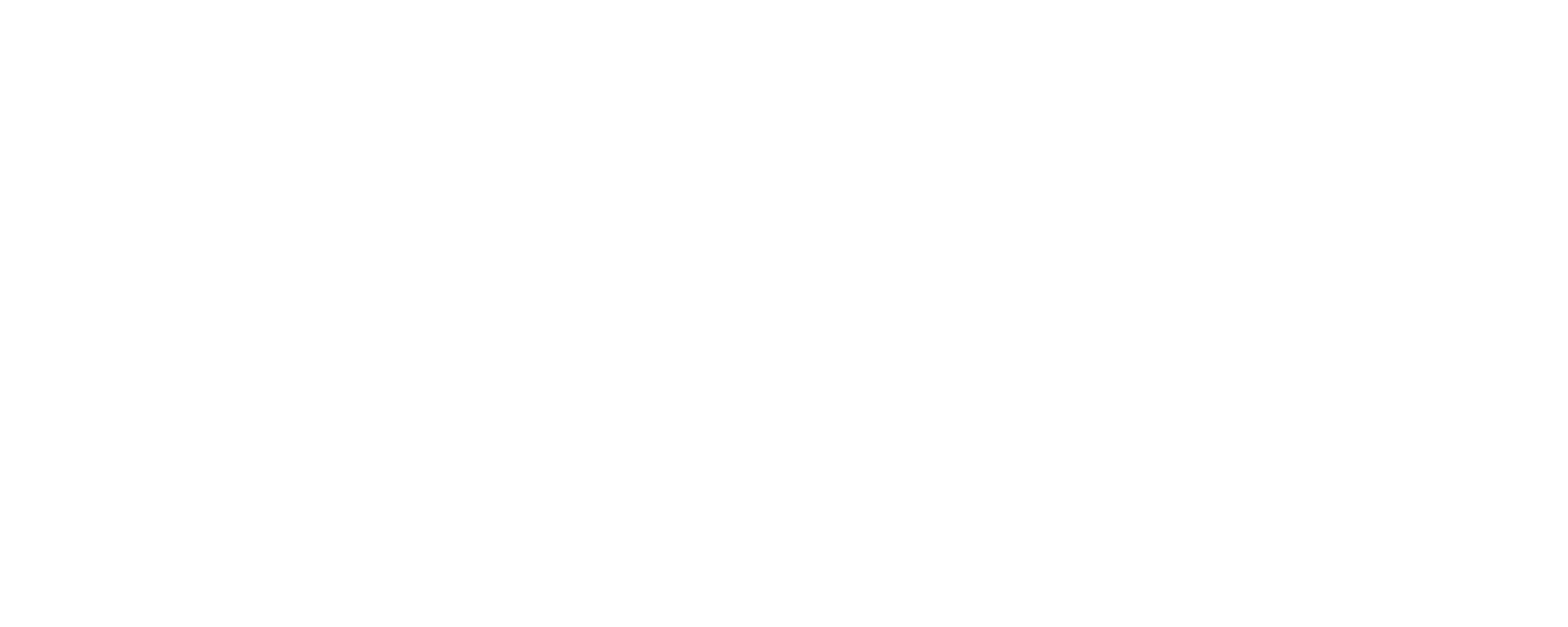 enginearchitecture.org
25
Geometry Rendering and Shaders Infrastructure in Warhammer 40000: Space Marine 2
Max Bukhalov | Egor Orachev
[Speaker Notes: Hello everyone! Welcome to the talk “Geometry rendering and shaders infrastructure in Warhammer 40000 Space Marine 2”.]
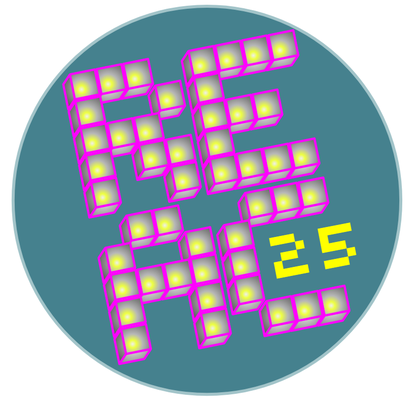 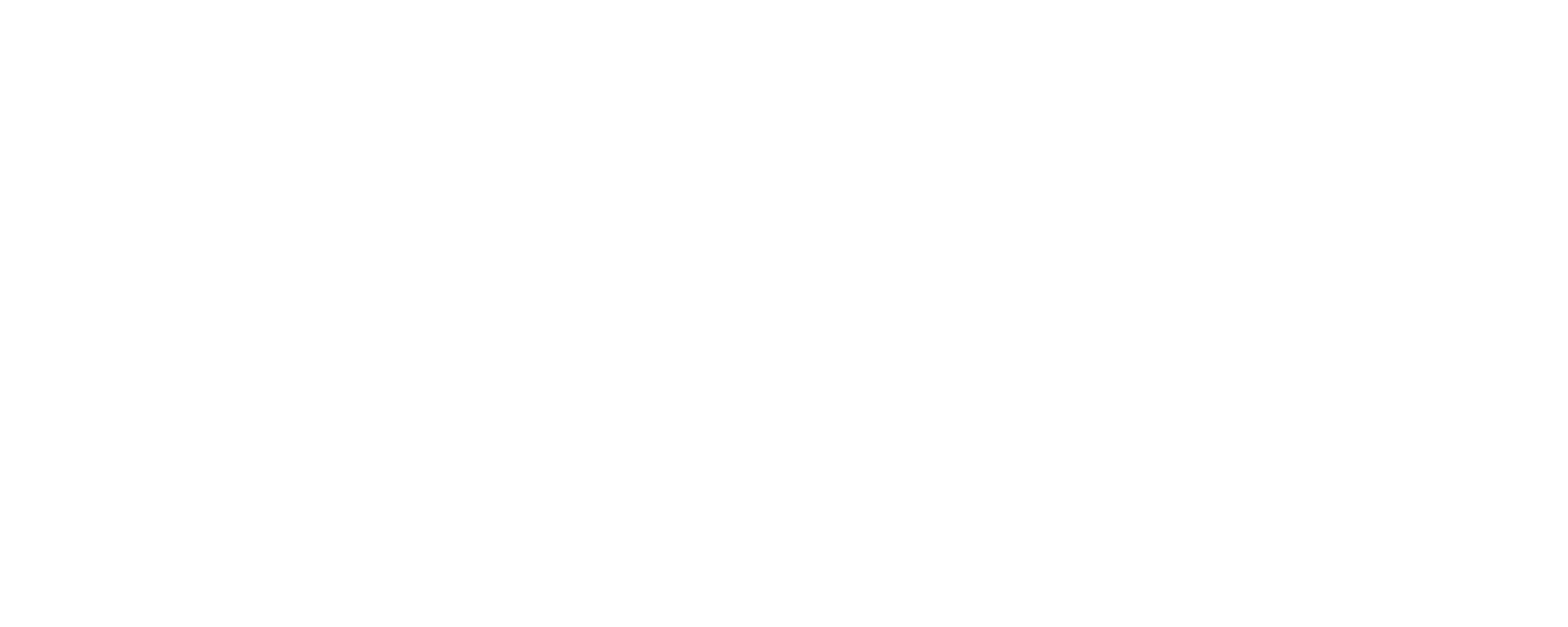 REAC 2025
About the speakers
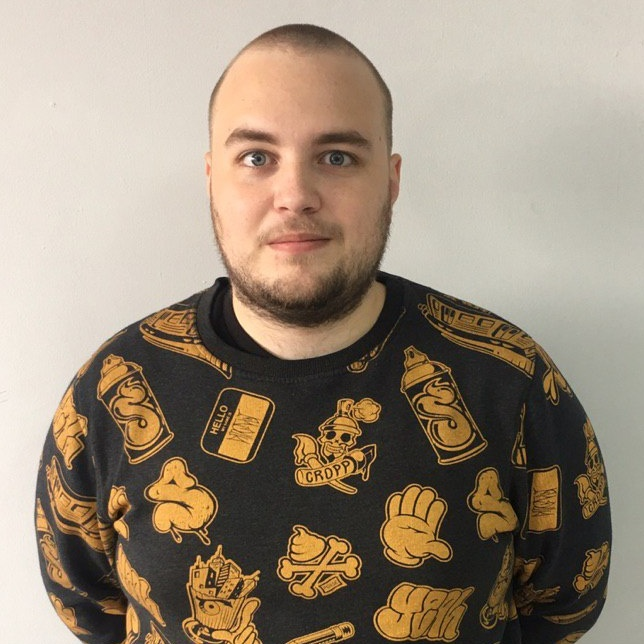 Max BukhalovGraphics Programmer
Since 2019 at Saber Interactive

Shaders infrastructure
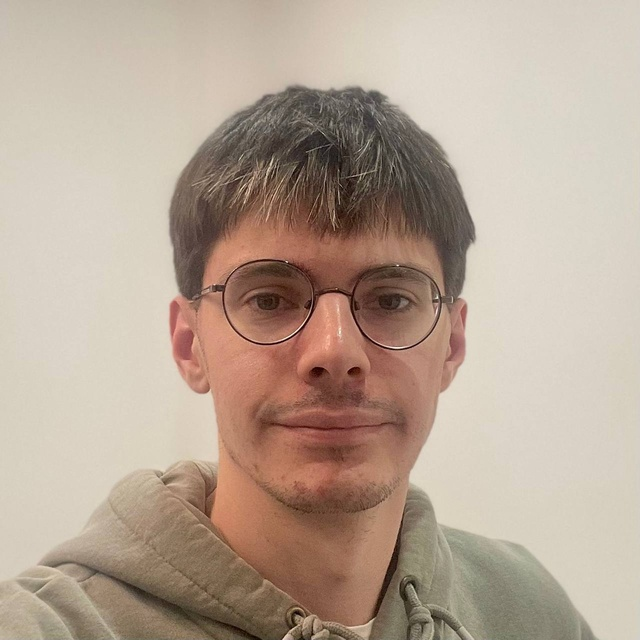 Egor OrachevGraphics Programmer
Since 2022 at Saber Interactive

Geometry rendering
[Speaker Notes: My name is Egor. And today alongside with Max we are going to give you an insight into our rendering engine, used to ship the Space Marine title. 
We are both working as Graphics Programmers at Saber Interactive on our in-house engine. 
So, let’s get started.]
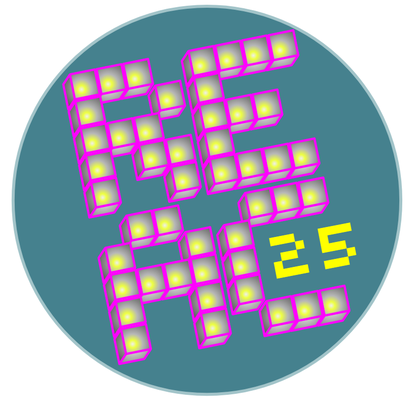 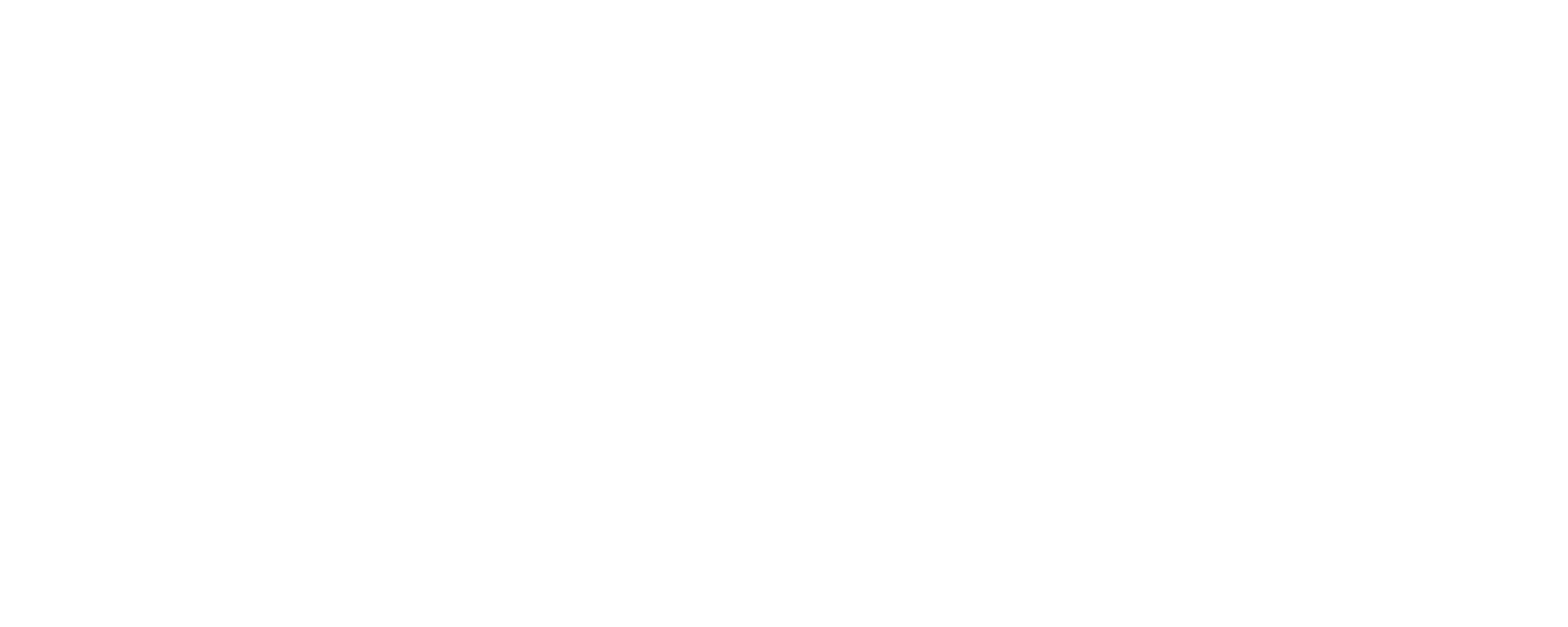 REAC 2025
About this talk
The context of engine development and project features

Focus on rendering engine architecture and systems design

No hard science nor state of the art rendering techniques

Not how to do it right, but how we did it and what lessons we learned from it
[Speaker Notes: Just quick disclaimer about this talk.
The purpose of this talk is to uncover some details about our rendering engine solution.
We will be focusing on general system design, rather than particular micro optimizations, and GPU algorithms. 
Although some timings and stats will be given to give sense of a context.
Not all solutions may be ideal or applicable for everyone. But we hope, that our experience will be helpful for other developers.]
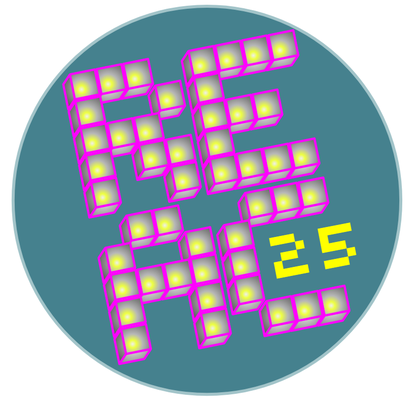 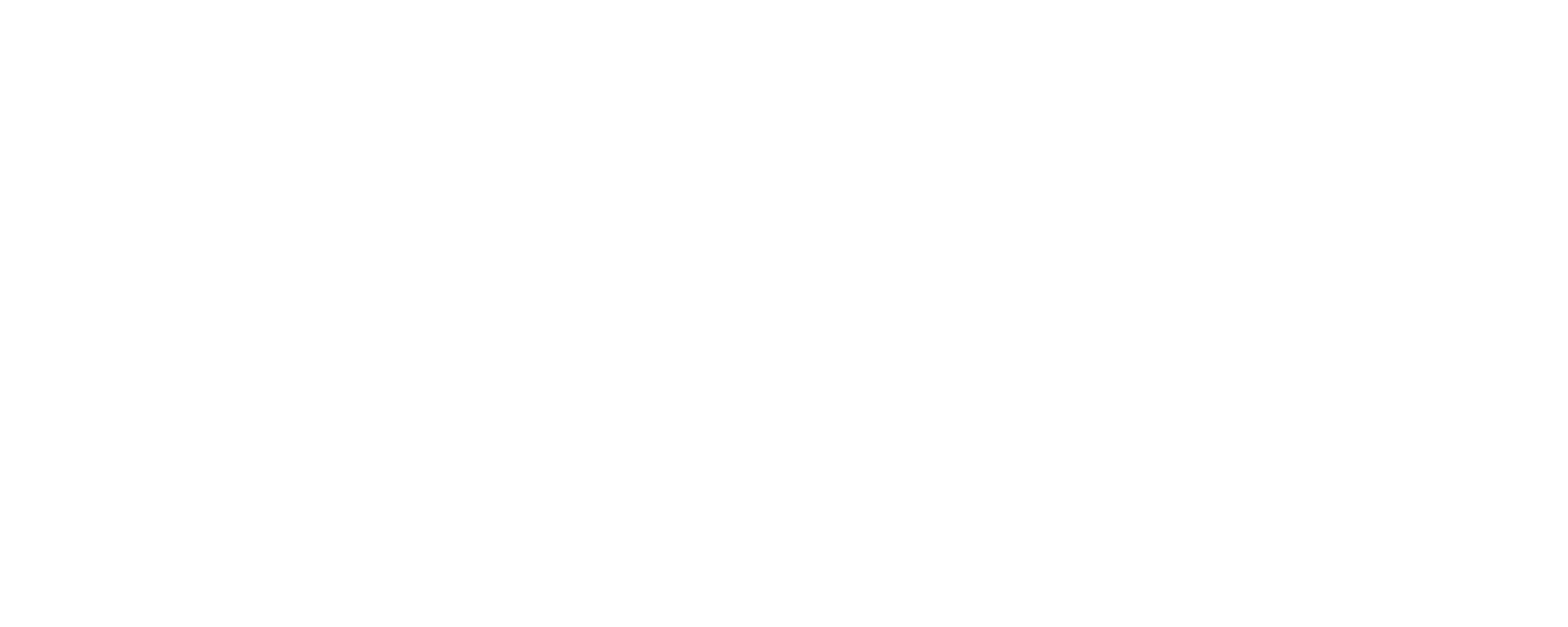 REAC 2025
The Swarm Engine
Proprietary in-house engine from Saber

Features full development tool chain

Over 2M lines of code

~130+ engine, tools, infrastructure developers
~450+ games developers

3+ games developed in parallel

Used to ship games, not the technology as is
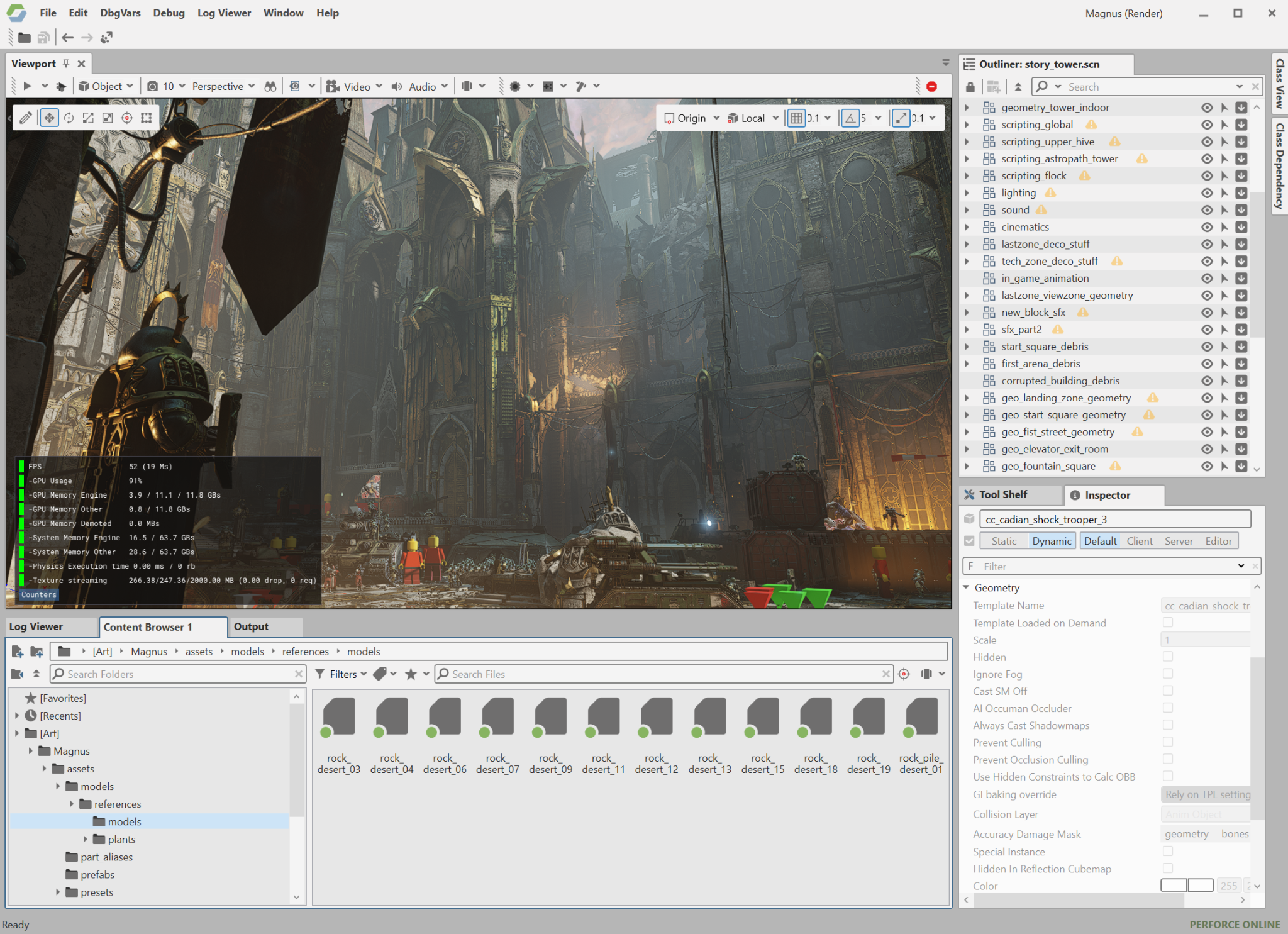 [Speaker Notes: We at Saber use our proprietary in house technology called  in recent years Swarm Engine. 
The engine features full development toolchain.
The engine roughly counts over 2 million lines of code. 
It is developed and supported by a core team, which counts roughly 130 persons.
The actual game products are developed by game teams, which count roughly 450 persons in total, excluding outsource teams and satellite studios.
The primary focus of the studio is game production, not the engine development as is.]
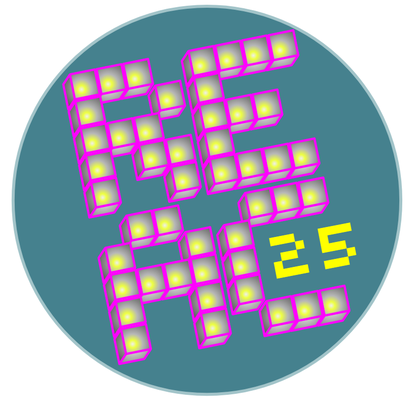 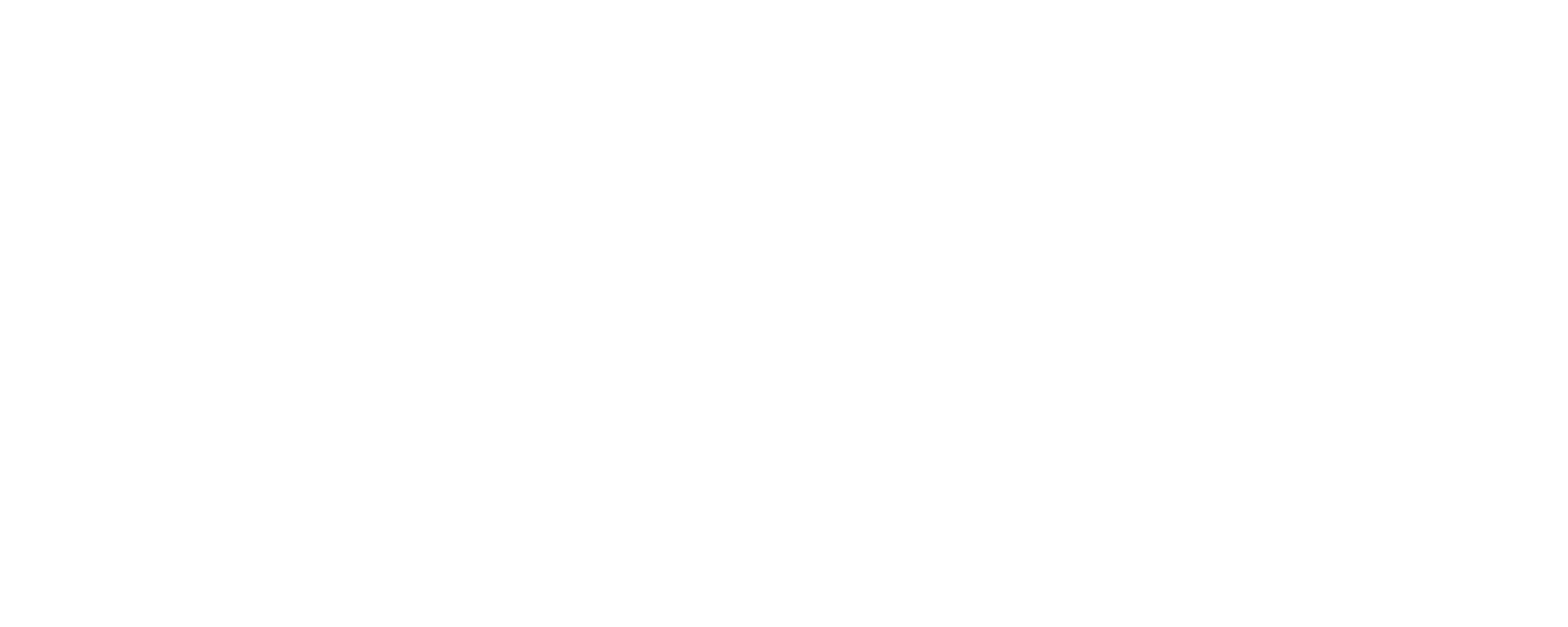 REAC 2025
Projects
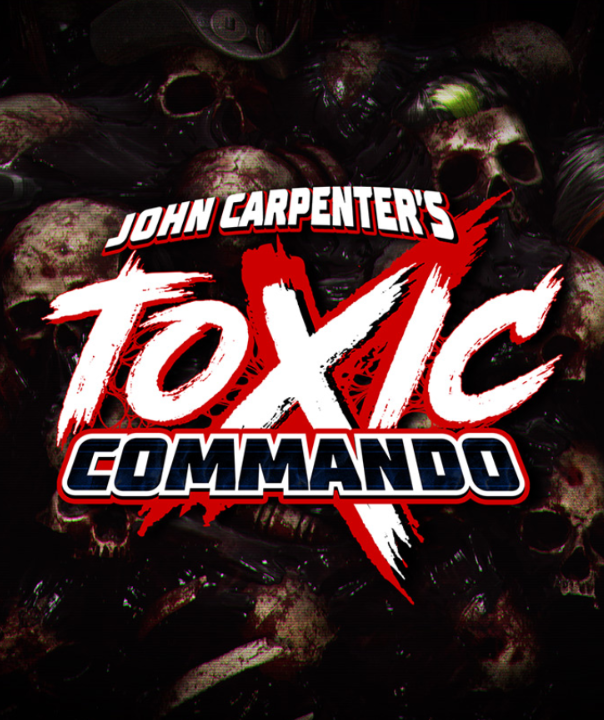 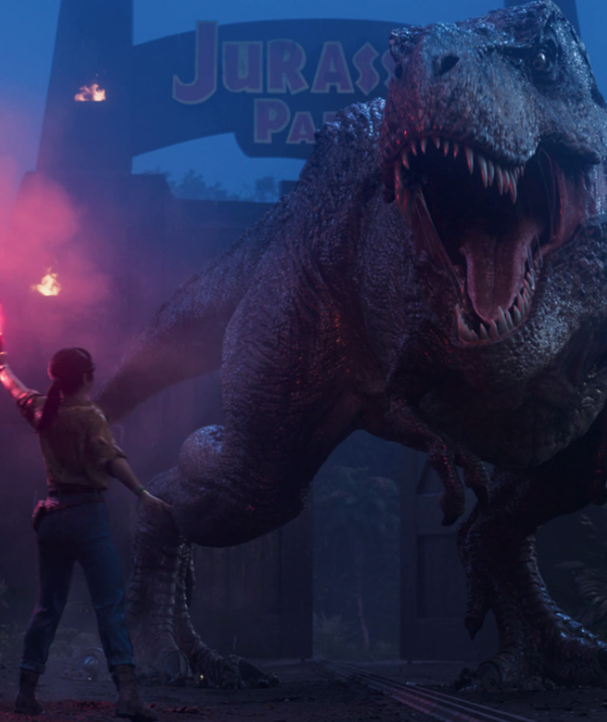 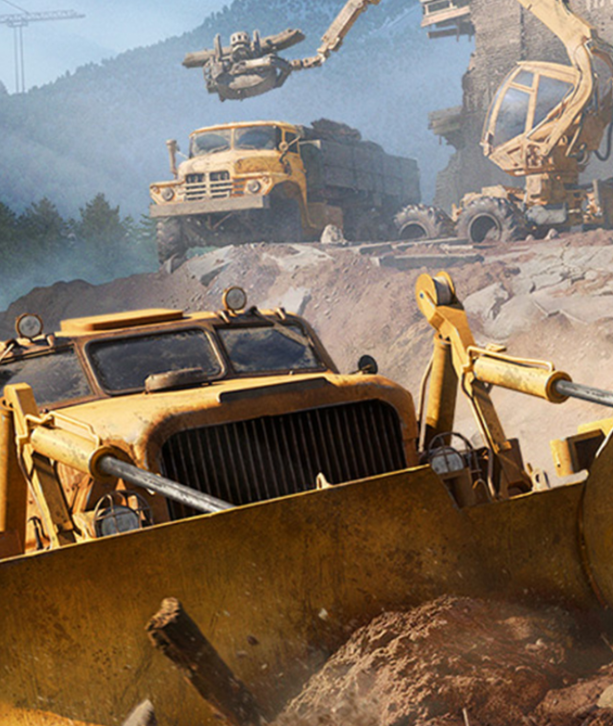 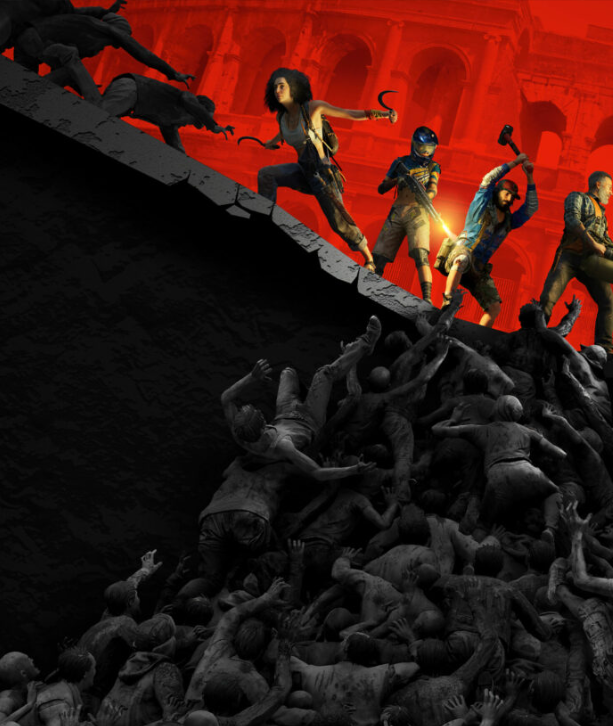 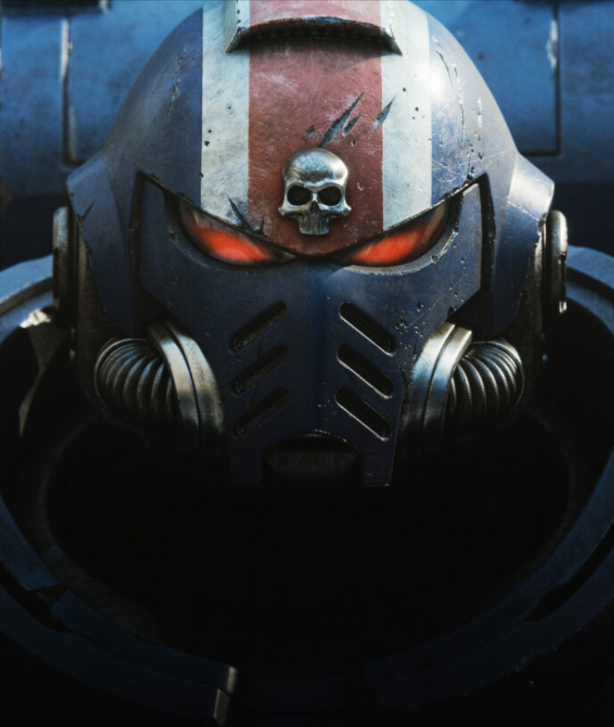 WORLD WAR Z
SPACE MARINE 2
ROADCRAFT
TOXIC COMMANDO
JURASSIC PARK: SURVIVAL
TBA
2024
TBA
2019
2025
timeline
Swarm Engine 1.0
Swarm Engine 2.0
[Speaker Notes: Saber has developed a lot of projects using own engine in past two decades. 
However, we want to focus our attention on the most recent titles.
The World War Z game was released in 2019. It uses a previous generation of the engine. 
Recently released Space Marine 2 the next engine version.]
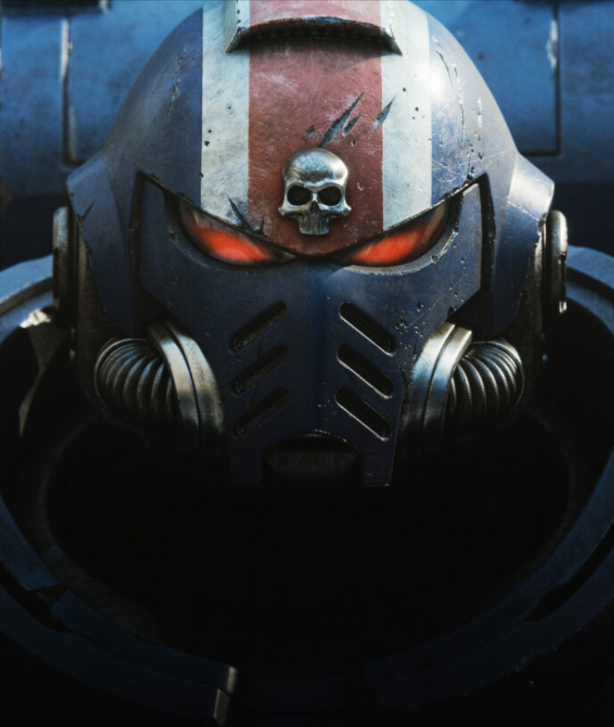 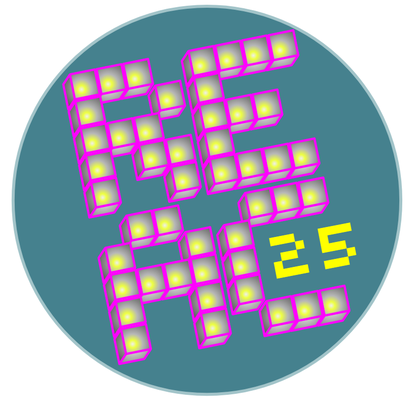 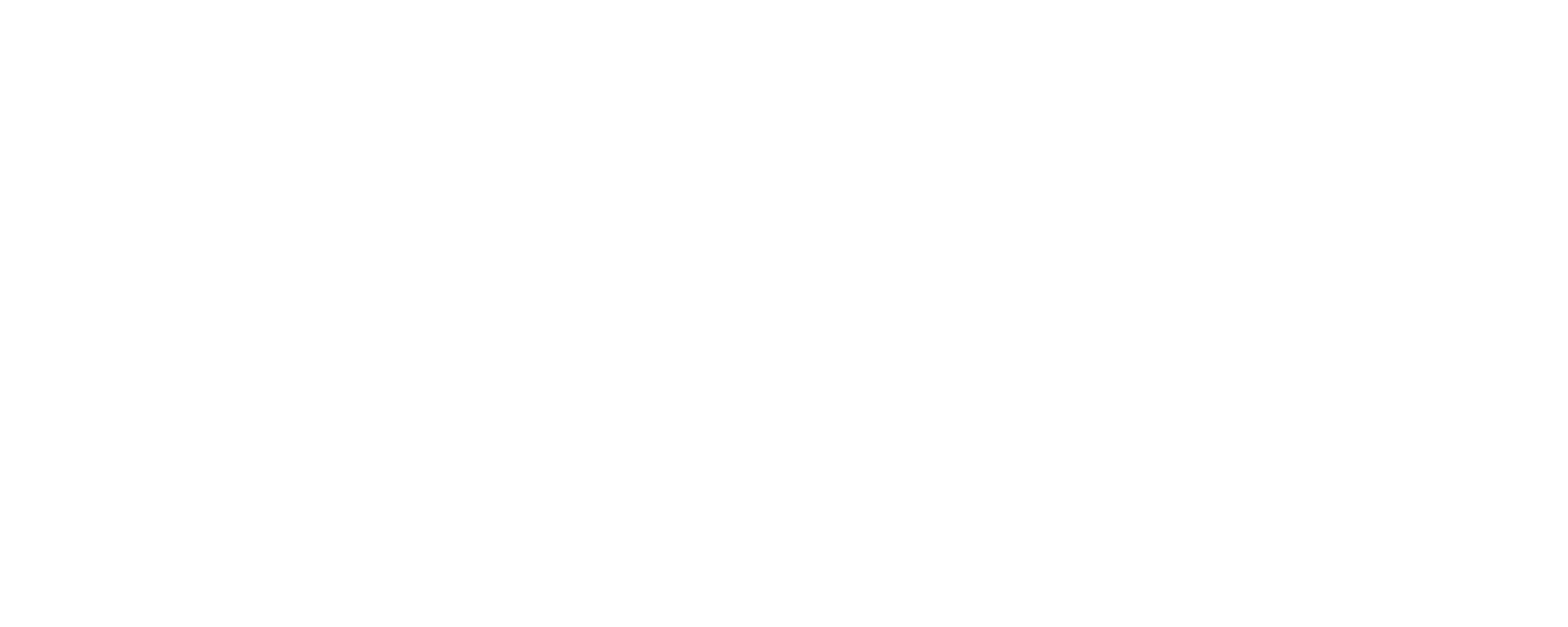 REAC 2025
Space Marine 2
First studio project developed on Swarm Engine for 9th generation consoles 

Required a lot of work to bring the engine up to visuals and features that game needs
Some aspects game specific 
Some are relevant for almost all modern games

In the following slides we want to cover:
Geometry engine pipeline
Shaders infrastructure
[Speaker Notes: For such a transition we had to improve, rework and advance a lot of engine features in different aspects. 
Some improvements are game specific. But some of them are general in a sense, that they are applicable for many game projects.
In this talk we want to focus on two major aspects of rendering engines: geometry rendering pipeline and shaders infrastructure.
So let's dive into it.]
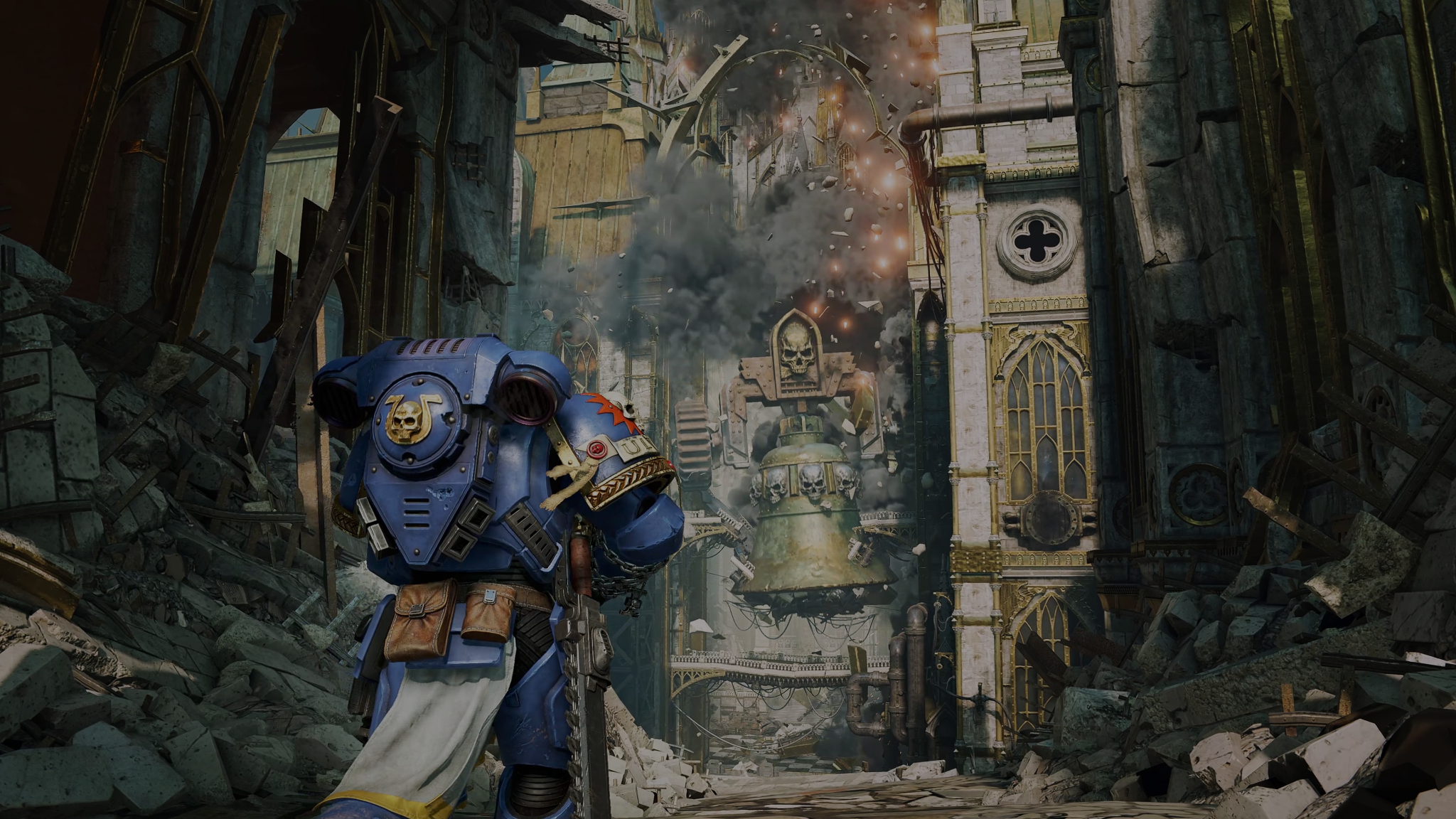 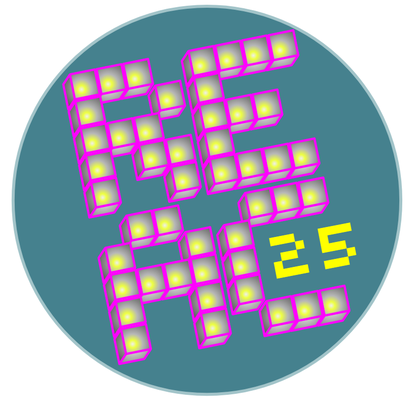 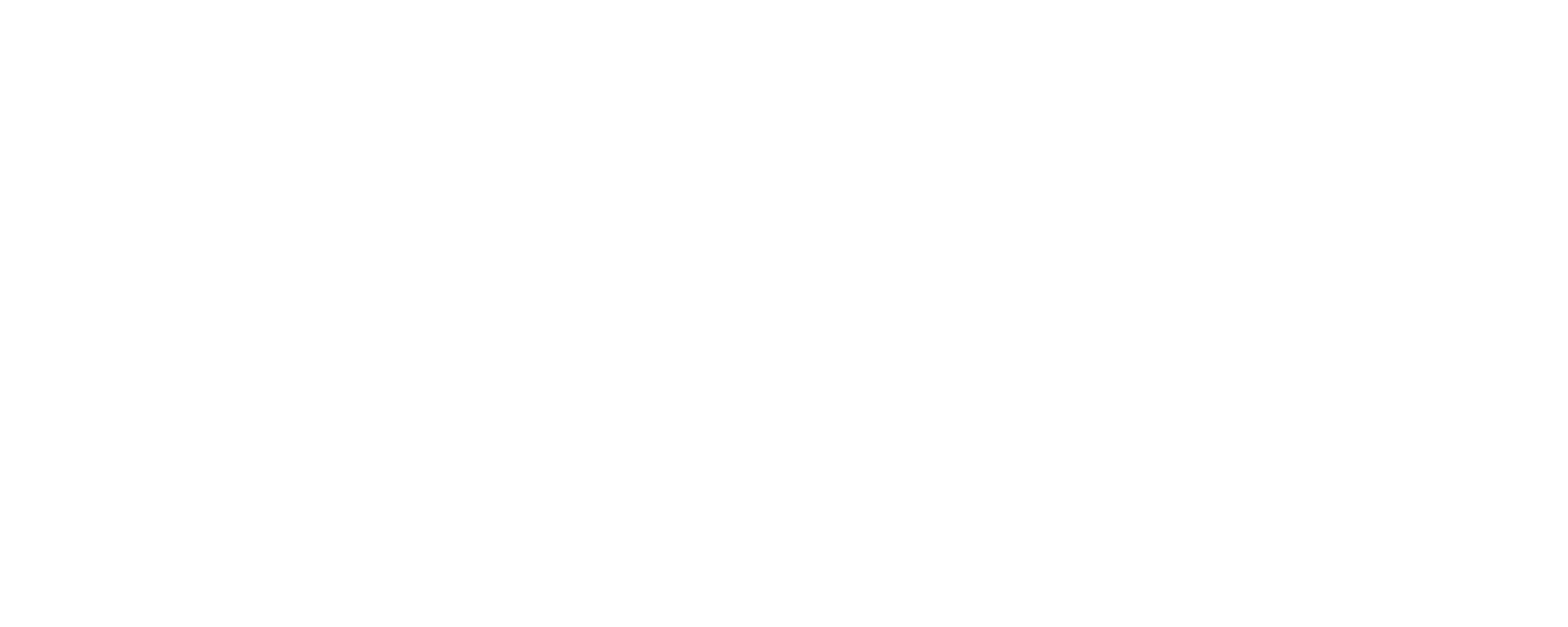 REAC 2025
Geometry rendering pipeline
[Speaker Notes: The first part is geometry rendering pipeline.]
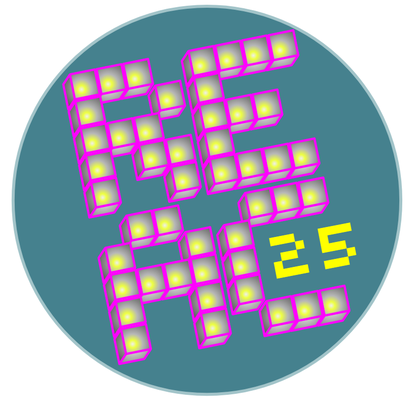 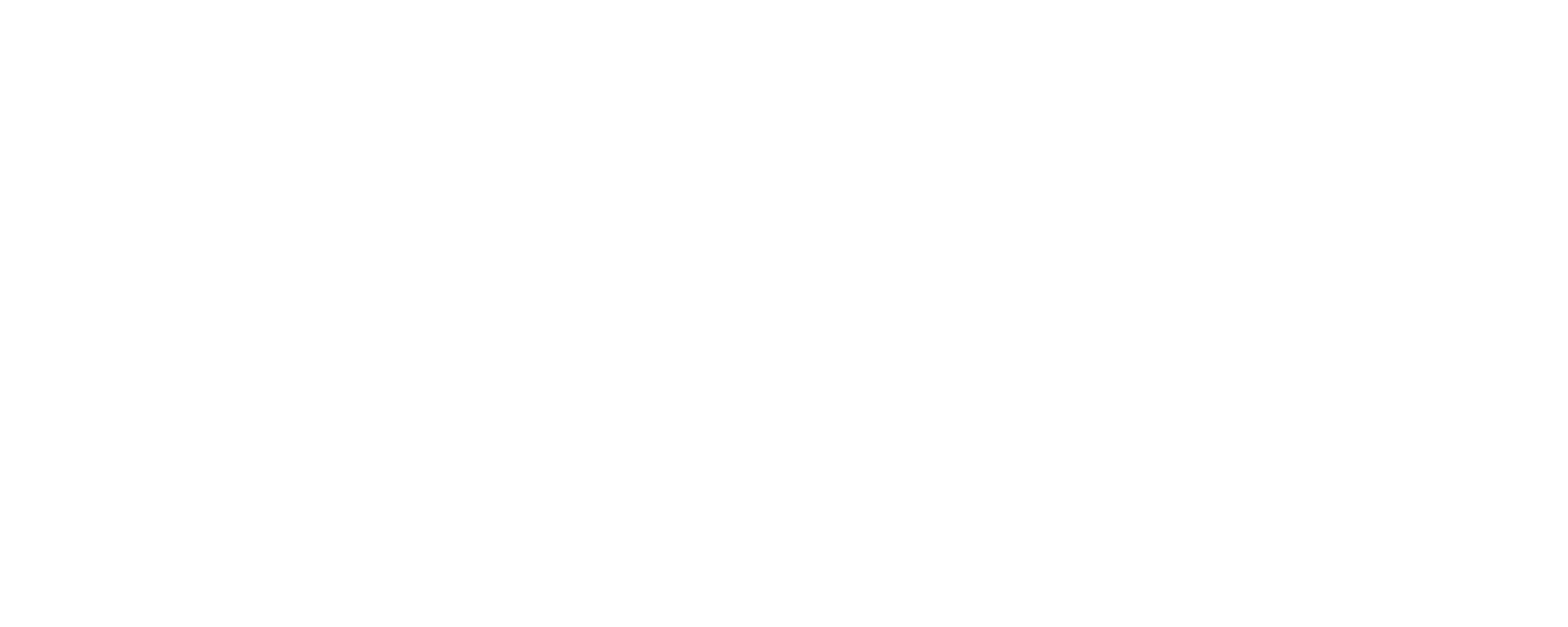 REAC 2025
Historical perspective
Target: PS4 / XBOX ONE / PC

Framerate: 30 FPS

Forward+ rendering pipeline

2 frames of latency

Visibility test in compute shader

Multi-threaded command list generation
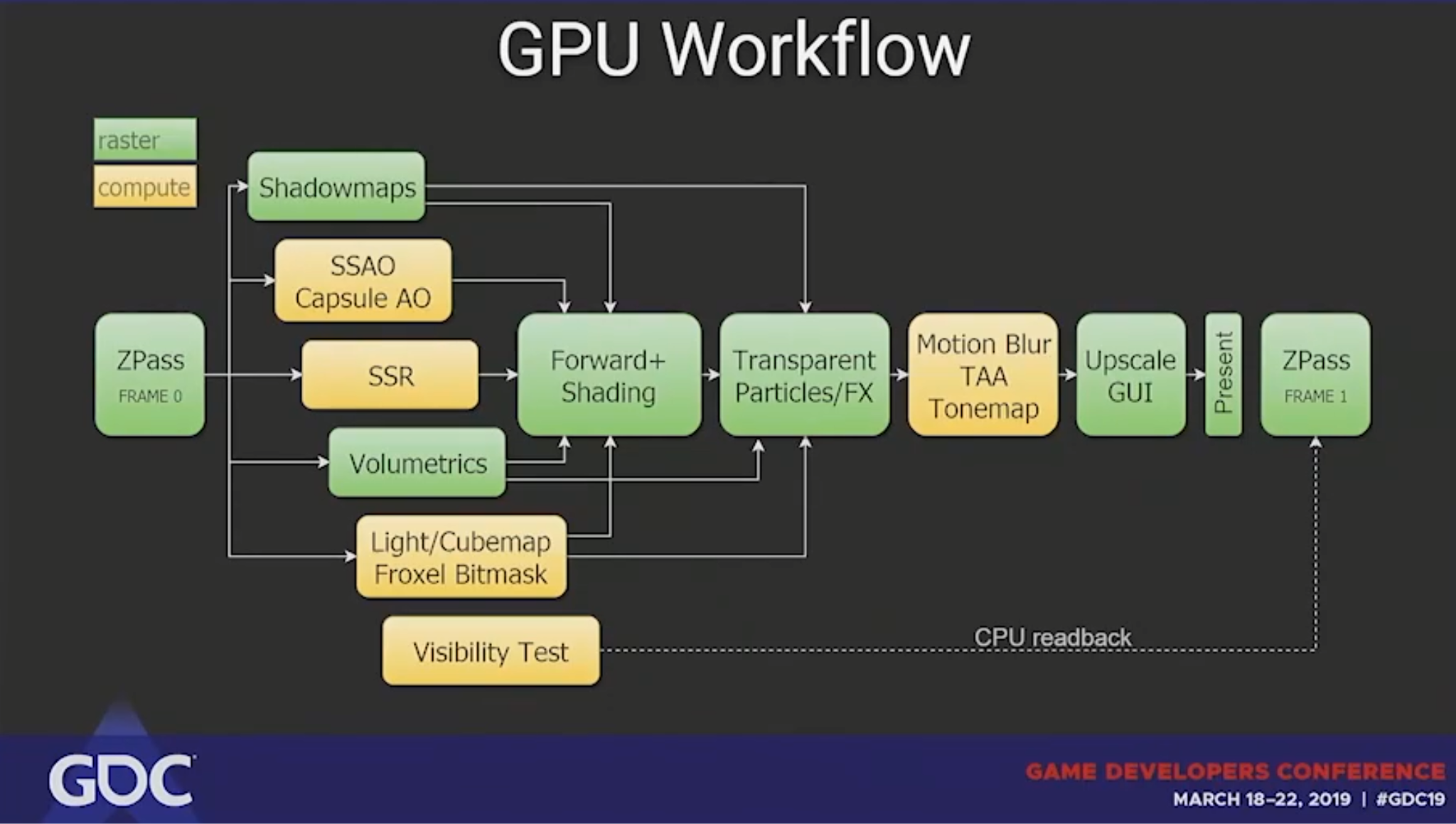 Advanced Graphics Techniques Tutorial: 
High Zombie Throughput in Modern Graphics
Anton Krupkin, Denis Sladkov
GDC 2019
[Speaker Notes: The previous generation of the engine was developed for the PS4, Xbox One, and PC platforms. 
The game frame rate was limited to 30 FPS. The rendering engine used the Forward+ pipeline.
Engine used 2 frames of latency.
A very good overview of the rendering pipeline, zombies chord shading and instancing technology was given in the talk at GDC conference in 2019 by Anton and Denis (check it out if you want).]
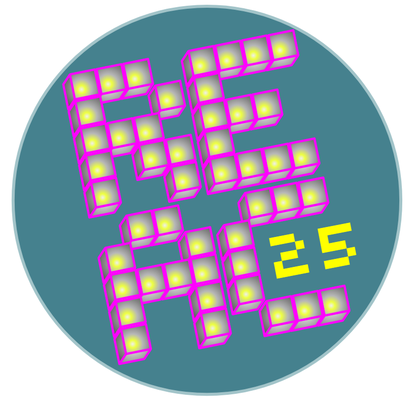 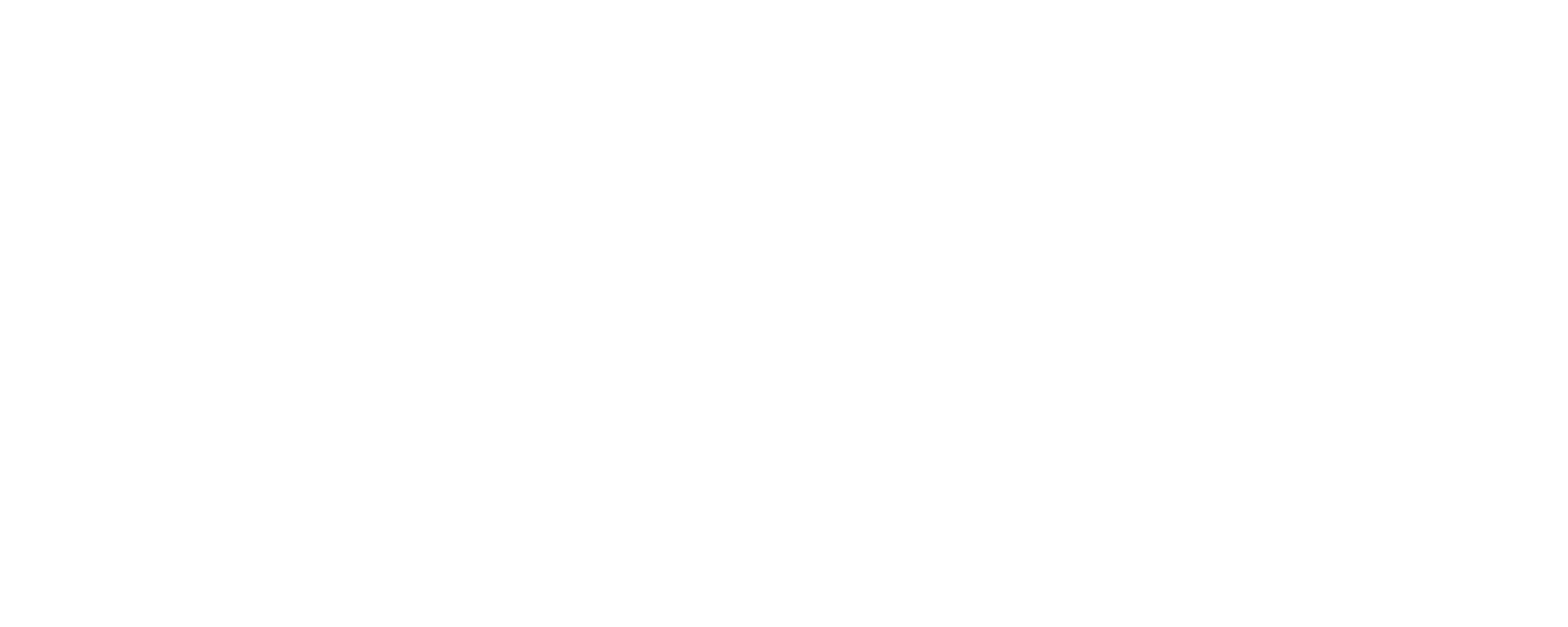 REAC 2025
Historical perspective: frame structure
Main + Worker threads
Fetch user input
Transform, cameras update
Game logic update
Collect render requests
Fetch user input
Transform, cameras update
Game logic update
Render thread
Submit draw calls
Submit draw calls
Submit culling request
Submit draw calls
Submit culling request
Submit draw calls
Readback
results
GPU
Visibility culling
Shading Passes
Visibility culling
Shading Passes
ZPass
ZPass
2-frame latency
30FPS
66+ms critical path
Steps required to render a single frame
[Speaker Notes: In this version of the engine, the frame was structured like this. 
On the main thread, we receive updated user input. 
Then, in a quick batch, the transforms are updated, and the camera list is prepared. 
As soon as the camera list is ready, we send a request for visibility culling from the rendering thread to the GPU. 
While the game logic is being updated (which takes quite a long time), we have time to receive the culling results from the GPU to the CPU via readback. 
Then, based on this result, we collect drawing requests for visible geometry. 
Then, on the render thread, we build command buffers and send these command buffers for drawing for the corresponding passes.]
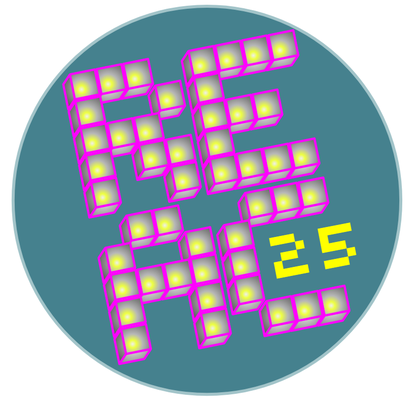 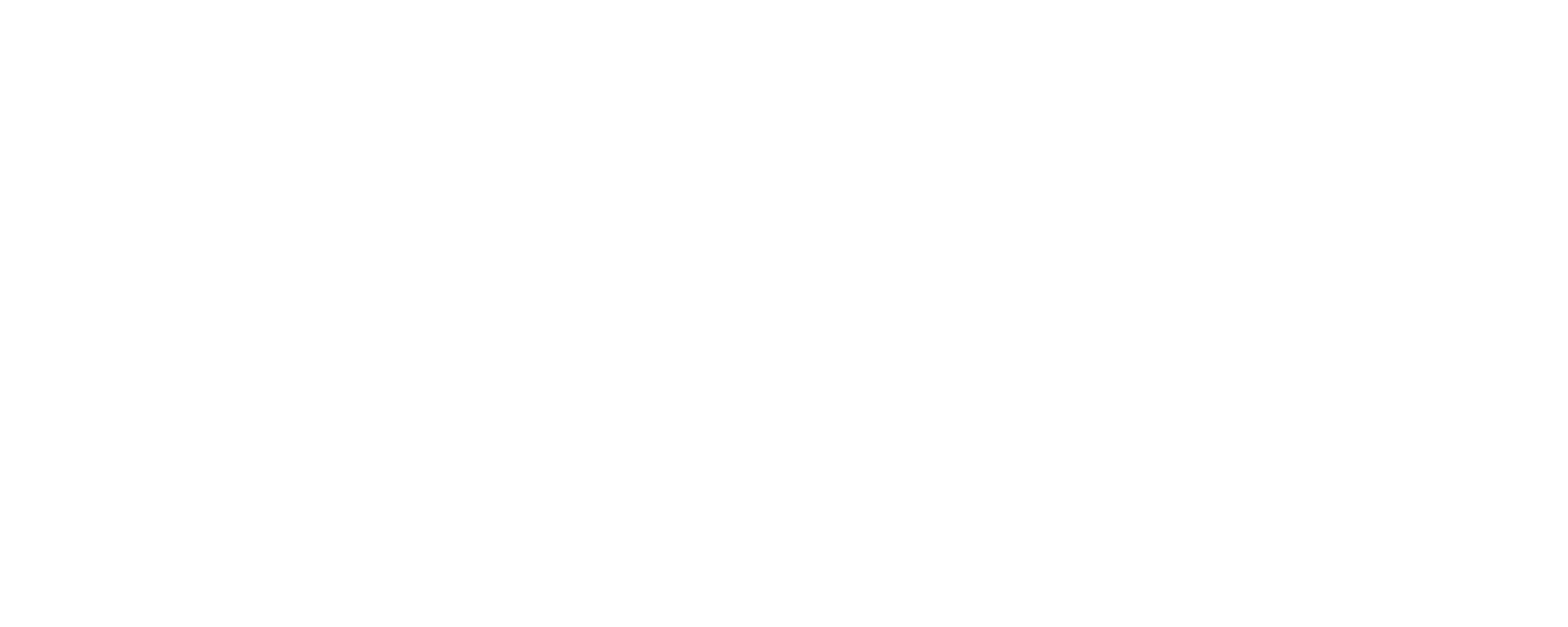 REAC 2025
Historical perspective: code structure
Anim template
Heavily object oriented renderer code ⚠

Anim instance
Basic “object” in render engine for drawing

Acts a bit like
MeshFilter and MeshRenderer in Unity
PrimitiveSceneProxy in Unreal

Used to render
Animated geometry
Vertex instanced vegetation
Static scene merged vertex soup
N
N
1
Split
Anim instance
1
N
1
Split instance
Material
1
Pass list
1
Const buffer
1
Pass
Descriptor sets
N
1
PSO
[Speaker Notes: In terms of code organization, the rendering engine is heavily object-oriented.
The core object of the entire system is the Anim Inst. This is the base primitive that almost all of our render code works with. 
This object is similar in design and purpose to the Mesh Filter and Mesh Renderer in Unity, or the Primitive Scene Proxy in Unreal Engine. 
This object is used for all types of drawing, including animated geometry, vegetation instantiated through special vertex buffers, baked static geometry into a single vertex soup, and so on.]
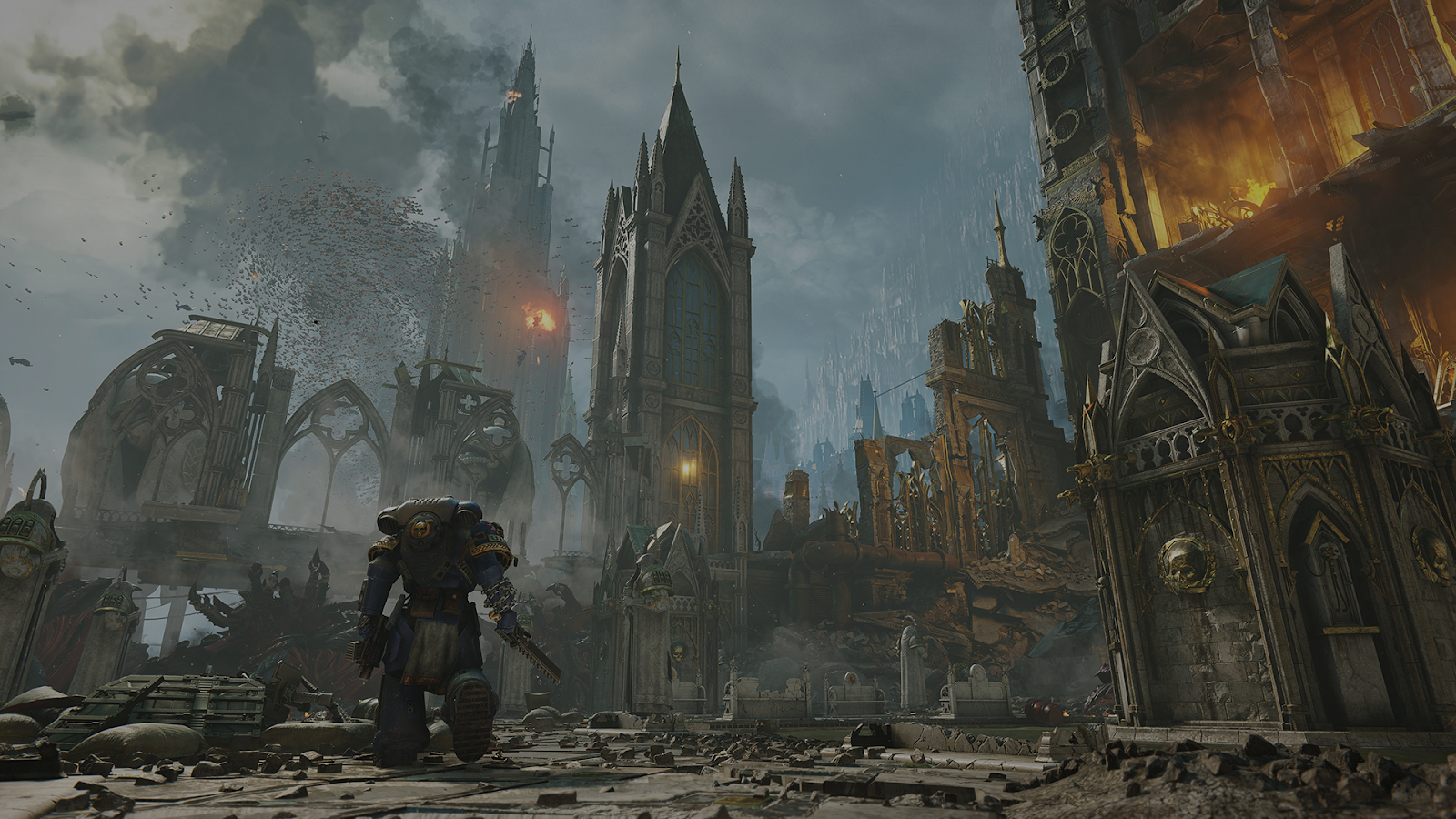 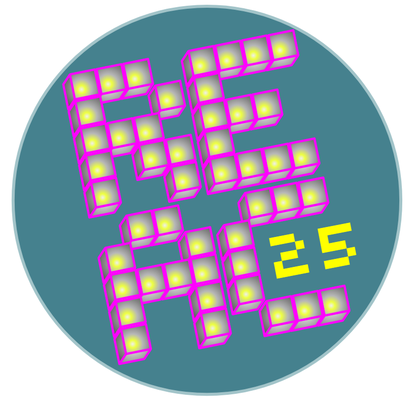 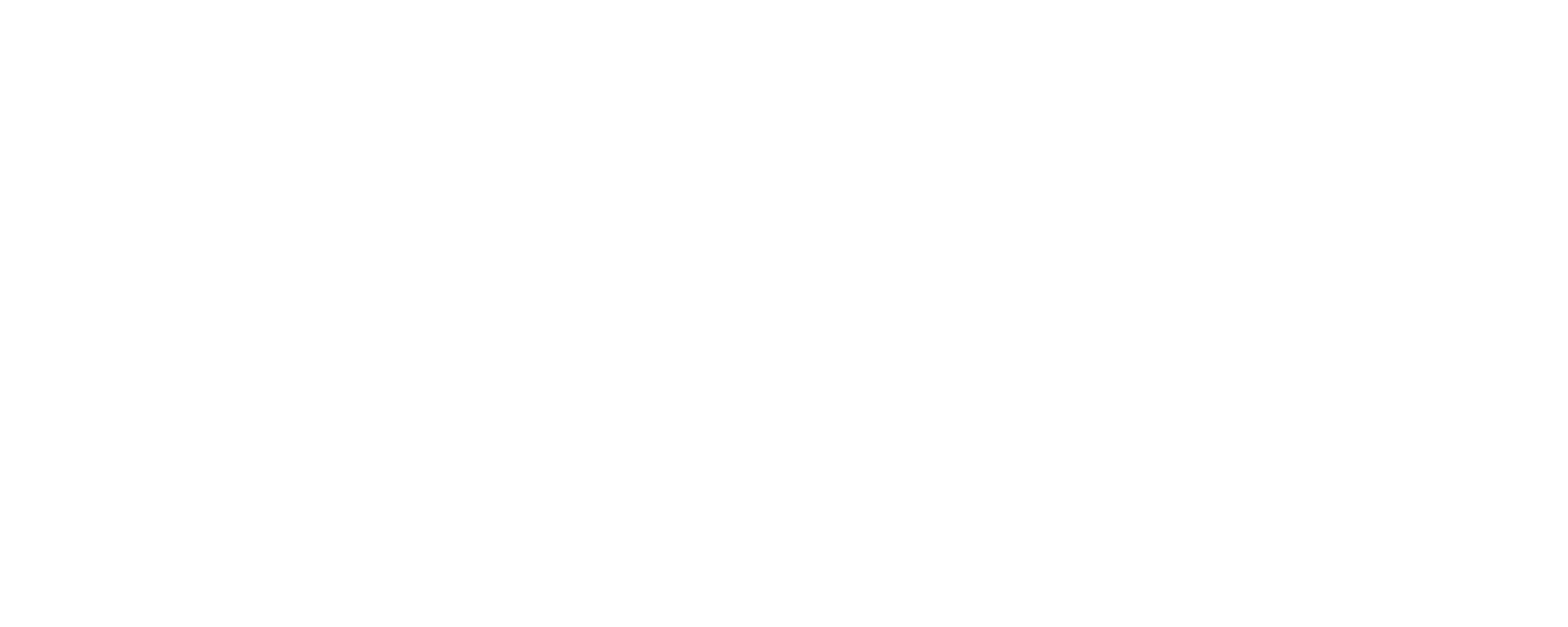 REAC 2025
Demands and new challenges
Geometry / environment

Indoors and vast outdoors
Detailed scene models
	>60M triangles before culling
High draw distances
	1000+m
Dense vegetation, debris
	>10 instances per m^2
Simulation / shading

Tyranids swarms
	1K+ instances
Flocking rendering
	10K+ instances
Cloth simulation
	100KB per instance
Destructible obstacles
	~50 sim pieces
Blood and dirt covering
Gibbing & gore system
Hardware / performance

Target: PS5 / XBOX X|S / PC
Framerate: 30 / 60 FPS
Min spec: 	RAM 8 GB
VRAM 6 GB
GeForce GTX 1060
DirectX 12
[Speaker Notes: For the next generation of projects, we have new requirements and new challenges that need to be addressed.
In terms of geometry drawing, we still want to support both indoor and outdoor scenes. 
The scene will have fairly dense geometry, where there can be more than 60 million triangles before culling. 
We need to support high draw distances, which can easily be more than 1000 meters in some locations. 
Also, some scenes require dense vegetation, where more than 10 instances per square meter are expected.

In terms of simulation and shading, we want to support drawing large numbers of animated  instances, as this is a key feature of the game -- the Tyranids swarm. 
We want to support existing features from WWZ when drawing large numbers of instances. 
And also support new ones.

All this should work on the actual generation of hardware. 
The frame rate of the game should be flexible and support two modes: 30 fps quality, and 60 fps performance.]
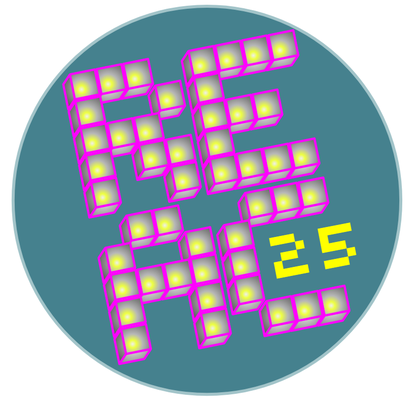 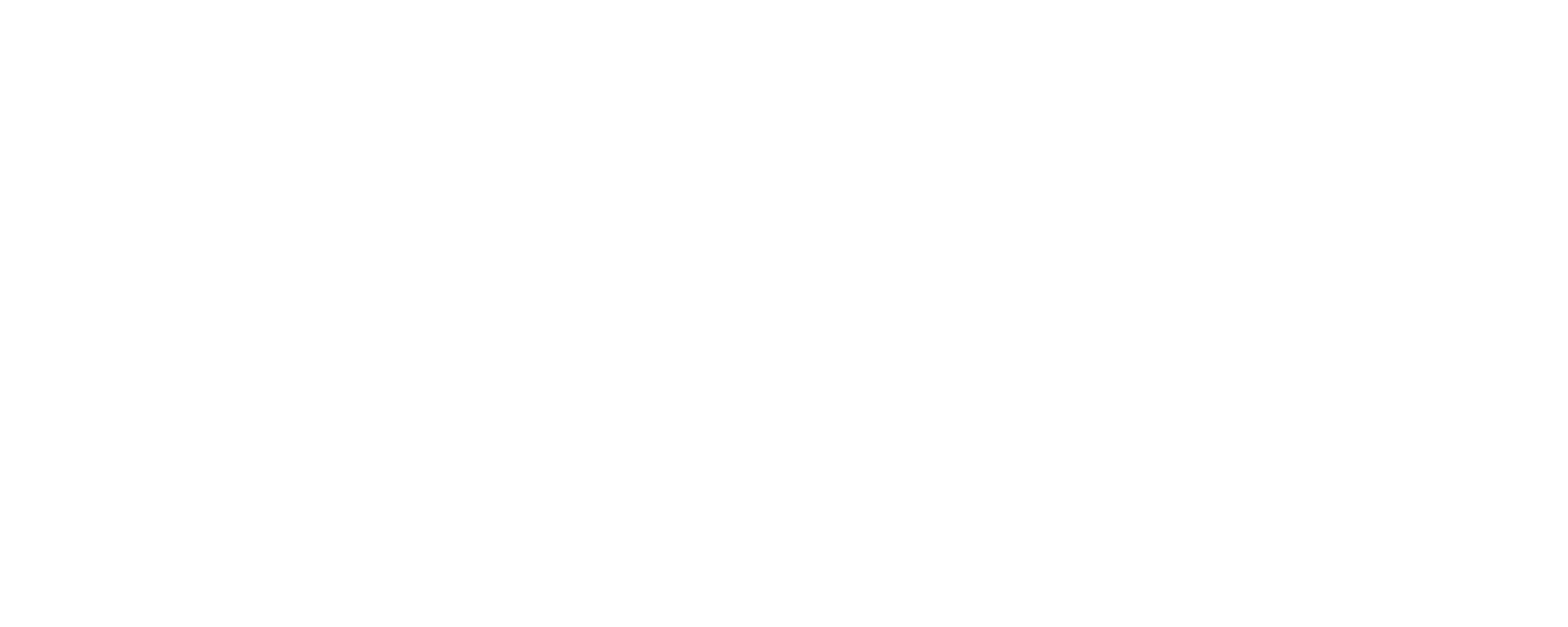 REAC 2025
Anim instance dilemma
God class antipattern example

Architectural flaws
Lack of isolation
Leaks to scripting code
Mix of new and legacy code

Performance considerations
1500+ bytes sizeof class only
Duplication of data from template
Data scattered in memory

We need somehow to evolve this system
Game code
(scripting)
Simulations
Game code
(native)
Anim instance
Material data
HAL/RHI
cached data
Instance data
Game data
Render engine
Hier transform update
Animation system
[Speaker Notes: The main dilemma is our anim instance class.
In fact, this is an example of the God Class anti-pattern.
Too many systems depend on it and too many systems interact with it. Not all of them are directly related to rendering.
Moreover, the class itself is quite large and heavy.
The raw size of the class itself in C++ has already exceeded 1500 bytes.
Moreover, it makes a large number of allocations on the heap, so data scattered in memory, what hurts performance in the end.
We need to somehow evolve this system.
And rewriting everything is not an option for us.]
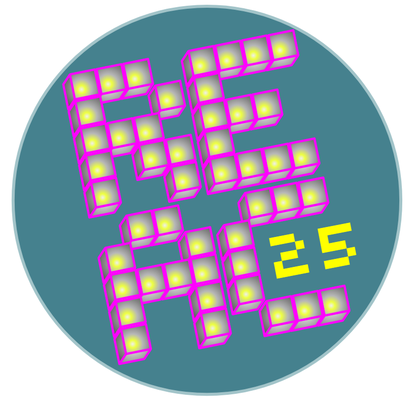 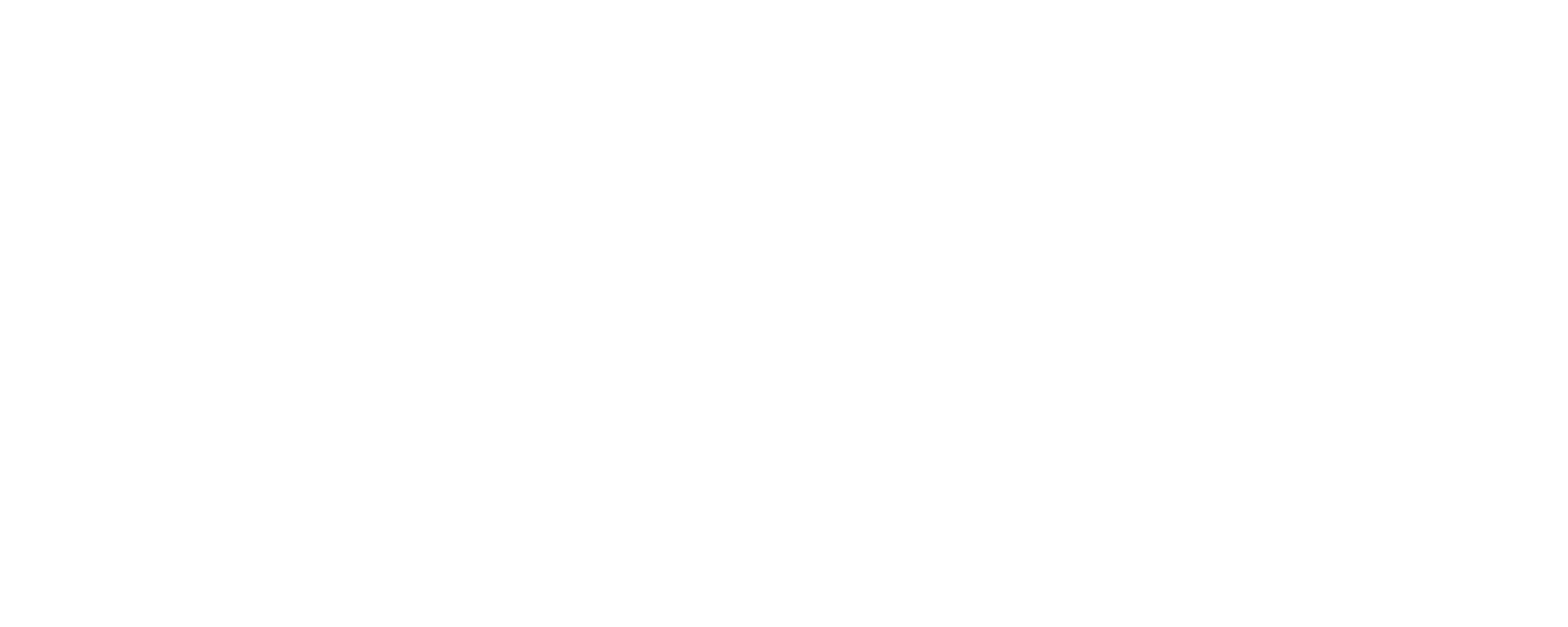 REAC 2025
Where should we go?
CPU-driven path

+Easy to develop
+Fewer code modifications
+More game features

-CPU bottleneck
-Memory consumption


*Poor performance on early test scene with preliminary art setup
[Speaker Notes: Well, what options do we have?
Not many, really.

We can leave everything as is with minimal changes. 
However, this path scales very poorly. 
Early tests of scenes using art for the game showed poor performance in both time and memory.]
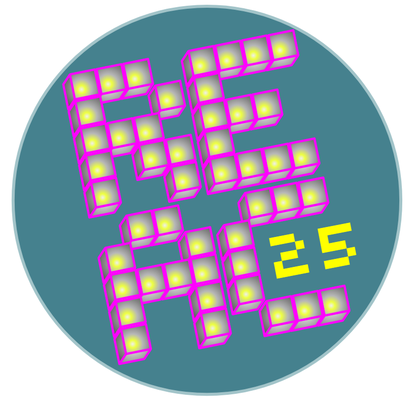 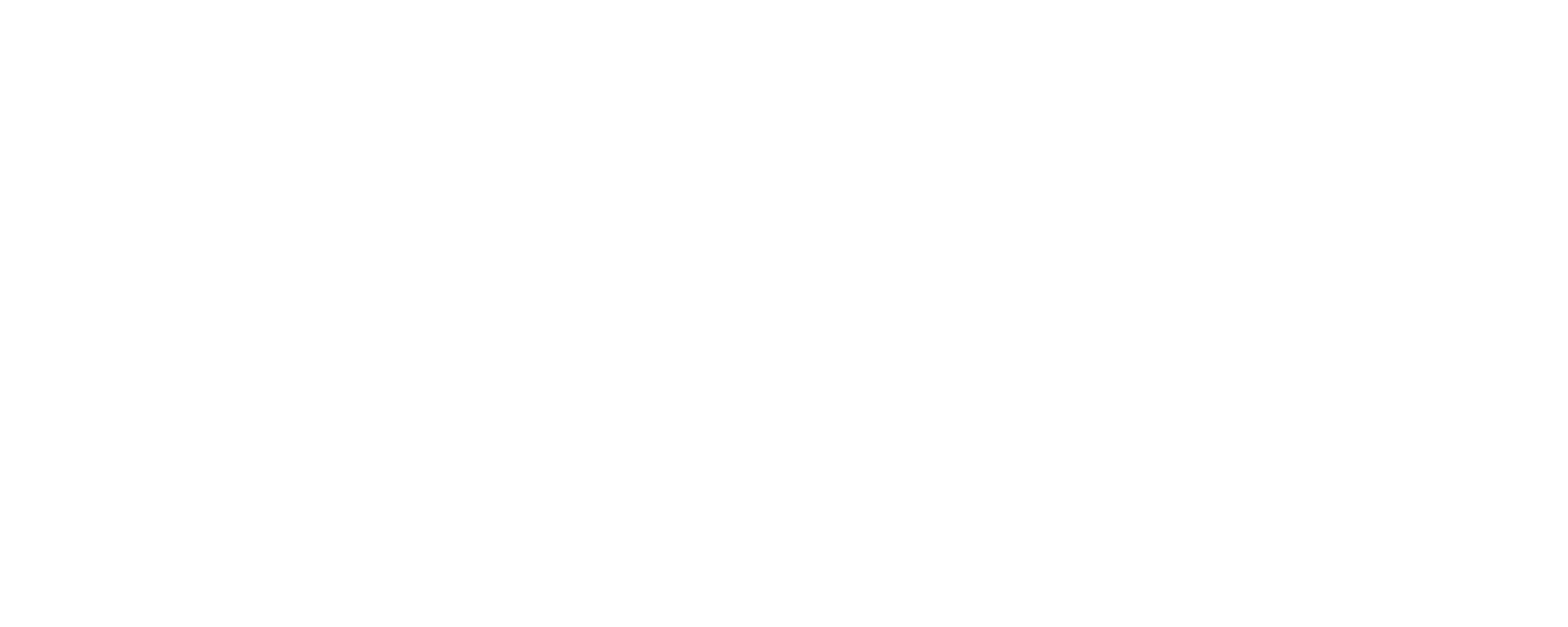 REAC 2025
Where should we go?
CPU-driven path

+Easy to develop
+Fewer code modifications
+More game features

-CPU bottleneck
-Memory consumption


*Poor performance on early test scene with preliminary art setup
GPU-driven path

+GPU bottleneck
+Unlocks optimizations


-Requires huge refactoring
-Less flexible


*Theoretically possible, but involves a lot of “client” code rework
[Speaker Notes: Another rather bold move is a completely GPU driven path. 
This removes almost all CPU overhead. 
However, this path requires a very large refactoring of almost all code related to drawing geometry. 
We cannot afford such an option.]
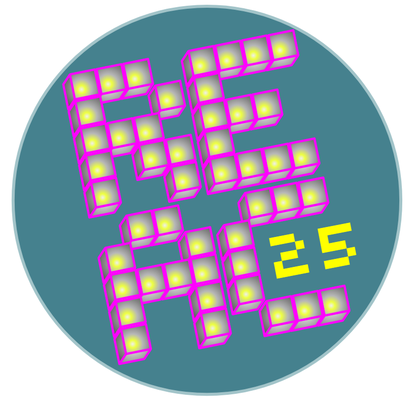 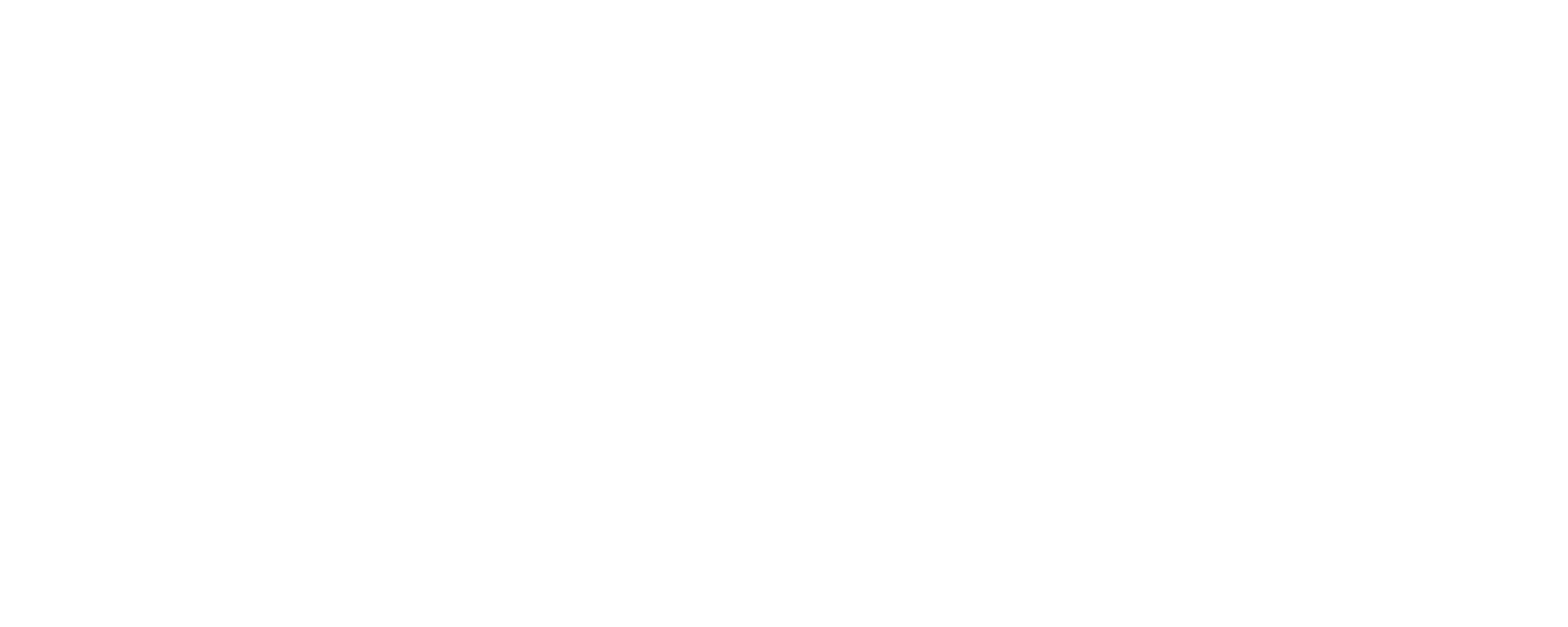 REAC 2025
Where should we go?
CPU-driven path

+Easy to develop
+Fewer code modifications
+More game features

-CPU bottleneck
-Memory consumption


*Poor performance on early test scene with preliminary art setup
Hybrid path

+Unlock GPU performance
+Benefit CPU flexibility
+Moderate changes

-Maintain both paths
-Balance between CPU and GPU path
GPU-driven path

+GPU bottleneck
+Unlocks optimizations


-Requires huge refactoring
-Less flexible


*Theoretically possible, but involves a lot of “client” code rework
[Speaker Notes: The path in the middle remains - a hybrid renderer. 
With this path, we can draw part of the geometry on the CPU, part on the GPU. 
This has its obvious drawbacks. 
However, this path is easier to integrate into an existing large codebase.]
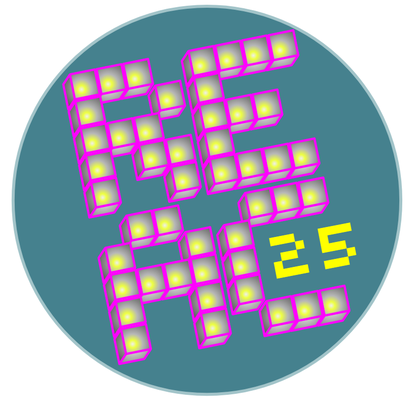 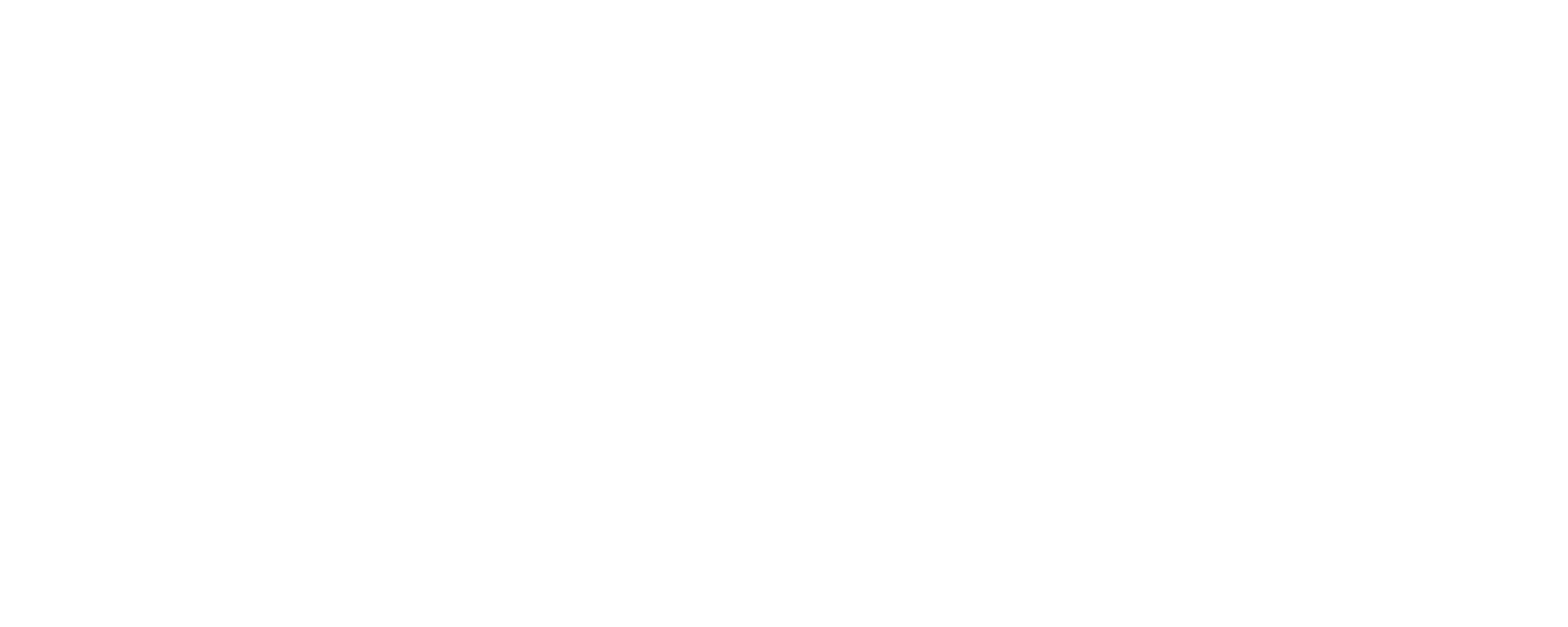 REAC 2025
Hybrid renderer
Conservative renderer evolution

Focus on game features first

Reduce the amount of unnecessary refactoring
Keep legacy structures intact
Adopt them for new needs

Support both rendering paths
Gameplay driven CPU path
“Static” geometry GPU path
CPU 
rendering path 

Versatility

Multi-core scalability

Frequent 
instance data update

Rich gameplay features

Demands CPU processing
GPU 
rendering path

Performance

High 
throughput

Simplified instance data management

Limited customization

Cheap for CPU timings
[Speaker Notes: That's why we chosen a hybrid renderer approach. 
This choice fits into our philosophy of conservative engine evolution. 
With such strategy, we can primarily focus on developing features for the game. 
This way, we will get both ways of drawing geometry, and will not spend too many resources on refactoring the existing code.]
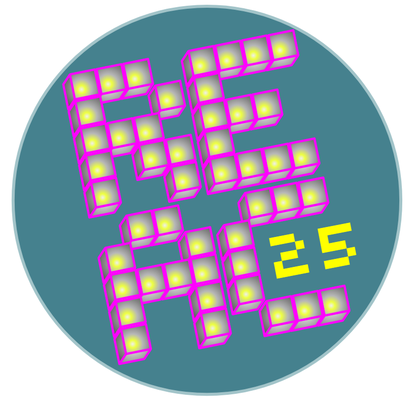 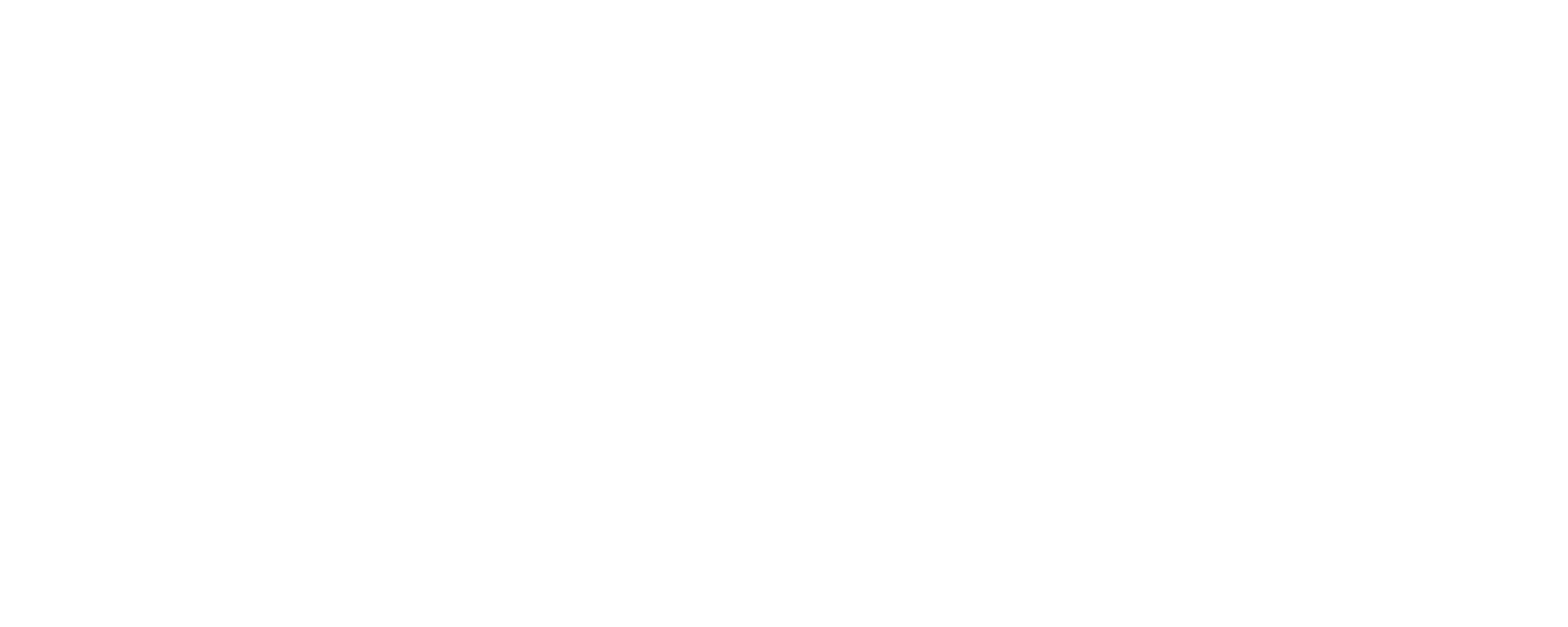 REAC 2025
Hybrid renderer: decoupling
Move instance rendering related data from anim instance to separate manager

Relatively moderate refactoring work

Pros:
Anim instance can be still used in “client” code without changes
Instances can be created without anim instance creation
Instances can be rendered using single “proxy” anim instance

Cons:
Anim instance still complex class
Anim instance
Anim instance
Material data
HAL/RHI
cached data
Anim instance
Material data
HAL/RHI
cached data
Material data
HAL/RHI
cached data
Game data
Game data
Instance id + archetype
Game data
Instance data manager
Instance data
Instance data
Instance data
[Speaker Notes: The first and main step that was taken on the way to implementing a hybrid renderer was refactoring the storage of instance data. 
We simply moved the instance data needed exclusively for rendering to a separate manager. 
Thus, the animinstance API remained unchanged, which freed us from the need to refactor the client code. 
And although animinstance remained a heavy class, we got a very pleasant bonus.
Now you can create instances for drawing without creating a heavy animinstance.]
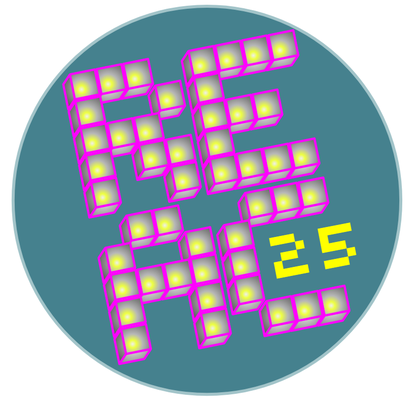 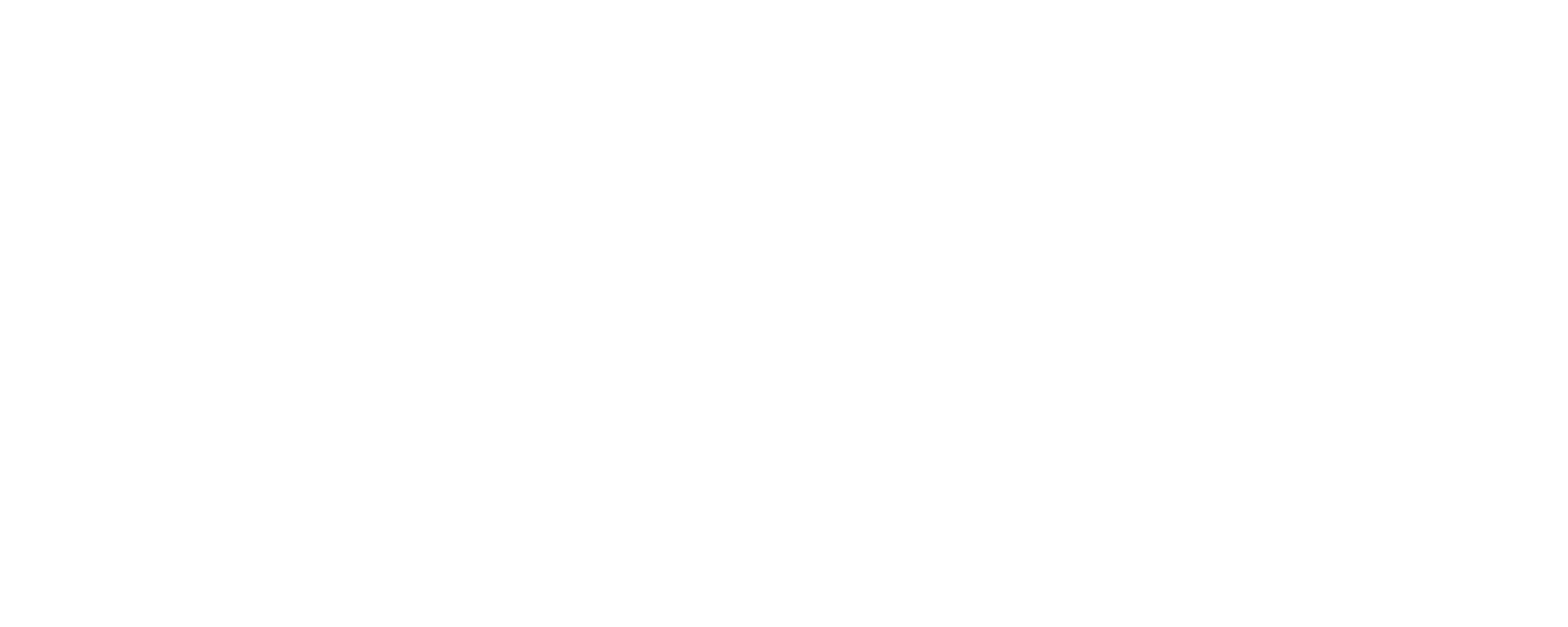 REAC 2025
Hybrid renderer: frame structure
Main + Worker threads
Fetch user input
Transform, cameras update
Game logic update
Collect render requests
 (CPU + GPU)
Fetch user input
Transform, cameras update
Game logic update
Render thread
Submit draw calls
Submit draw calls
Submit culling request
Submit draw calls
Submit culling request
Submit draw calls
Readback
results
GPU
Visibility culling
GPU instancing
Shading Passes
Visibility culling
GPU instancing
Shading Passes
ZPass
ZPass
2-frame latency
30FPS / 60 FPS
66+ms / 33+ms critical path
Steps required to render a single frame
Modified steps
[Speaker Notes: By making this small change, we unlocked the implementation of hybrid rendering. 
As you can see, a fairly small number of elements were changed. 
The key ones are highlighted in red. Now, after running visibility culling, we run GPU instancing. 
Then, as before, the results of these stages are read on the CPU and used to prepare rendering requests.]
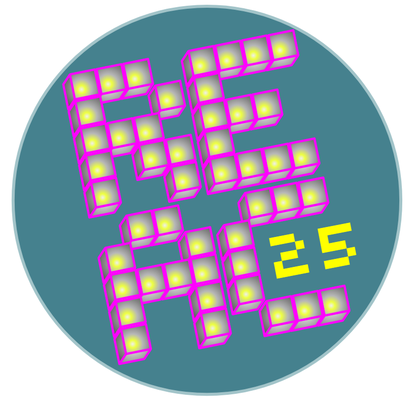 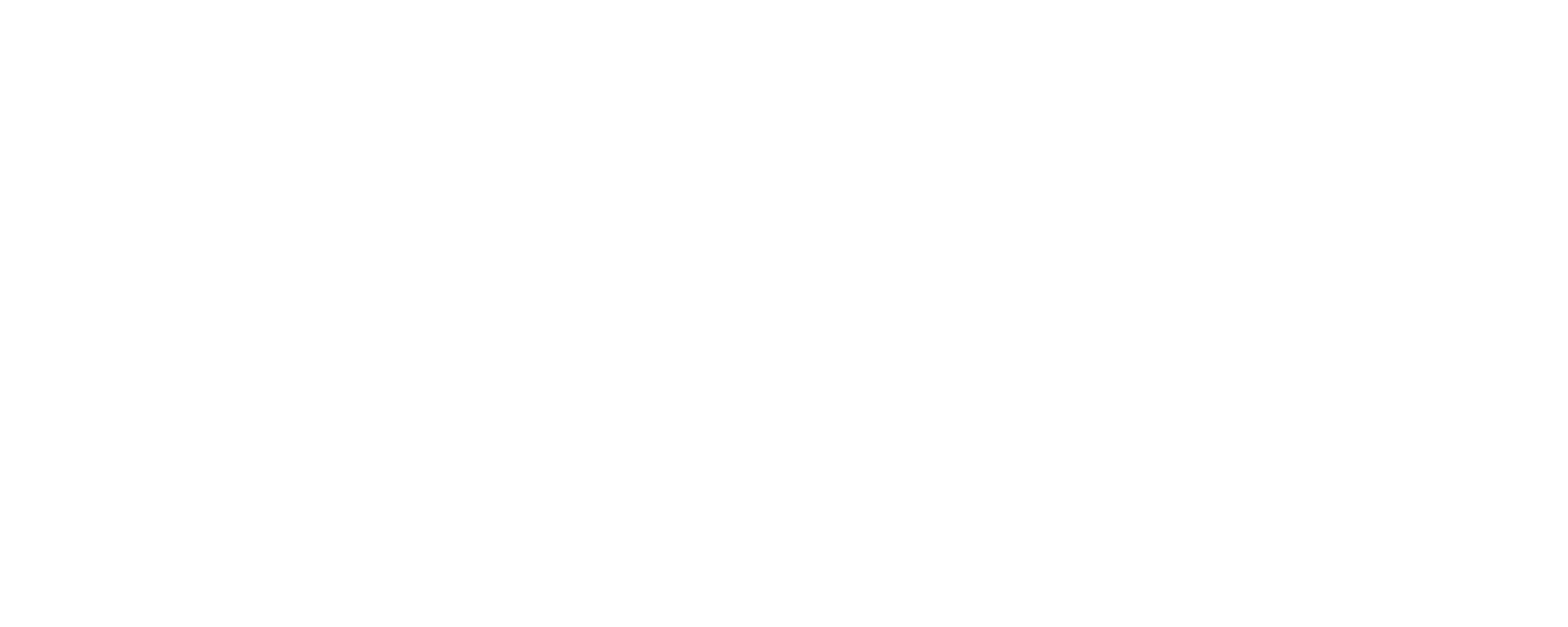 REAC 2025
Hybrid renderer: stack overview
ECS render
Mesh particles
Resources
Anim templates
Materials
Shaders
Textures
Actors
Static meshes
Procedural placement
Scatters
frontend
Draw Calls Batching
Collecting, sorting, grouping
GPU instancing
Spatial culling, LOD, grouping
backend
Visibility system
Culling, HZB, readback
Draw calls processing
Collection, sorting, recording
Instance data management
Allocation, update, access
HAL / RHI
[Speaker Notes: In terms of code organization, we have the following stack of systems that participate in the hybrid rendering pipeline. 
Logically, the stack is divided into a backend part and a frontend part. 
The backend is more related to the geometry rendering engine. 
The frontend is more related to the client code.]
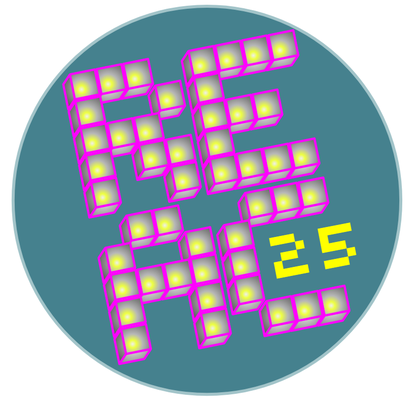 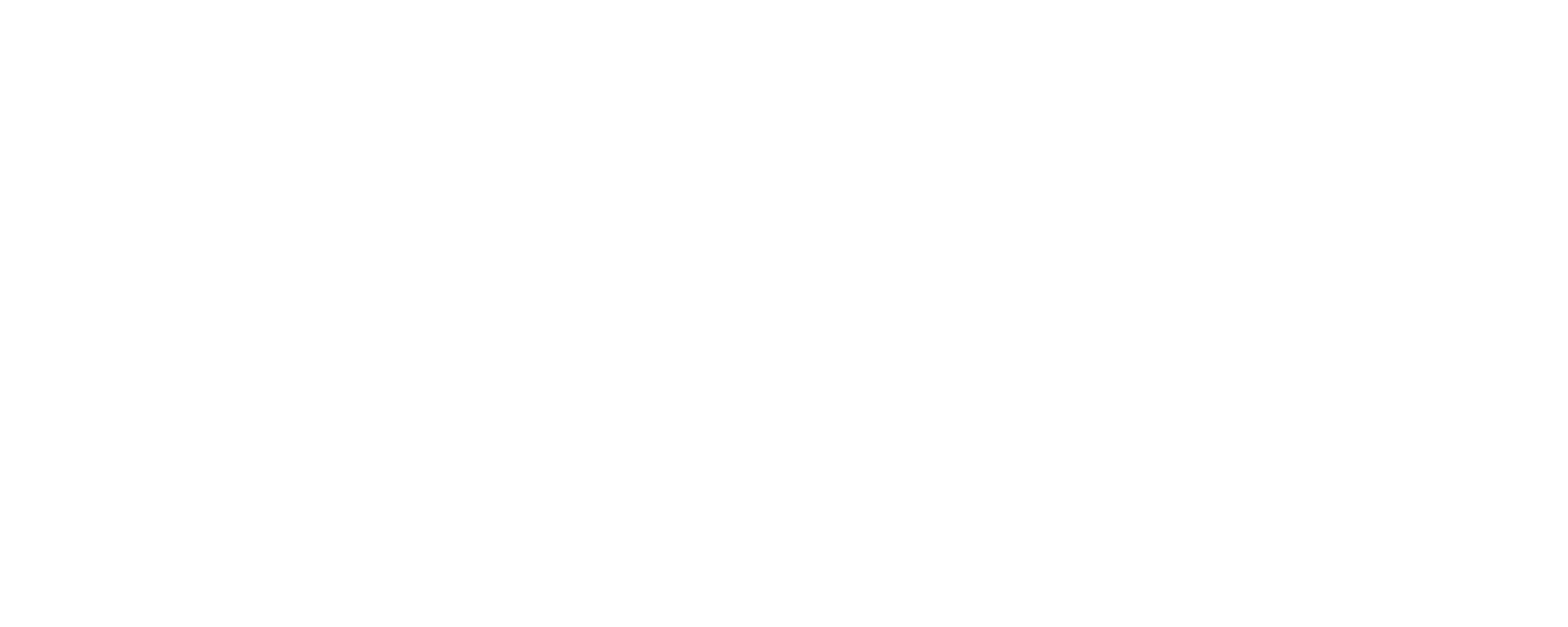 REAC 2025
Hybrid renderer: backend
ECS render
Mesh particles
Resources
Anim templates
Materials
Shaders
Textures
Actors
Static meshes
Procedural placement
Scatters
frontend
Draw Calls Batching
Collecting, sorting, grouping
GPU instancing
Spatial culling, LOD, grouping
backend
Visibility system
Culling, HZB, readback
Draw calls processing
Collection, sorting, recording
Instance data management
Allocation, update, access
HAL / RHI
[Speaker Notes: Let's start with the backend part.]
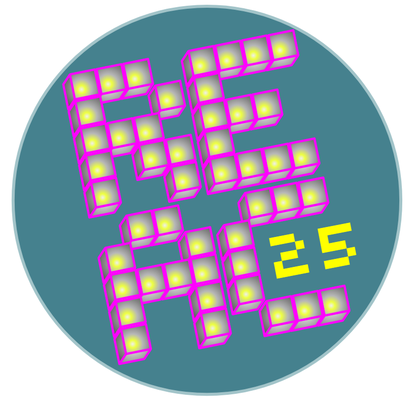 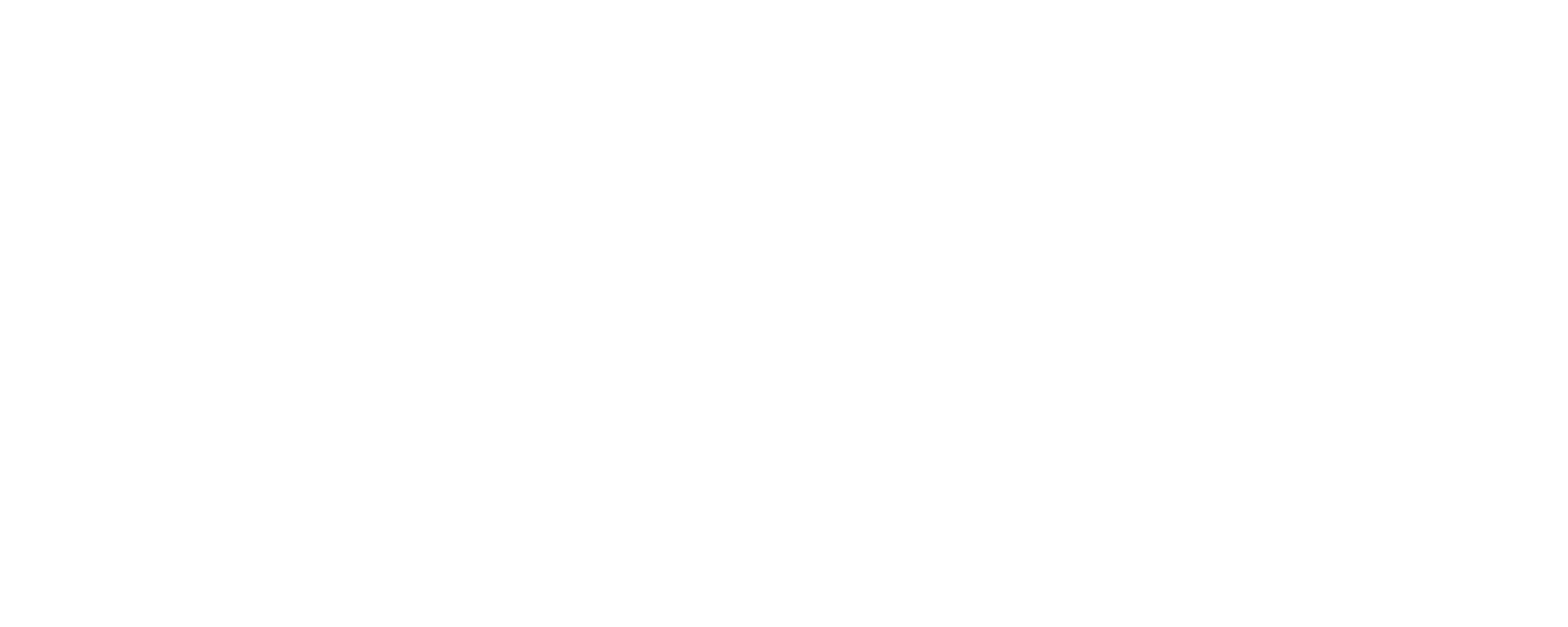 REAC 2025
Instance data management
StructuredBuffer<float4>
Static data
Dynamic data
Global storage for all instances gpu data

Implicitly divided into two parts
Static part has fixed budget
Dynamic part can grow and shrink on demand

Manages
Allocation, deletion, update
Instancing payloads

Same as ByteAddressBuffer but with explicit alignment
[Speaker Notes: The core of the backend is instance data management. 
Conceptually, instance data is a large structured float 4 buffer, which is available on the GPU. 
Logically, this buffer is divided into two parts: static data used for GPU instancing, and dynamic data for CPU instancing. 
This system also performs the entire cycle of managing this data: allocation, deletion, updating, and storing payloads for instancing.]
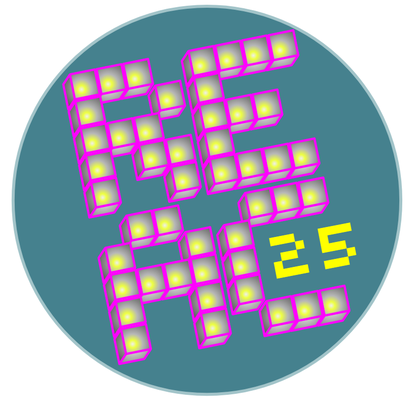 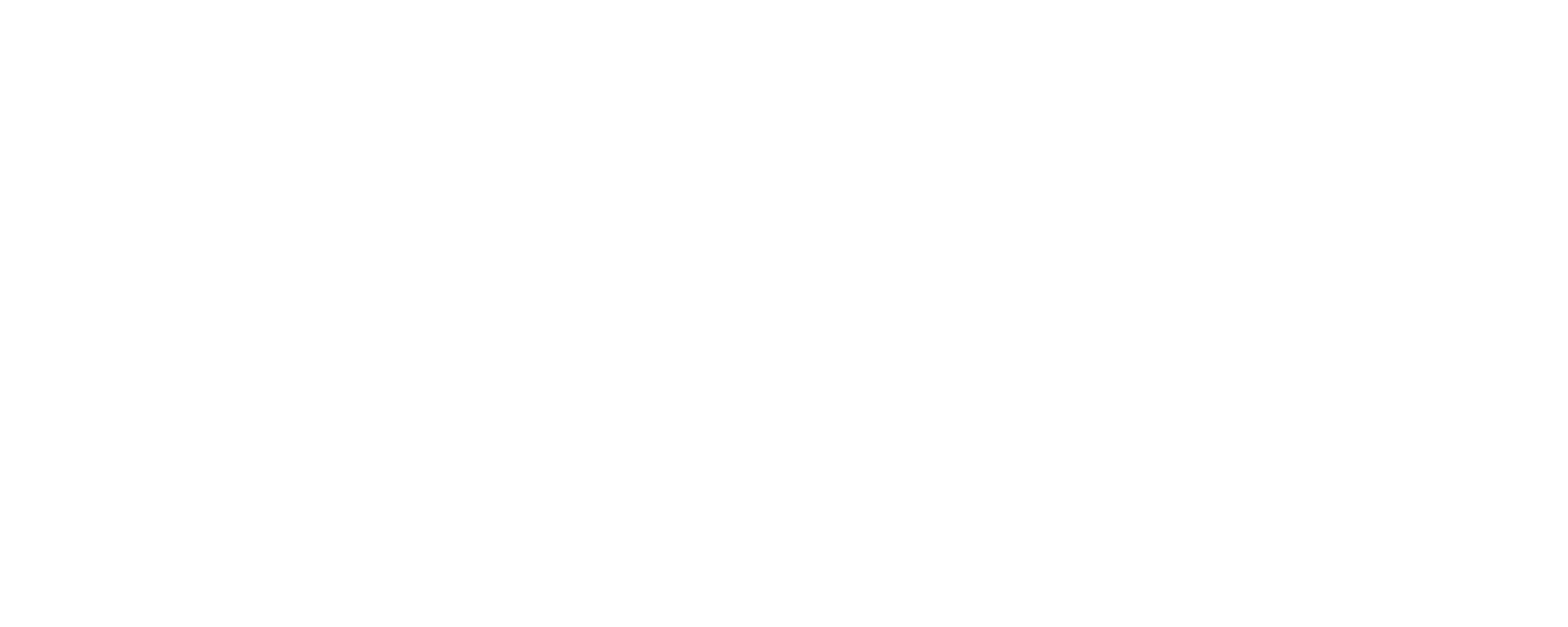 REAC 2025
Instance data management: static data
StructuredBuffer<float4>
Static data
Dynamic data
Uploaded using staging buffer
Pool size estimated on scene start up
Static scene
Procedural placement
~5MB, 300K instances
~6MB, 400K instances
Packed data on disc, read once on scene loading
Pool for runtime allocation of chunks with static instances, generated in compute shader
Static instance data
float4
16x3 bits
9 bits
7 bits
9+14+9  bits
1+10+7+7+7 bits
Relative position
Flags
Customization index
Quaternion
Scale
Half-float per component, position relative to a regular grid cell, where the instance is located.
Processing flags, is instance hidden, cast shadows, is cached in static shadow map, scale compression sign
0 to 127 index in a customization palette, used to adjust shading of the instance without de-instancing
Common 32 bit quat compression with mean 0.08 deg error
Full precision uniform scale or compressed non-uniform scale tuned for cases with 10% largest deviation per component
[Speaker Notes: The static data itself is divided into two parts. 
The first part stores instances from the static scene. 
This is the geometry that is placed in the editor and packed at the stage of game cooking. 
This part takes up about 5 megabytes of GPU memory and it holds about 300 thousand instances. 
All this data is loaded only once at the stage of loading the scene, without any streaming in runtime. 
The second part is actually a pool for allocating instances that are procedurally generated in runtime by the placement system. 
This pool takes up about 6 megabytes of GPU memory and can hold about 400 thousand instances. 
The size of one instance is float 4. We use aggressive packing here.]
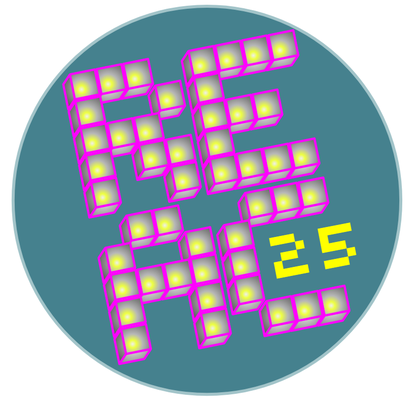 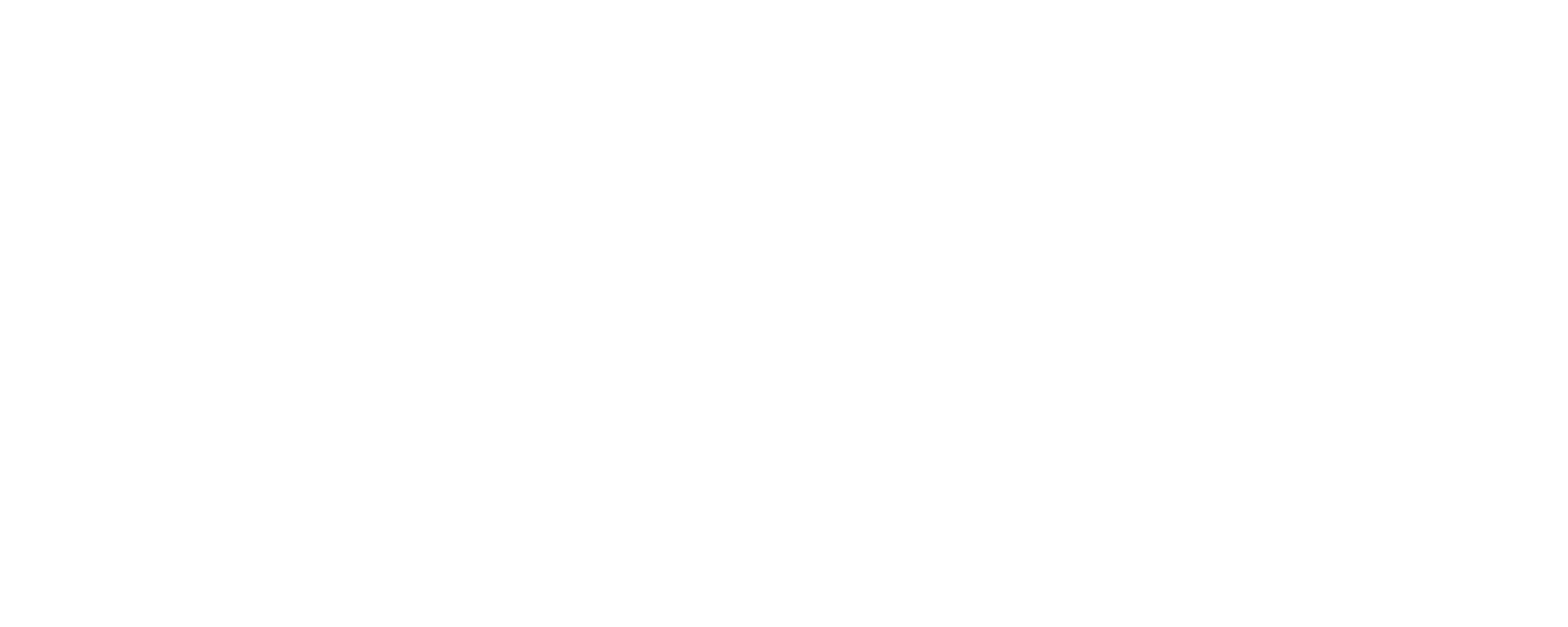 REAC 2025
Instance data management: dynamic data
StructuredBuffer<float4>
Static data
Dynamic data
Unused components not allocated, thus table with offsets is used
Archetype and unique id assigned on instance creation
Frontend data
Archetype A
Archetype B
Instance
Archetype A, id
Layout offsets table
Layout offsets table
Animation prop
Cloth prop
Scorch prop
Instances 1..An
Instances 1..Bn
Transform prop
Dissolve prop
Transform Matrix
Transform Matrix
Cloth
Skinning data
Cloth
Skinning data
Instances data updated by frontend, after game / sim  logic updated
Instance
Archetype B, id
Destructible (skin compound)
Destructible (skin compound)
Transform prop
Scorch prop
Highlight prop
Smearing
Covering
Smearing
Covering
Vector<float4>
Vector<float4>
Scorches
Dissolve
Scorches
Dissolve
Covering prop
Fresnel highlight
Fresnel highlight
No strict layout, managed by VFX, Scripting, ECS
Render engine exclusive write-only data, prepared for being copied for drawing
[Speaker Notes: Dynamic data management is a bit more complicated.
The actual data source of one instance is stored in the format in which the client system creates it and processes it (on frontend side).
For each such instance, upon creation, we assign it an archetype depending on what rendering features it uses. 
A unique instance ID is also allocated for it. 
Using this ID, this instance fills and updates its instance data in the format required for direct geometry rendering. 
The data is stored on the CPU in a special storage. 
The offset table is used to correctly unpack this data, since everything is packed tightly without gaps.]
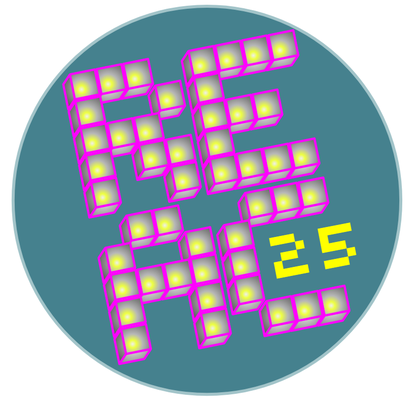 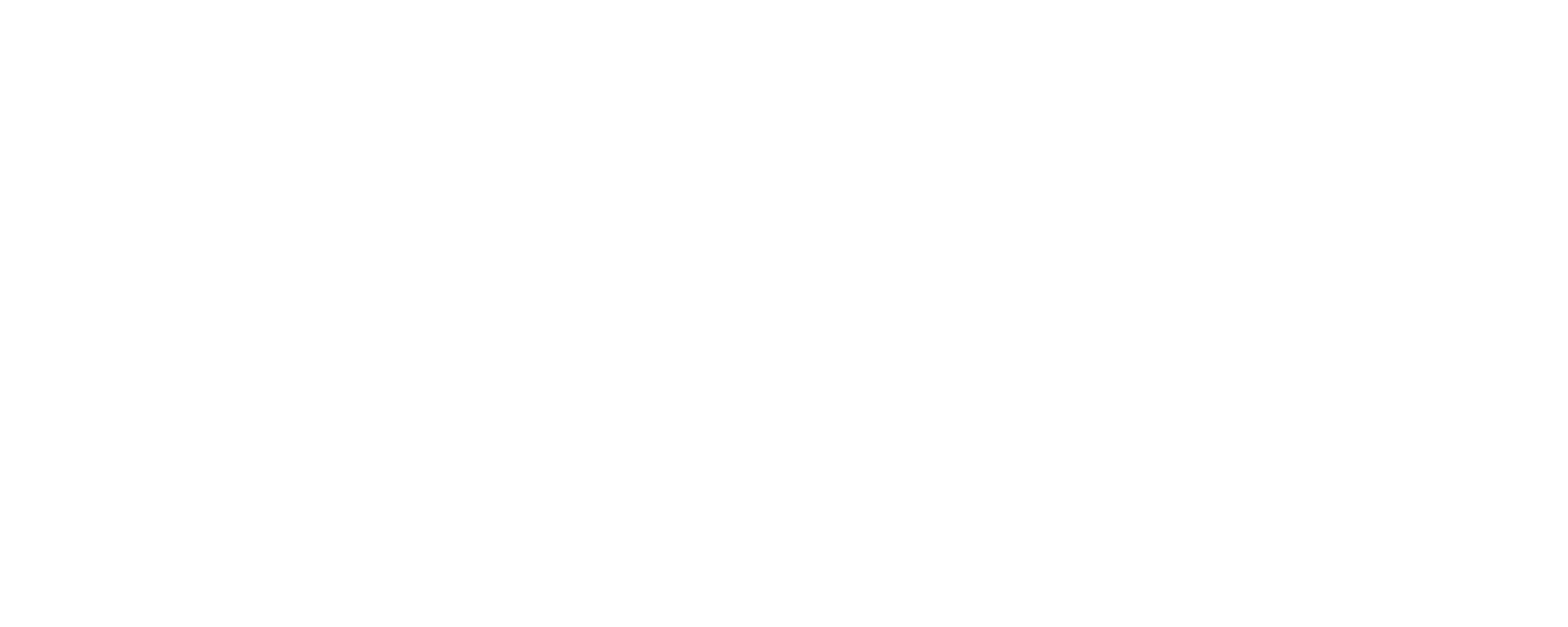 REAC 2025
Instance data management: dynamic data
StructuredBuffer<float4>
Static data
Dynamic data
Scratch Buffer
Copy visible instances on this frame to scratch buffer

Upload scratch buffer to gpu buffer using async transfer queue

~0.08ms on PS5 / XBOX X|S
~1ms on PC, latency hidden
…
…
Instance A
Instance A
Instance B
Instance B
~10MB
Archetype A
Archetype B
Layout offsets table
Layout offsets table
Instances 1..An
Instances 1..Bn
Transform Matrix
Transform Matrix
Cloth
Skinning data
Cloth
Skinning data
Destructible (skin compound)
Destructible (skin compound)
Smearing
Covering
Smearing
Covering
Vector<float4>
Vector<float4>
Scorches
Dissolve
Scorches
Dissolve
Fresnel highlight
Fresnel highlight
Render engine exclusive write-only data, prepared for being copied for drawing
[Speaker Notes: For instances that will be rendered on this frame, we copy their data from the CPU to the GPU using a scratch buffer. 
The scratch buffer size is 10 megabytes on average. 
On consoles, the copy time is small due to unified memory. 
On PC via PCIe, copying takes about 1 millisecond. 
But this time is hidden due to the use of async transfer queue. 
This way of organizing data greatly simplifies our management of memory allocation and data updates. 
Since game code update data frequently, we do not experience a strong loss of performance here.]
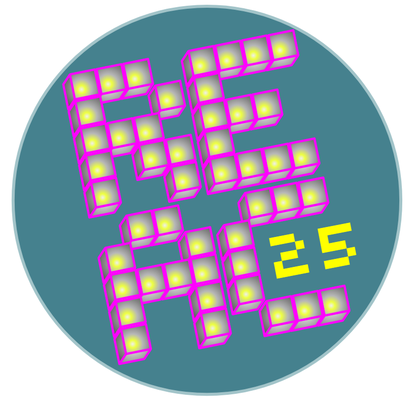 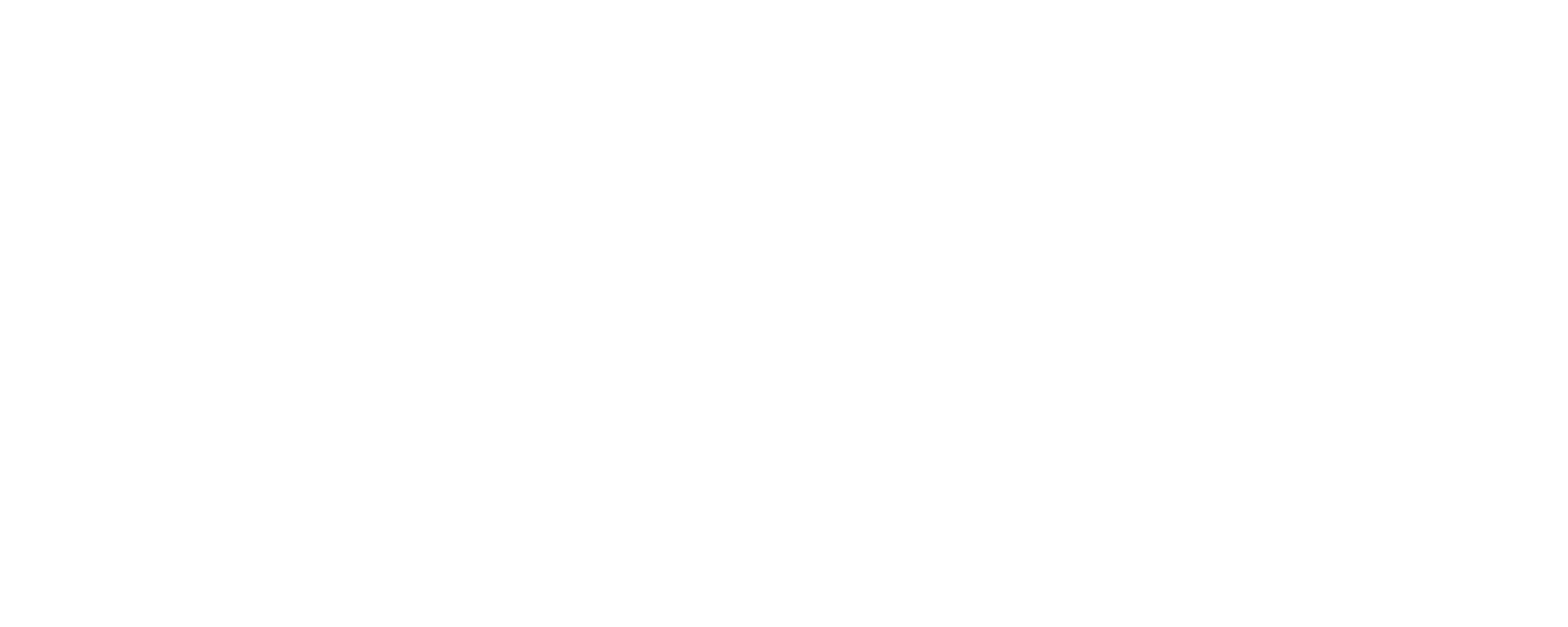 REAC 2025
Instance data management: instancing payloads
StructuredBuffer<float4>
GPU instancing payloads
CPU instancing payloads
~30MB x 2
Generated in compute shader (for each camera)
Allocated using atomic counter
Generated by draw calls batcher on CPU (for each camera),
Allocated using atomic counter, placed after static payloads
Payloads generated per camera for visible instances, for all cameras
Supports up to 64 cameras, 5-6 used on average
In case of overflow, buffer is grown, payloads re-generated
Static instance payload
Dynamic instance payload
float4
float4
30 bits
2+16+16+16 bits
1+8 bits
4 bits
19 bits
16 bits
32 bits
32  bits
1+8 bits
4 bits
19 bits
32 bits
Instance id
Grid Idx
LOD transition
Opacity
Wind pivot
Billboard
Instance id
Material override id
LOD transition
Opacity
Wind pivot
Unused
Global instance id in static data part of gpu buffer
Cell id of a regular grid where instance is stored for position unpacking
Sign of transition (source or target LOD) and current phase for dithering
Extra opacity modifier for dithered transparency, sets blur bit in gbuffer
Id of cached wind data, used to animate vertices on vegetation
Billboard id, set for distant objects, rendered separately
Id of instance within region of its archetype in dynamic part of gpu buffer
Id of material override data, stored in global buffer, used to adjust shading without de-instancing
[Speaker Notes: The final part of instance data management is the allocation of payload data needed to prepare instanced DIPs. 
For allocation and storage of payloads we use a structured double buffer because we prepare a new frame and draw the previous one in parallel. 
The size of one buffer is about 30 megabytes on heavy scenes. 
The allocation is split into two parts. In the first part, payloads are allocated by the GPU instancing system on the GPU in the computer shader. 
After that, in the remaining part, payloads are allocated from CPU by the draw calls batching system.
The size of one payload for drawing one instance in one camera is float 4. 
Here we also use aggressive packing. 
We use a slightly different layout here, since static and dynamic instances use different shading features.]
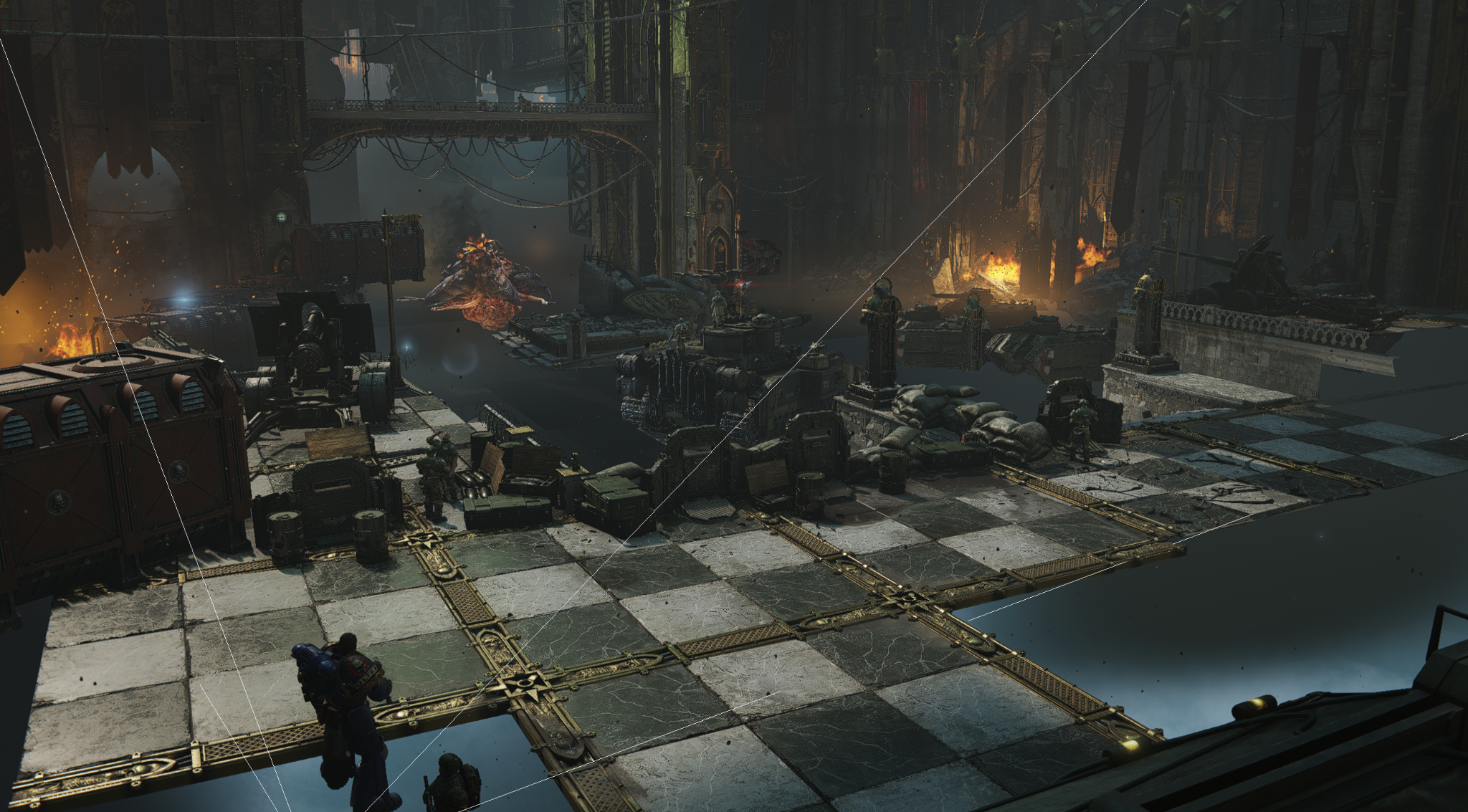 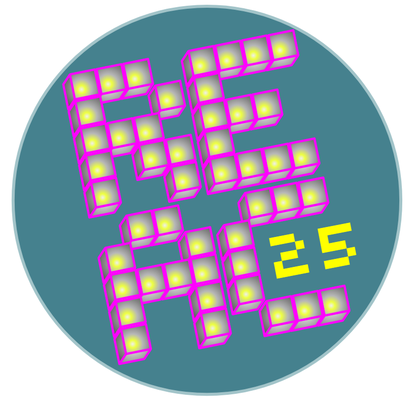 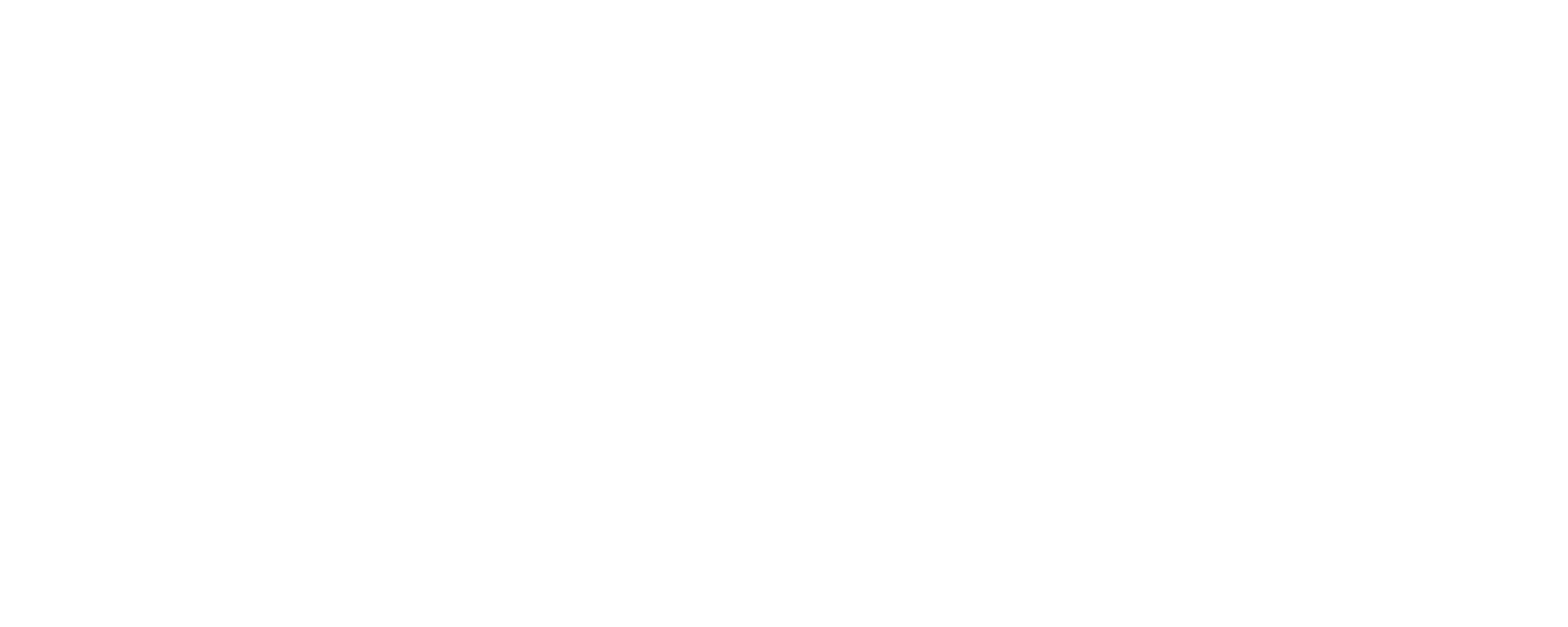 REAC 2025
Visibility system
GPU-powered culling in a compute shader

~0.5ms whole culling process

Scene setup
100K+ boxes for culling on large scene
~1K Manual low poly occluders
Roughly 40MB of GPU memory

HZB culling
Reprojected depth + occluders
30-50% culled after frustum culling

Resulting data
Readback for CPU processing
Propagate further for GPU instancing
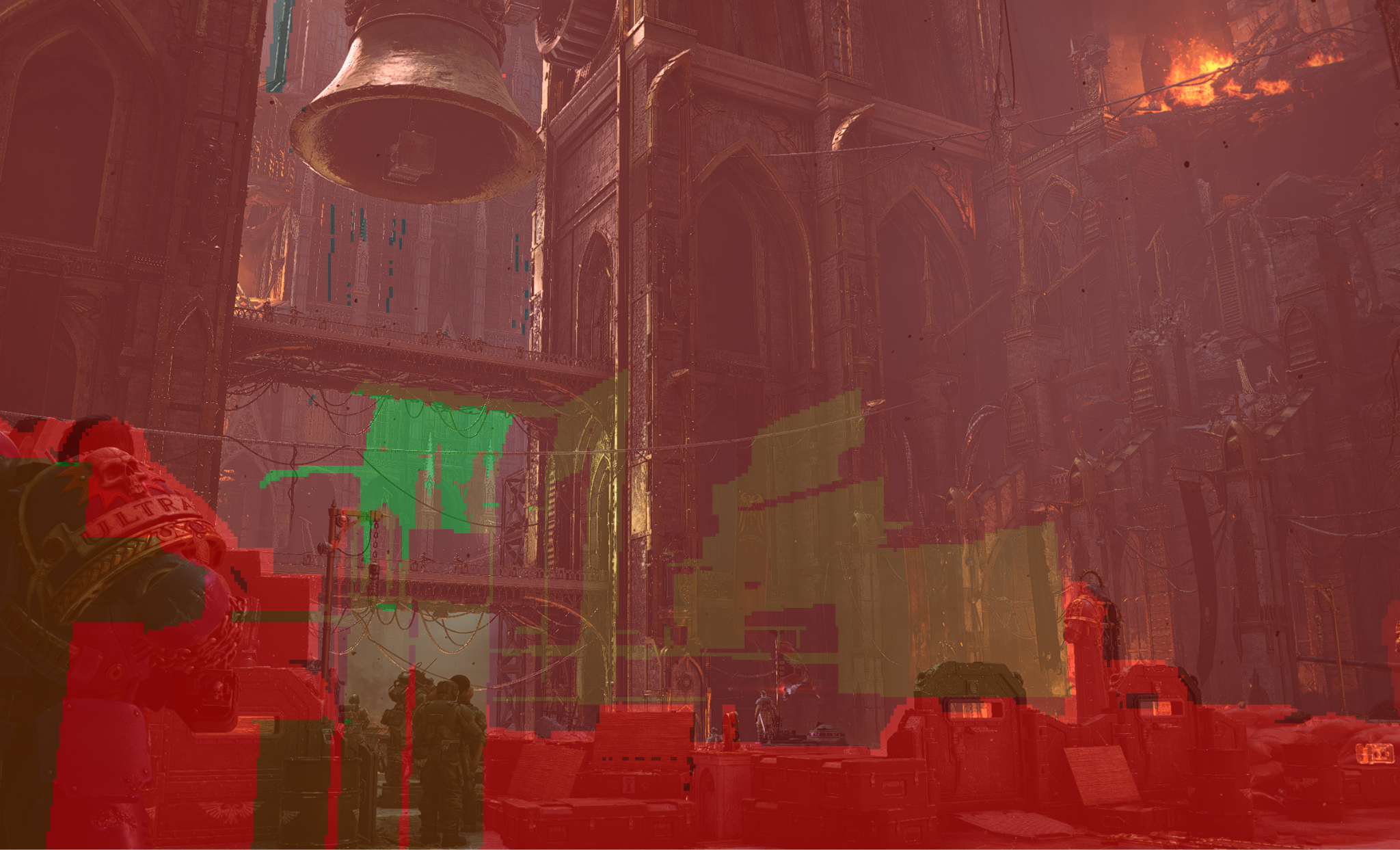 [Speaker Notes: Now that we have covered the data storage, we can move on to building our draw calls.
The first in this process is the visibility system.
This system performs box culling in a special computer shader. 
The entire culling process takes up to 0.5 millisecond, it includes culling of all cameras, reprojection, drawing of occluders and building the HZB. 
In heavy scenes, we have almost 100 thousand boxes for cooling and about a thousand low-poly occluders for occlusion culling. 
The results of this system's culling go in two directions: part is read on the CPU for CPU instancing, the other remains on the GPU and goes further to the shader for GPU instancing.]
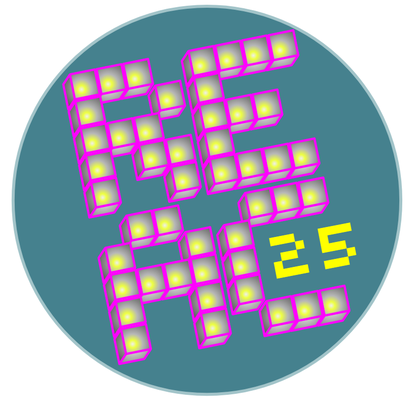 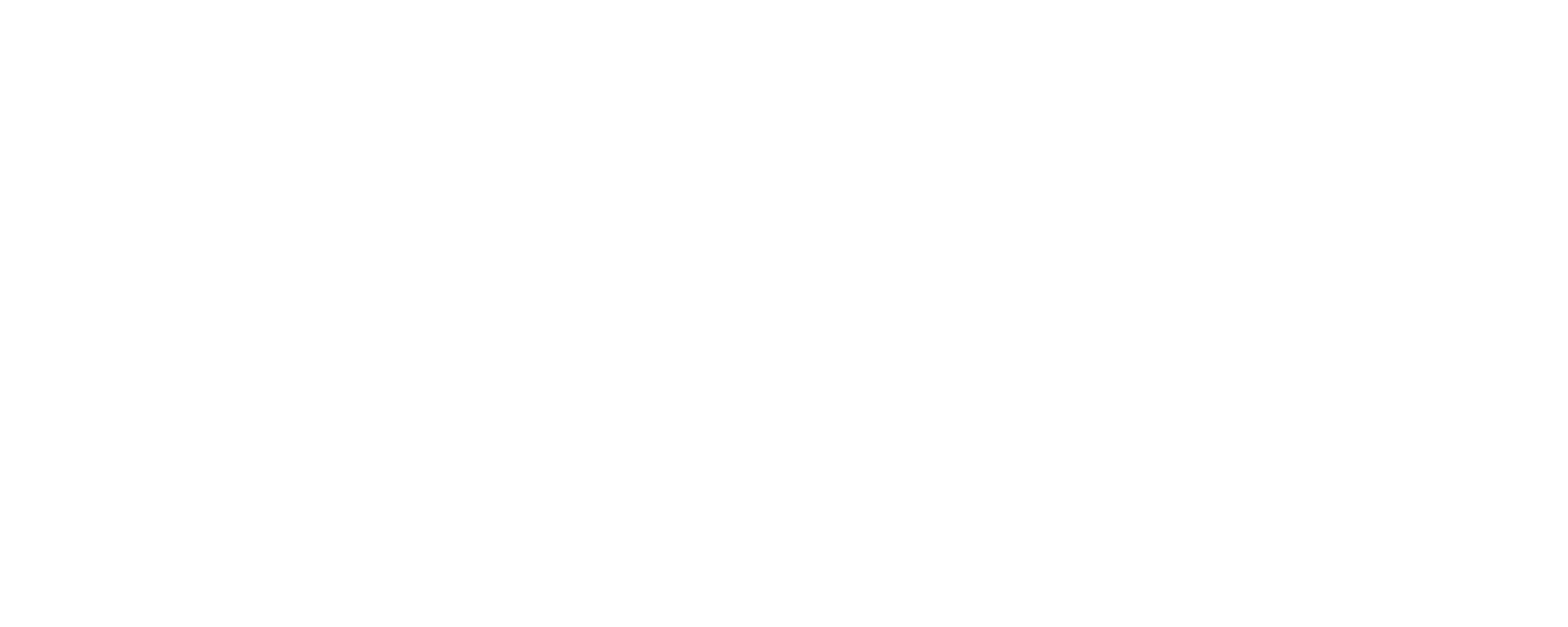 REAC 2025
Draw calls batching
Draw requests collection and processing for CPU instancing

The purpose of this system
Collect draw requests
Filter, sort and process them
Group and prepare params for draw calls

In a sense similar to
Unity SRP batcher
Unreal MeshDrawCmd batching

In functional terms
Gather, map and reduce by key
But optimized for multicore scalability
Mesh particles rendering
Actors
rendering
ECS
rendering
Draw
Draw
Draw
Draw
Draw
Draw
Draw
Draw
Draw
Draw calls batcher
Draw table
Instancing payloads
[Speaker Notes: On the CPU for draw calls creation (DC), we reworked and made a new system for batching requests for rendering from scratch. 
Clients create draw requests based on the visibility results received via readback. 
The purpose of this system is to collect requests for rendering from client systems, store them, group by buckets, allocate payloads for instancing and prepare parameters for creating DC. 
In essence, this system is very similar to the SRP batcher in Unity or to MeshDrawCmd batching in Unreal Engine.]
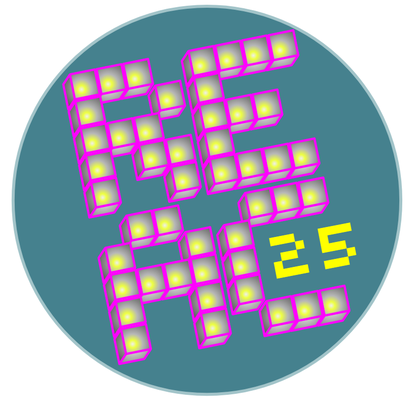 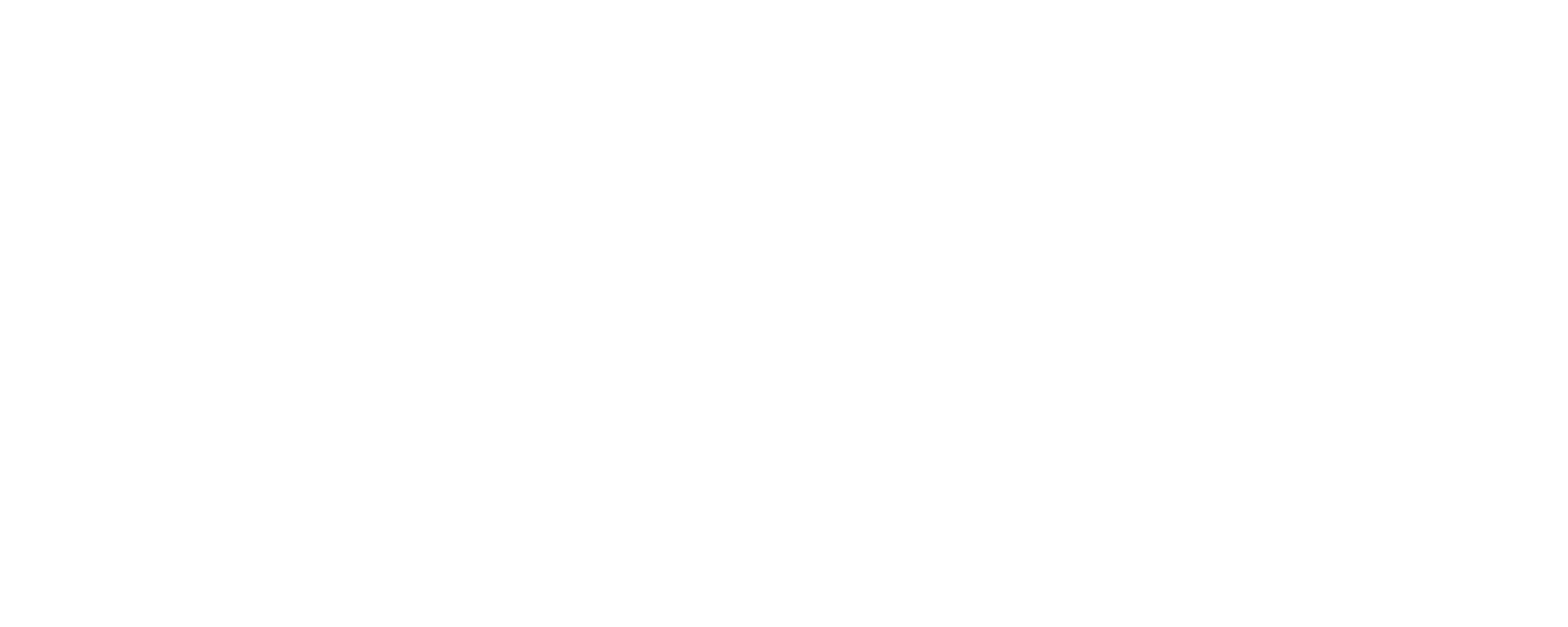 REAC 2025
Draw calls batching: draw request
Captures a request to draw a single split of an instance into a number of cameras

Has header to uniquely identify instancing bucket

48 bytes per draw request
Up to 10K draw requests in a frame
3-4K unique buckets on scene
Draw request
Template id
Split id
Header
Material id
Prop mask
Instance id
Material override id
Cameras mask
Wind pivot
Opacity
LOD transition
Cached instancing bucked id
[Speaker Notes: The key interface element of this system is a single draw request. 
This request stores all the information needed to identify a bucket for instantiation, as well as to prepare instancing payloads for drawing this instance to all the cameras it wants. 
The size of one such request is 48 bytes. We can easily handle 10 thousand requests per frame without problems. 
On average, in large scenes there are about 3 to 4 thousand unique buckets for instantiation total.]
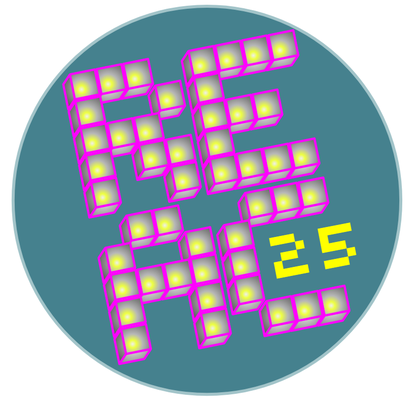 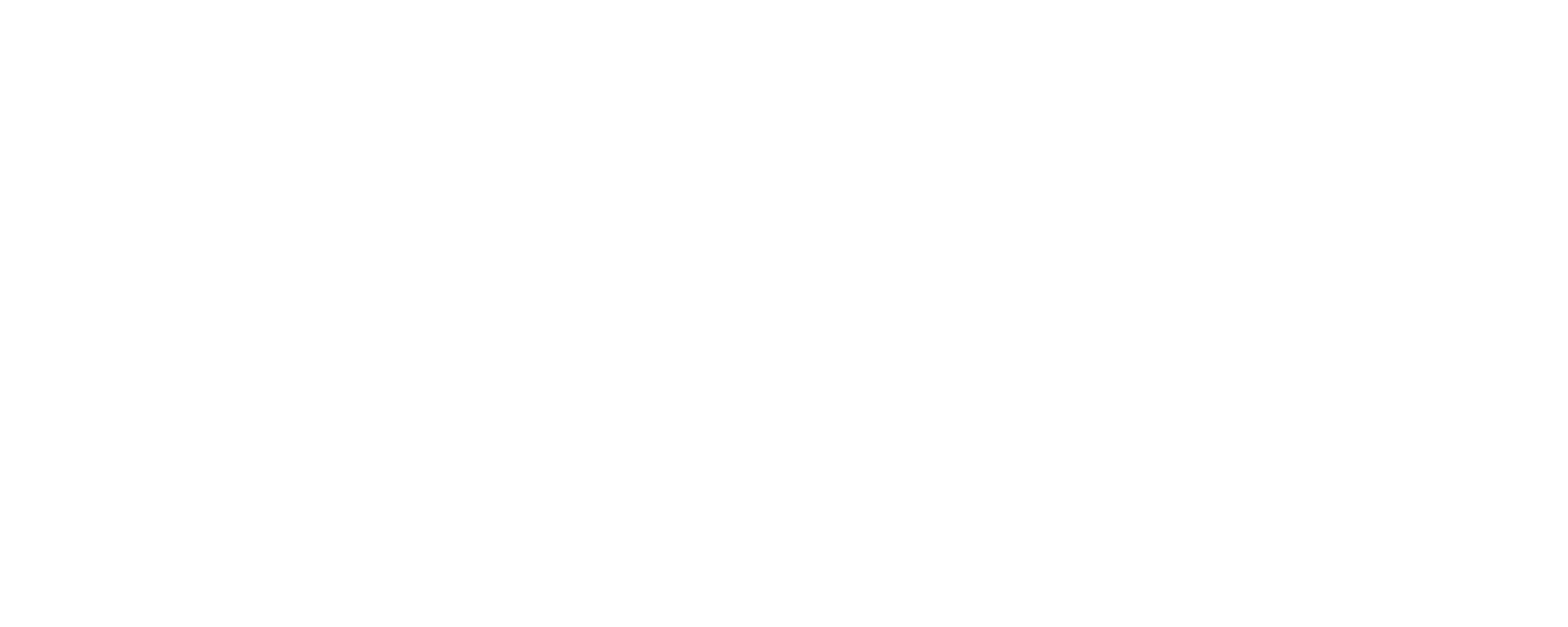 REAC 2025
Draw calls batching: collection
Chunk pool
Custom TLS queue for request collection

64 requests per chunk
Up to 200 chunks in a frame
Up to 24 workers (engine limit)

Under 1MB of memory whole pool size


*We had to tune this performance due to cache misses and high contention on requests collection in clients system
TLS queue
Chunk
Thread
Draw
Draw
Draw
Thread
Chunk
Chunk
Thread
Chunk
Thread
Chunk
[Speaker Notes: In order to collect all these requests, we wrote a custom queue using TLS optimization. 
All requests are saved in chunks of 64 requests. 
Chunks are allocated in a special pool.
Each thread maintains a list of chunks to which only it can add requests. In this way, we achieved good performance in the client code at the stage of collecting drawing requests, which at some point became a problem (for example, when drawing flocking or simulating a swarm of rats on some levels).]
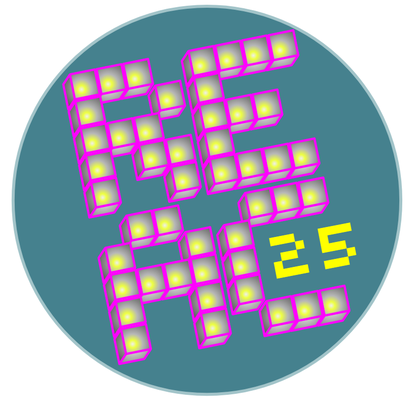 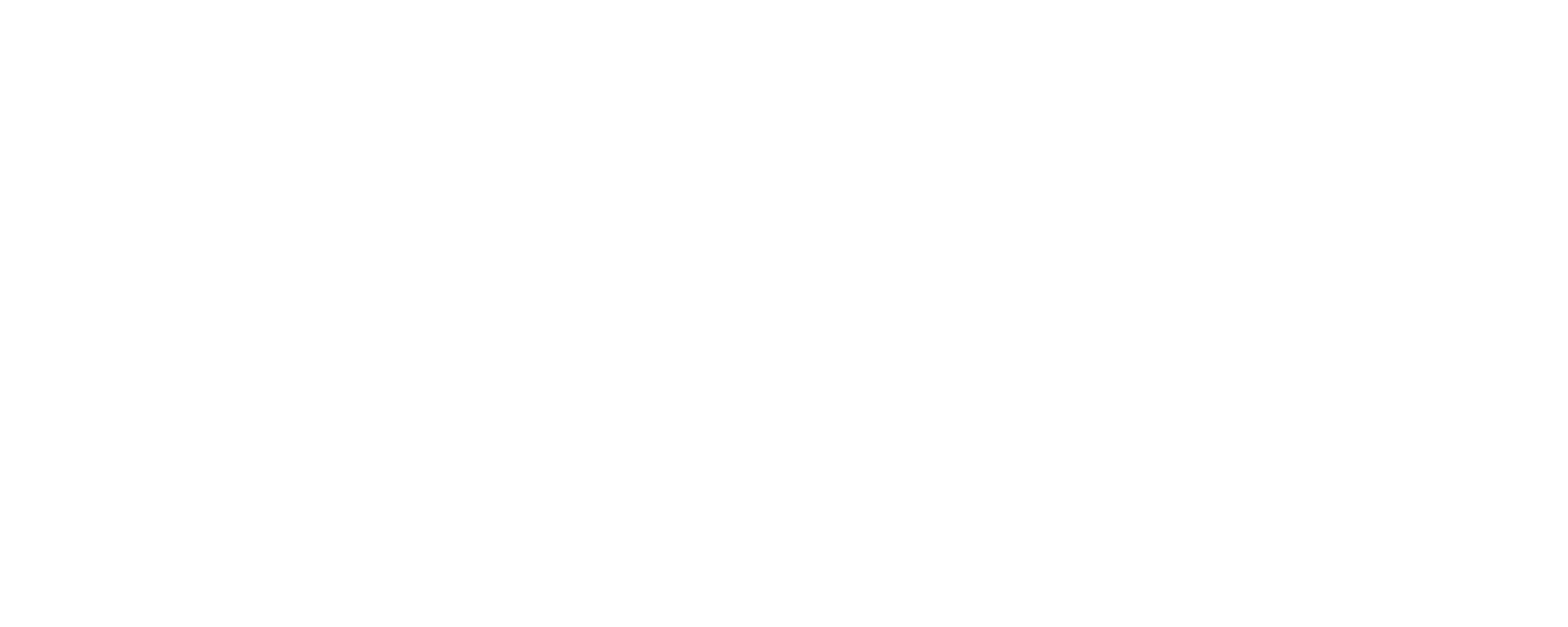 REAC 2025
Draw calls batching: unfolding
Chunk pool
Bucket 1
Bucket 2
Bucket 3
TLS queue
Chunk
…
Draw
Draw
Draw
Draw
Draw
Draw
Draw
Thread
Draw
Draw
Draw
Unfold chunks
MT
Thread
Chunk
Chunk
Groups all draw requests per bucket

Uses atomic operations and prefix sum for offsets evaluation

~0.5MB for unfold space
Thread
Chunk
Thread
Chunk
64 draws per chunk
Up to 200 chunks
[Speaker Notes: Then all requests from all chunks are unfolded into a special buffer, passing partial filtering (some may be skipped). 
Here we group all requests into buckets, and do this in multithreaded fashion with maximum utilization of CPU cores.]
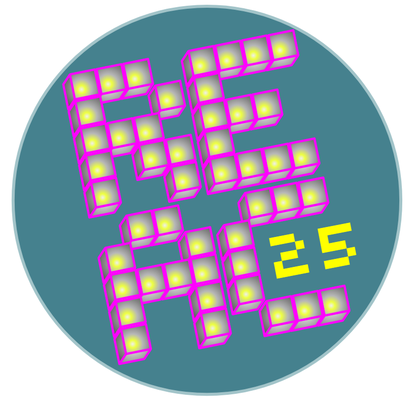 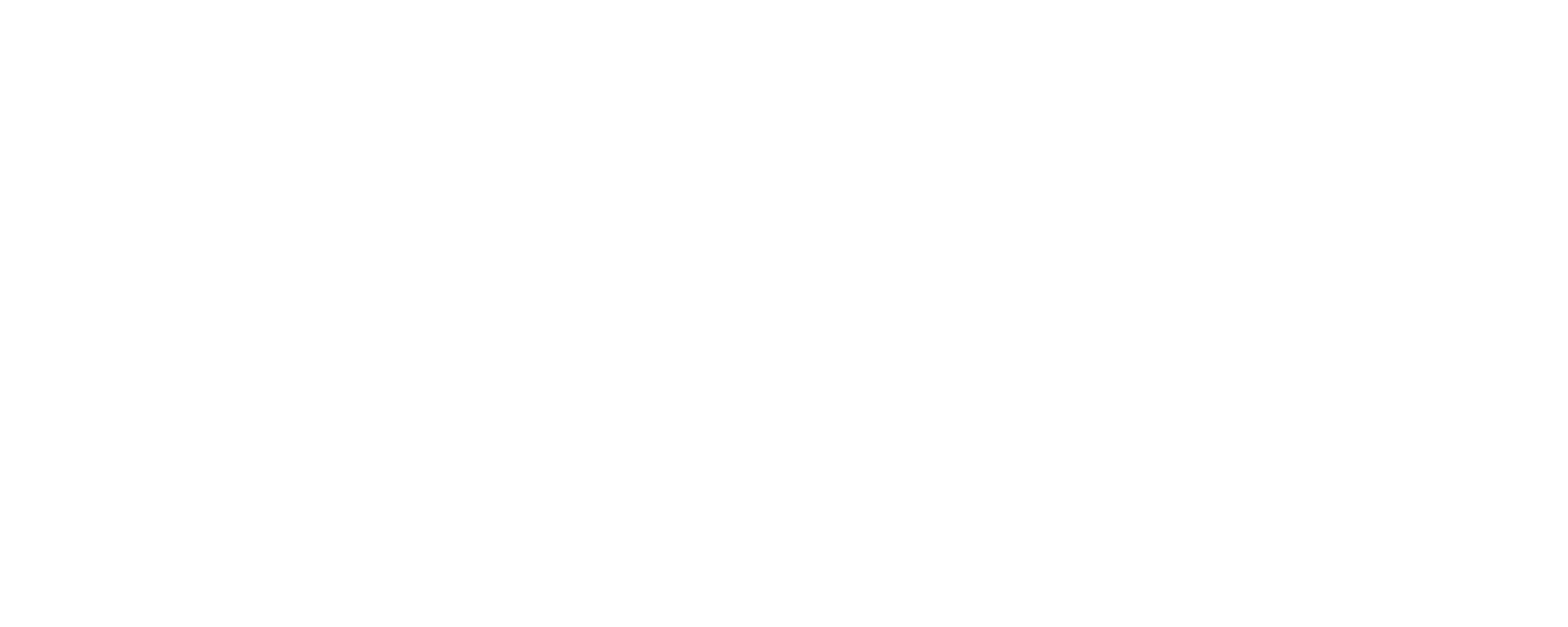 REAC 2025
Draw calls batching: aggregation
Sort and aggregate draw request to finally prepare parameters for draw calls creation

Allocate instancing payloads per bucket per camera

~100 buckets used on average
~1MB of payloads data

Payloads written directly to mapped pointer to upload to GPU
Bucket 1
Bucket 2
Bucket 3
…
Draw
Draw
Draw
Draw
Draw
Draw
Draw
Aggregate buckets
MT
…
Draw info
Draw info
Draw info
Draw info
Payloads offset + count (Cam 1)
Instangin payloads allocated
In instancing data manager and filled up directly into staging buffer
Payloads offset + count (Cam 2)
…
[Speaker Notes: The final and heaviest part is aggregation of requests and preparation of payloads for instancing. 
At this stage, all buckets are processed in parallel using worker threads. 
For each bucket, instancing payloads are allocated and filled for each camera, which will then be loaded directly into the GPU buffer. 
100 buckets are used on average per frame. 
All instancing payloads take up on average 1 megabyte of data, what is quite cheap.]
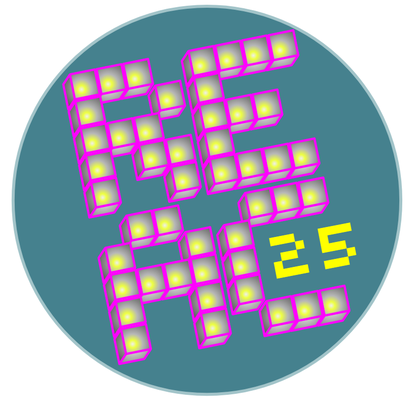 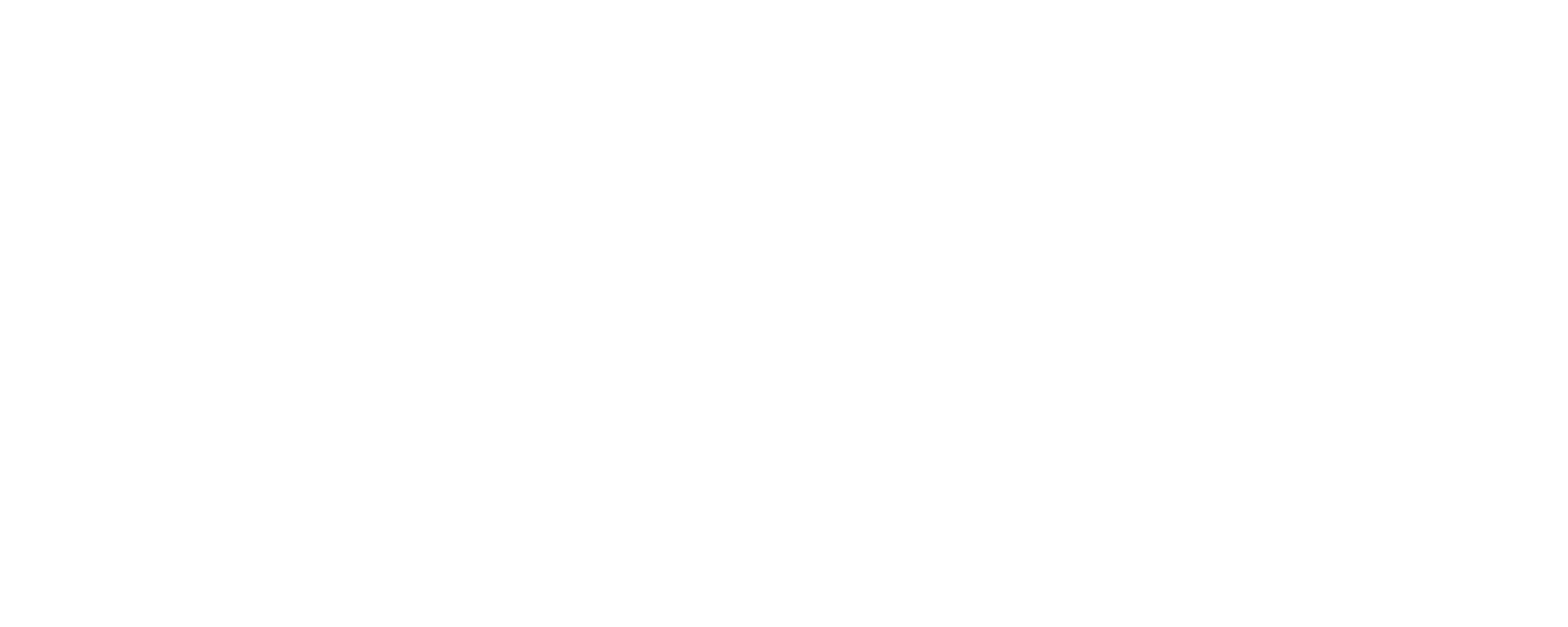 REAC 2025
GPU instancing
Visibility blocks used for spatial locality and sparse culling
Instancing using compute shader

Spatial culling
Sparse culling of large visibility blocks
Culling of instance blocks
Culling of individual instances

Features
LOD evaluation, density reduction
Opacity, transition phases
Wind cache, material overrides

Outputs table of draw calls parameters for each camera for DIPs creation on CPU
Visibility block 1
3
Instance blocks group instances of the same archetype
2
Instance block 2
Visibility block 2
5
1
6
Instance block 1
Instance block 4
4
Instance block 3
In memory instances packed together, accordingly to archetypes and spatial locality
1
2
3
4
5
6
[Speaker Notes: On the GPU, instancing is done in a special computer shader. 
For this system, we made a spatial data structure where all static scene instances are combined into hierarchical blocks. 
At the top level are visibility blocks. 
Visibility blocks are created based on a regular grid. Inside these blocks are instance blocks. 
Instance blocks group instances of the same type.]
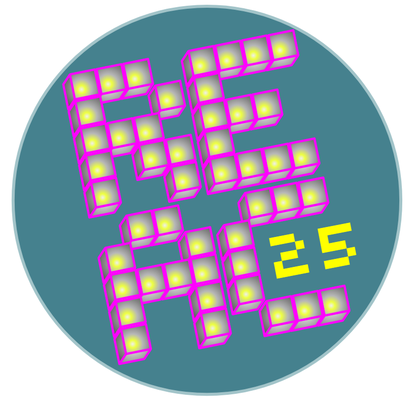 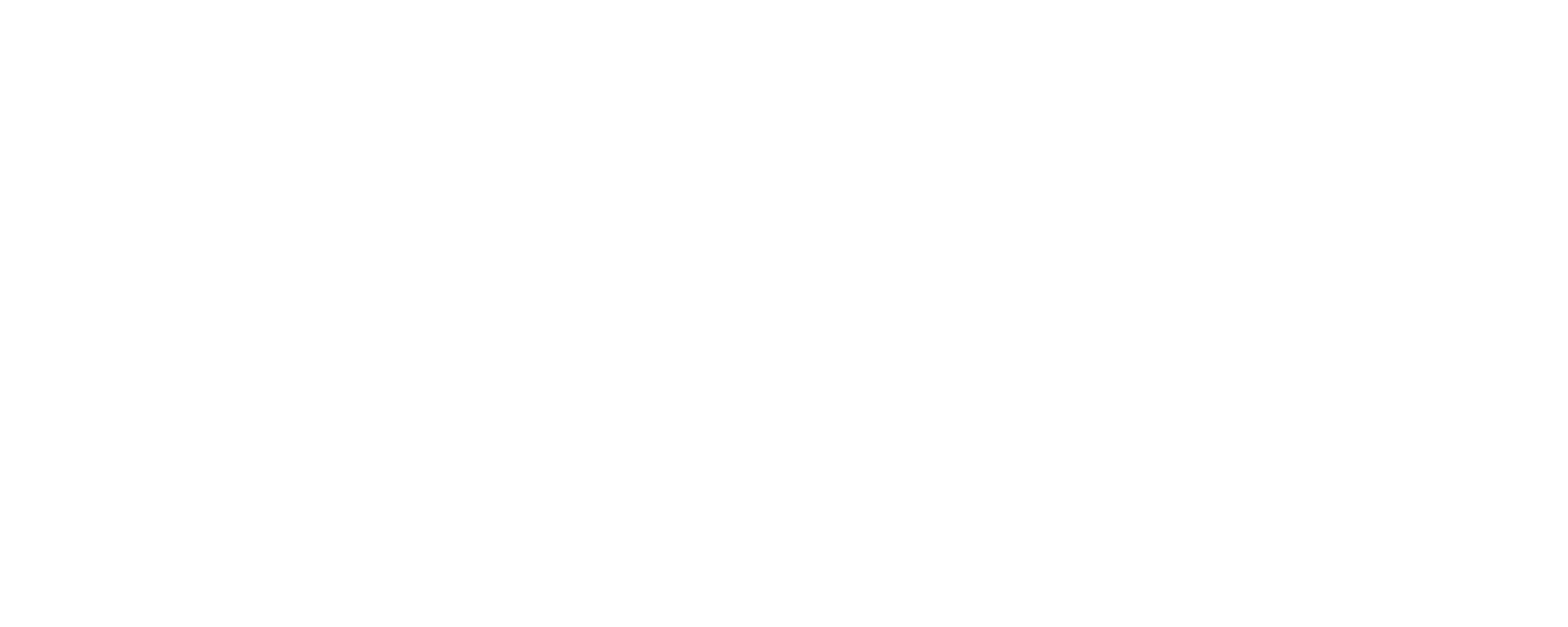 REAC 2025
GPU instancing: processing
Visible blocks set, cameras, HZB
~0.4ms whole processing
0.1ms to unwrap visible blocks
0.2ms to unwarp instances blocks
0.1ms to process instances

Additional frustum and HZB culling for individual instancis

Up to 64 cameras support
Up to 8 LOD levels + billboard per mesh
Up to 2K unique mesh types

<1MB/camera of draw calls parameters for readback on average
…
Vis b.
Vis b.
Vis b.
Vis b.
Vis b.
…
Inst b.
Inst b.
Inst b.
Inst b.
Inst b.
…
Inst
Inst
Inst
Inst
Inst
Readback table
Instancing payloads
[Speaker Notes: The shader is executed after visibility culling. 
Based on these results, the shader gradually unfolds the hierarchy. 
At each stage, some elements are discarded. 
For individual instances, we do additional frustum and occlusion culling. 
The entire processing takes up to 0.4 millisecond. 
As a result of the shader's work, payloads are allocated and filled to draw all instances in all cameras on the frame. 
The readback data has an approximate size of 1 megabytes per camera on average.]
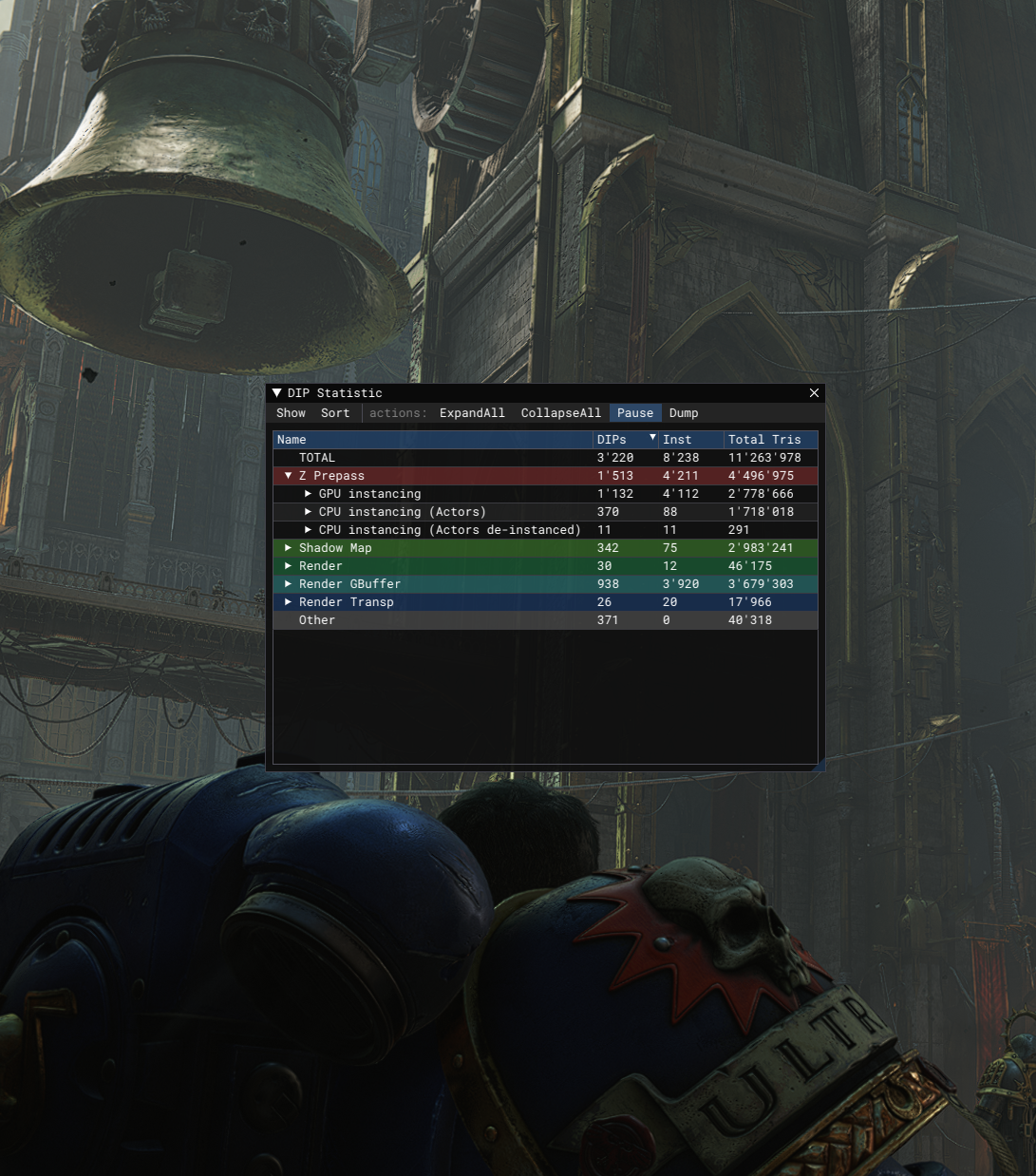 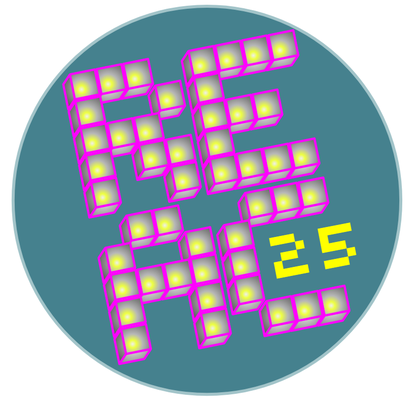 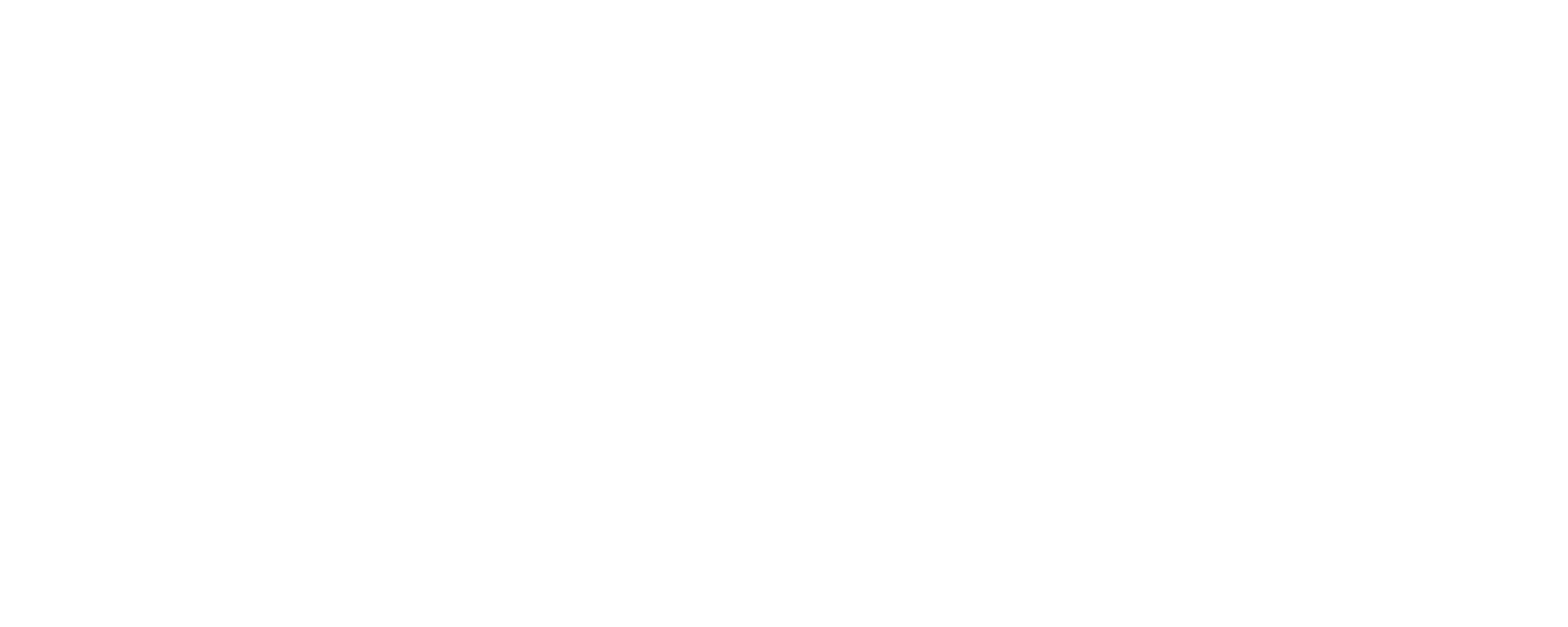 REAC 2025
Draw calls processing
Thin layer just above HAL

Classic draw instanced primitive (DIP)
Const buffers with material data, etc.
Pipeline state object
Offset to instancing payload 
Number of instances
Push constants

Captures a request to render a piece of geometry into single pass of a single camera 

All collected DIPs are sorted and recorded into command buffers for execution
[Speaker Notes: The final step is to assemble DIPs for drawing. 
This subsystem by design is a thin layer just above the HAL. 
DIP captures the minimum required set of data to draw one instanced split of geometry isolated with a given material into single pass of a single camera view. 
All assembled DIPs are then sorted and written to command buffers.]
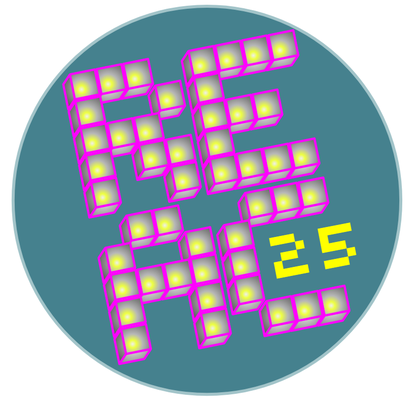 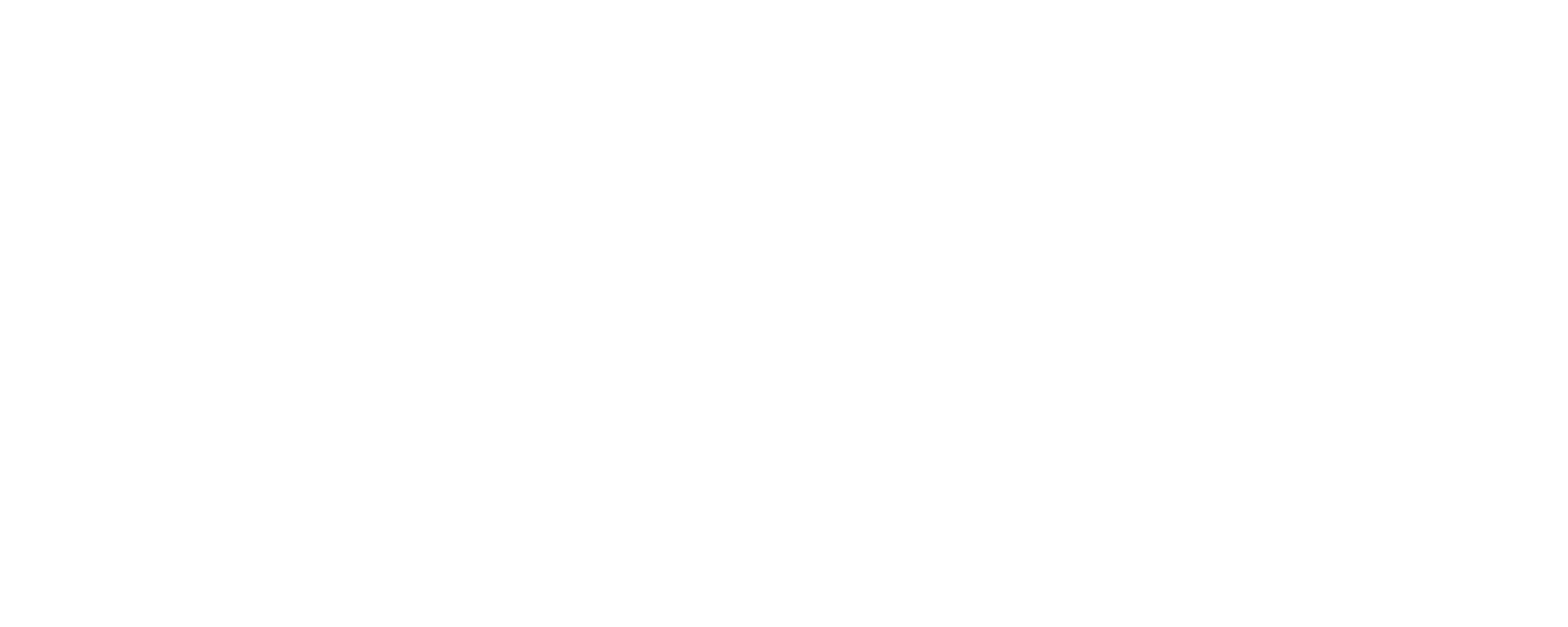 REAC 2025
Draw call assembly
Generated by draw calls batcher or GPU instancing shader for each camera view
Instances buffer
…
Instance
Instance
Instance
Instance
Instance
Instances payloads buffer
Payload offset + count
…
…
Payload
Payload
Payload
Split Inst
Vertex Format
Split
Vertex Buffers
DIP Setup
Material
DIP
ZPass
PSO, CB
Shader 1
DIP
GBuffer
PSO, CB
Shader 2
DIP
Distort
PSO, CB
…
[Speaker Notes: The assembly of DIPs is performed according to the following scheme. 
The geometry format and the set of vertex buffers come from the split. 
The material is determined by the set of shaders inside. 
Each of the shaders can draw geometry in one of the passes predefined in the engine.
Examples of passes are the ZPass, GBuffer, distortion, transparency, shadow pass, etc. 
For each of these passes, a unique PSO is created, a constant buffer with the parameters of the material and texture indices is filled. 
Instancing payloads are already allocated and filled in the CPU or GPU instancing systems.]
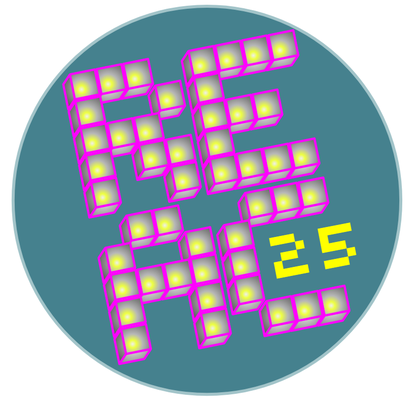 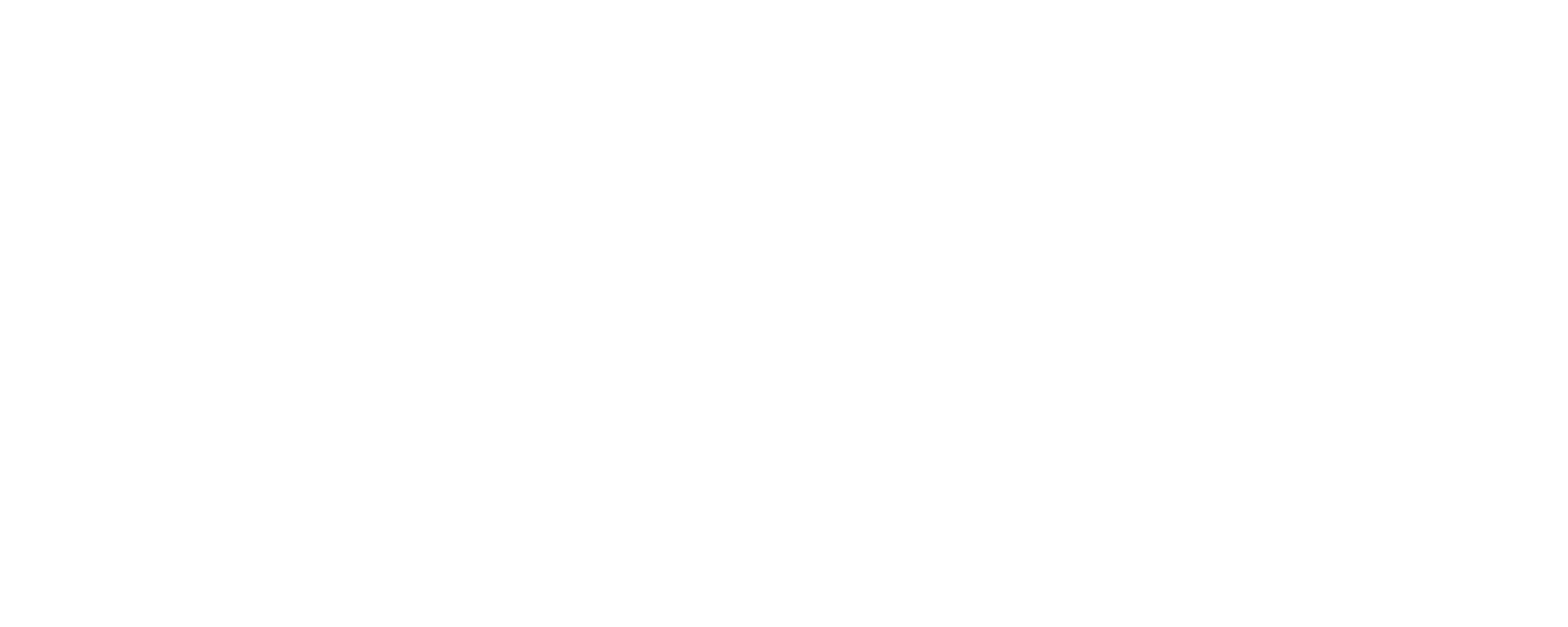 REAC 2025
Hybrid renderer: frontend
ECS render
Mesh particles
Resources
Anim templates
Materials
Shaders
Textures
Actors
Static meshes
Procedural placement
Scatters
frontend
Draw Calls Batching
Collecting, sorting, grouping
GPU instancing
Spatial culling, LOD, grouping
backend
Visibility system
Culling, HZB, readback
Draw calls processing
Collection, sorting, recording
Instance data management
Allocation, update, access
HAL / RHI
[Speaker Notes: That's all for the backend part. 
Now let's take a look at the frontend for the client part.]
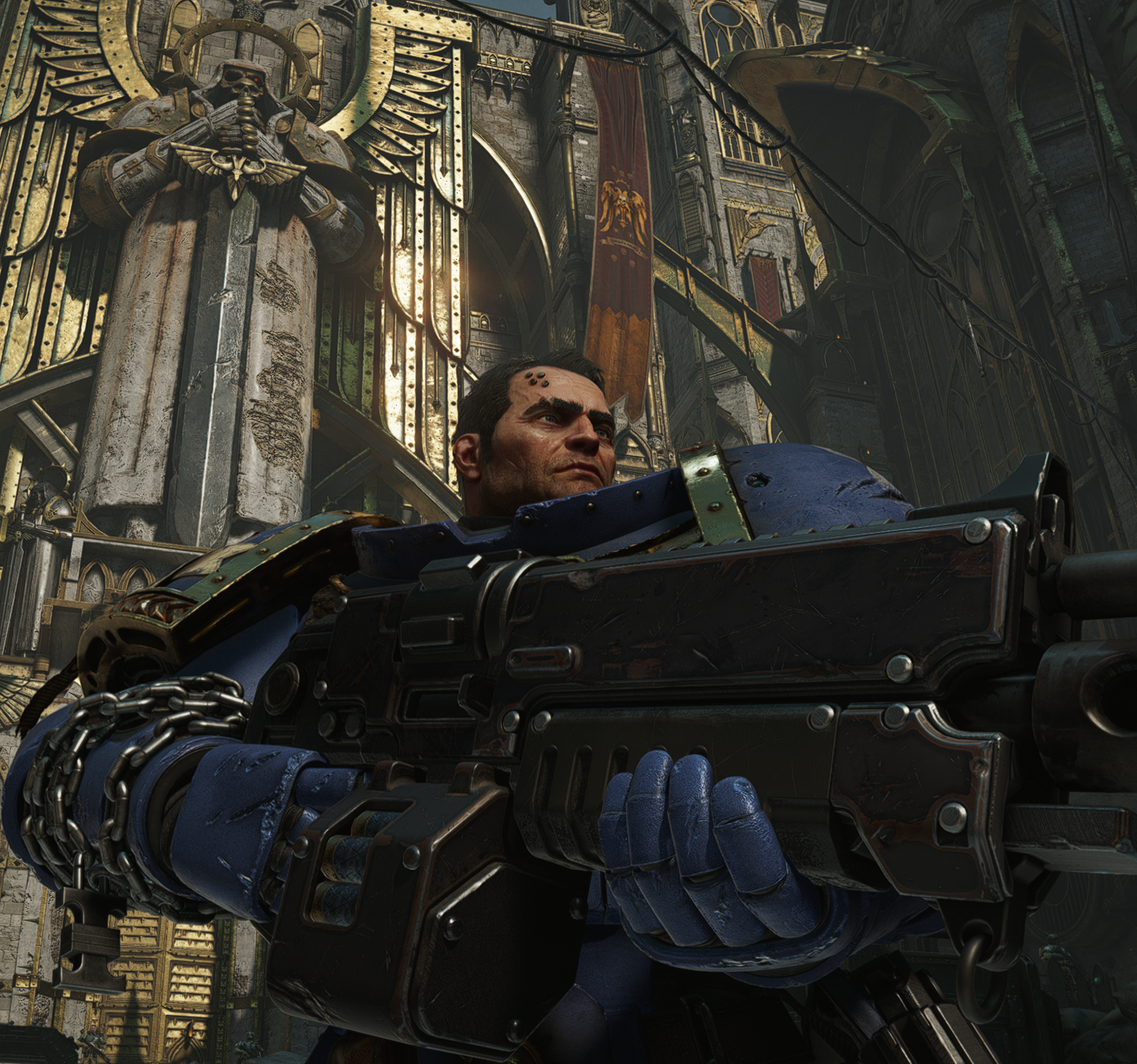 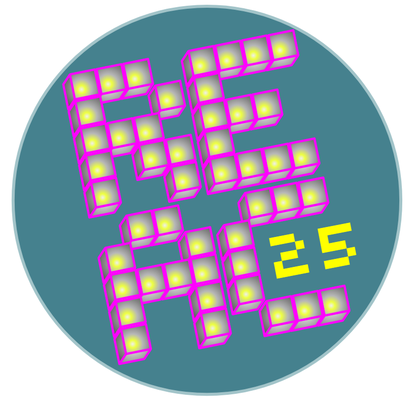 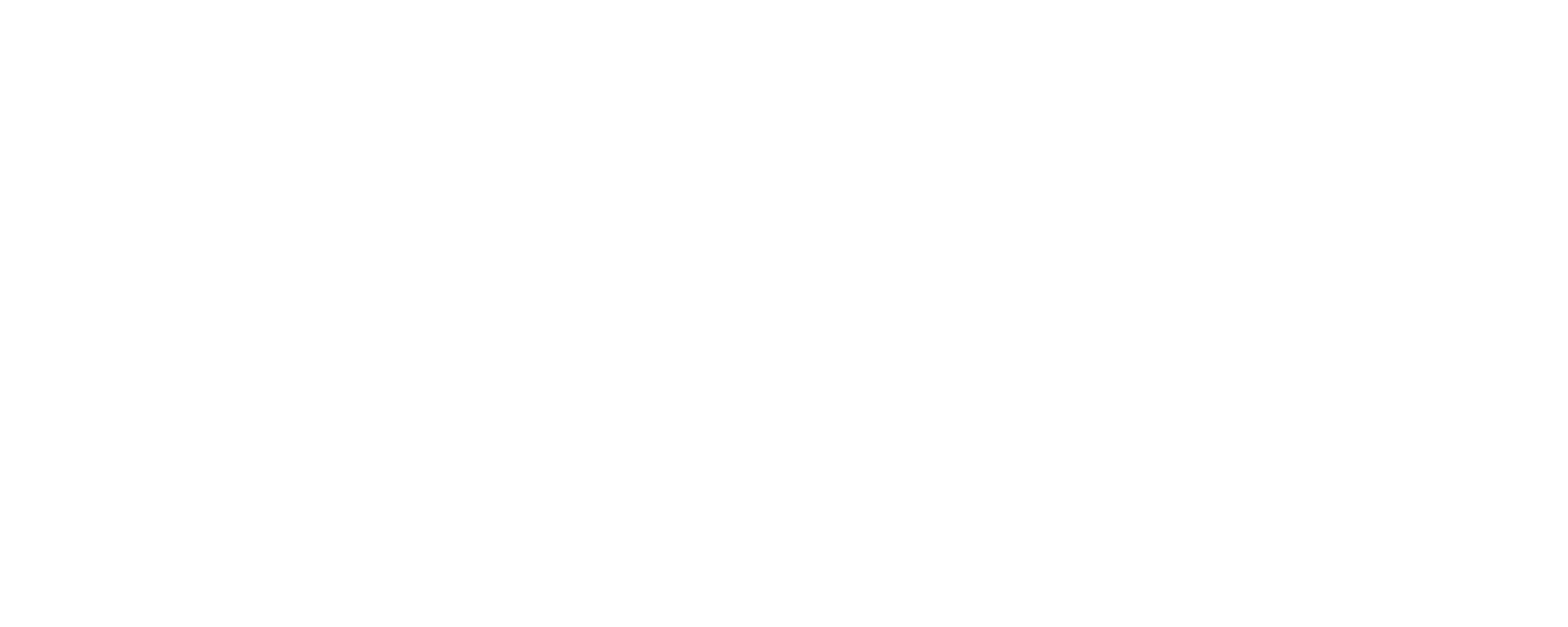 REAC 2025
Actors rendering | CPU path
Uses anim instance under the hood

Conforms existing client code

Has script bindings, cinematics support, etc.

Allows to:
Change materials
Apply parameter overrides
Modify visibility state
Tweak transforms of individual splits

Suffers from memory overhead and CPU bottleneck if rendered too much instances
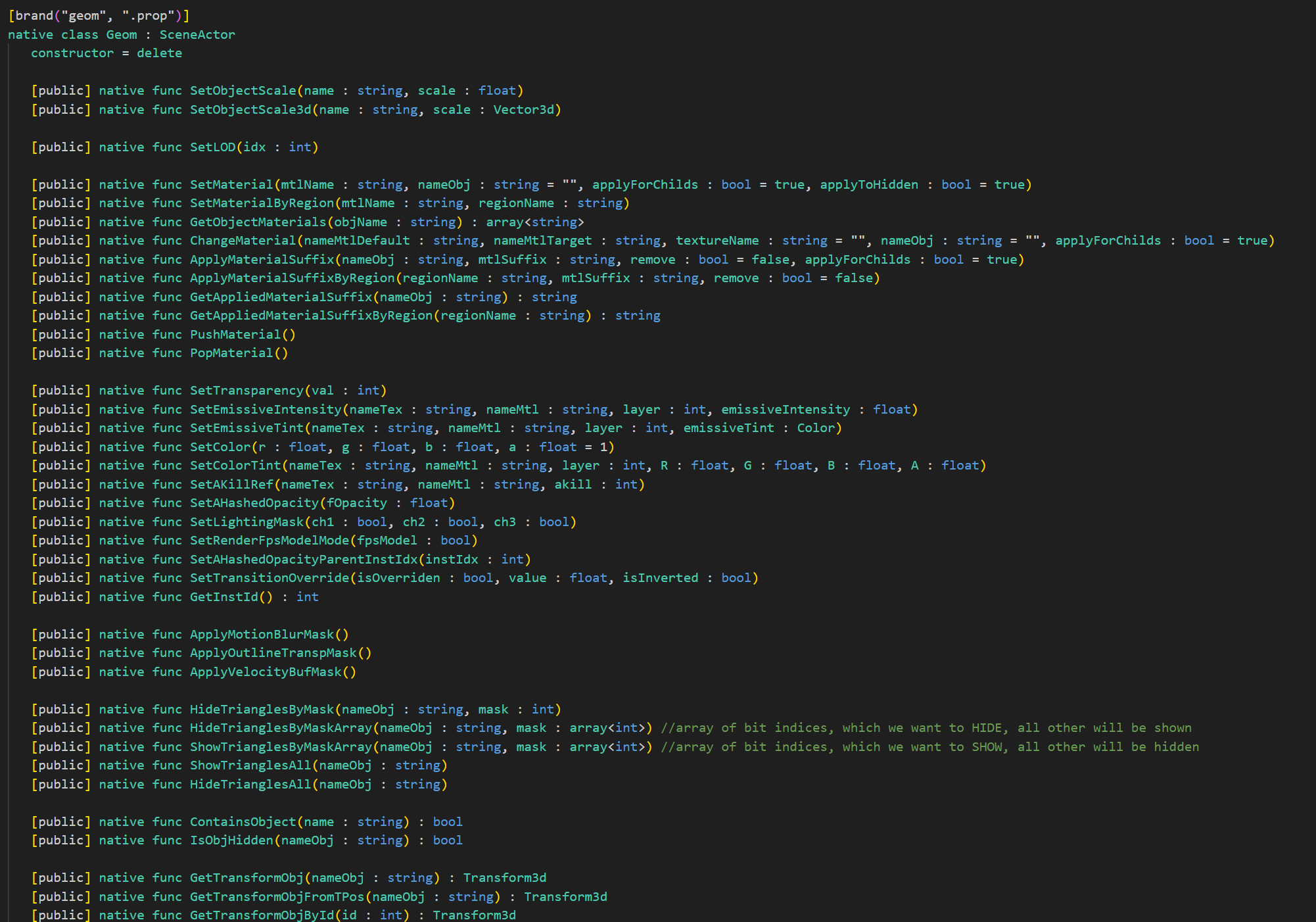 [Speaker Notes: The frontend for drawing actors has not changed. 
Under the hood, it uses the same full-fledged animinst. 
For the actor system, there is a special binding for the script system in the form of a prop for the actor. 
Using this prop, you can change materials on individual splits, apply overrides, show and hide individual pieces of geometry. 
This approach is very flexible. 
But of course, it quickly becomes a bottleneck on the CPU if there are a lot of actors.]
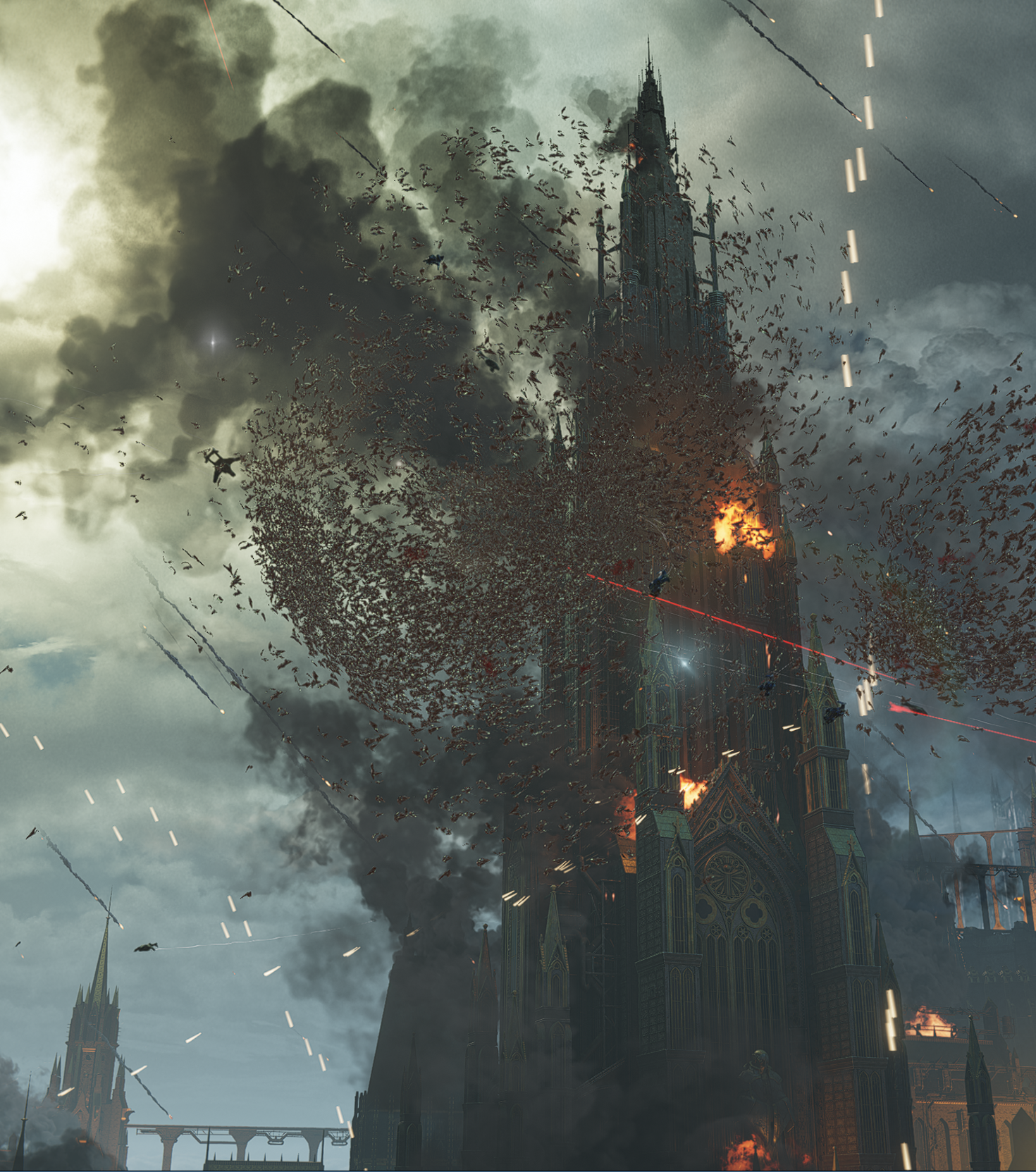 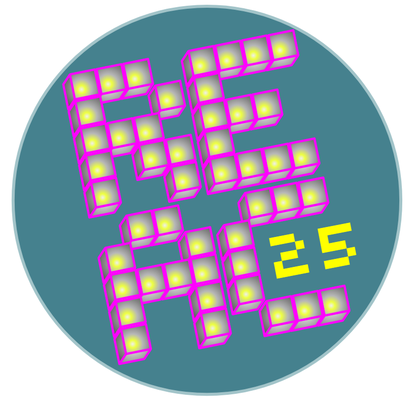 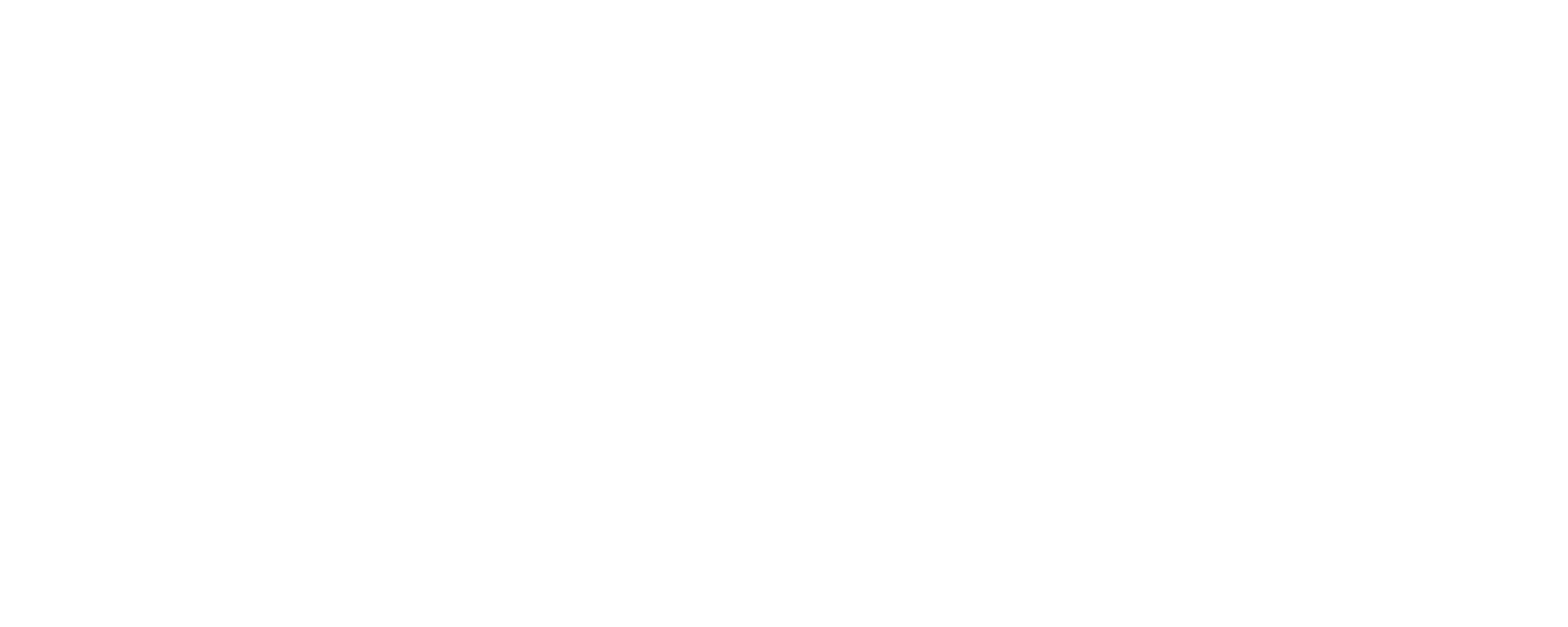 REAC 2025
ECS render | CPU path
Entities rendering using ECS framework

Renders 10K+ entities

Uses >20 components written in DDL for rendering

Requires >40 systems to process rendering, data update, clean-up, etc.
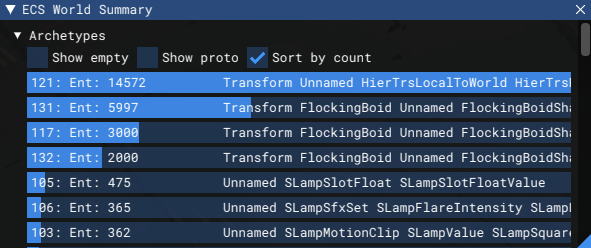 [Speaker Notes: To draw ECS entities, a new rendering frontend was written from scratch.
On the ECS side, we can render tens of thousands of entities. 
For this, over 20 custom components and over 40 different ECS systems were written.]
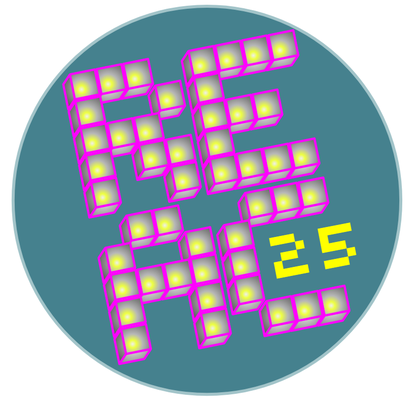 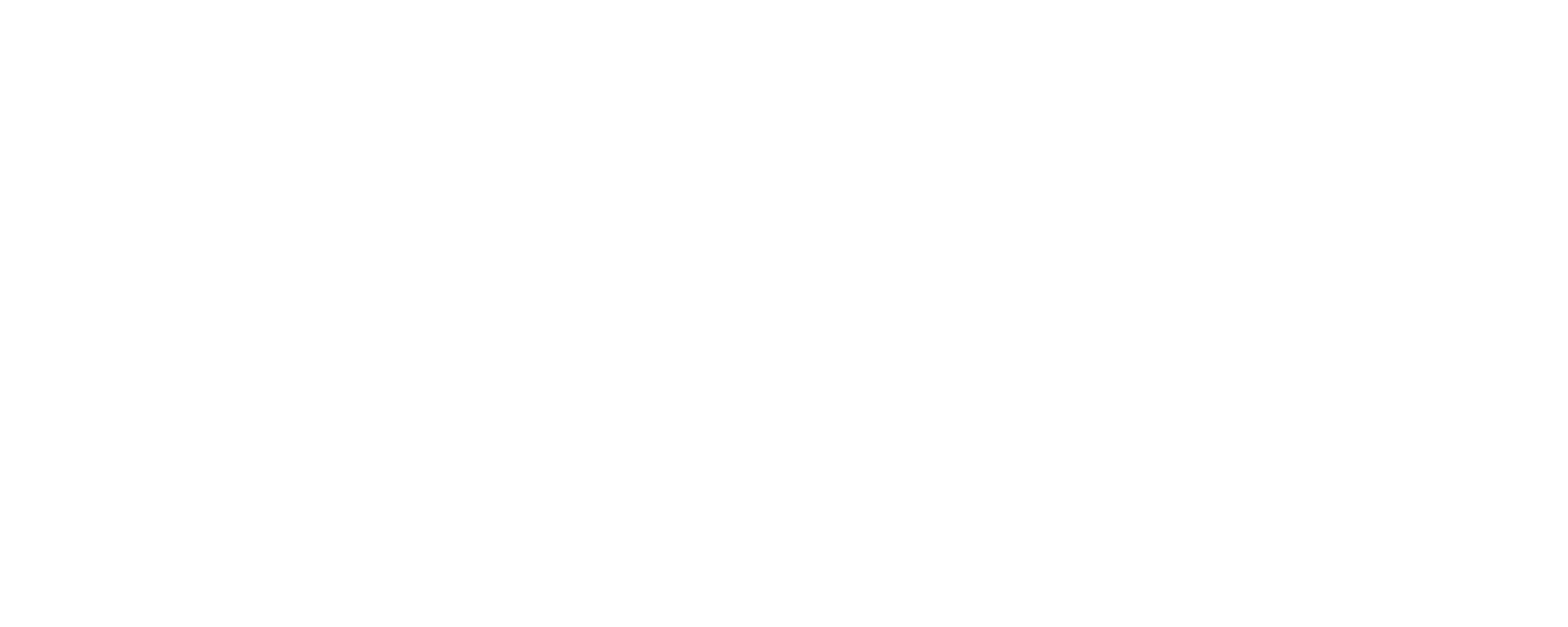 REAC 2025
ECS render: framework
We use our custom in-house Saber ECS implementation

It provides
Runtime for ECS world
Custom DSL for declarations
Code generator
Automatic systems scheduling
Script bindings
Editor reflection

More details about Saber ECS framework in recent GDC talk
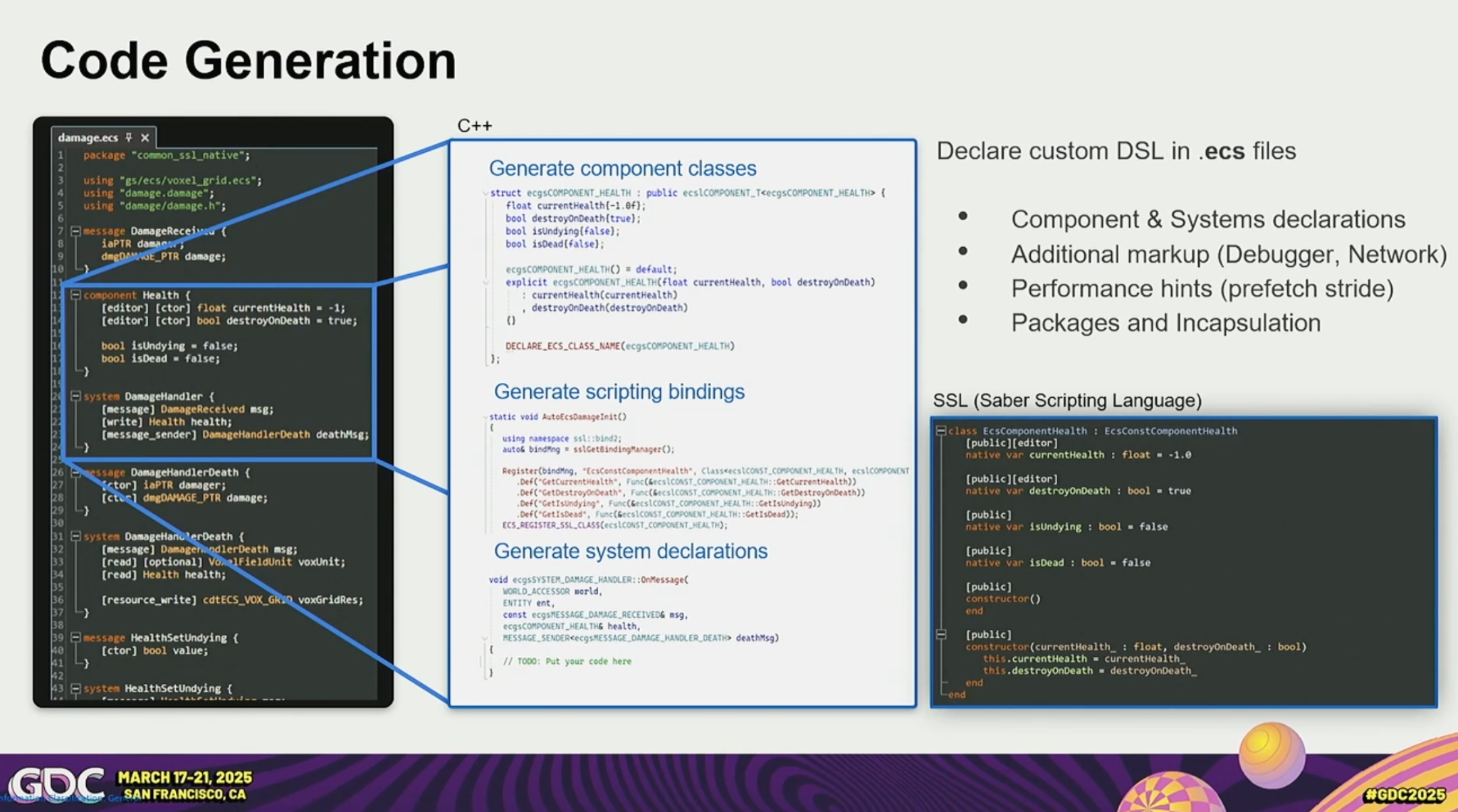 The ECS Behind Warhammer 40k: 
Space Marine 2
Sergei Avdeev
GDC 2025
[Speaker Notes: We use our custom in-house framework for ECS. 
It is quite large and complex piece of technology, which covers almost all aspects of entities crafting. 
If you want to learn more details about our ECS framework in general, check out Sergey's recent talk at the GDC conference.]
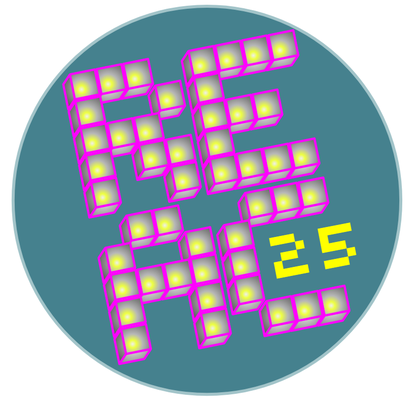 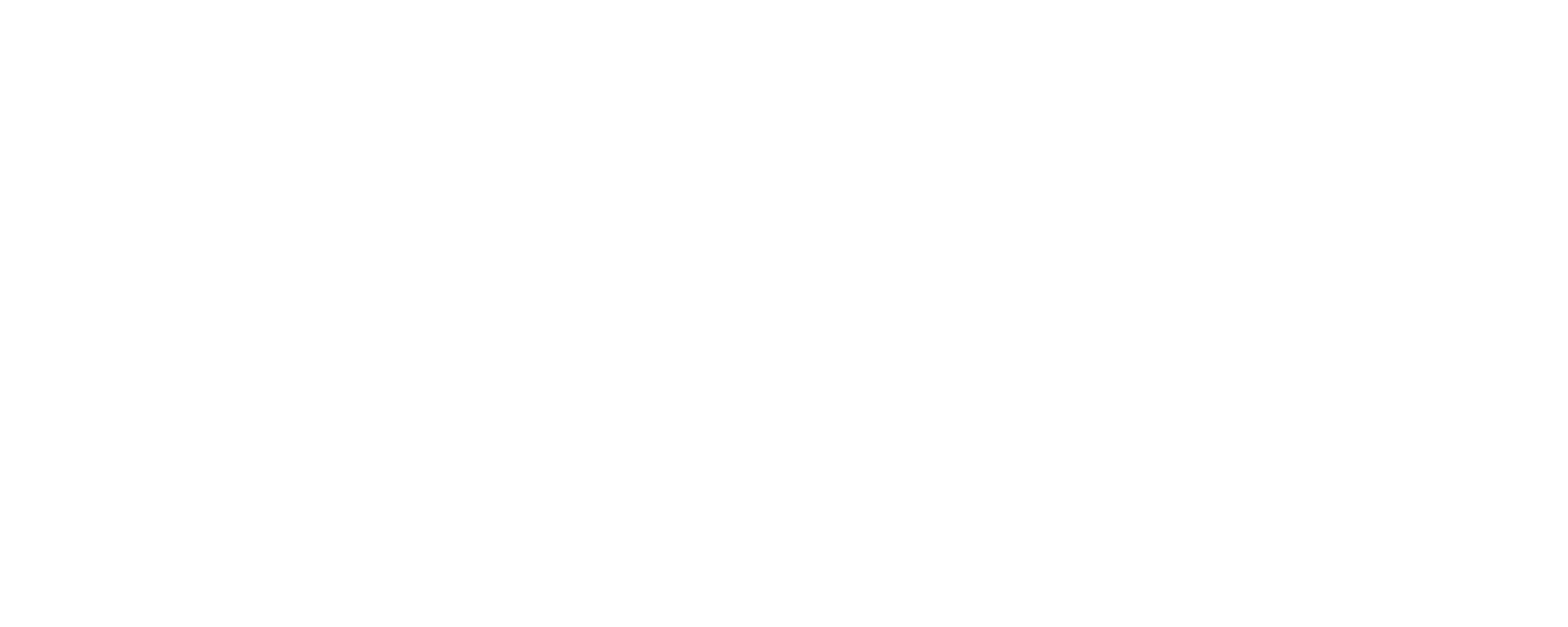 REAC 2025
ECS render: data definition
Declared in .ecs files with custom DSL 
Used to auto generate C++ code and metadata for runtime and editor
.ecs file (DSL)
Auto generated C++
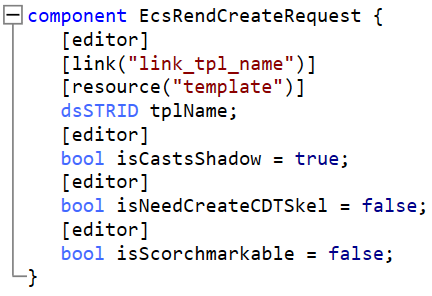 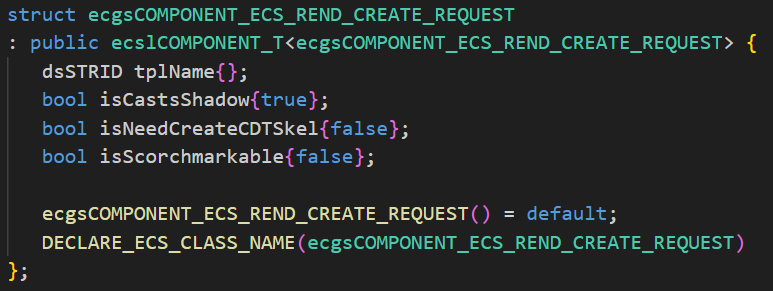 [Speaker Notes: Components are declared using a custom DSL language in special ecs files. 
Based on these files, C++ code is generated for runtime.]
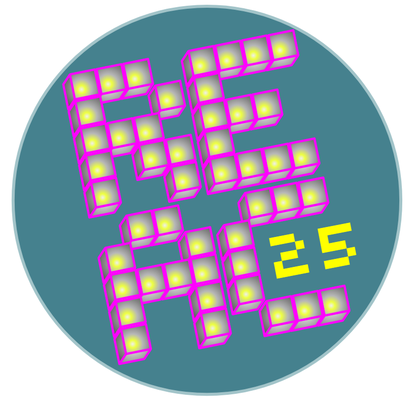 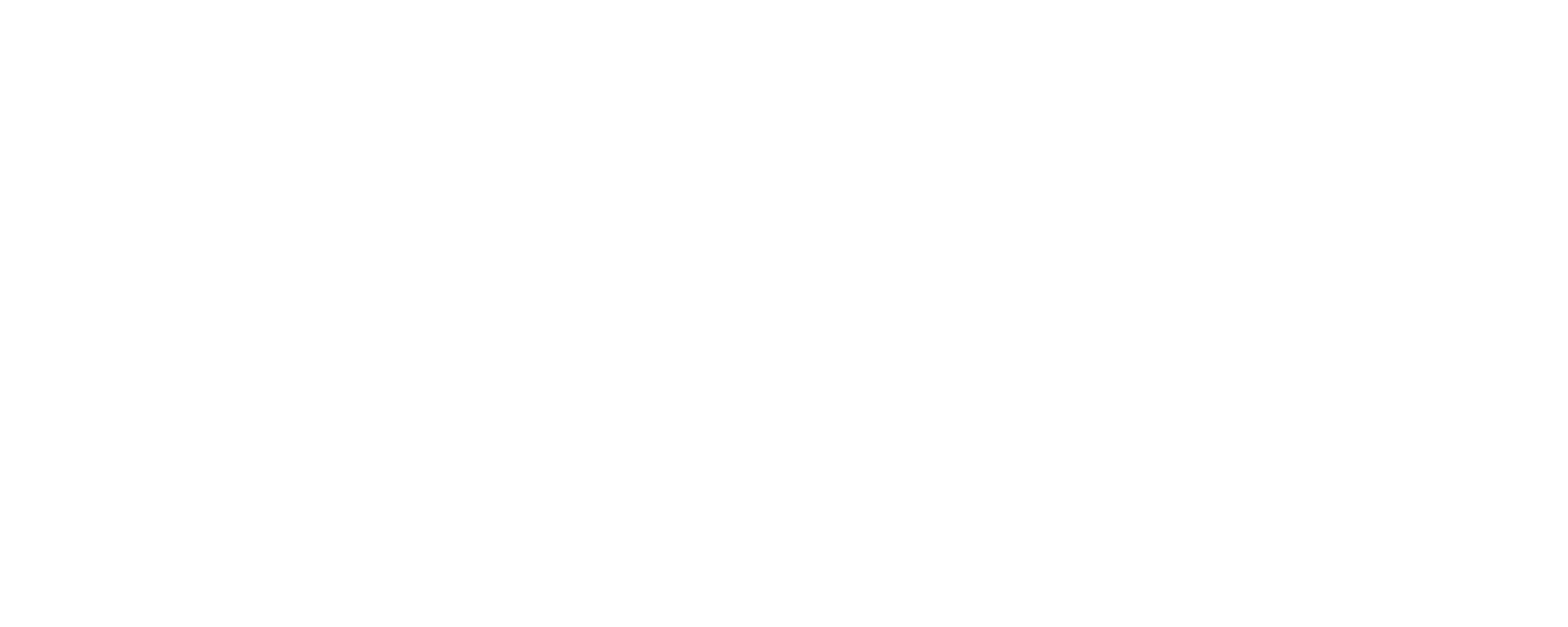 REAC 2025
ECS render: systems definition
Systems interface with execution mode and access declared using the same DSL
Auto generates C++ system declaration, scheduling info, OnUpdated stub
.ecs file (DSL)
Auto generated C++
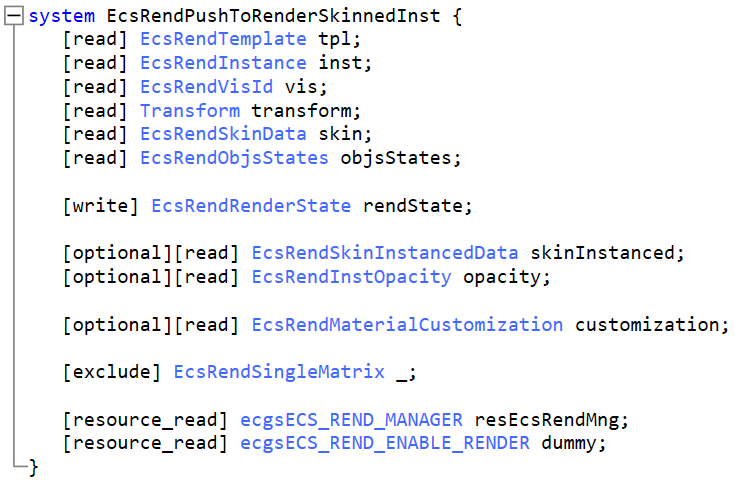 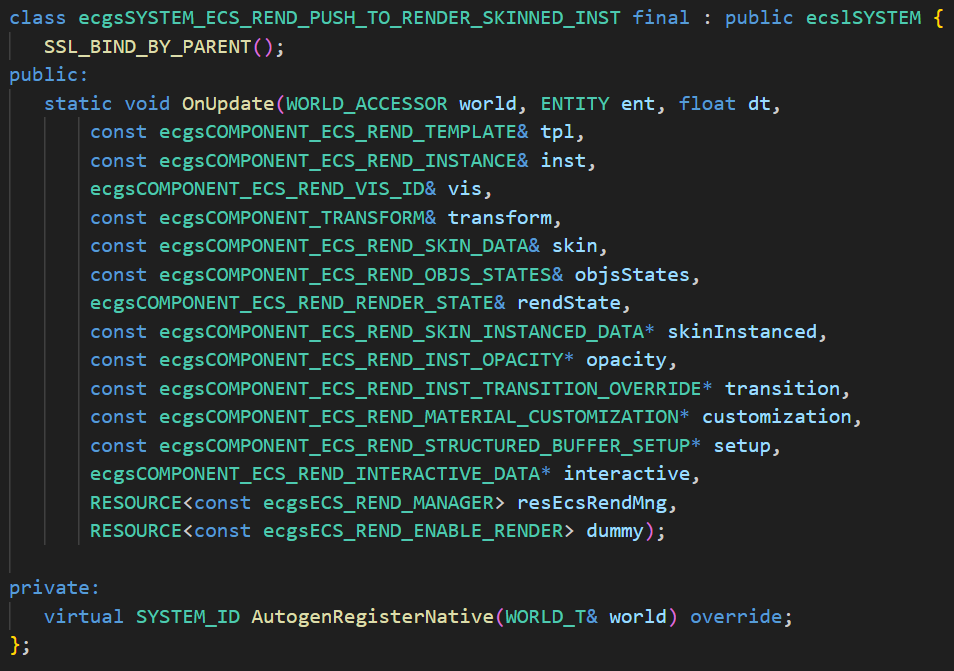 [Speaker Notes: ECS systems are declared using the same DSL language in the same ecs files.
Using the generator, C++ files are generated with meta information about the systems for their execution, and stubs for methods are also generated, where the implementation of the system itself can be written in C++.]
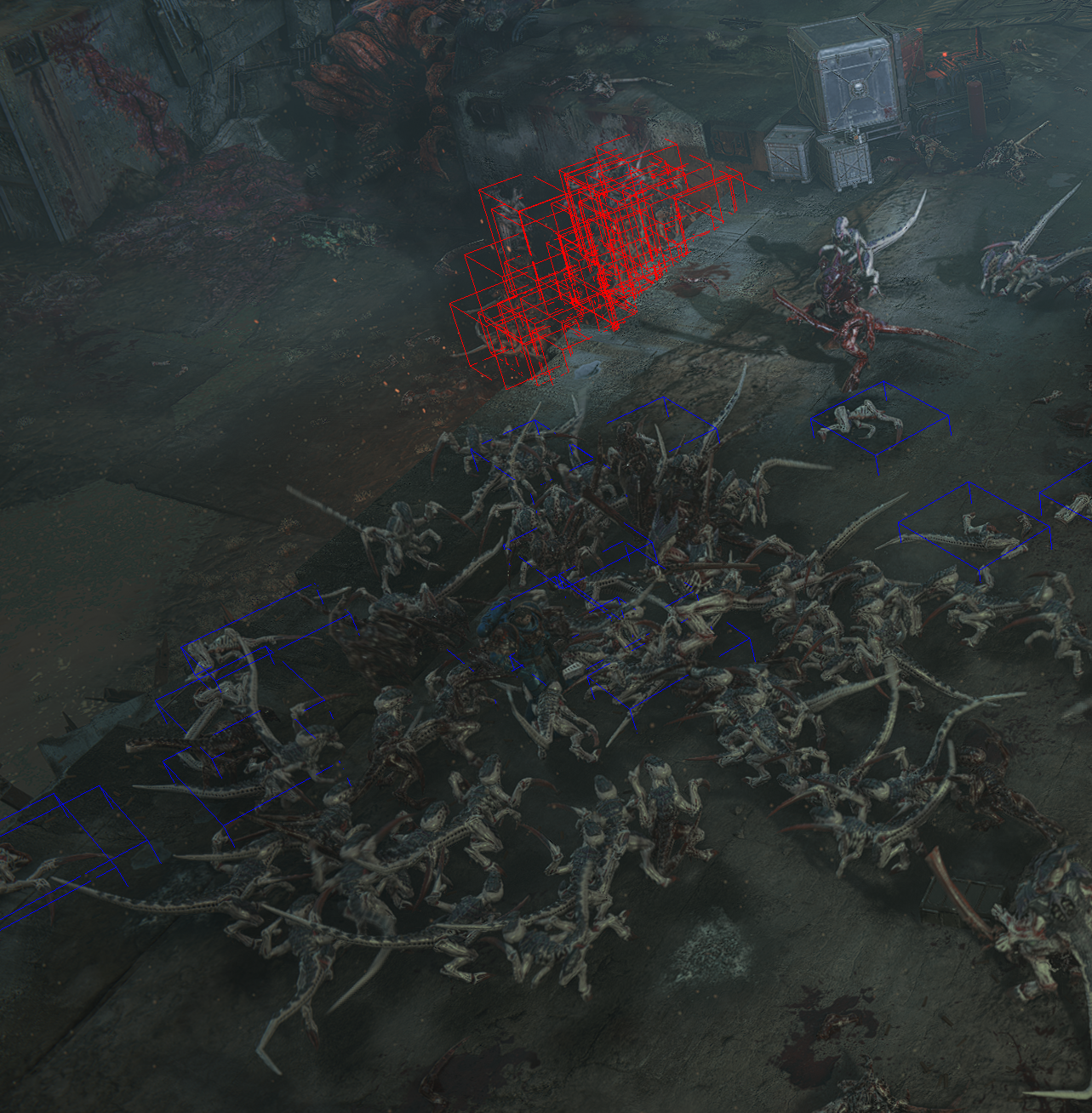 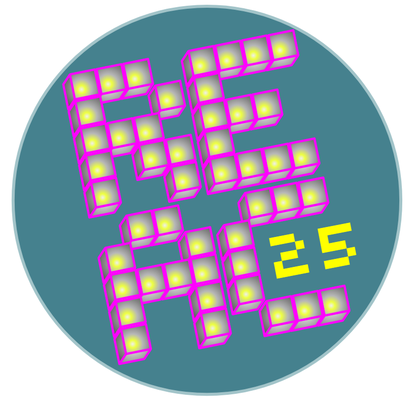 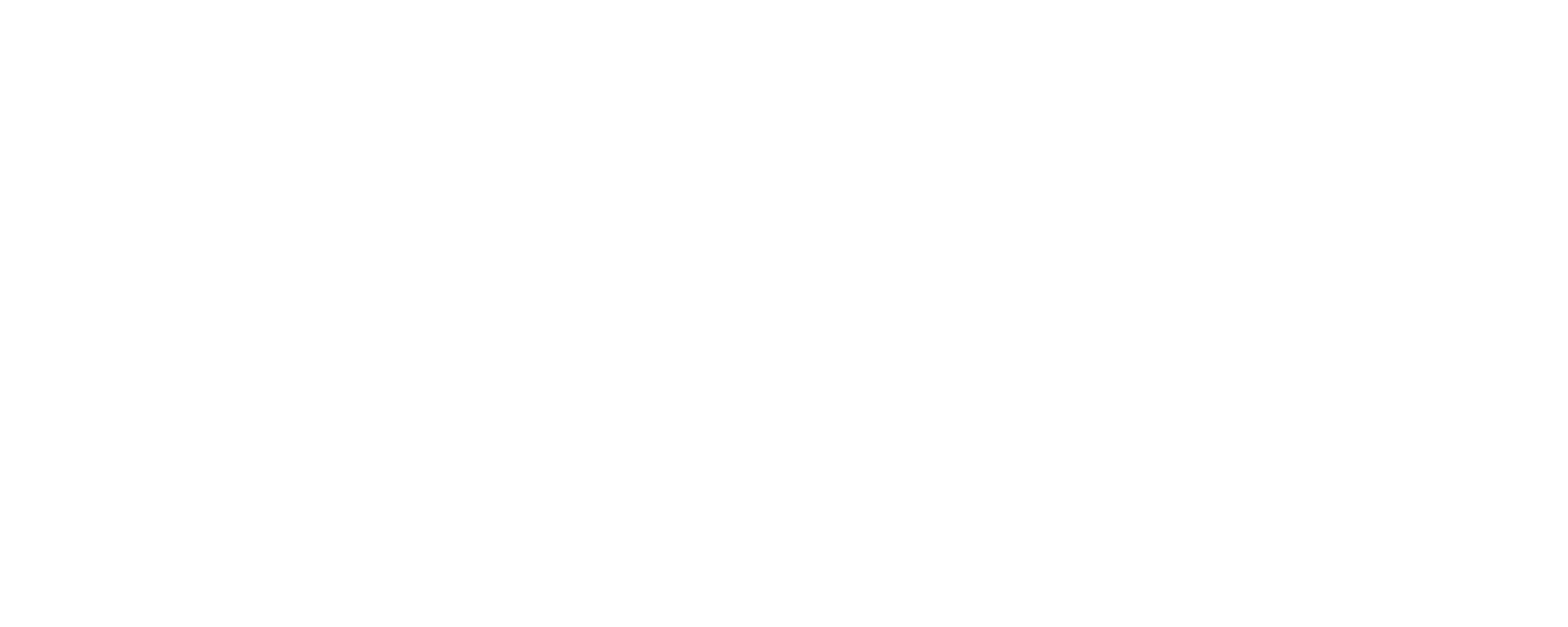 REAC 2025
ECS render: final notes
Re-implemented a lot of logic from anim instance rendering pipeline

Worked extremely well for us
Add features on demand
Split work among render and engine team
MT parallelisation out of the box 

Minor problems
Divergence of logic
Thread-safety in some cases
Performance for heavy entities
[Speaker Notes: We have a very positive experience working with the ECS framework.
In the ECS client, we actually re-implemented part of the animinst functionality. 
We implemented these features on demand, depending on what a particular gameplay system required. 
Multithreading worked out of the box thanks to our ECS framework. 
Some logic could differ from animinst rendering, but this was corrected whenever possible. 
There were also performance issues for drawing some entities. 
But we fixed it without major issues during polishing phase of the project.]
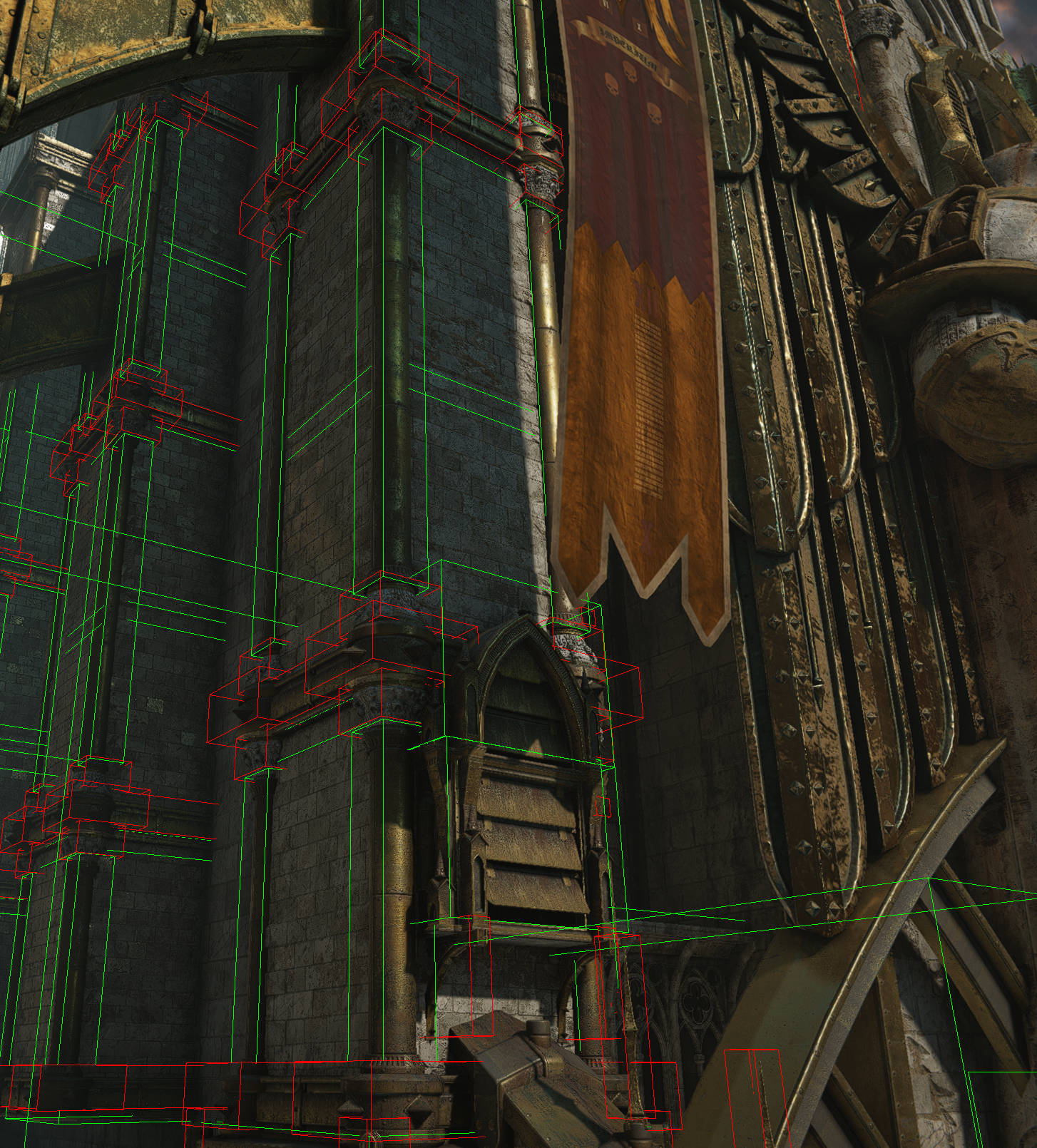 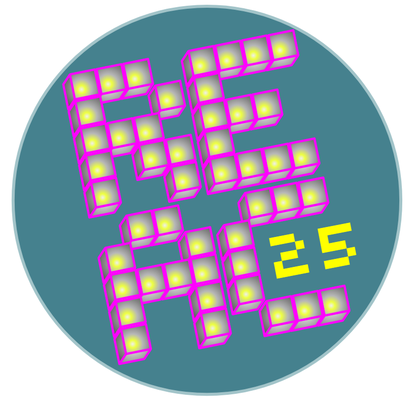 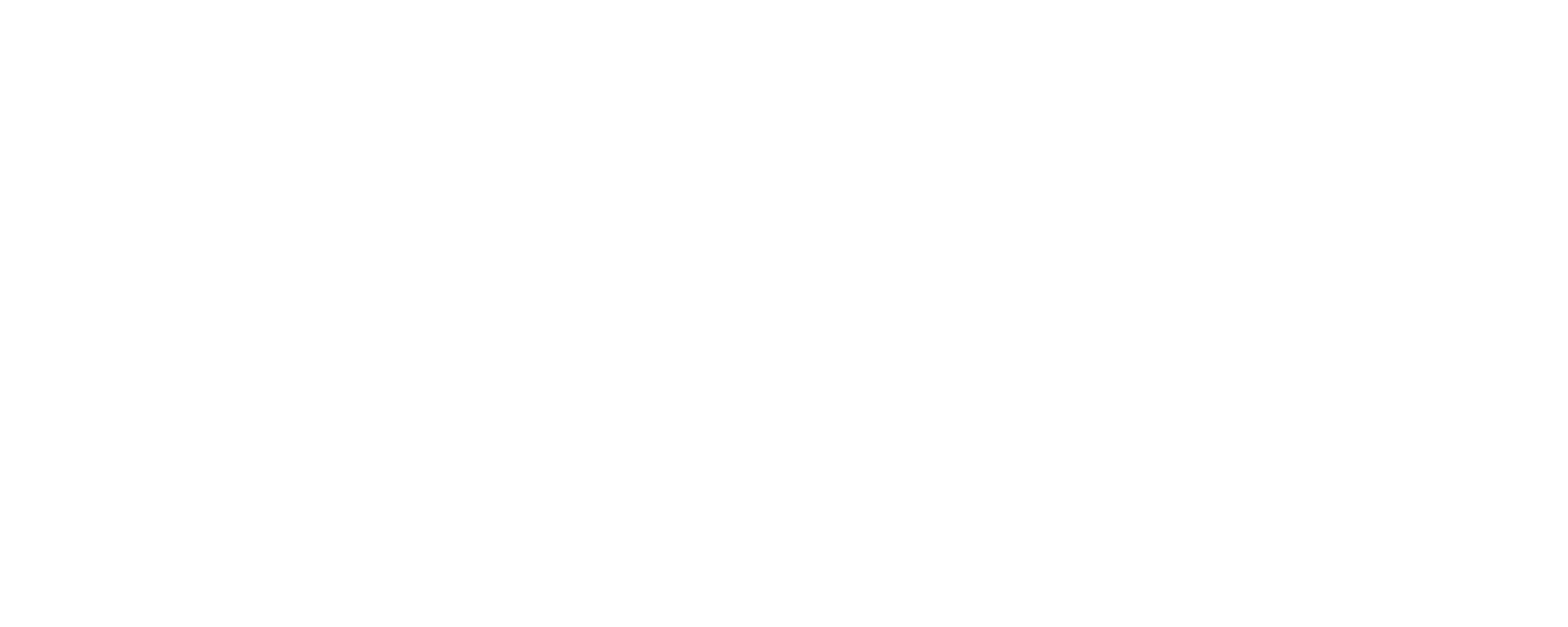 REAC 2025
Static meshes | GPU path
Assets are carefully created in DCC and individual objects are marked up for exporter

On export meshes exported separately and assets transformed into a prefab

Prefab can be placed using level editor

Individual pieces are individual gpu instances
LOD applied on per instance basis
Handles up to 250K+ instances 

Automatically packs instances from all prefabs on scene cooking
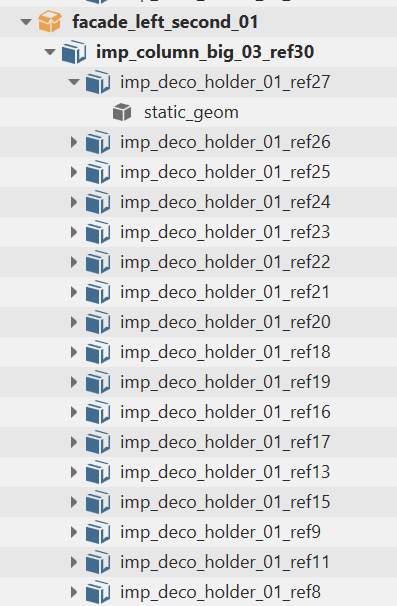 [Speaker Notes: An important part of GPU instancing is drawing static geometry on the scene.
In order to achieve high detail and good performance, the following pipeline for working with static assets was implemented. 
Assets are modeled from individual small, often duplicated elements in DCC tool. Using special markup, the entire asset is exported as a prefab. 
Individual elements are exported as unique meshes with their own LODing and rendering settings. 
Then these prefabs are placed on the scene by artists. 
The system automatically combines and packs all individual repeating objects from all scene prefabs into an instance container and renders them on the GPU through the previously presented instancing system. 
We manage to store more than 250 thousand individual instances on the scene with individual LODing logic for each.]
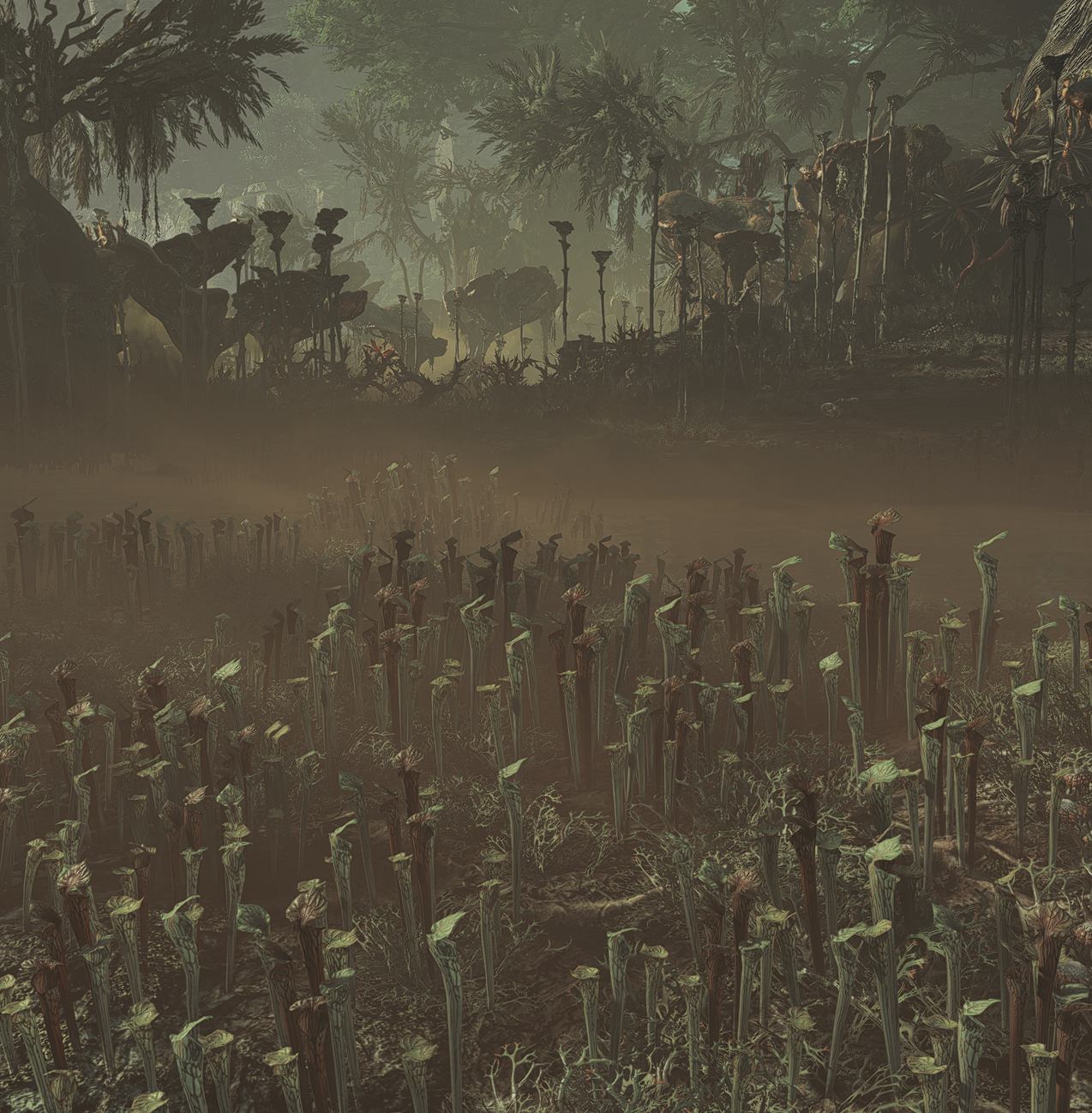 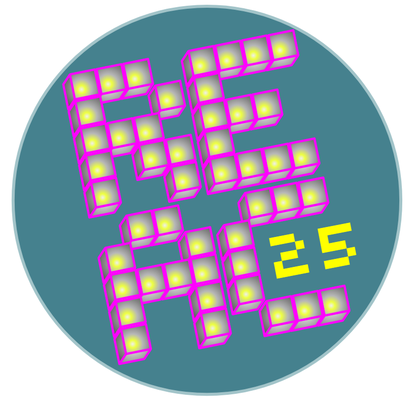 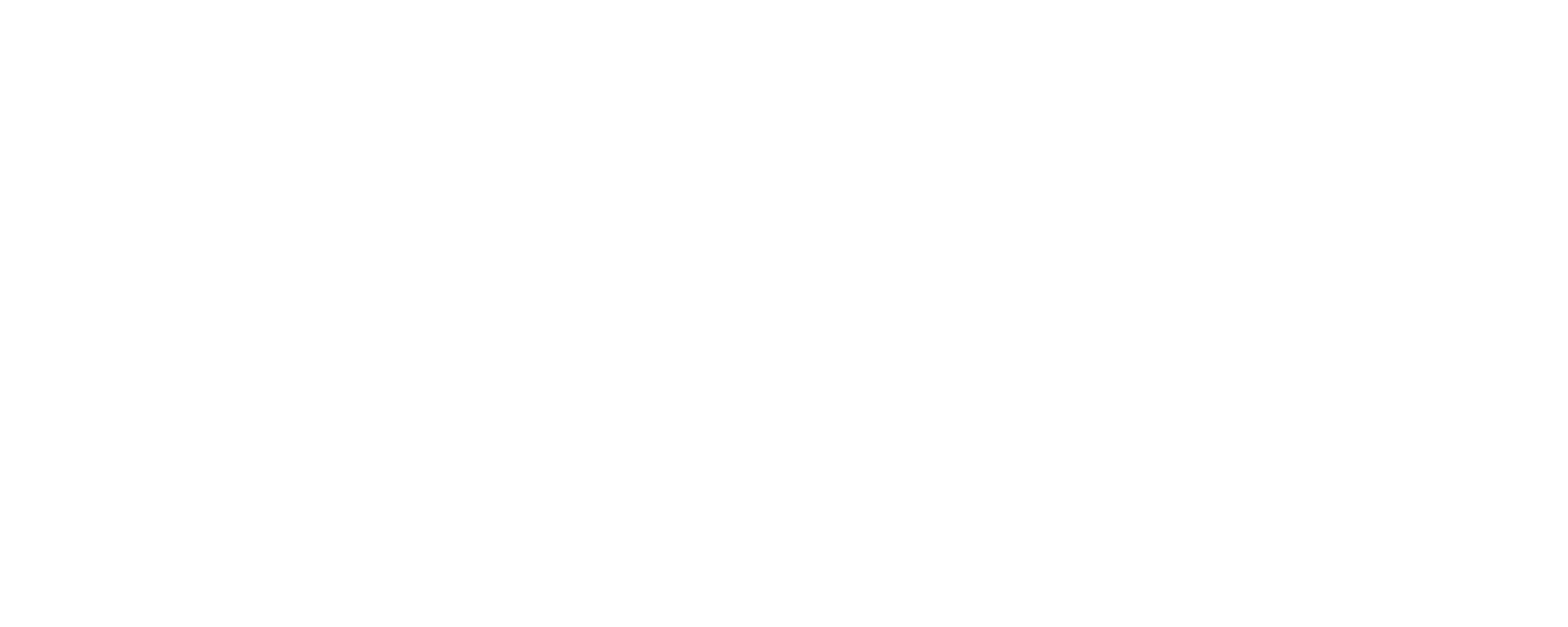 REAC 2025
Placement | GPU path
On demand instances generation using compute shader

Uses terrain or placement painted masks to generate instances at runtime

Supports up to 16 individual masks

Type of meshes, probability, density configured in distribution settings

Generation process amortised
Takes <0.5ms in async compute
Cache instances near main camera
>200K instances fits into cache
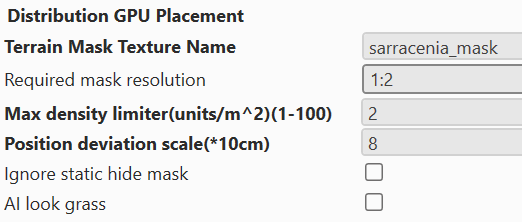 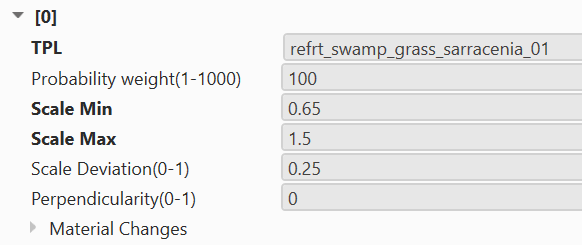 [Speaker Notes: The procedural geometry generation system allows generating mesh instances on the fly.
Special masks are used for generation, which are painted by artists in the editor using custom brush tools. 
Based on these masks and distribution settings, shader generates and caches these instances on the GPU for drawing. 
The generation shader works in a relaxed mode. 
We use the cache to avoid costly regeneration for every frame. 
On Space Marine 2, a cache of 200 thousand instances was sufficient.]
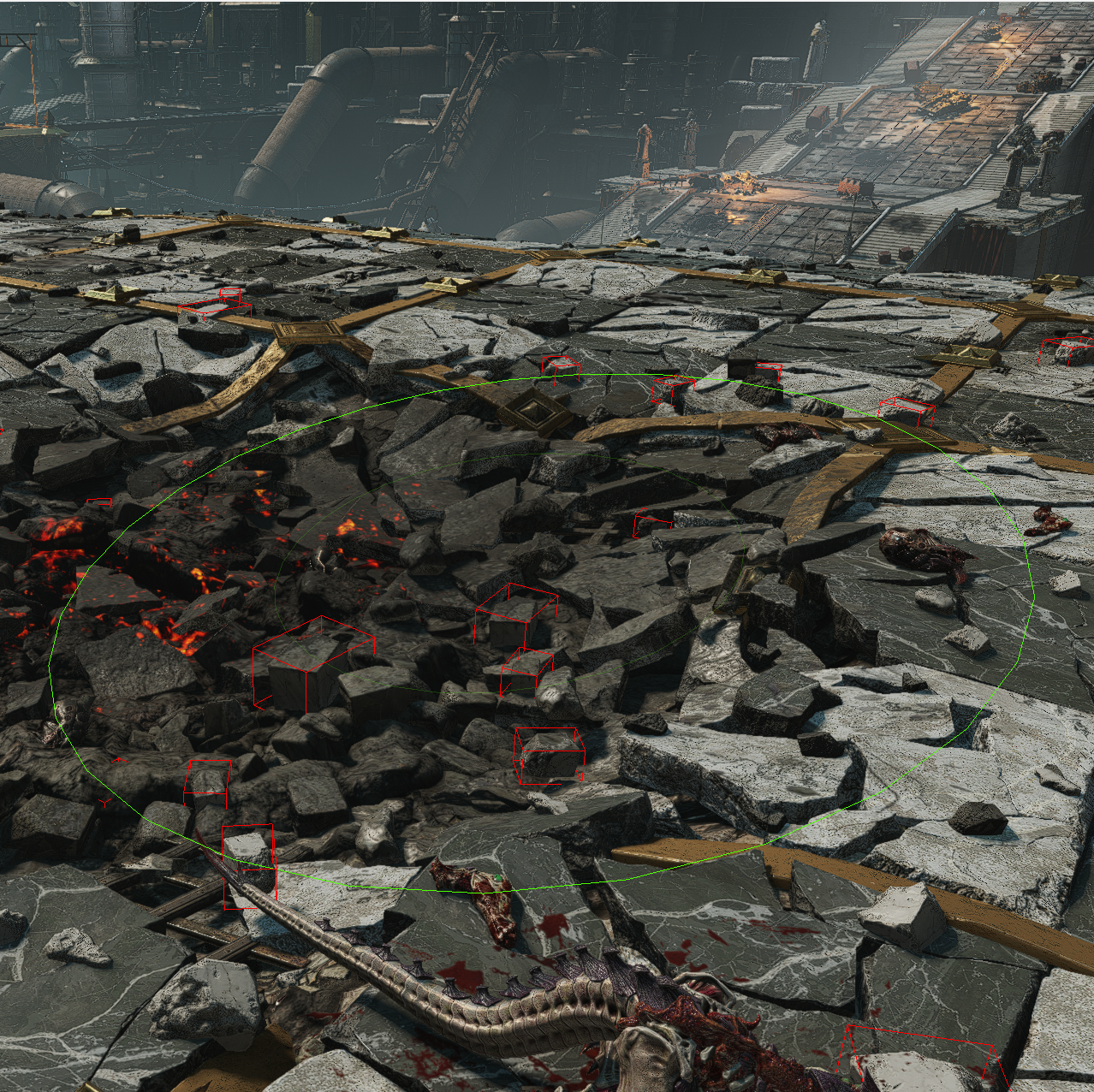 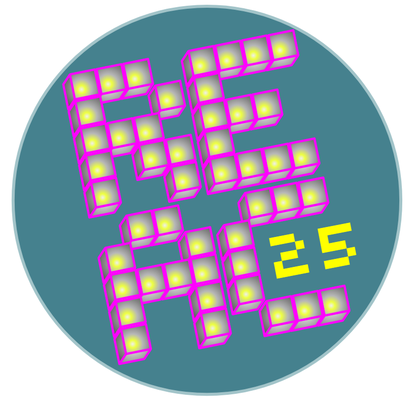 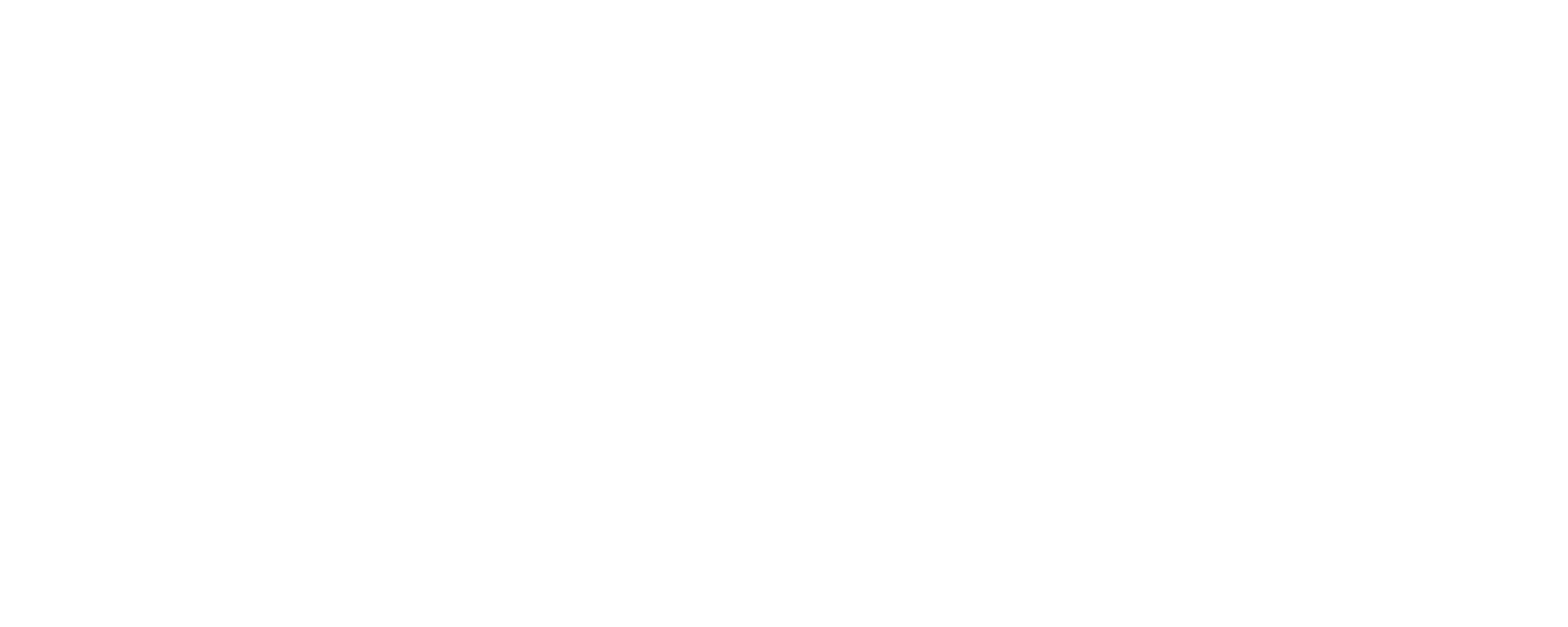 REAC 2025
Scattering | GPU path
Scattered by some pattern small debris 

Authored using special brush tool inside level editor

Scatters static instances across geometry using some distribution settings

All scattered instances packed on scene export and loaded on scene loading
Supports instances density reduction during LOD evaluation
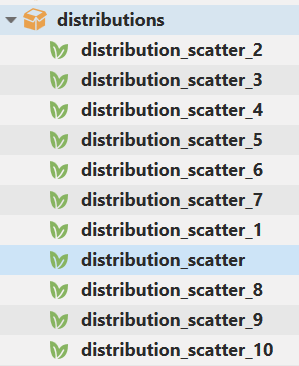 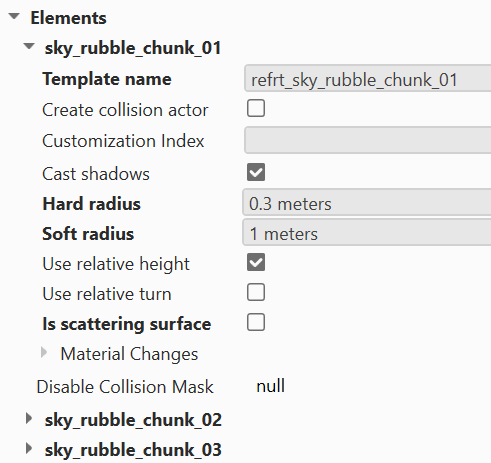 [Speaker Notes: Scattering tool allows you to place instances on the scene by masks or geometry in the editor. 
These instances are also painted with special brush tools. 
The generated instances in the editor are saved and exported at the stage of scene cooking.]
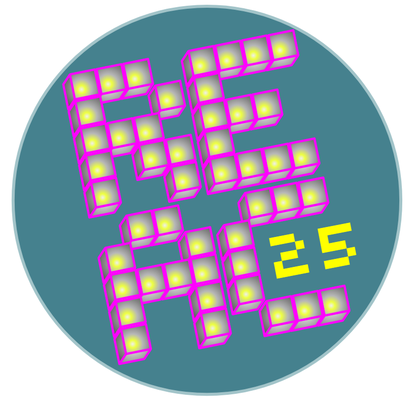 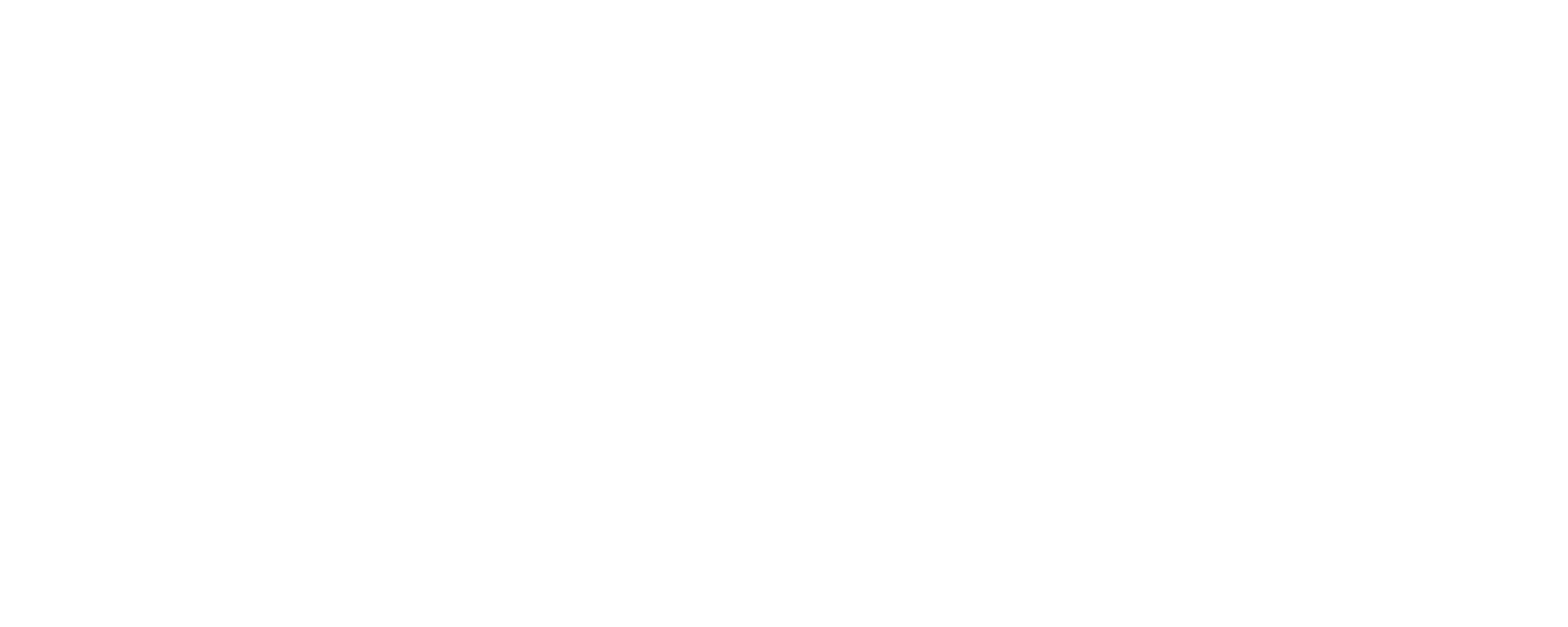 REAC 2025
Which rendering path to choose?
Rendering path is defined by type of the geometry placed in editor or created from game code

Render engine does no automatic switching between CPU and GPU paths
Thus it is up to “client” to choose which path his geometry will use

How to choose
In 90% of cases static geometry is the best choice 
If you need to simulate or control large amount of entities use ECS path
If you need full scripting, cinematic control and material access – Actor is only an option
Other cases are too specific and handled on individual basis

Drawbacks
In worst case scenario all scene end ups in Actors
Requires careful profiling of performance state ⚠
[Speaker Notes: We have looked at the geometry rendering frontend. 
Now we need to understand which rendering path to choose? 
This is important, since the choice of rendering path depends solely on the clients using this technology. 
Our geometry rendering engine does not make any automatic switches from one path to another under the hood. 
We have identified the following set of simple rules for ourselves.
In most cases, static geometry will be enough for basic use cases. 
If you need a dynamic simulation of a large number of entities, then ECS is your choice.
If you need flexibility and a small set of entities, then Actors is your choice. 
The remaining cases should be considered separately, since they are too specific.
The obvious drawback of this approach is that everything can end up with inefficient Actors in the worst case. 
Therefore, performance profiling is important to identify such problems.]
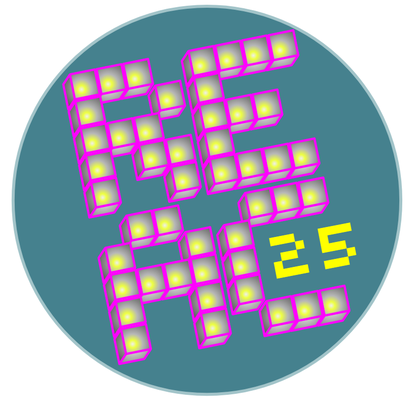 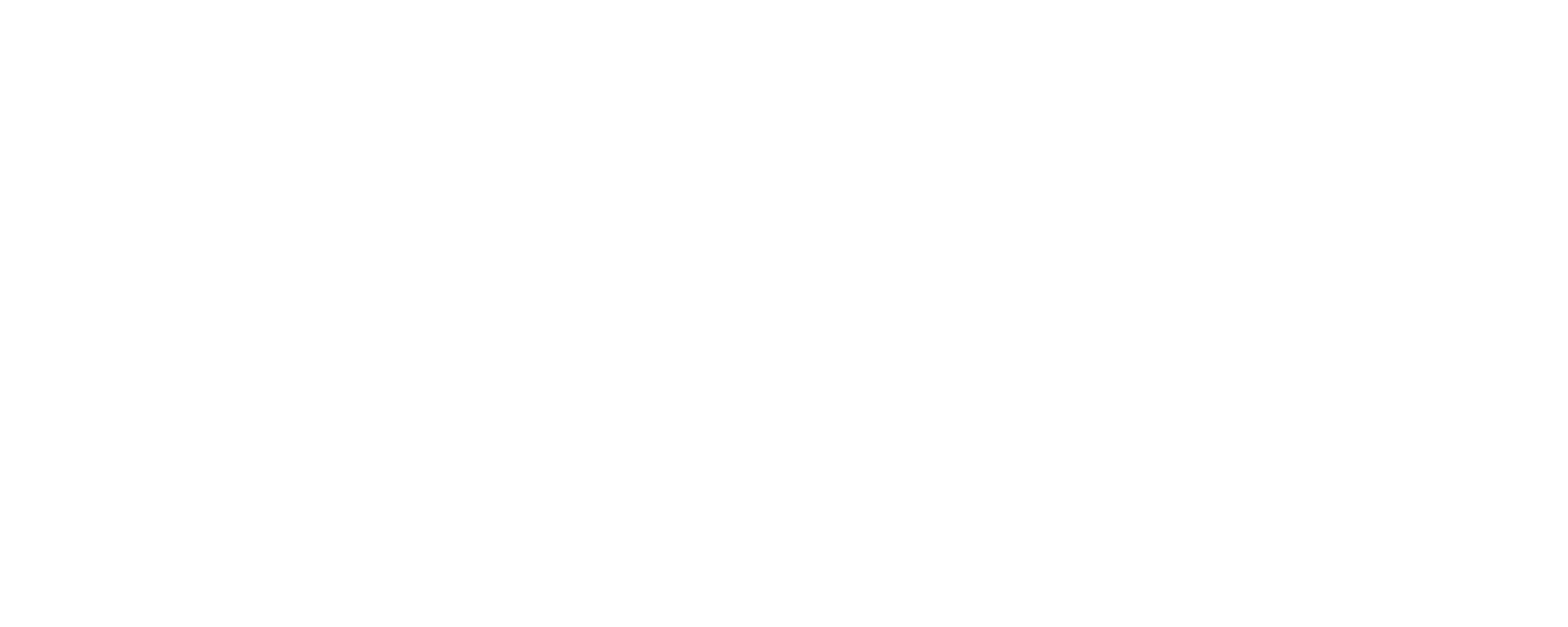 REAC 2025
Conclusion on geometry section: positives
We evolved system to suit title requirements

“Instancing everything” worked for us

Hybrid pipeline worked well
Moderate refactoring of existing code
No breakage of existing code
Incremental implementation with individual steps evaluation

System frontend worked well
Existing actors pipeline not modified
Supported ECS rendering pipeline
Convenient editor workflow for static geometry
It is more artistic driven (prefabs, mask painting)
Benefits having custom editor solution
[Speaker Notes: In conclusion on the geometry section.

We managed to evolve the system to meet project requirements.
Instancing everything worked for us. 
The hybrid rendering pipeline allowed us to avoid a lot of refactoring. 
The existing code remained almost unchanged. 
The system also evolved gradually, and we saw the result at each stage of the implementation.
The frontend of the system also worked well. 
We supported the required set of features. 
Also we got convenient editor workflow for static geometry. 
It is isolated. 
And it is more artistic driven.]
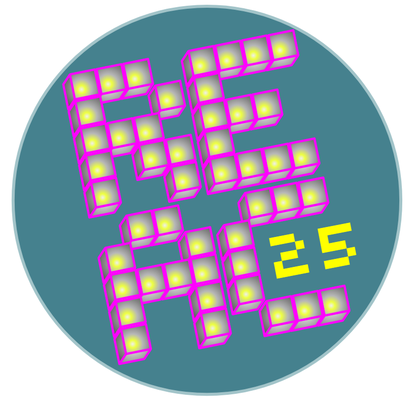 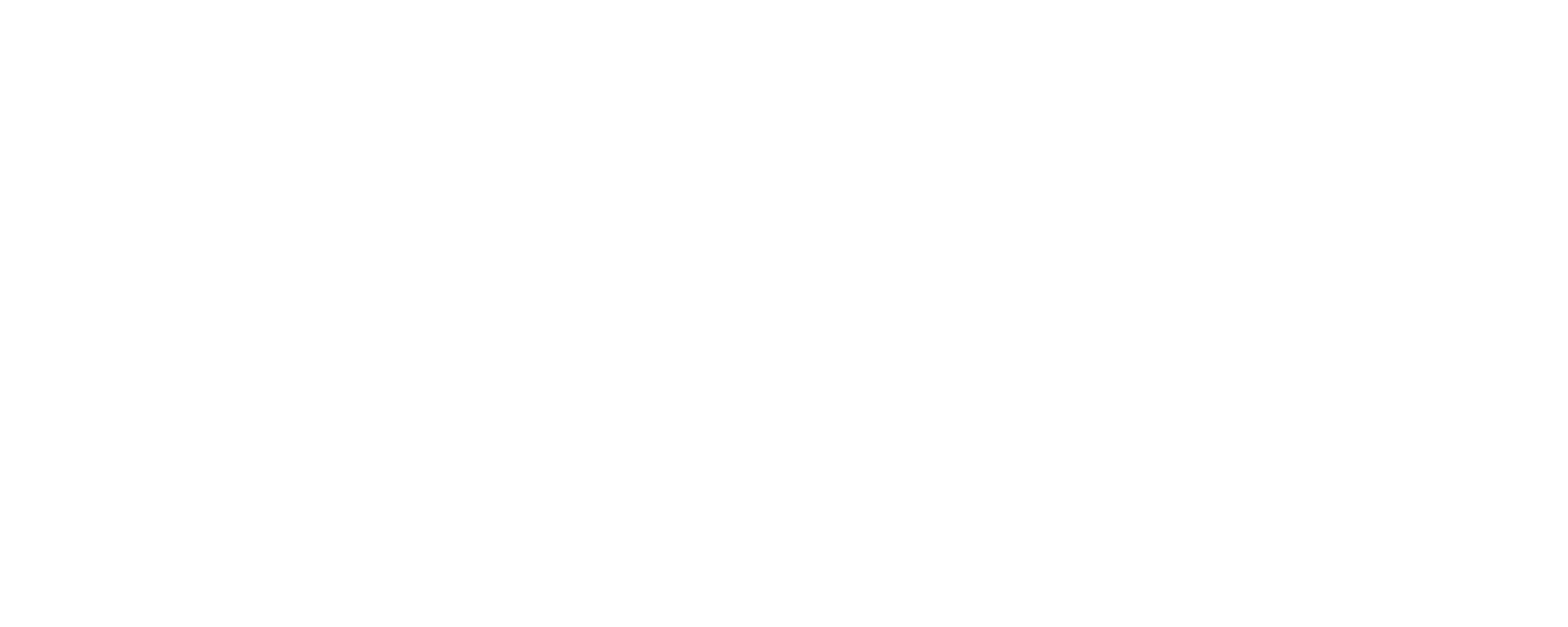 REAC 2025
Conclusion on geometry section: things to consider
CPU bottlenecks DIPs generation on heavy scenes
Requires art setup tuning

We have to maintain both systems
Divergence in render features is unavoidable

Performance of culling is still debatable
Manual occluders not always applicable
Large chunks of meshes still not culled out
In some cases instances not small enough

Now it is reasonable to move towards full GPU path
Half of the work is done, but there is still much to be done
[Speaker Notes: Unfortunately there is also a number of things yet to consider. 
We still may have a CPU bottleneck due to DIPs generation, what it in most cases requires art setup tuning in the project to fix the problem.
Now with hybrid renderer we have to maintain both rendering paths, what at some point will end up in divergence of some features, what is not good.
The overall performance of the visibility culling is debatable. Manual occluders are not always applicable. Some instance are still too large for precise culling.
However, now it is reasonable to move towards fully GPU driven pipeline. We have already done a lot of work (which may be thought as a preparations). But there is still much to be done.]
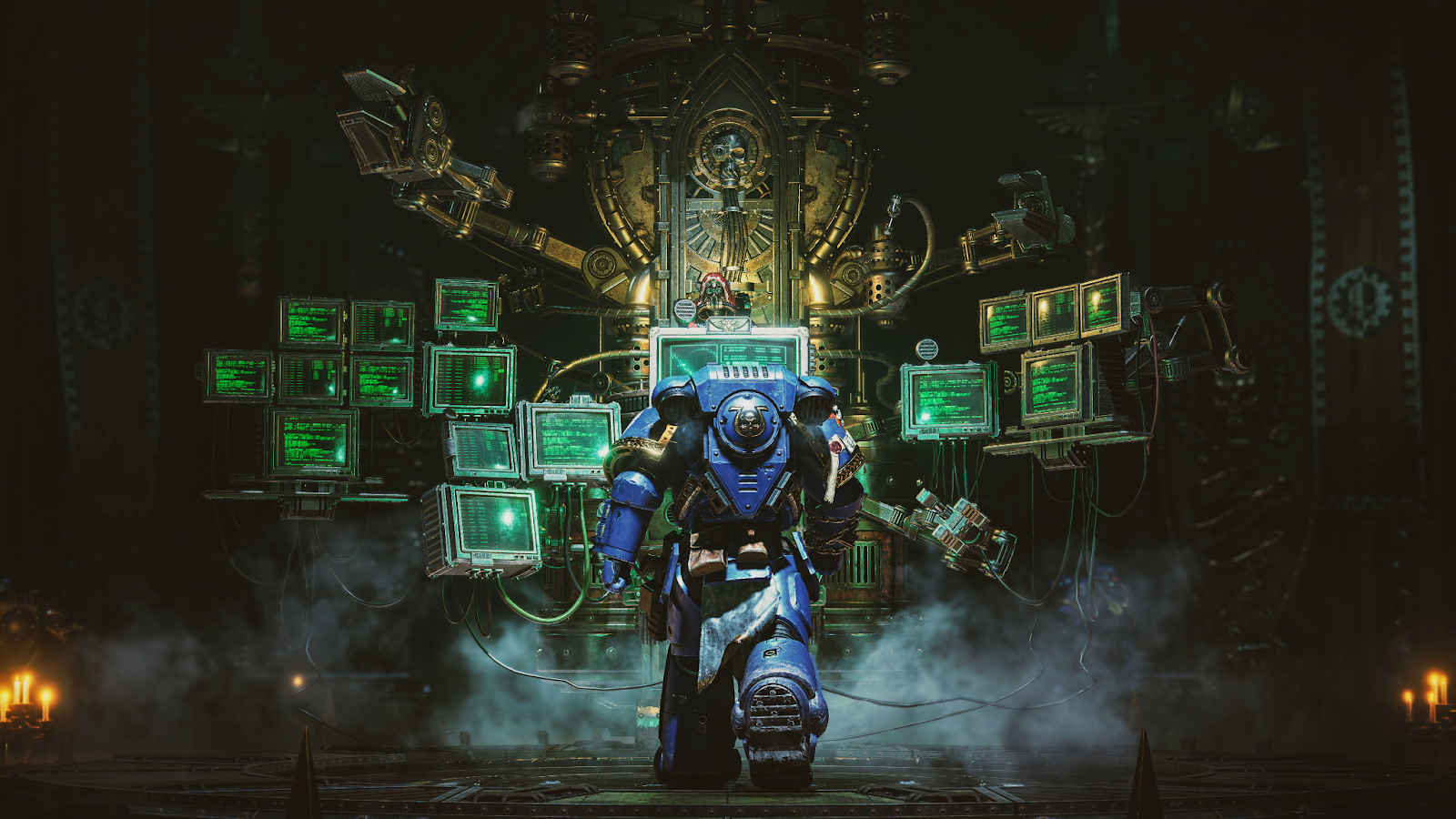 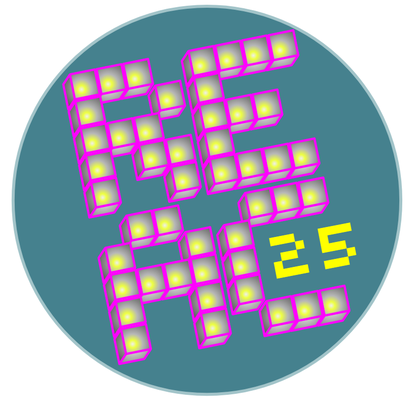 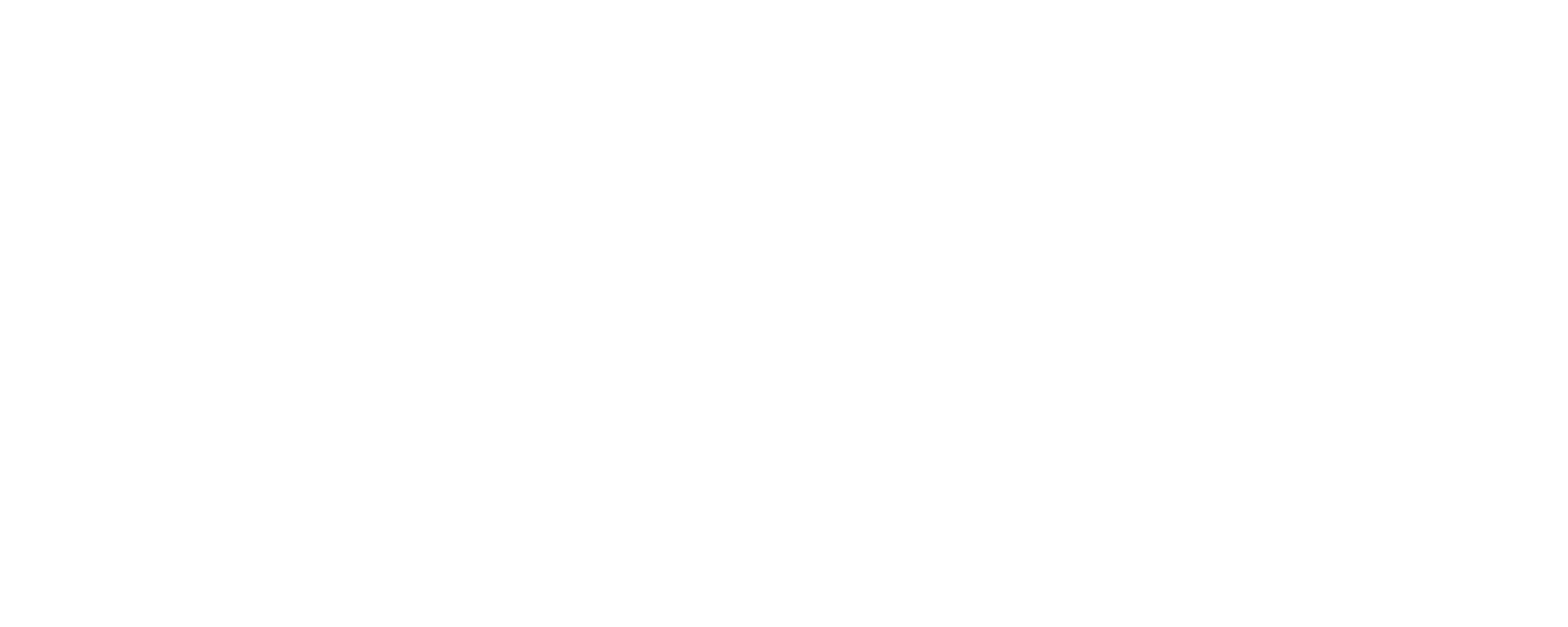 REAC 2025
Shaders infrastructure
[Speaker Notes: Egor: So that is it for the geometry section. Now I give a word for a Max.
Max: Hi everyone, my name is Max, i will give you a talk about our shader infrastructure in Space Marine 2]
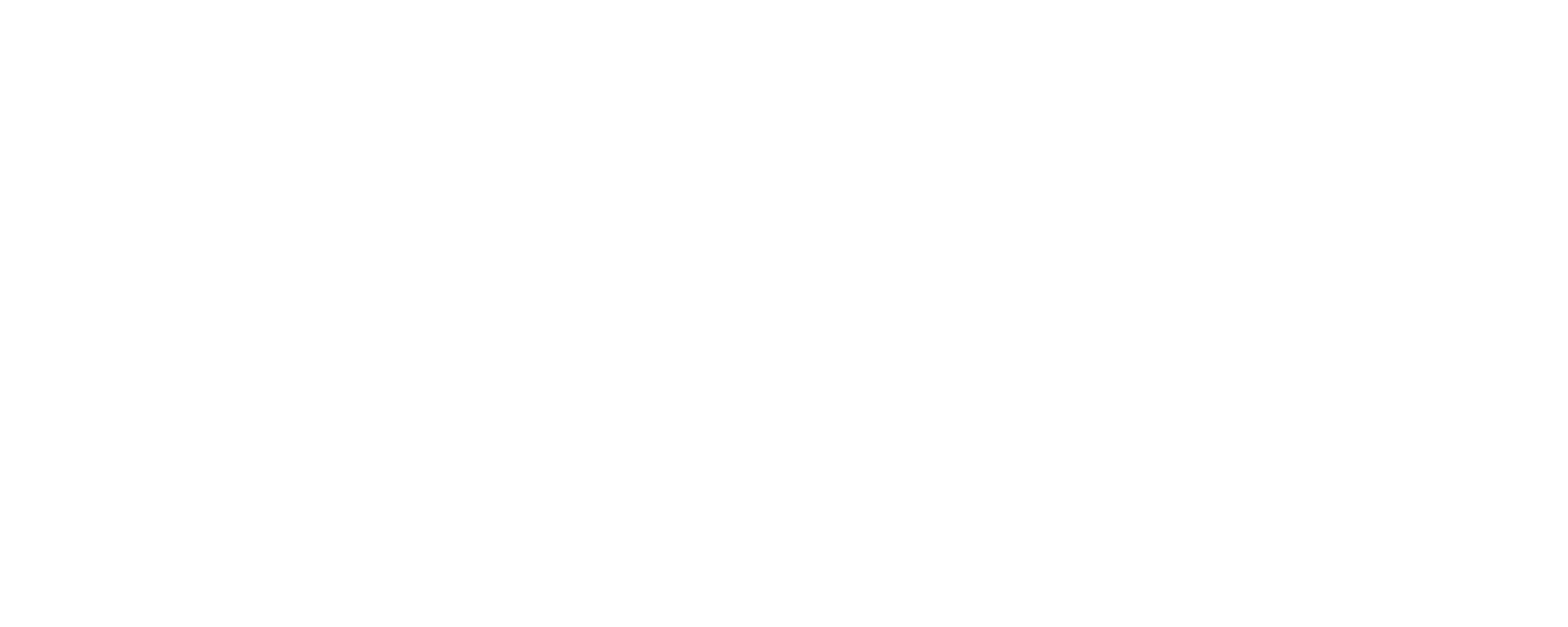 REAC 2025
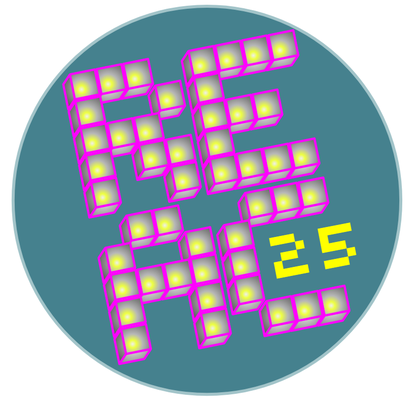 Shader infrastructure: Before SM2
Architecture was pretty much the same since WWZ

Space Marine 2 demands complex materials and quite large scenes

Important to not limit artists and developers while still hold on to performance
[Speaker Notes: Shader system is still pretty much the same compared to the system we launched WWZ with.
Going into the development of SM2, we knew that the game required complex materials and quite large scenes.
It was important to us not to get in the way of artists and developers, and at the same time hold on to the performance]
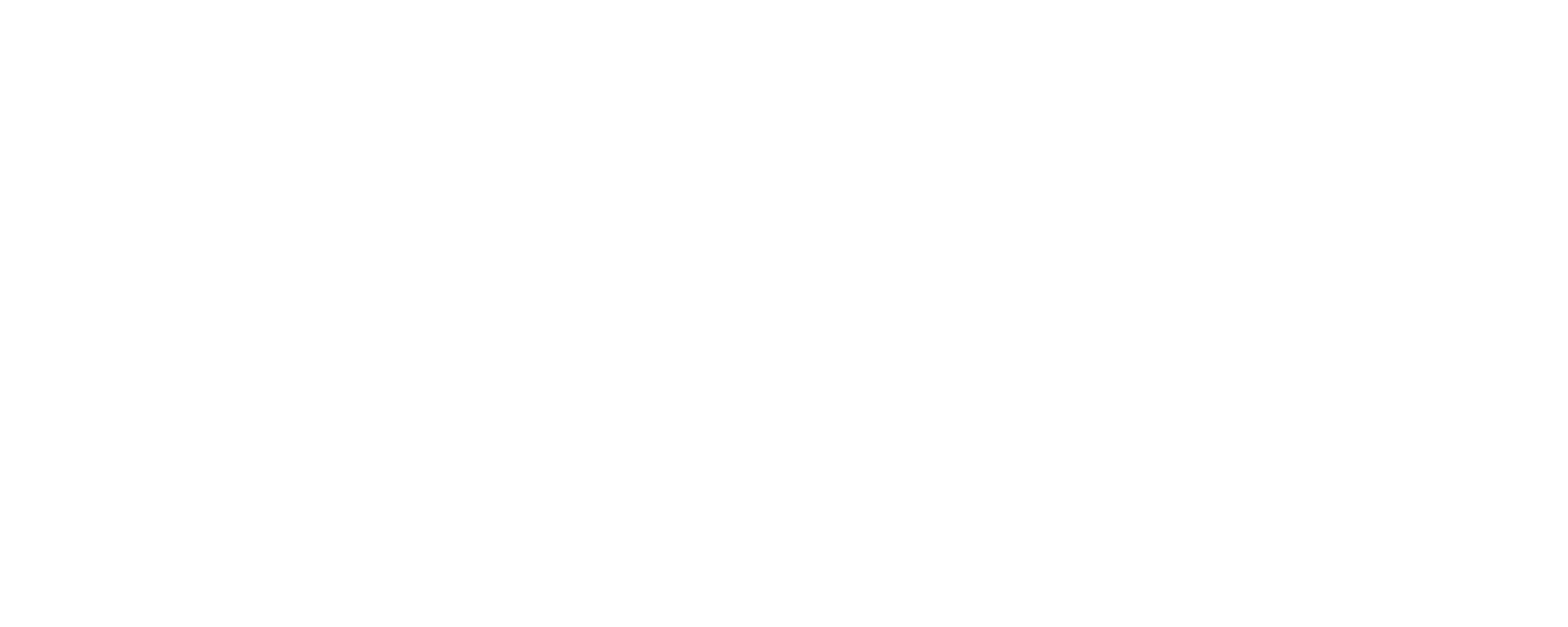 REAC 2025
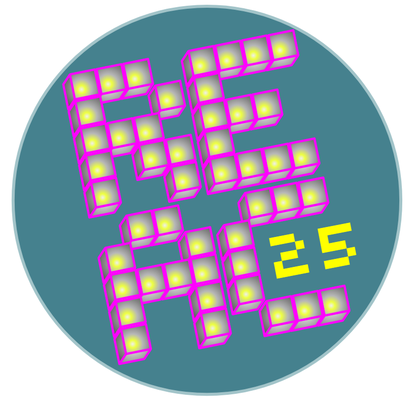 Shader infrastructure: Principles
Key principles that we didn’t want to lose:
Simple shader authoring
Simple maintenance 
Keep logic duplication as low as possible
Simple interaction with shaders in c++ code
Simple material setup for artists
Fully automated build process

  New principle:
Minimize large system changes, try work with what we got
[Speaker Notes: We wanted to keep the principles of the system we already had:
Simple shader authoring
Simple maintenance, that means easy to inspect, profile, debug, or tweak and tune shader code
Keep logic in one place when possible
Easy shader interaction from C++ code, as well as simple material parameter setup for artists
Fully automated build process, to minimize the latency between committing changes and getting them, as well as getting testable builds as quickly as possible to keep the development pace high

We also didn’t want to rewrite or redesign our shader system and work with what we got since we were not ready at that time, spent resources to implement a new infrastructure for various reasons (covid for one), so don’t expect something innovative and bleeding edge

My part is divided into 3 chapters
First, I will introduce you to the architecture of our system,
Then I will briefly describe to you how our build process works,
And then I will tell you about  pipeline precache and how we get around this problem]
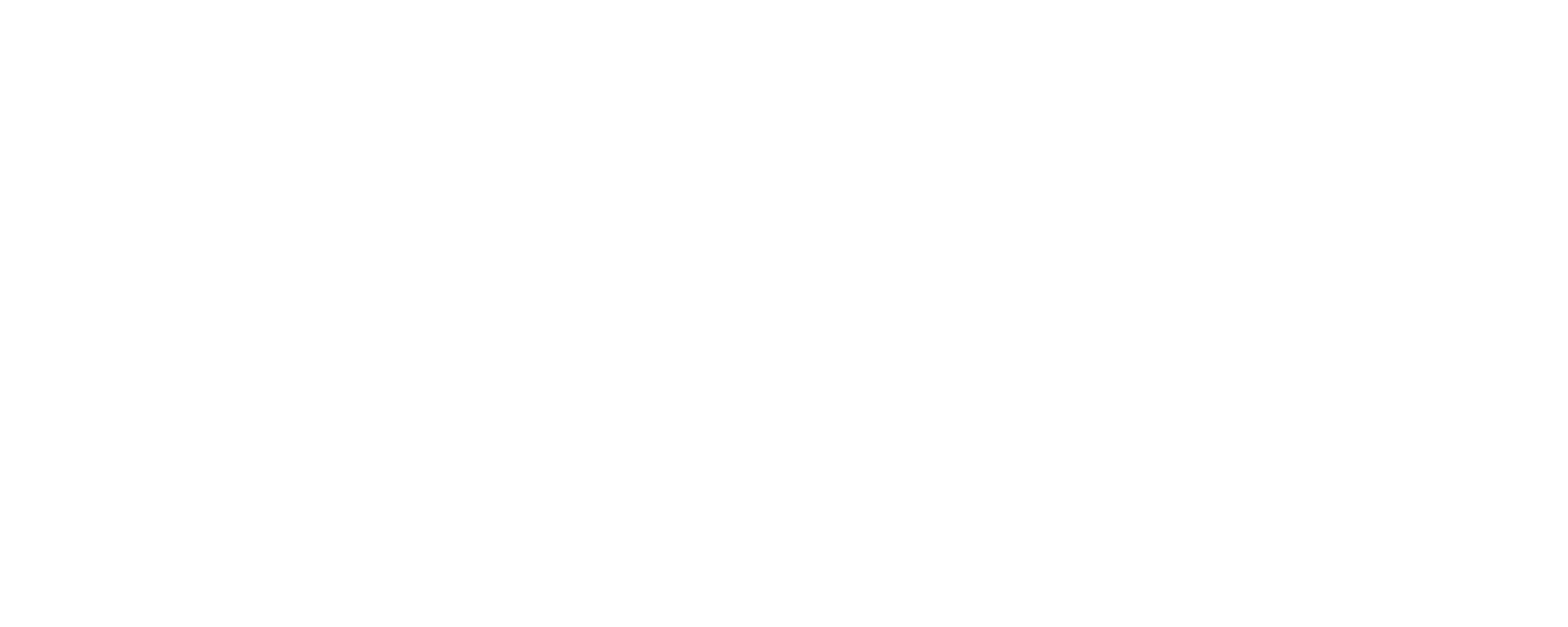 REAC 2025
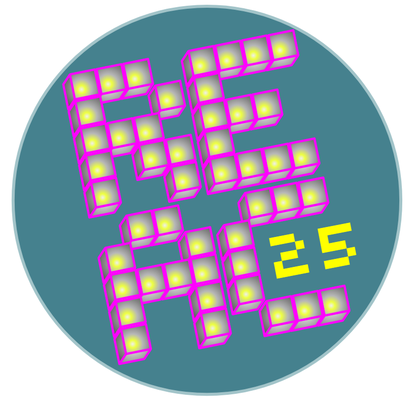 Architecture: Shaders
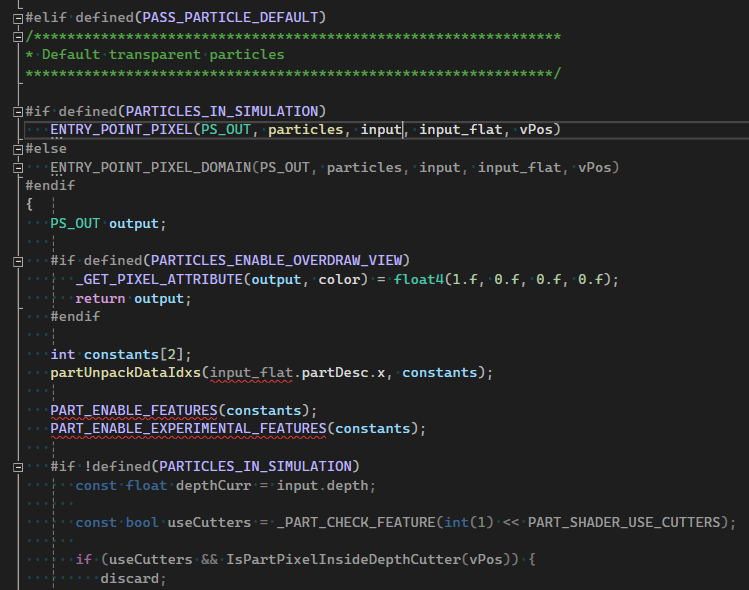 HLSL with Macro magic

Support different API
DX12
Vulkan
Xbox
Playstation


Uber shader approach
[Speaker Notes: We write our shaders in HLSL with macroses to be able to support 3 platforms.
(We dont really support Vulkan at this point, Vulkan support was added in WWZ and we switched off to DX12 in SM2 to be able to cover 2 platforms with the DX12)

Writing in basically straight hlsl allows us to write code that will go straight to compiler, which allows easier shader debugging in all platforms. 

We write our shader in UBER approach, most of the feature branching happens using preprocessor and defines, which allows us to save on shader binary size and avoid unnecessary branchings in code]
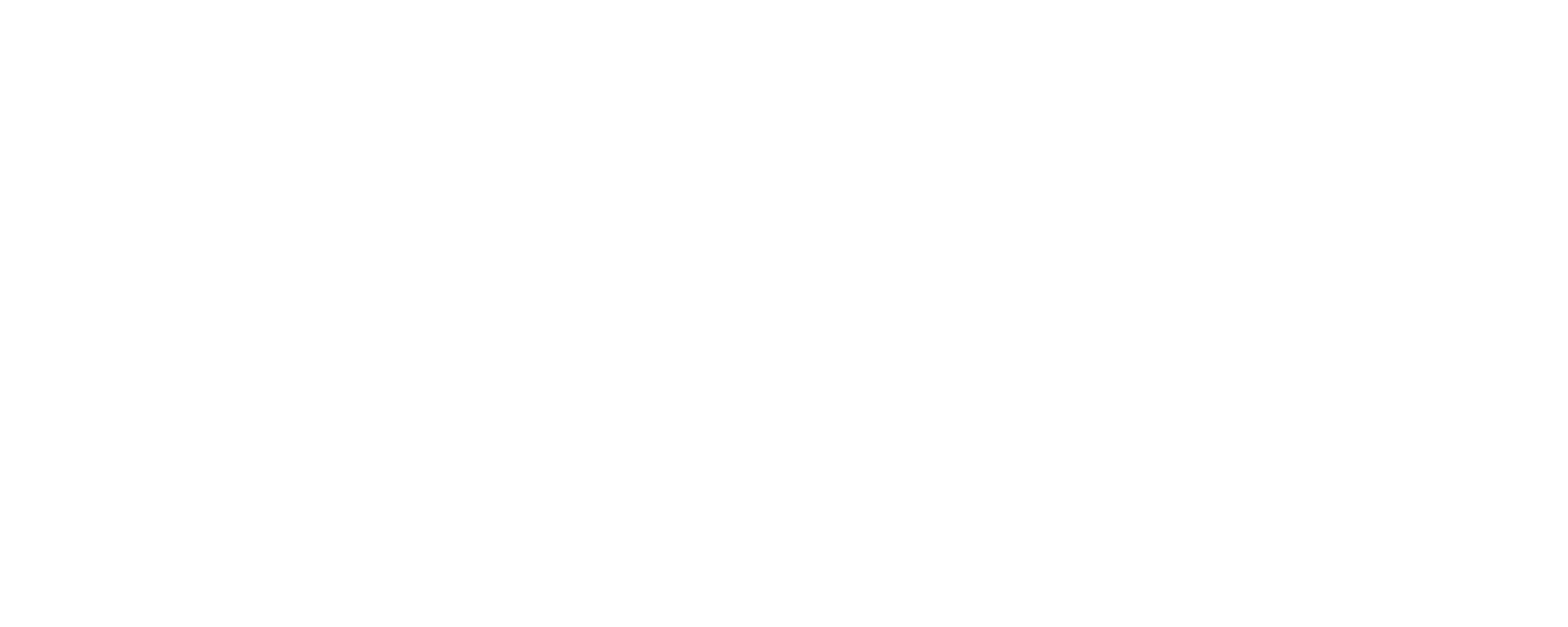 REAC 2025
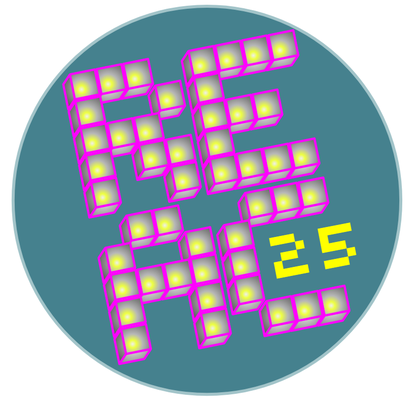 Architecture: Passes
Pass - logical unit of shaders of different types

Examples:
SSAO
Particles
Water
Lit skinned pass
Pass
Shaders
Setup
Desc
Vertex
Defines
<var 1>
Pixel
Vertex format
<var 2>
Domain
Render state
<var 3>
Hull
RT format
Geometry
Render flags
Compute
State flags
Usage
<var n>
[Speaker Notes: A pass in our terminology is a logical unit of shaders.
Its quite easy to confuse it with frame stages (depth pass, gbuffer pass etc) that is not what it is.
Its not WHERE in the frame we render, but rather WHAT. 

Examples of passes in our engine is: ssao, particles, water, lit skinned material.

Pass consists of 3 different parts: shaders (set of pixel, vertex and/or compute, domain etc), pass setup and pass desc]
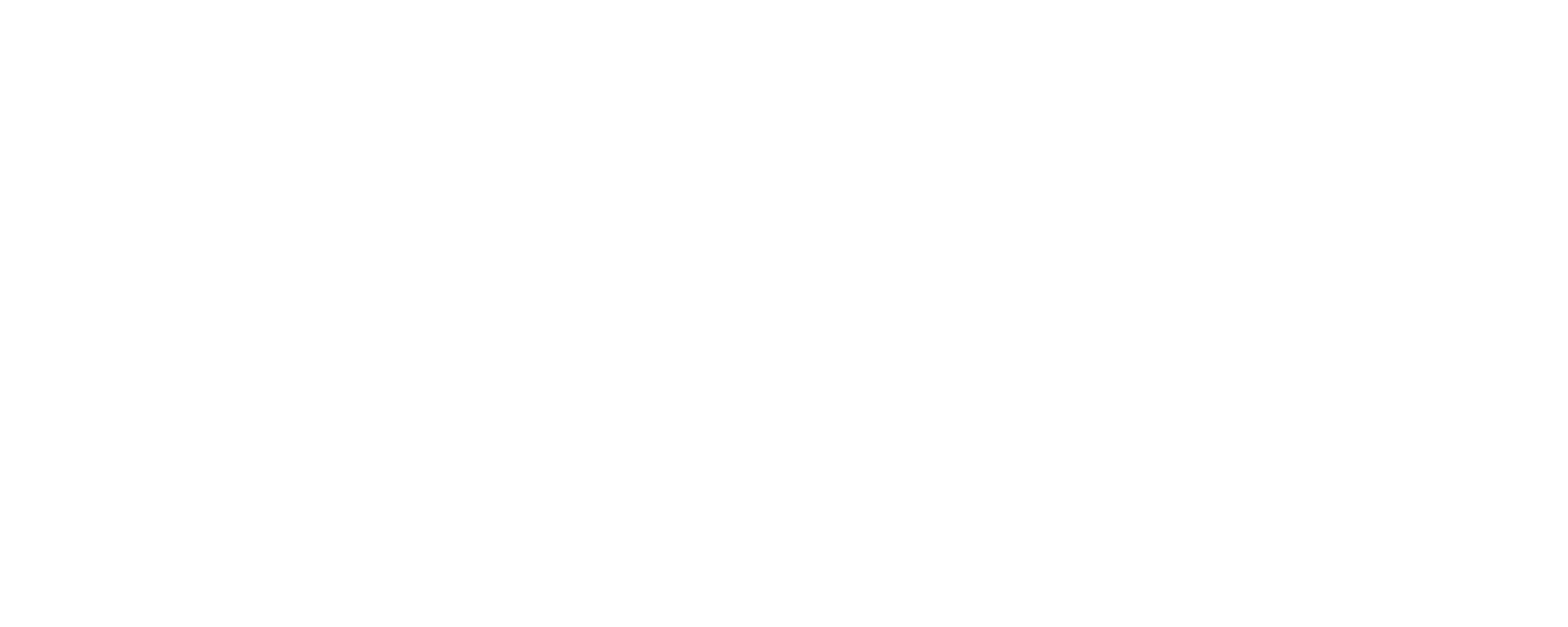 REAC 2025
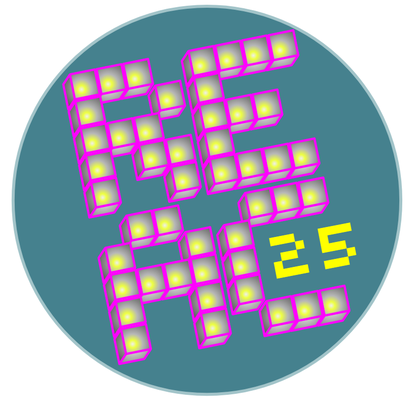 Architecture: Material passes
Only 5 out of 80
1 heavy and 4 relatively light
Draw calls are put into specific queues no direct way to execute a draw
Can deduce permutations

Examples:
vfx pass
lit skinned pass
Pass
Shaders
Setup
Desc
Vertex
Defines
<var 1>
Pixel
Vertex format
<var 2>
Domain
Render state
<var 3>
Hull
RT format
Geometry
Render flags
Compute
State flags
Usage
<var n>
[Speaker Notes: Passes can be either of two types: material or engine. Material passes are passes that are visible to artists and can be put in materials. There are only 5 of the total 80 of our passes that are material, 1 quite large (~90% is drawn by one pass), and the others are relatively light.

There is no way to directly draw mesh with a material pass; it needs to be put in the queue or queues, and the draw call will be executed at a specific point of the frame, depending on the type of queue it was put in. 

We can deduce all pretty much permutations of the material passes by enumerating all objects on all scenes

Examples: vfx shader, lit skinned]
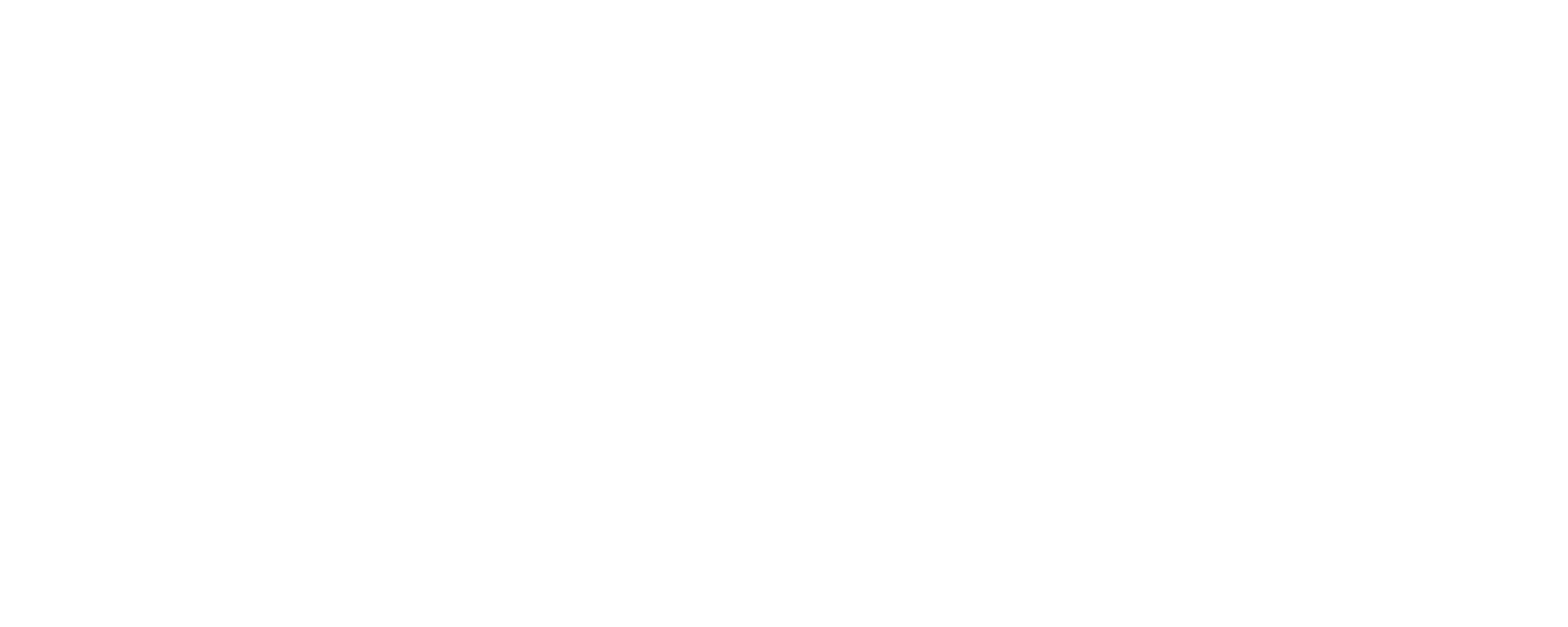 REAC 2025
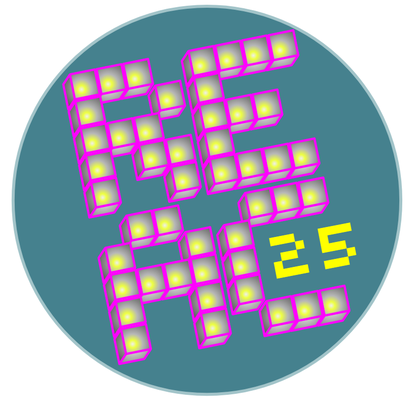 Architecture: Engine passes
Setup from cpp code
Not always computes
Can not deduce permutations

Example:
fill

Passes usually relatively lightweight, but we have a quite heavy passes:
terrain
water
particles
trail
Pass
Shaders
Setup
Desc
Vertex
Defines
<var 1>
Pixel
Vertex format
<var 2>
Domain
Render state
<var 3>
Hull
RT format
Geometry
Render flags
Compute
State flags
Usage
<var n>
[Speaker Notes: Engine passes are passes that set up parameters from C++ code and can be dispatched at any moment. Not always compute. Since all parameters are logically set in C++ code, we cannot deduce all pass permutations.

Examples of such passes are fill that can be used as copy shader or fill with certain values, but we have quite large engine passes as well, such as terrain, water, particles, and trails are all engine passes in SM2]
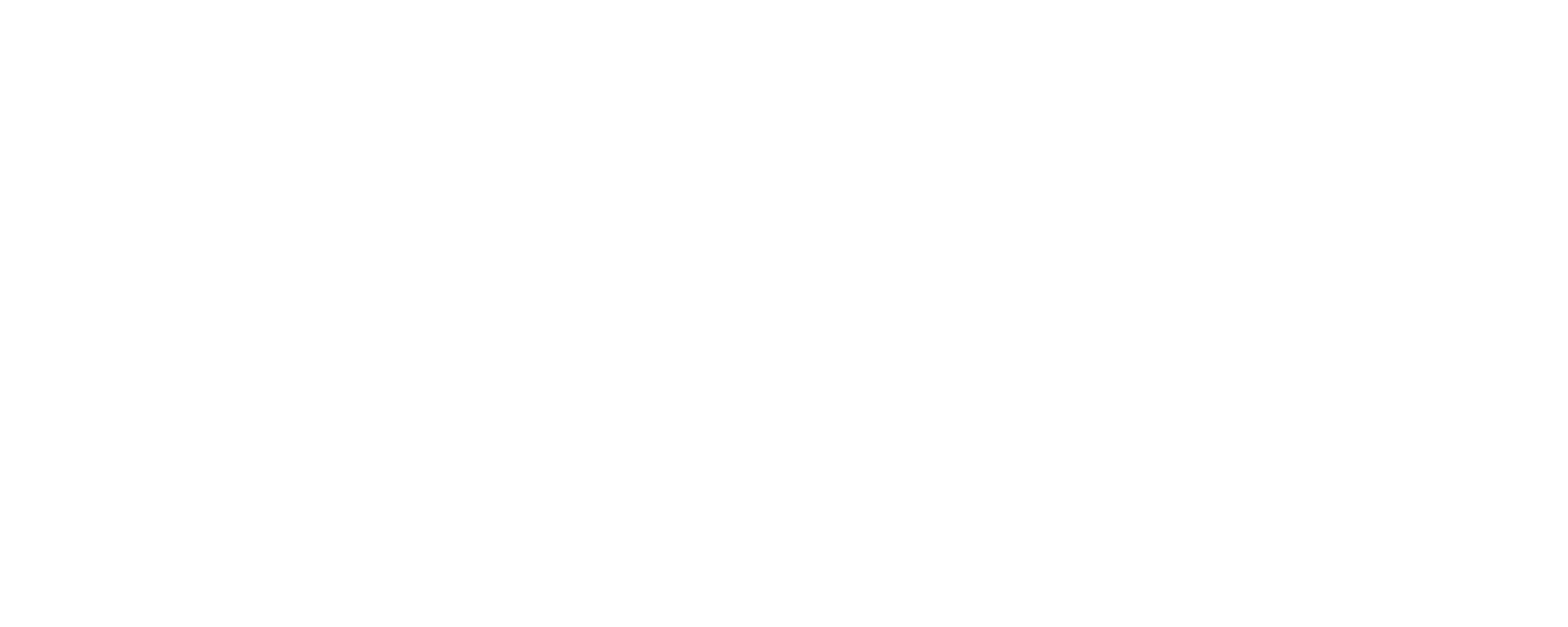 REAC 2025
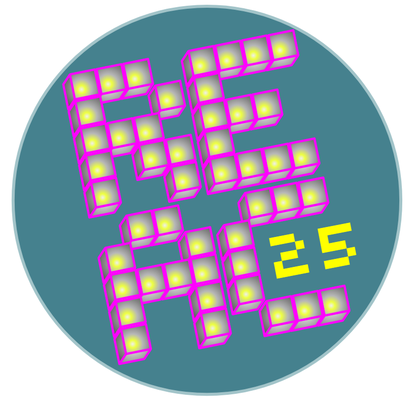 Architecture: Pass desc
Written in text format
bool
float (float2, float4)
int (int8, int4)
enum
color
Pass
Shaders
Setup
Desc
Vertex
Defines
<var 1>
Pixel
Vertex format
<var 2>
Domain
Render state
<var 3>
Hull
RT format
Geometry
Render flags
Compute
State flags
Usage
<var n>
[Speaker Notes: Pass desc is a set of variables that influence how pass is set up or what goes into constant buffer.

Desc as well as setup is written in text format (our own format, something like a json or yaml with syntactic difference)

There are quite small set of types of the variables that can be declared: bool, float, int, enum, color.]
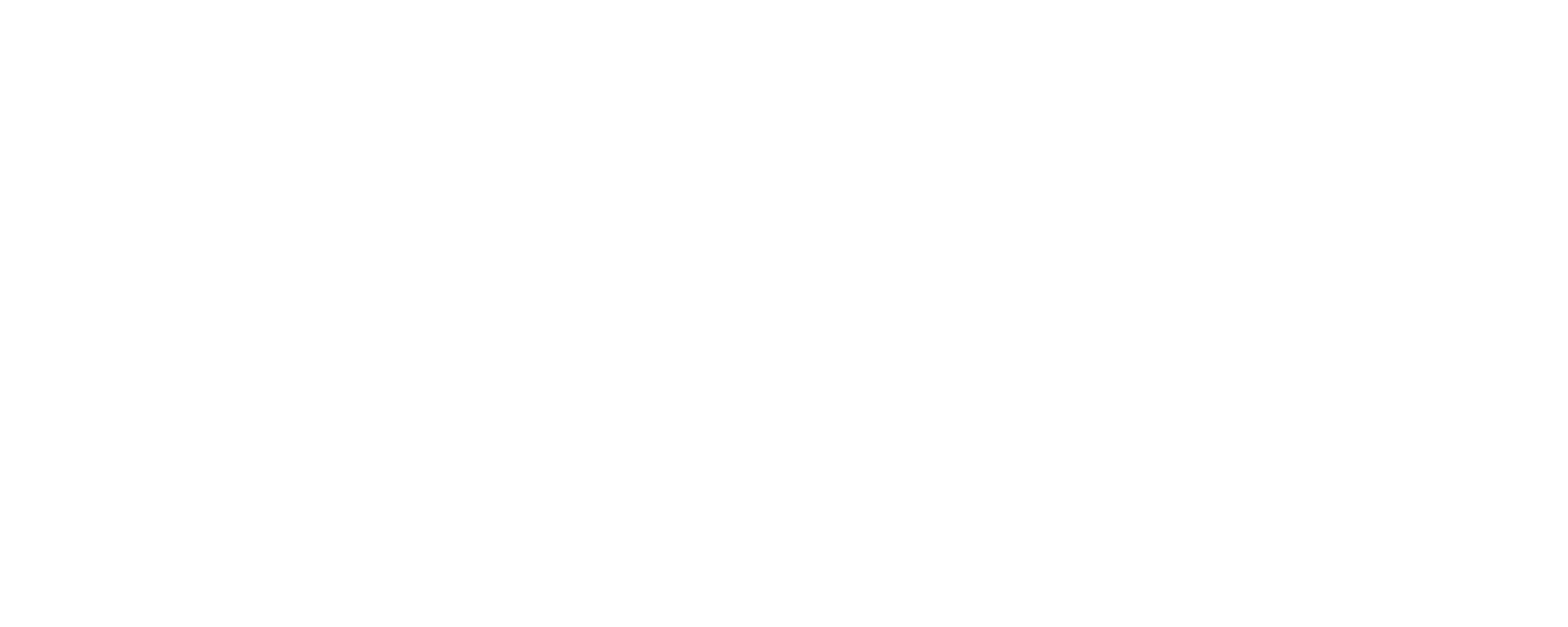 REAC 2025
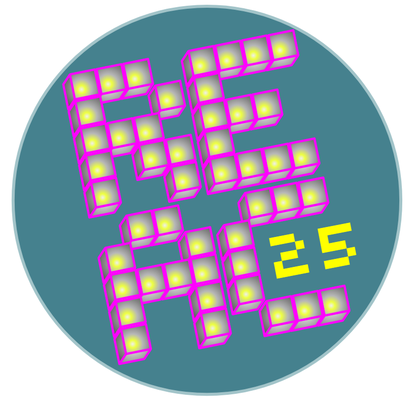 Architecture: Pass desc
Exposed to artists (only material passes)
Pass
Shaders
Setup
Desc
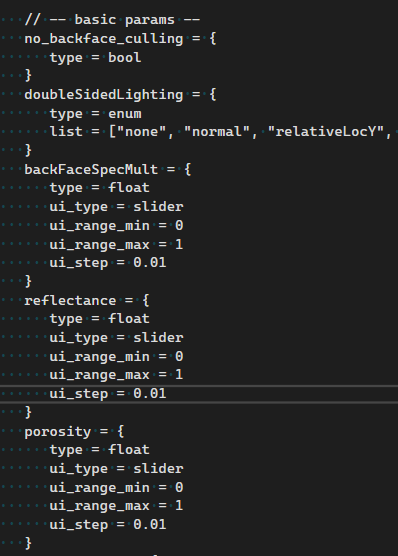 Vertex
Defines
<var 1>
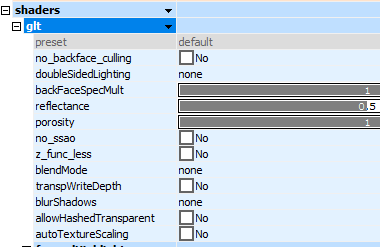 Pixel
Vertex format
<var 2>
Domain
Render state
<var 3>
Hull
RT format
Geometry
Render flags
Compute
State flags
Usage
<var n>
[Speaker Notes: These parameters are exposed through our tool to artists for materials]
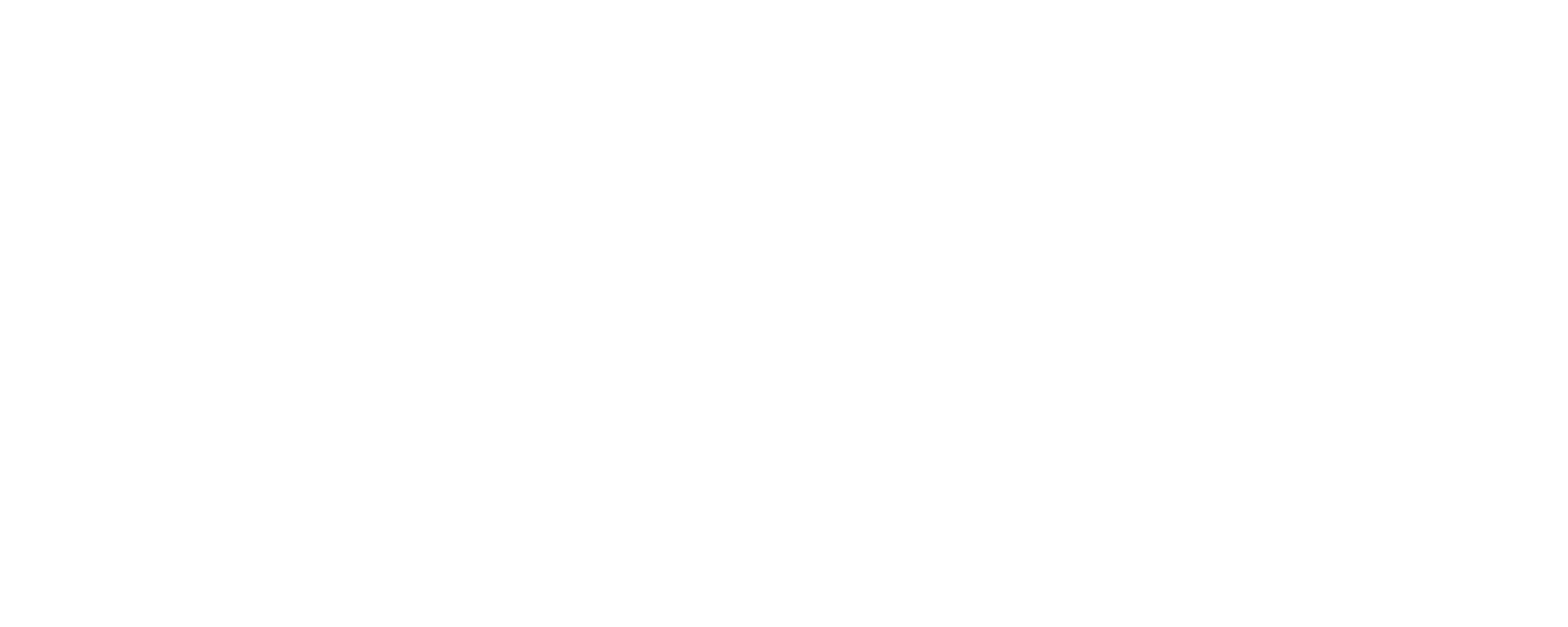 REAC 2025
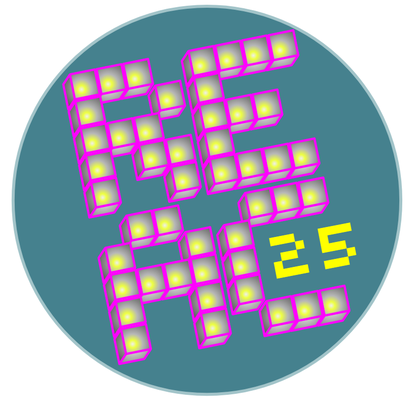 Architecture: Pass desc
Exposed to programmers
Pass
Shaders
Setup
Desc
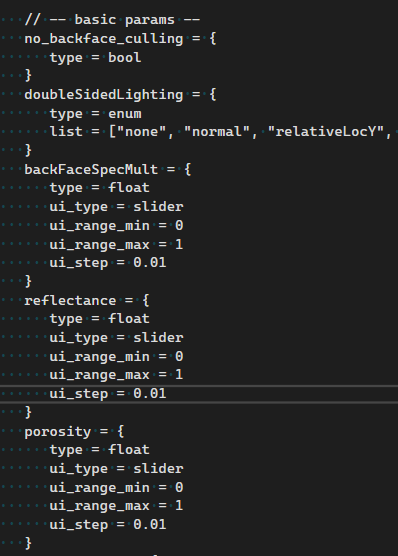 Vertex
Defines
<var 1>
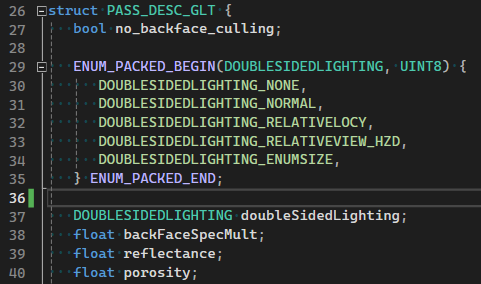 Pixel
Vertex format
<var 2>
Domain
Render state
<var 3>
Hull
RT format
Geometry
Render flags
Compute
State flags
Usage
<var n>
[Speaker Notes: And to C++ code through structure, which is being autogenerated based on the desc]
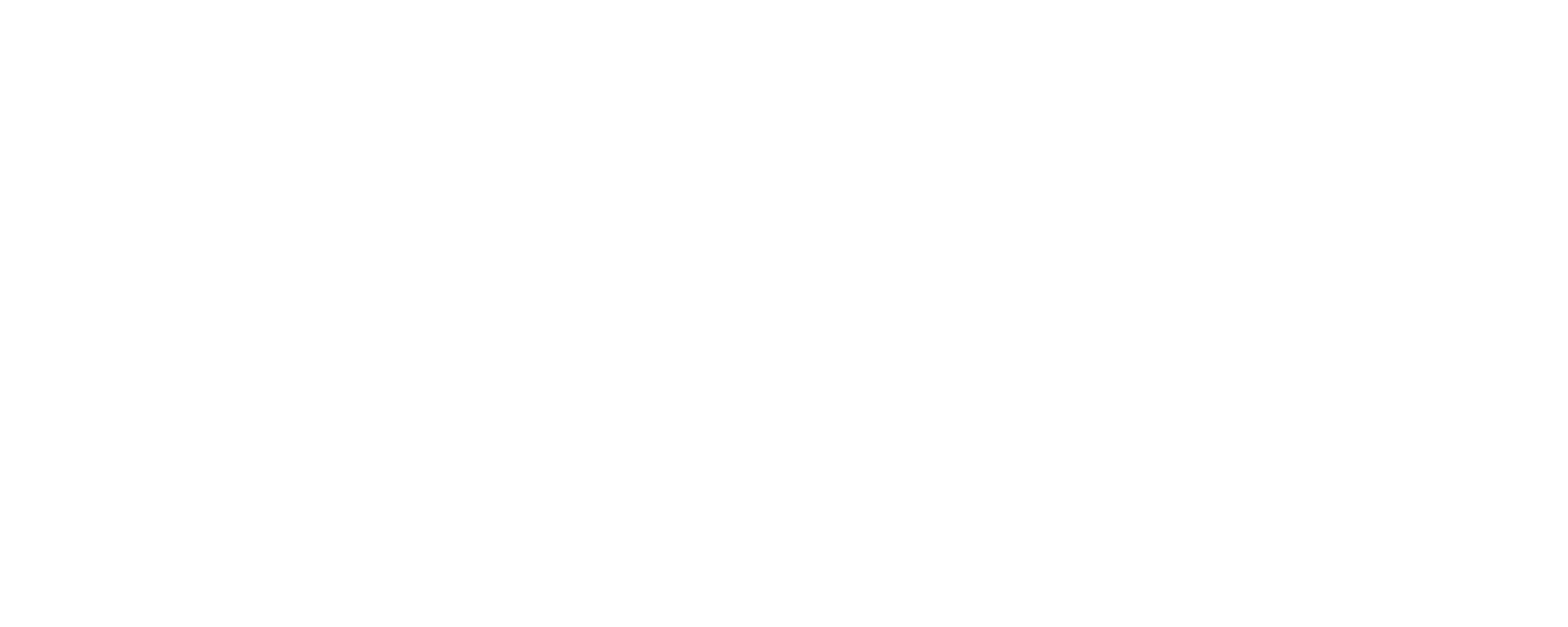 REAC 2025
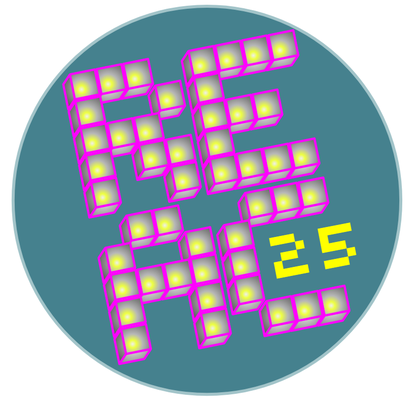 Architecture: Pass setup
Describes pass in boolean expressions using      references from external structures

All pass information depends on 

Parameters:
	From pass desc:
sdr
	
	Common:
opt (options) 
env  (environment)
platform (platform, api vendor)
mtl  (addition material data from DCC)
split (geometry data)
Pass
Shaders
Setup
Desc
Vertex
Defines
<var 1>
Pixel
Vertex format
<var 2>
Domain
Render state
<var 3>
Hull
RT format
Geometry
Render flags
Compute
State flags
Usage
<var n>
[Speaker Notes: Pass setup is a description of a pipeline that will be used for draw or dispatch.

It consists of several sections, and for every parameter, there is a condition that depends on the parameters described in the pass desc (sdr) or common parameters that are options, environment, platform, material (additional data from DCC like don’t cast shadow ) or split (geometry information, for example, vertex layout)]
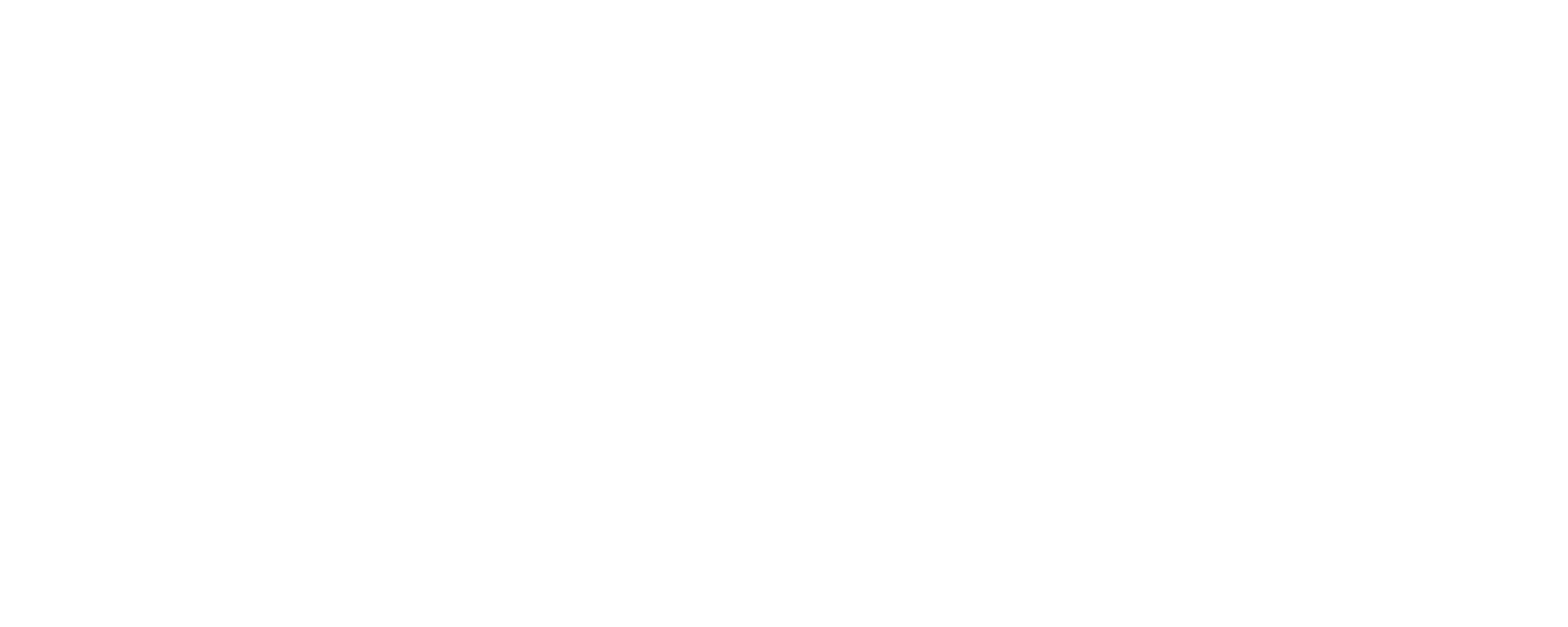 REAC 2025
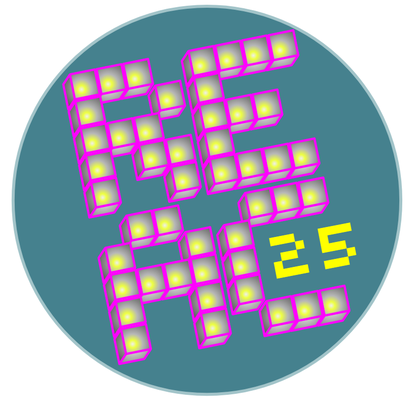 Architecture: Pass setup
Defines (hlsl compilation parameters)

Max 256 per pass
Pass
Shaders
Setup
Desc
Vertex
Defines
<var 1>
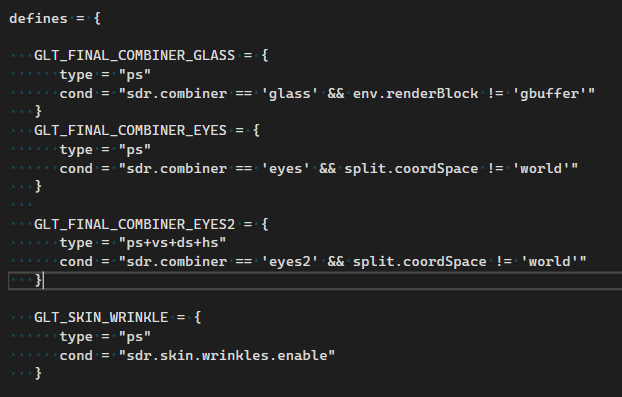 Pixel
Vertex format
<var 2>
Domain
Render state
<var 3>
Hull
RT format
Geometry
Render flags
Compute
State flags
Usage
<var n>
[Speaker Notes: First section (real order doesn't matter, ordering just for presenting purposes) is defines, there is a define declaration and a condition on whether or not this define should be set]
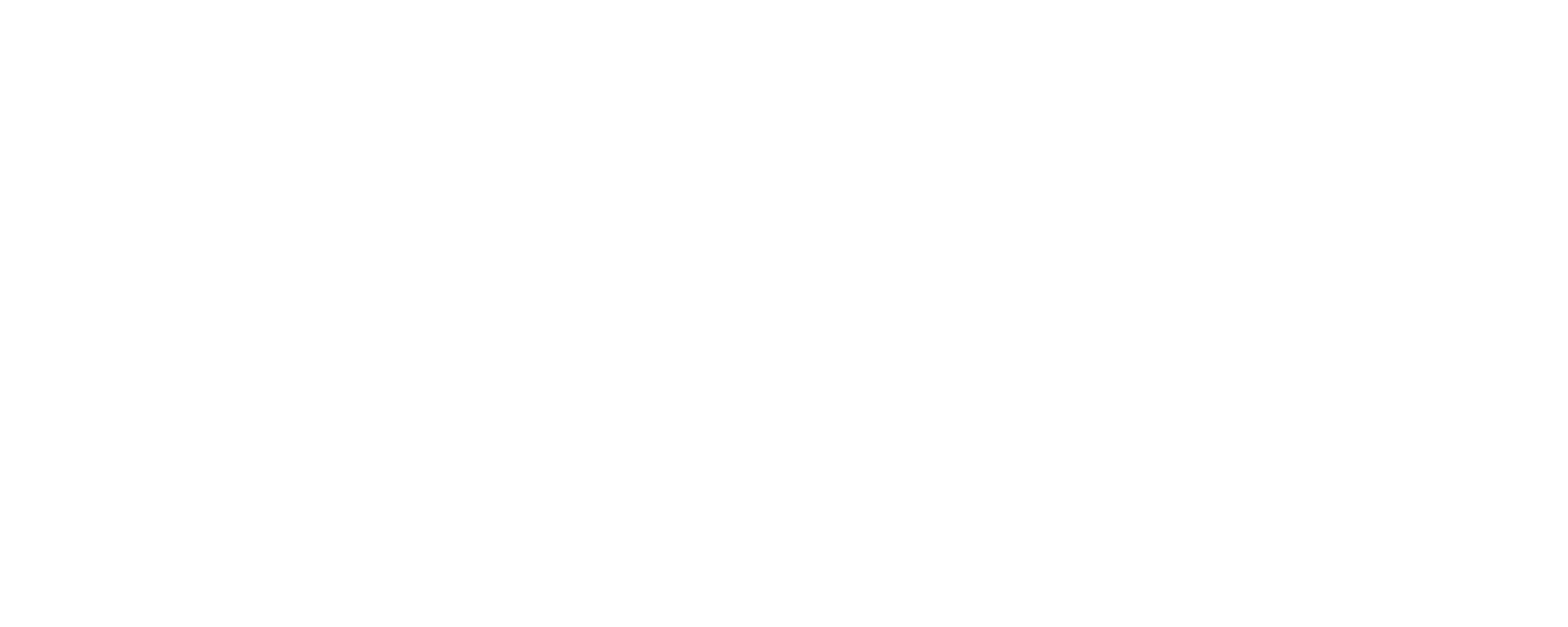 REAC 2025
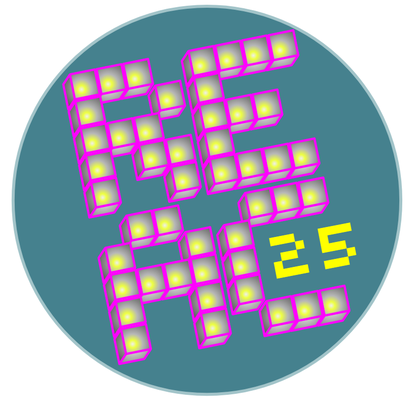 Architecture: Pass setup
Vertex format
Pass
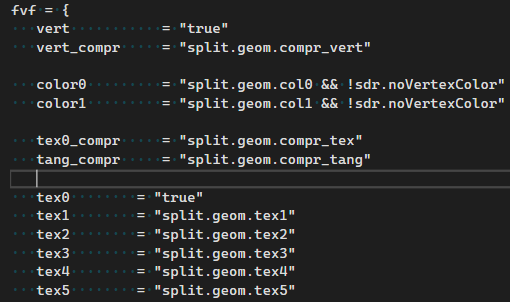 Shaders
Setup
Desc
Vertex
Defines
<var 1>
Pixel
Vertex format
<var 2>
Domain
Render state
<var 3>
Hull
RT format
Geometry
Render flags
Compute
State flags
Usage
<var n>
[Speaker Notes: The next section is fvf, which stands for vertex format (historic name), describes the vertex format, and generates defines for the shader for every parameter]
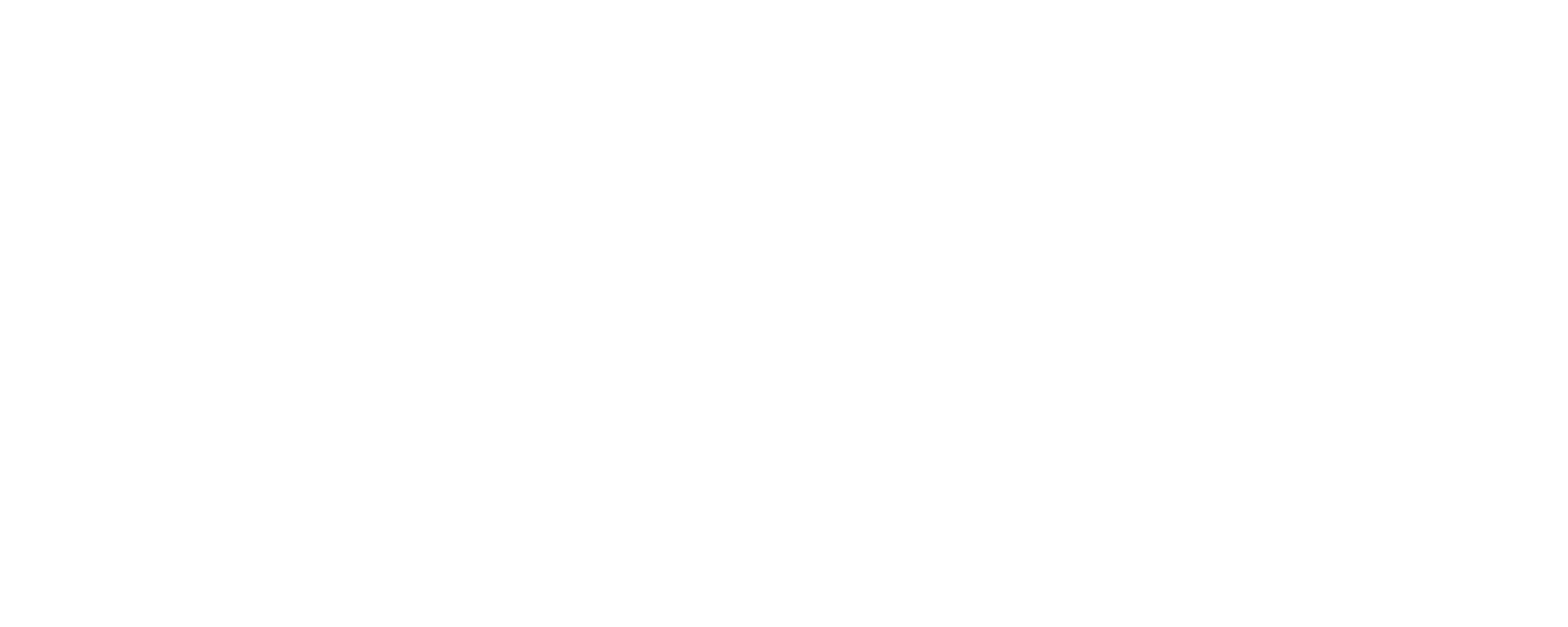 REAC 2025
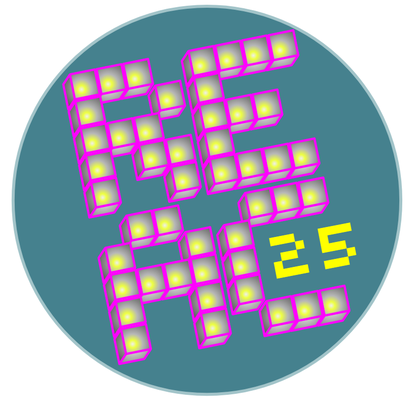 Architecture: Pass setup
Render state
Pass
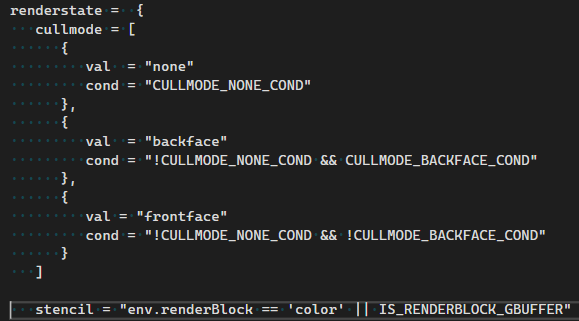 Shaders
Setup
Desc
Vertex
Defines
<var 1>
Pixel
Vertex format
<var 2>
Domain
Render state
<var 3>
Hull
RT format
Geometry
Render flags
Compute
State flags
Usage
<var n>
[Speaker Notes: Renderstate - describes renderstate of the pipeline, such as cullmode, stencil, ztest, etc]
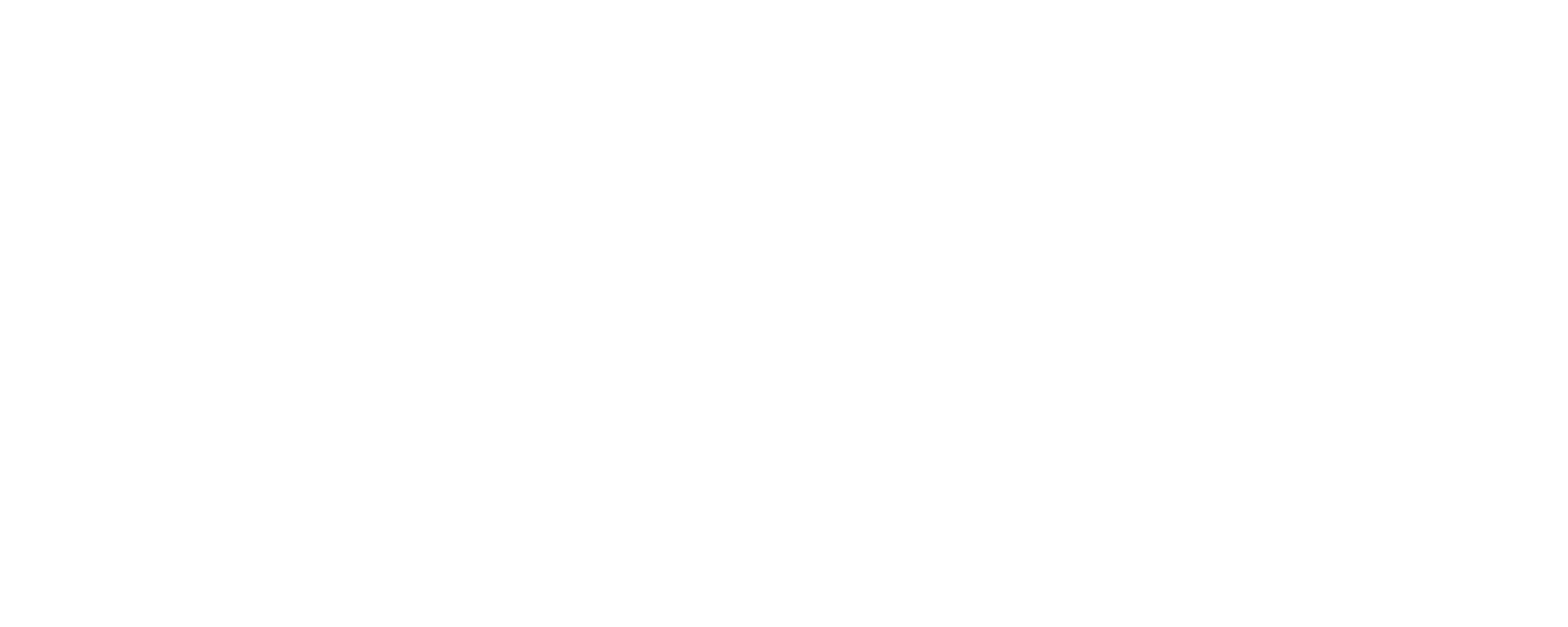 REAC 2025
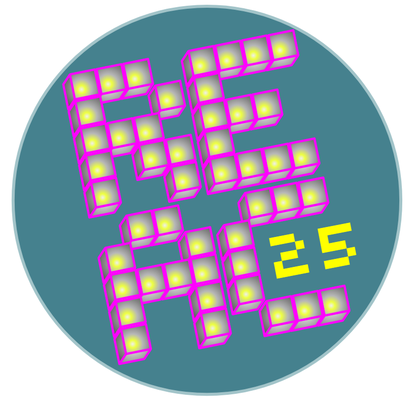 Architecture: Pass setup
Render target formats
Pass
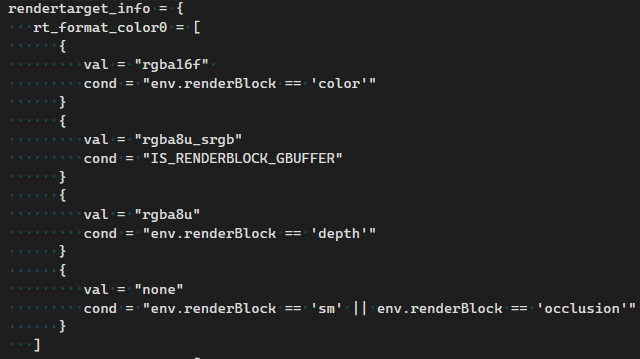 Shaders
Setup
Desc
Vertex
Defines
<var 1>
Pixel
Vertex format
<var 2>
Domain
Render state
<var 3>
Hull
RT format
Geometry
Render flags
Compute
State flags
Usage
<var n>
[Speaker Notes: Render target formats are described as well]
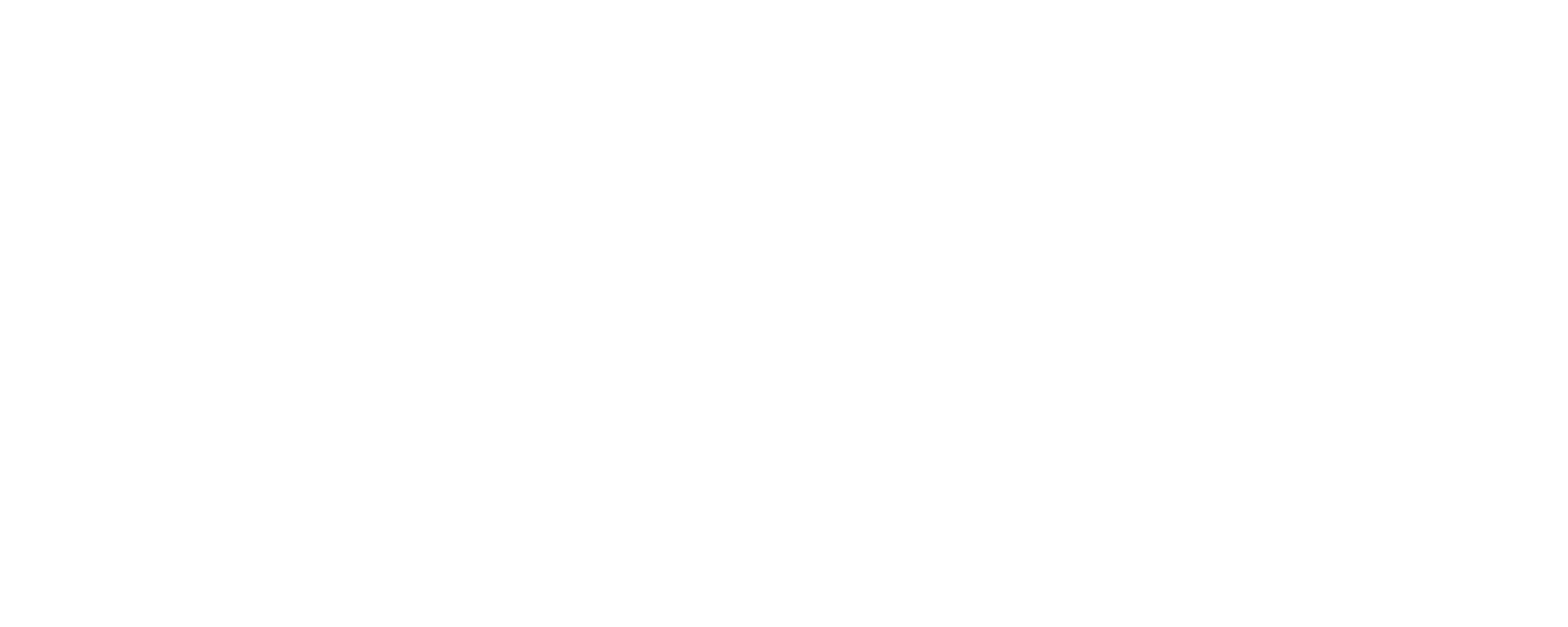 REAC 2025
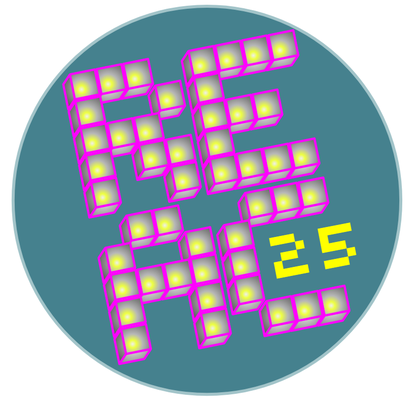 Architecture: Pass setup
Render flags

Allow pass additional info into c++ code
Queue type
Sorting order
etc
Pass
Shaders
Setup
Desc
Vertex
Defines
<var 1>
Pixel
Vertex format
<var 2>
Domain
Render state
<var 3>
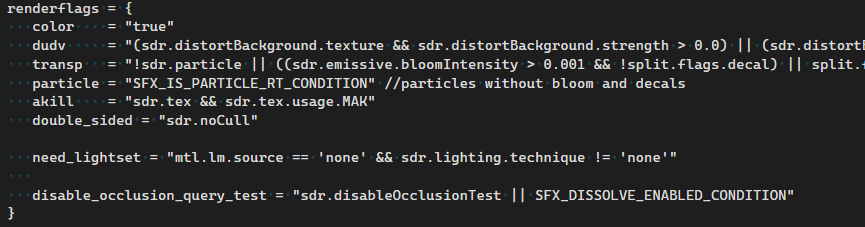 Hull
RT format
Geometry
Render flags
Compute
State flags
Usage
<var n>
[Speaker Notes: Render flags don’t directly correspond to pipeline desc in GAPI, instead, this is a flag set that can be used to determine some information about the particular pass.

For example, what queue type should the draw call go into, what is the sorting order of the draw calls, or any other logic.

Just add the parameter and check it in C++ code. This allows us to be quite agile in the development of features, but this instrument should be used wisely since it can lead to nontrivial and hard-to-understand and debug logic, as well as some difficulties in pipeline permutation management.]
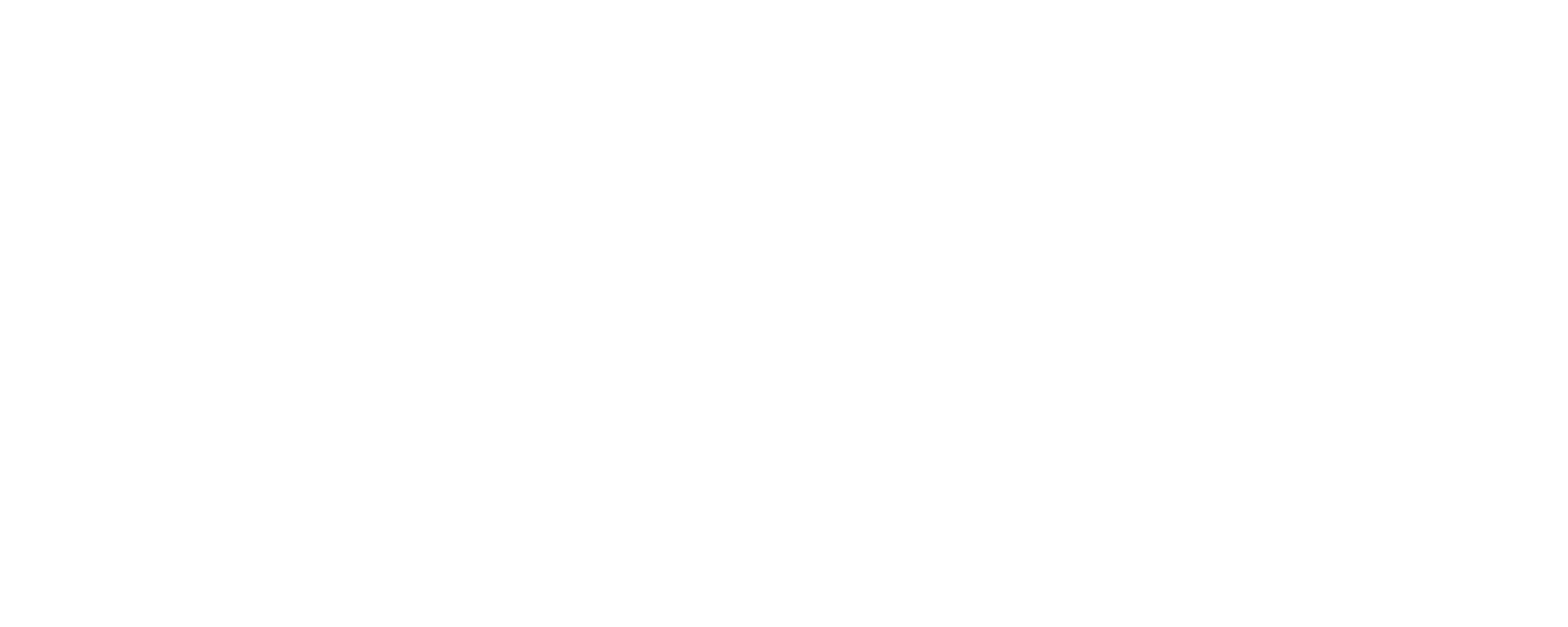 REAC 2025
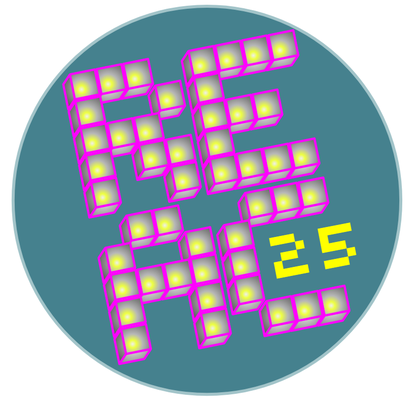 Architecture: Pass setup
State flags and usage
State flags describe what shaders are needed
Usage describes misc info about a pass such as:
Is pass material or not
Should precache psos
How to generate cpp code 

Runtime evaluation using code generation
Pass
Shaders
Setup
Desc
Vertex
Defines
<var 1>
Pixel
Vertex format
<var 2>
Domain
Render state
<var 3>
Hull
RT format
Geometry
Render flags
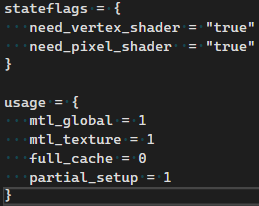 Compute
State flags
Usage
<var n>
[Speaker Notes: Stateflags and usage are quite small sections that describe what shaders are needed when (sometimes you need just a vertex shader, sometimes a vertex and a pixel, sometimes compute), usage describes how the pass can be used and how the pass is processed during the build process and the generation of C++ code stage. 

All runtime evaluation of pass parameters is done by generating c++ code and passing in engine data to]
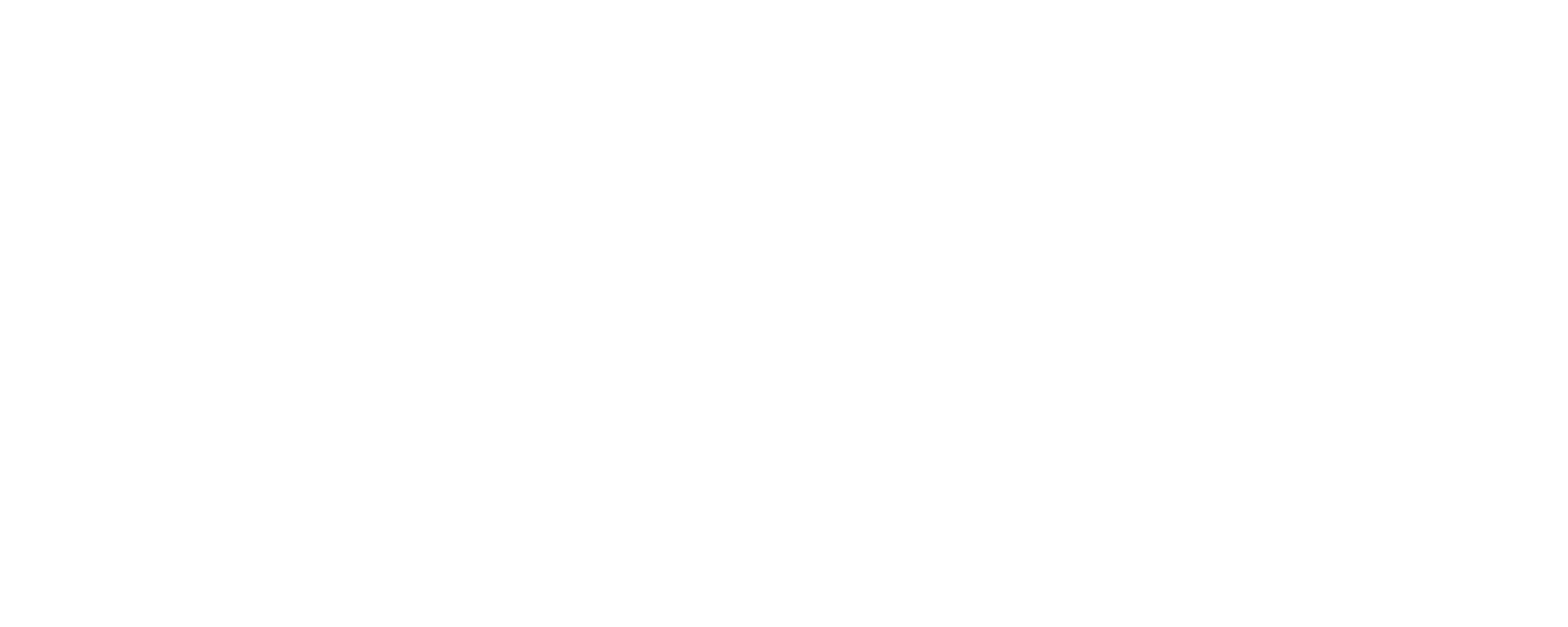 REAC 2025
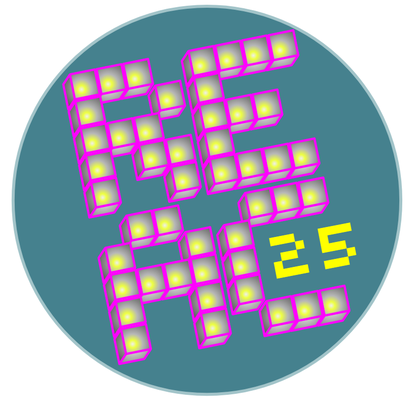 Architecture: Tools
Shader Studio
Shader
generator
Codegen
Engine
ShaderStudio - authoring, editing

shader_generator - proxy tool
Execute tools to generate c++ code
Copy files to right destination
Send signal to engine for shader invalidation

Codegen - c++ code generation for passes as well as shader reflection
[Speaker Notes: We have our own authoring tool for shaders - called ShaderStudio, at first it was a standalone text editor with built-in features like compiler, syntax highlighting, on on-demand hot reloading.

Quite recently, we migrated to Visual Studio extension, so we rewrote some functionality into the extension, and some functionality was moved into external tools that can be called from the extension.

I’ll briefly describe what our tooling looks like.

As I mentioned, Shader Studio is our main authoring tool

Shader studio can execute shader generator - cli tool that behaves like proxy (written in python), it can do some commands on its own(copy files to right destination, send signal to the engine to notify that shaders were changed etc) or can call other more specialized tools (written in c++), so called Codegen (set of tools like code generator, reflection generation etc).

The engine can communicate with ShaderStudio, receive notification that shaders were changed, and that it should reload them (hot reload path). It can also send back compile errors if that happens to achieve a smooth development experience, where code and errors are in the same place.
So that's how our architecture roughly looks]
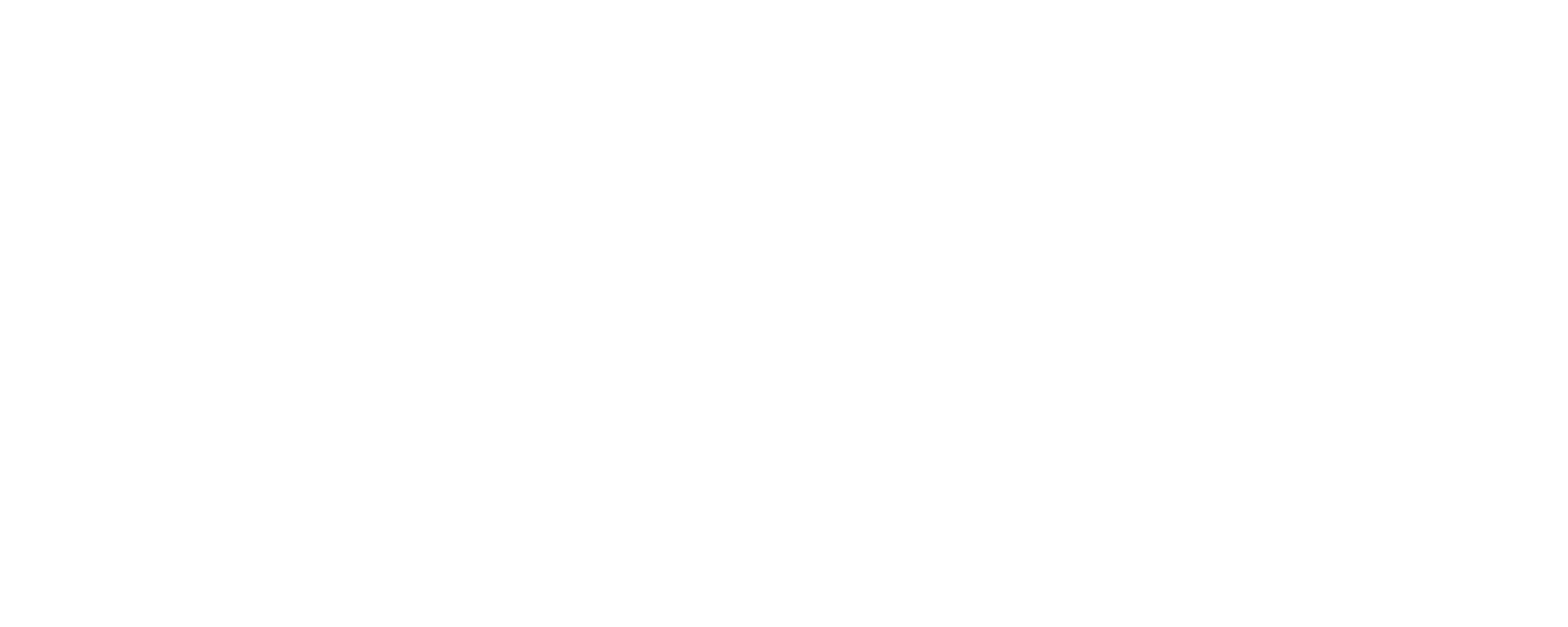 REAC 2025
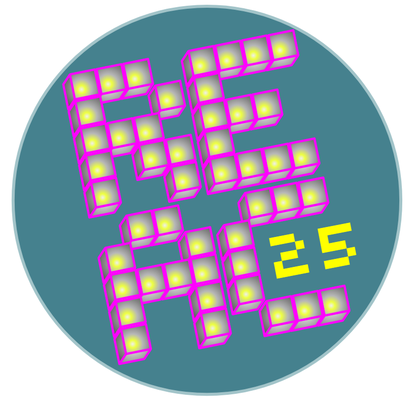 Build process: Shader cache
Types of cache:
Local cache (for dev purposes only)
Prebuilt cache

For every pass generate .sdc file - compressed blob collection with:
Shader binaries
Pipeline state collection for material passes (200 bytes per pipeline)
Meta information for validation
[Speaker Notes: In terms of caching and storing shaders, we have a local cache (dev only, used for caching shaders that are compiled at runtime) and a prebuilt cache that is shipped and contains all necessary data related to shaders

Prebuilt shader cache is a set of files - one per pass, that is a collection of shader binaries, pipeline state collection for material passes (200 bytes per pipeline), and some meta information for validation of the cache]
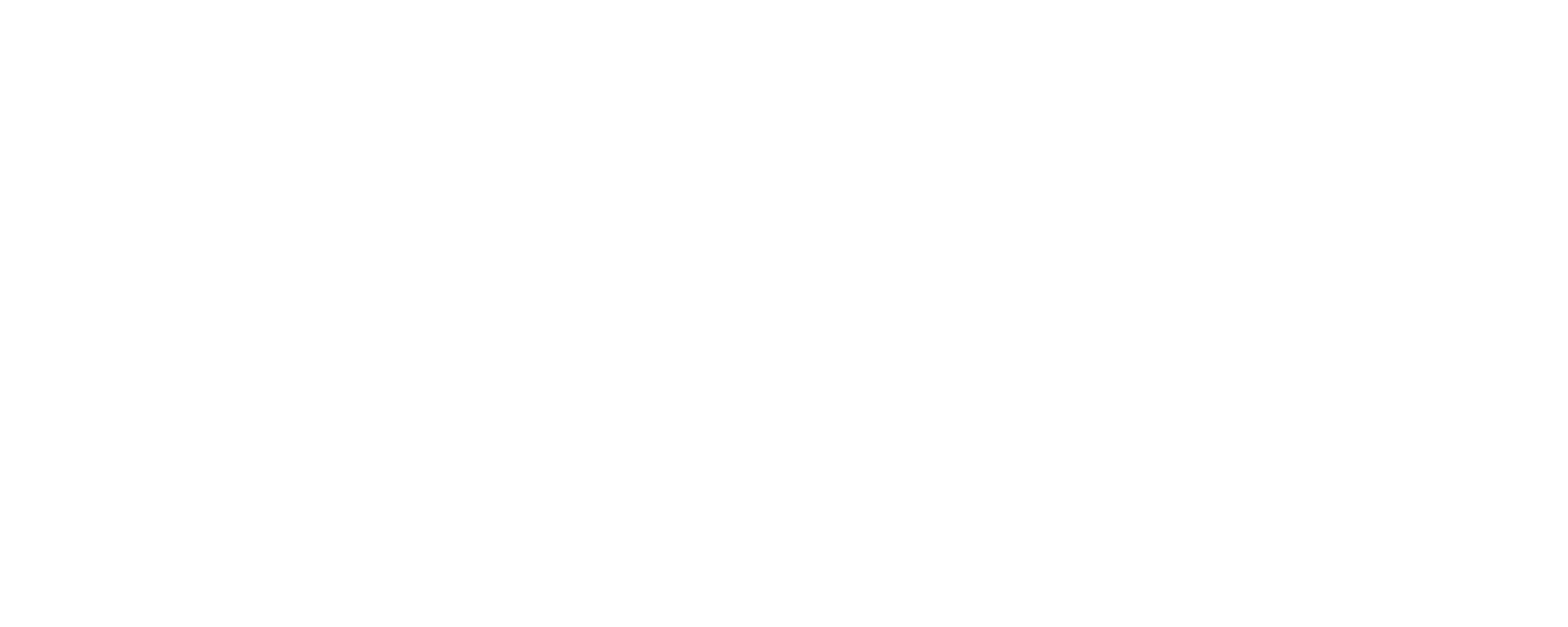 REAC 2025
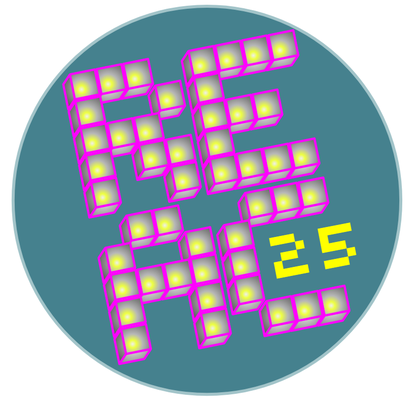 Build process: Shader cache
PC, D3D12

Material:
Total size (compressed): ~314 mb
Unique binaries: ~11000
Avg shader binary size (uncompressed): ~42 kb
Pipelines: ~27000


Engine:
Total size (compressed): ~406 mb
Unique binaries: 38000
Avg shader binary size (uncompressed): ~17 kb
[Speaker Notes: Here are some stats of the d3d12 pc cache. Total size of compressed material cache is 314 mb, around 11k unique binaries, average binary size is ~42kb, and around 27k pipelines

Engine passes: total size of engine passes is around 406mb, which is larger compared to material passes, around 38k unique binaries (3 times more), and average binary size is 17kb.
So, in engine passes lies quite a large overhead since the cache for engine passes contains all possible define permutations, and we don’t enumerate pipelines since that is beyond what we could compute in a reasonable amount of time]
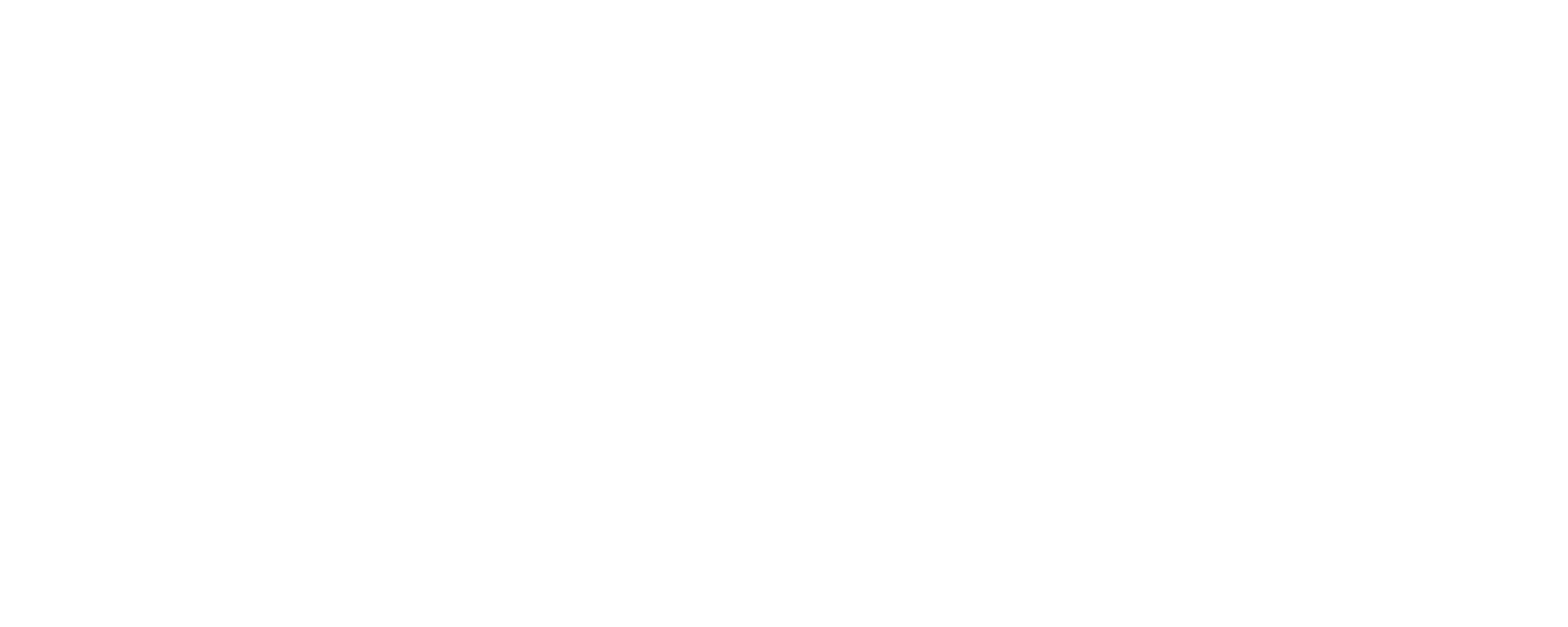 REAC 2025
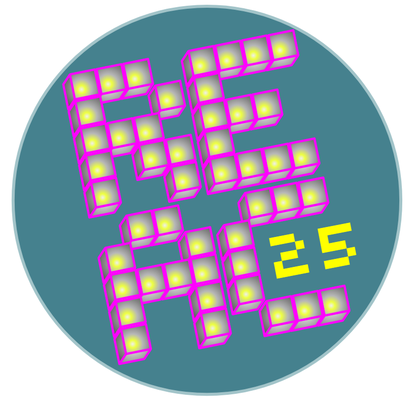 Build process: How does it work
Engine passes
Material passes
Collect information from the scene

Generate shader and pipeline combinations

Separate compilation into batches

Compiles batches incrementally (only changed passes)

Export data in per pass basis
Scene processing
Scene processing
Scene processing
Generate Combinations
Generate Combinations
Generate Combinations
Generate Combinations
Shader cache console
Batch 1
Batch 2
Batch N
Compiler
Compiler
Compiler
Export
[Speaker Notes: Regarding the build process itself, as I mentioned before, it is fully automatic and runs on remote build machines.

It consists of several stages to be able to run tasks in parallel as much as possible. I will not get into details about our build process regarding servers and their infrastructure; I will focus on stages and what can be executed in parallel. 

First, we collect scene data for material passes, We can run this at the same time since we have no dependencies between scenes. At the same time, we can start enumerating all possible shader permutations for engine passes since we don't depend on scene data.
When finished with scene data collection, we can enumerate all necessary permutations for material passes, again, at the same time, since there are no dependencies between different scenes 

After all combinations are collected, we can now compile and export our cache. This is done by one tool, so I will describe what it does in parts.

First is reading combinations and evaluating what passes are needed to be compiled.
Then we split combinations into batches and send them to compile (batches compiled distributedly), collect all batches, and export them into sdc’s]
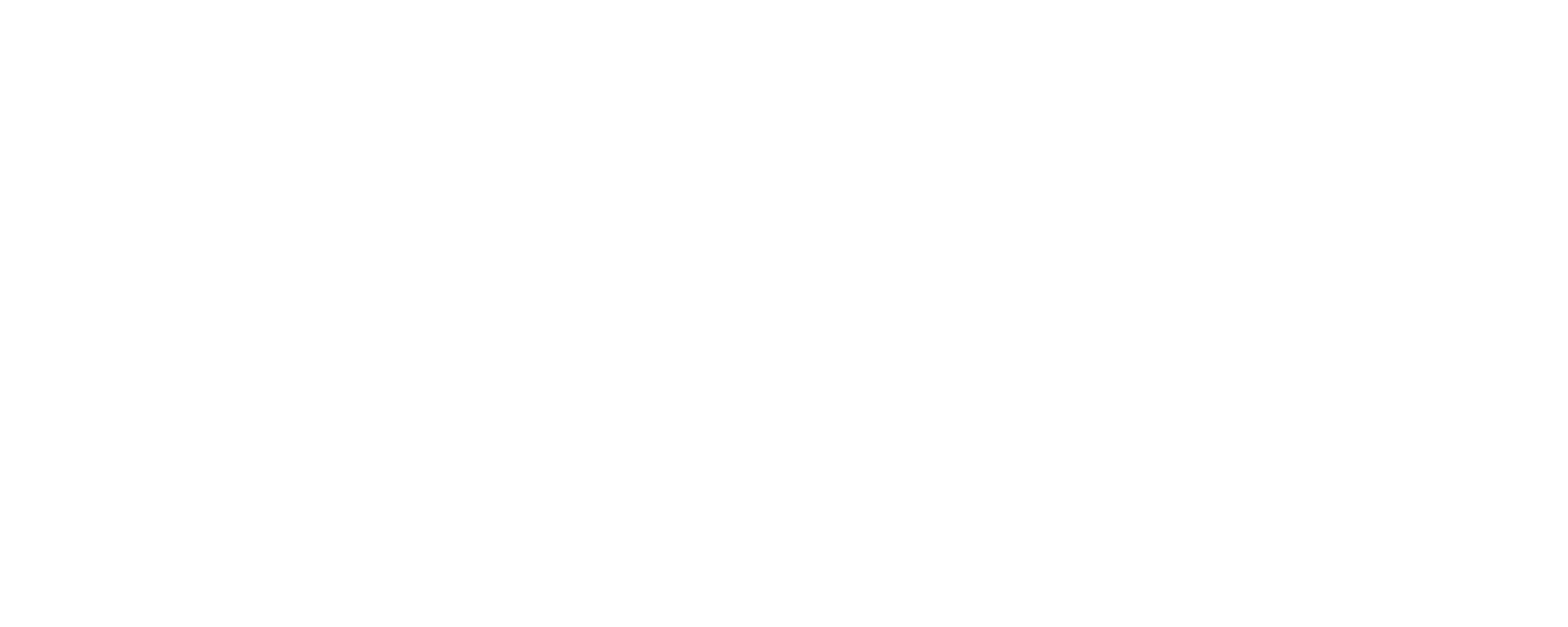 REAC 2025
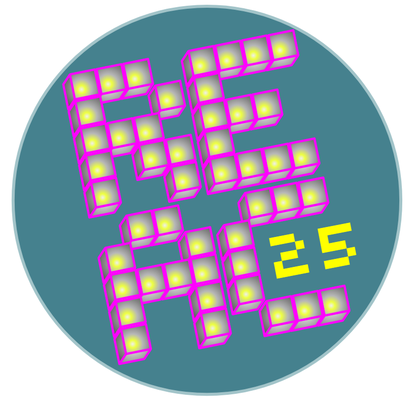 Build process: Timings
Engine passes
Material passes
Generate Combinations for Engine passes: ~1.5h

Scene processing - ~25 min
Generate Combinations for Material passes - ~25 min

Shader compilation ~2h
Compiling for 1 platform  ~10min
Importing and processing ~20min

Rest is exporting which is heavy due to PDBs

Total time is ~5h for all platforms
Scene processing
Scene processing
Scene processing
Generate Combinations
Generate Combinations
Generate Combinations
Generate Combinations
Shader cache console
Batch 1
Batch 2
Batch N
Compiler
Compiler
Compiler
Export
[Speaker Notes: Generation of combination for Engine passes takes around an hour and a half

Scene processing takes 25 minutes on average for every scene

Generating combinations for Material passes takes around 25 minutes as well

Shader compilation takes around 2h, depending on how many passes need to be recompiled

Compiling for 1 platform takes around 10 minutes,
Importing and processing around 20 minutes rest is exporting, which is heavy due to PDBs, we also retrieve and store pdbs of shaders, so pretty much half of the time is going to processing PDB binaries.

The total time is around 5 hours of real time from start to finish]
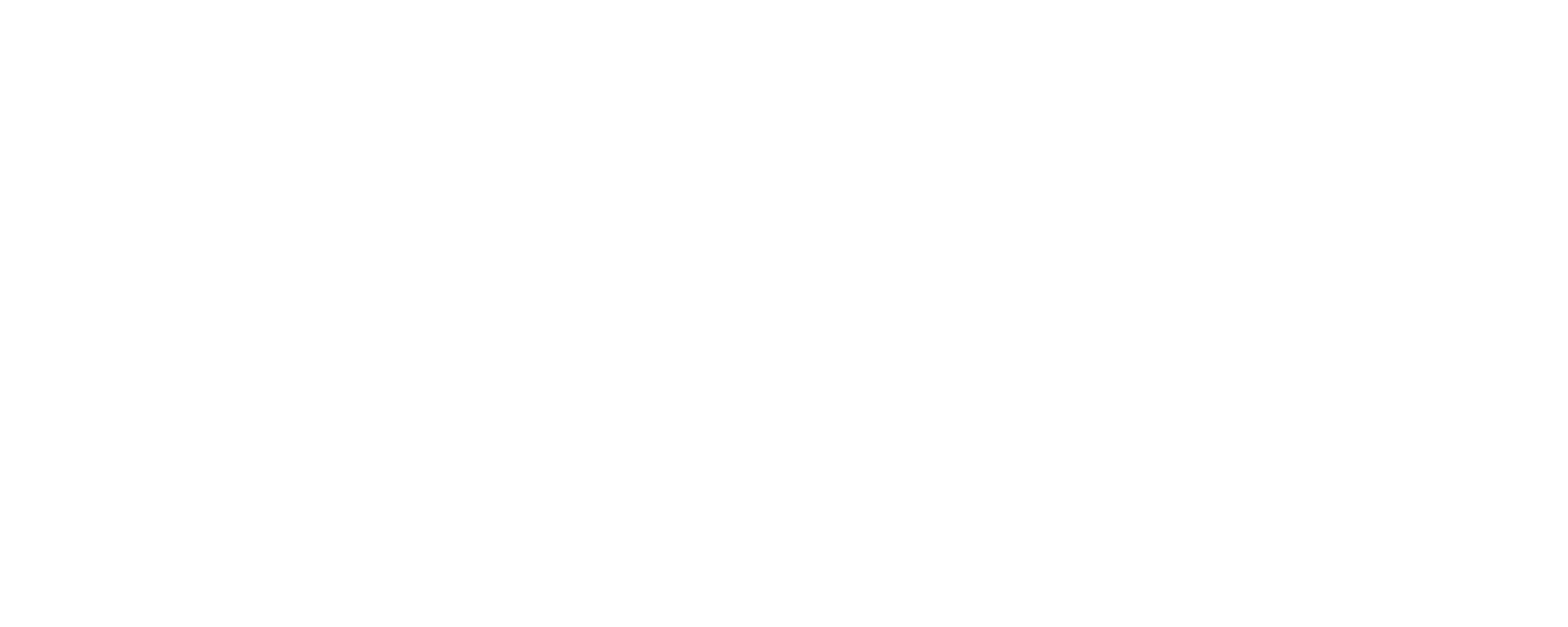 REAC 2025
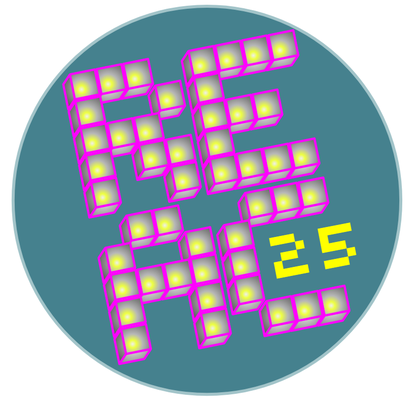 Build process: Problems
Engine passes
Material passes
31 scene

Each scene has ~3-4k unique materials

In pass setups have ~2k conditions for 80 passes

All permutations for engine passes, easy to lose control

Bad separation into include files can cause a lot of recompilation

You have to be very mindful of the process
Scene processing
Scene processing
Scene processing
Generate Combinations
Generate Combinations
Generate Combinations
Generate Combinations
Shader cache console
Batch 1
Batch 2
Batch N
Compiler
Compiler
Compiler
Export
[Speaker Notes: Problems with this approach. We have 31 scenes in SM2, each scene has around 3-4k unique materials, pass setups have around 2k conditions total for 80 passes, all of which sum up to enormous computations even before the compiling stage.

It is very easy to shoot yourself in the foot in this approach, you have to be very mindful at every stage, which is not possible in reality.

All permutation computation for engine passes is an exponentially growing algorithm, which makes it very sensitive to even the slightest tweaks

Bad separation of shader code can lead to often recompilation of passes.
 
Overall, you have to be very careful to be able to live with this system.]
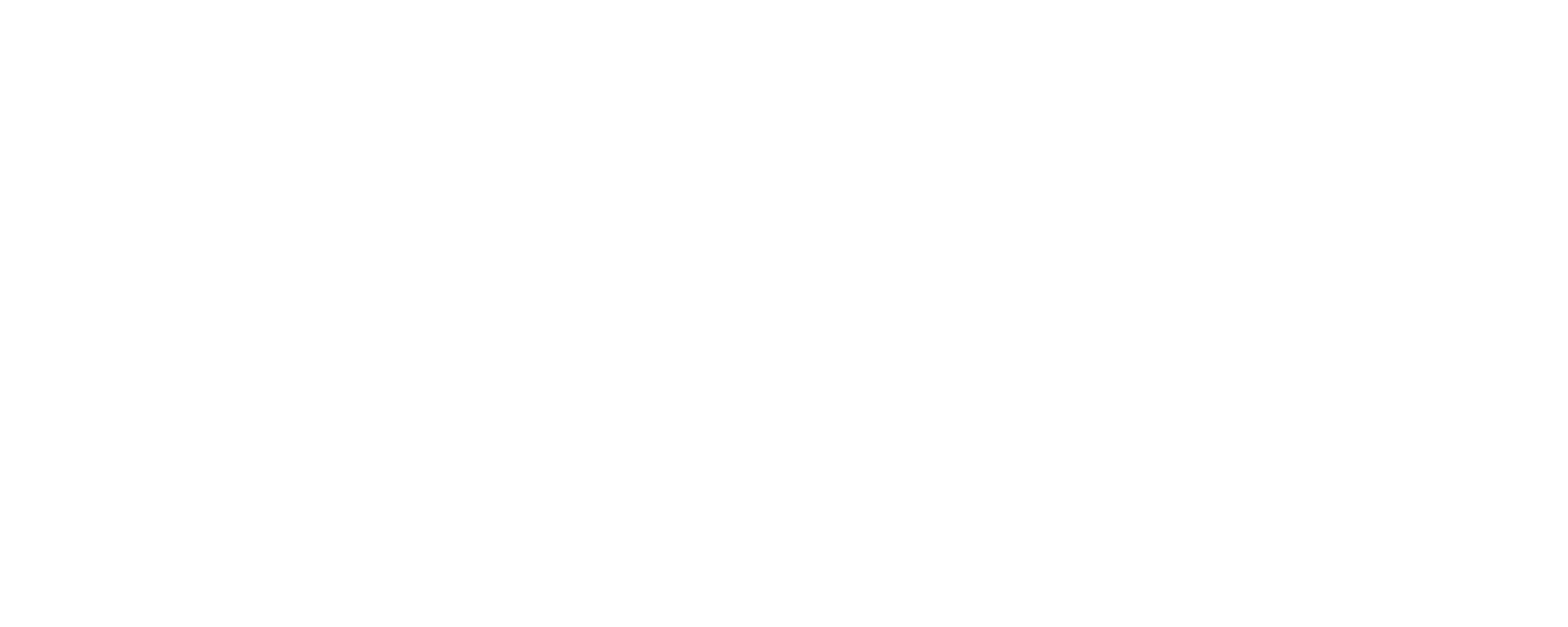 REAC 2025
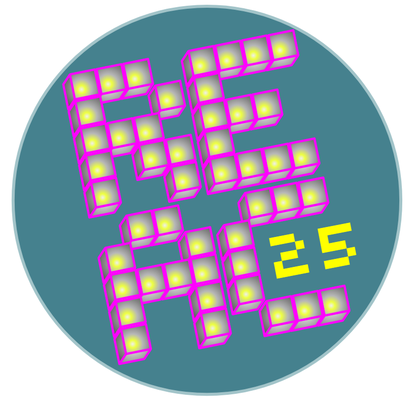 Build process: Build time
Collect scene info
Keep number of scenes reasonable (remove test scenes)
Process data at the same time if possible (multiple scenes at the same time)

Generate define sets and pipeline sets
Keep desc parameters and conditions in setups low
Better to split a pass into two sometimes

Compile shaders, compress, export
Parallel compilation as much as possible
Keep incremental compilation in mind, separate code into different files wisely
[Speaker Notes: There are some things to consider if you want to minimize the build time using such a build process. 

Regarding the stage of collecting scene information: first, keep the number of scenes reasonable, and try to process data in parallel as much as possible, consider removing from the build process test scenes and scenes for dev use only


Considering generation of combinations: keep conditions count and parameters conditions depend on (pass desc parameters, shader options, etc) as low as possible, the lower the condition count, the lower the amount to evaluate.

The lower the parameter count, the lower the enumeration stage for engine passes (remember we enumerate all possible combinations).

Also consider splitting passes into two or more when it is logically makes sense, that is especially true for engine passes, since enumeration, as I mentioned previously, grows exponentially as the number of parameters grows


Regarding the compilation stage, there is not much I can add other than to parallelize compilation as much as possible, use incremental compilation, and separate shader sources into files wisely to facilitate incremental compilation]
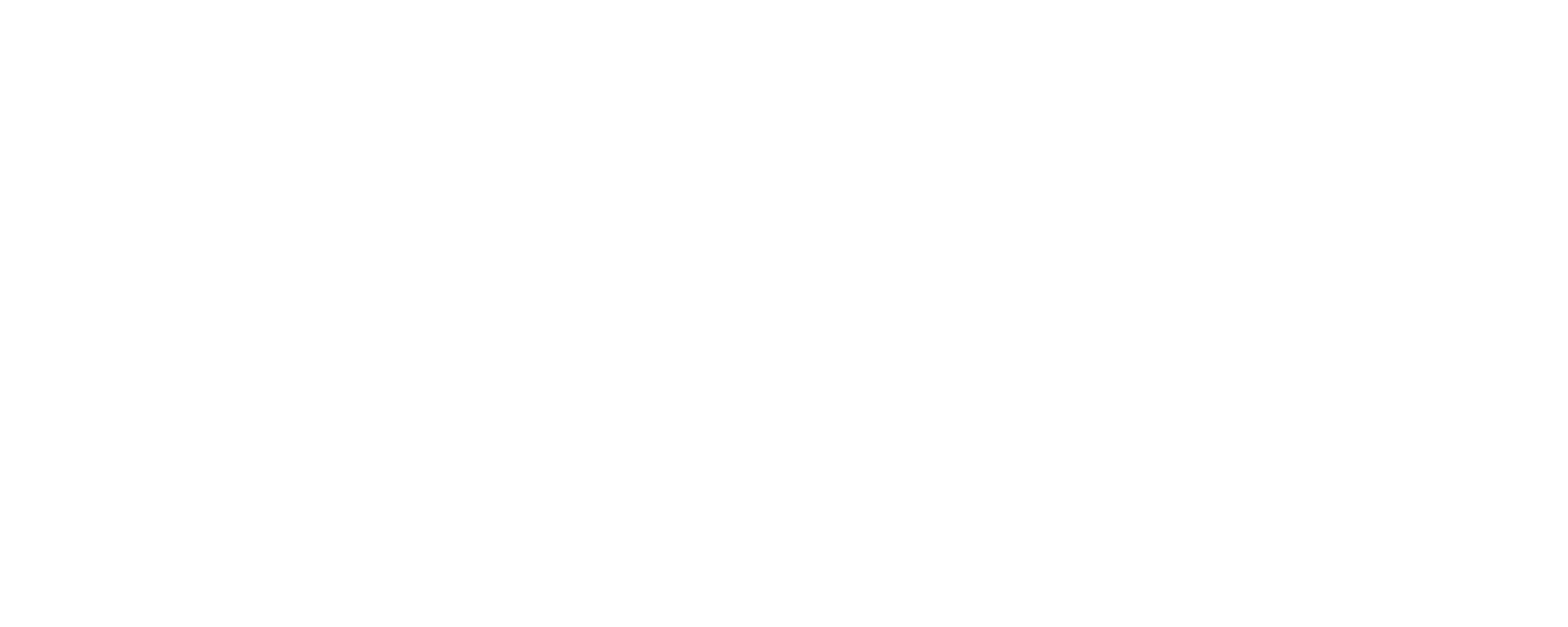 REAC 2025
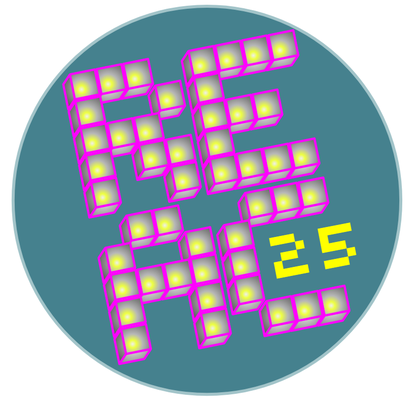 Build process: Memory
Collect scene info
Collect just what you need for scene (at least in builds) we have “fake scene” named common for that

Generate define sets and pipeline sets
Keep shader binaries permutation reasonable, sometimes dynamic branching is ok

Compile shaders, compress, export
Don’t forget to compress :)
[Speaker Notes: Regarding memory 

Collect scene info stage: try to collect just what you need ( at least in builds) and try to avoid duplication of objects between the scenes ( we have a “fake scene” named common for that, that contains references to objects that can be used in every scene)

Generate define sets stage: keep define set permutations low, the lower the shade binary count, the lower the cache size for that pass. sometimes it is worth switching to dynamic branching

Compile and export stage: just don’t forget to use compression don’t really have anything to add here

That is how our build process works, it is not perfect scheme nor is it really optimized for memory and build time, in fact we managed to optimize it quite a bit for RoadCraft using just algorithmic optimizations from 5h of build time to roughly ~1.5h it is not fair comparison since art conditions are different, but still the effect is quite noticeable. Even with ~5h build time  we managed to ship quite easily.]
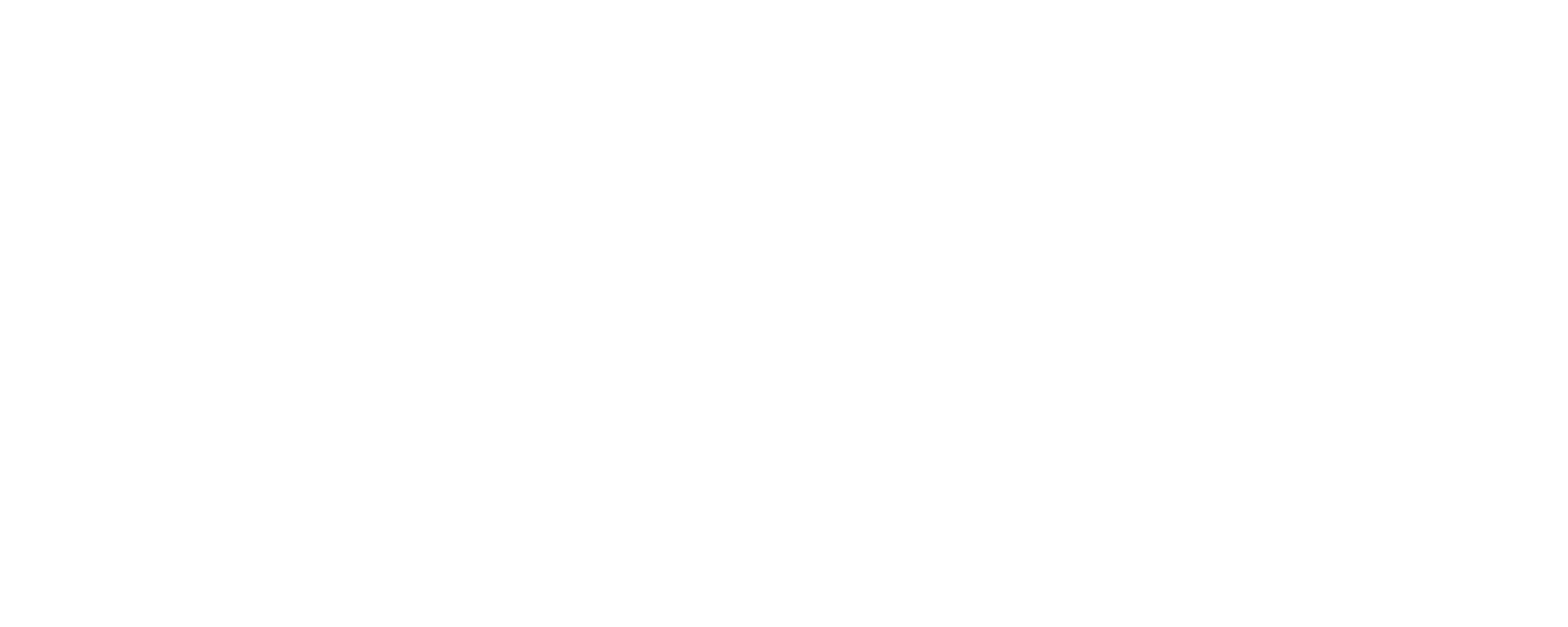 REAC 2025
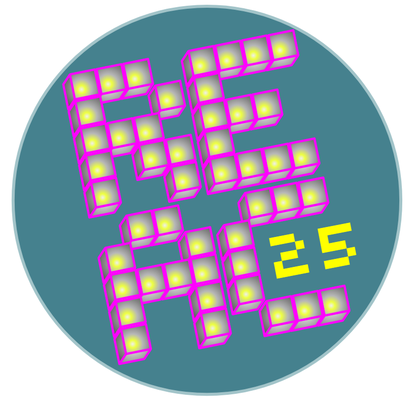 Precaching: Why and what can we achieve
Only a PC issue
Creating pipeline state is CPU heavy operation 
Can easily take ~50-100 ms

Create all pipeline states during loading

No pipeline creating during gameplay

Drivers have cache, so next launch will be fast

Can (sometimes) unload shader binaries after precache to save up memory
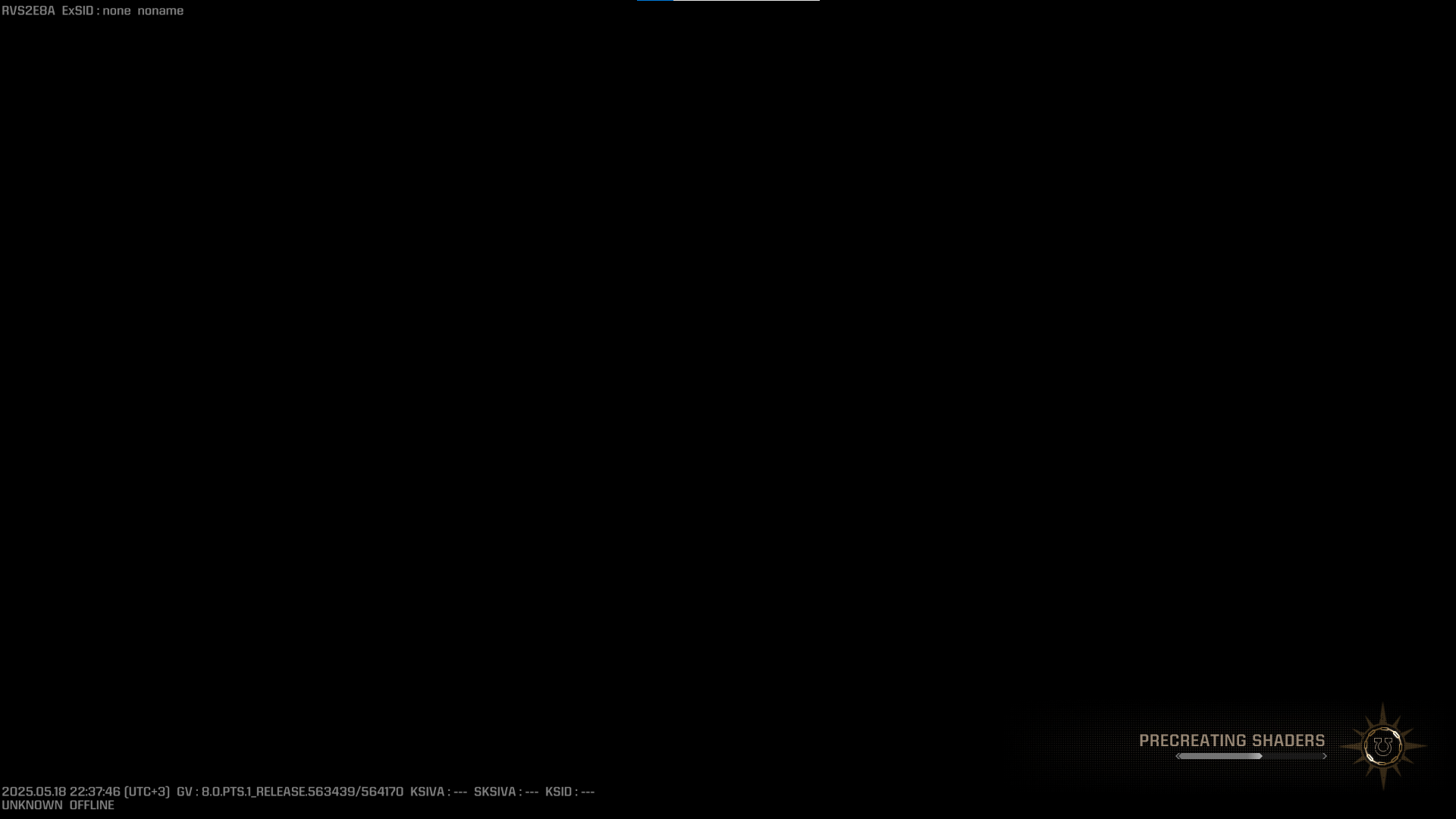 [Speaker Notes: Now onto the topic we struggled the most with.
Pipeline precache.

First of all what is a precache why it is important and what we can achieve

It is worth mentioning that it is only a PC issue, on PC creating a pipeline state is CPU heavy operation due to compilation from dxil to native card assembly code

It can easily take 50-100ms for pipelines that have heavy shader binaries, so if we would create pipelines during frame in runtime it would easily cause a really disturbing spikes

It is rather usual problem in the industry and approach is on a high level is pretty much always the same - create pipelines during loading

If there is no pipeline creating during gameplay then there will be no spikes

First load can be slow, but drivers have caches for pipelines that stay persistent between launches of the game, so the slow warm up happen only once.
After that precaching should be quite fast.

If we don’t create pipelines during frame we can sometimes unload shader binaries after precaching stage saving up memory]
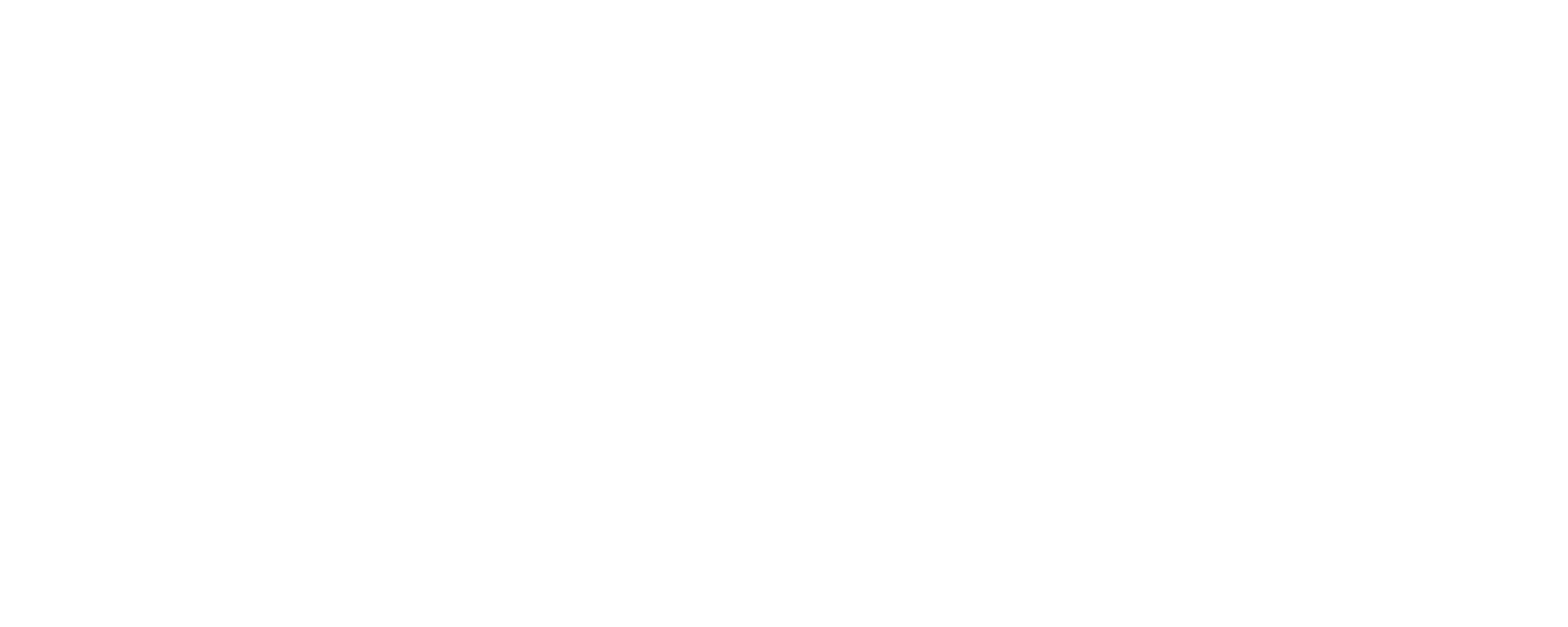 REAC 2025
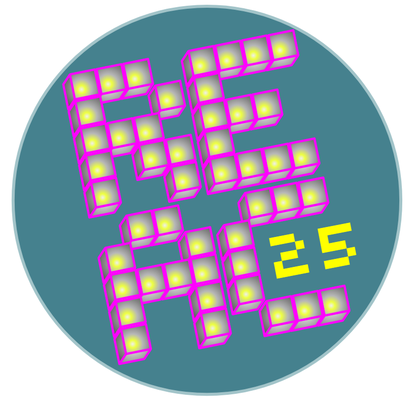 Precaching: Before Space Marine 2
Have precache for material passes already
Had Forward+ so shader binaries for materials were large
But we moved to Deferred so our shader binaries for materials decreased
For materials precache took around 2-3 min which was satisfactory for us
We didn’t compute engine pipelines since it’s too much
(~200k pipeline permutations for 2k actual used pipelines)

For engine passes in WWZ implemented manual cache
Complicated build process
Very unstable

Code was stripped, issue unmonitored
Few months before release we profiled
Quite a lot of stutters!
[Speaker Notes: Before SM2 we had already system for pipeline precaching.

For material passes we can compute during build process all pipeline parameters and store them in shader cache.

In WWZ we had Forward+ rendering which resulted in quite large material shader binaries, in SM2 we moved to Deferred so shader binary size decreased leaving us with satisfactory timings for material pipeline precache of around 2-3 minutes 

As i mentioned, it is too expensive to compute pipelines for engine passes, but there are still heavy passes that cause noticeable spikes.

For that in WWZ was implemented system for manual collection of such pipelines during runtime.

QA would run through all scenes and collect pipeline parameters into the file that would be used later in build process to pack pipeline parameters in engine passes’s shader cache. It had a lot of disadvantages, mainly:

it complicated build process quite a bit, slowed it down, which ultimately caused slowing down the iterations, it was also very unstable - one change in shaders, or related code renders whole cache invalid which demands new run through entire game.

For SM2 we didn’t profile pipeline creation related spikes issue was unmonitored, code for that system was stripped since we didn’t really wanted to live with that system anymore.

But few months before release we realized that we have a huge problem - we have quite a lot of stutters from creating pipelines for engine passes!]
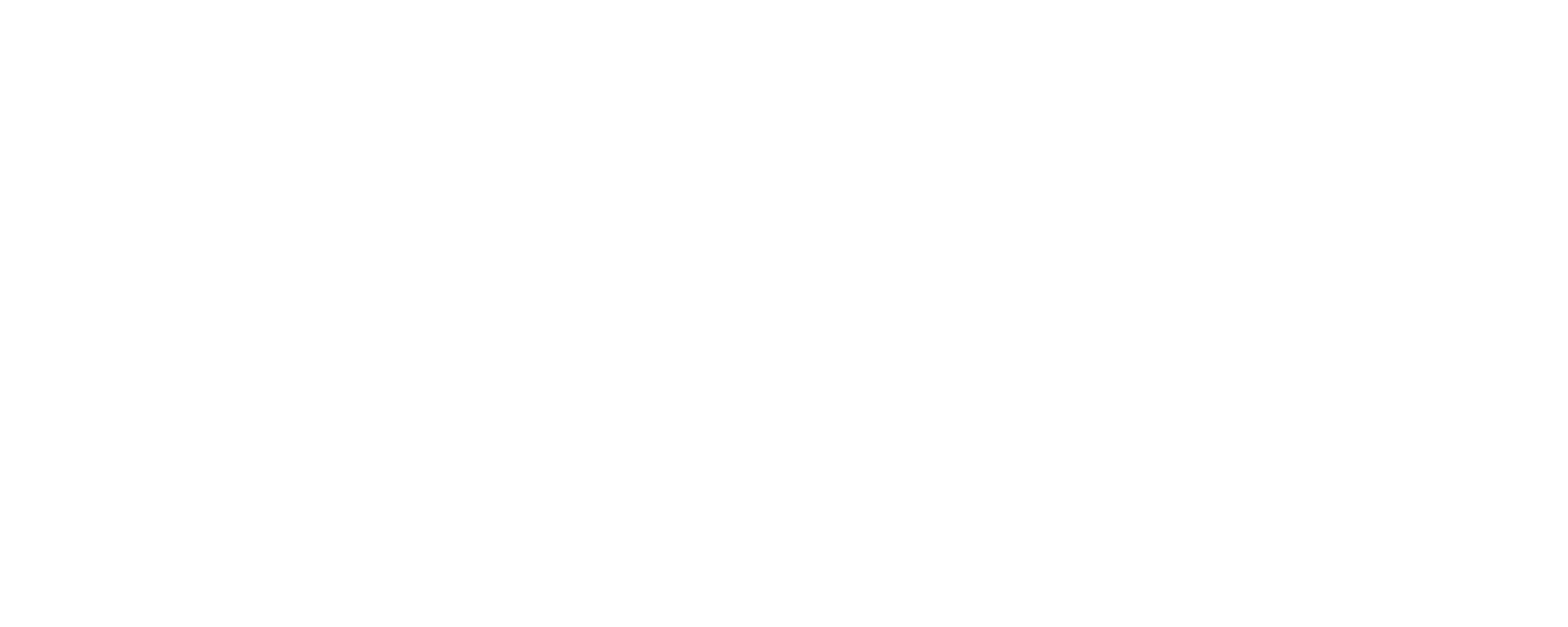 REAC 2025
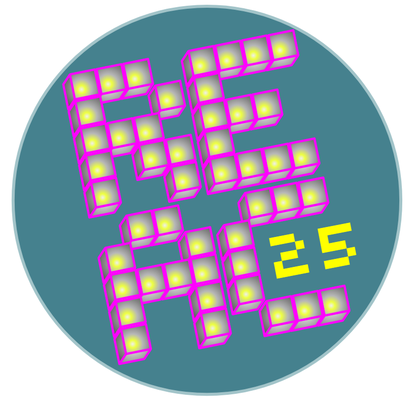 Precaching: Stutters
X - frame number       Y - time in ms
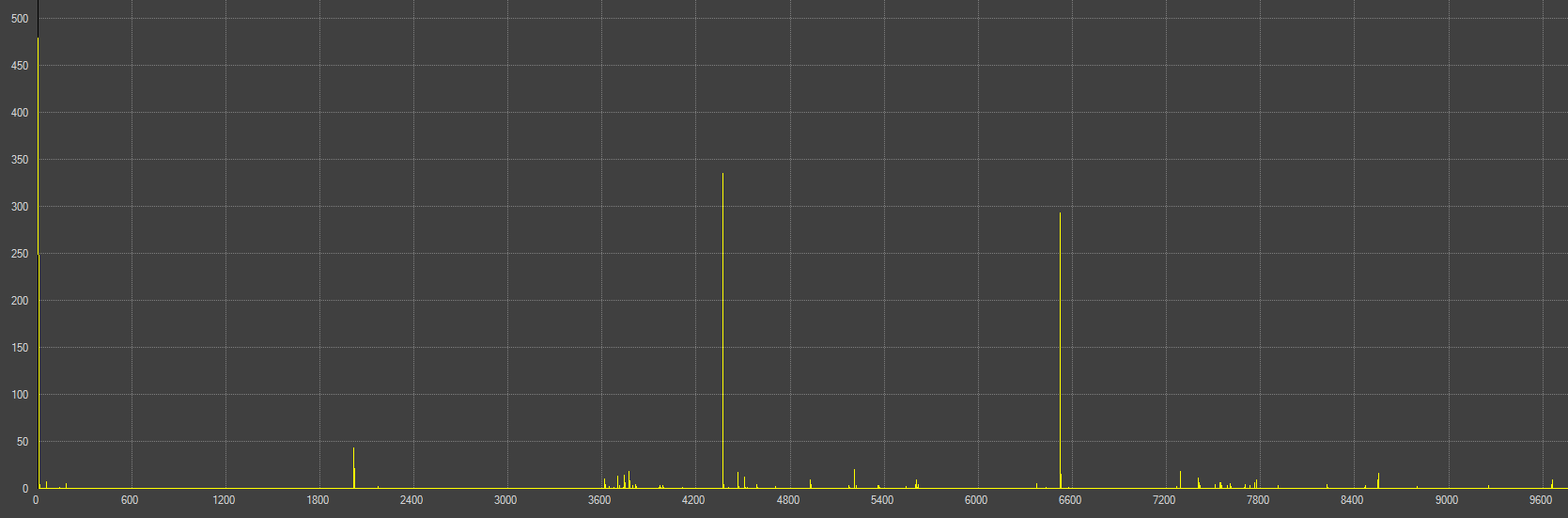 [Speaker Notes: To fully understand the dire situation look at the graph,
on x axis is the frame number on y - time in ms.

This is profiling session for a section of a scene.

Graph shows how much time we spent on creating pipelines in every single frame.
As you can see, sometimes total time spent on creating pipelines is exceeding 250ms!
So we needed to do something about it and to do it fast, we didn’t have a lot of time.]
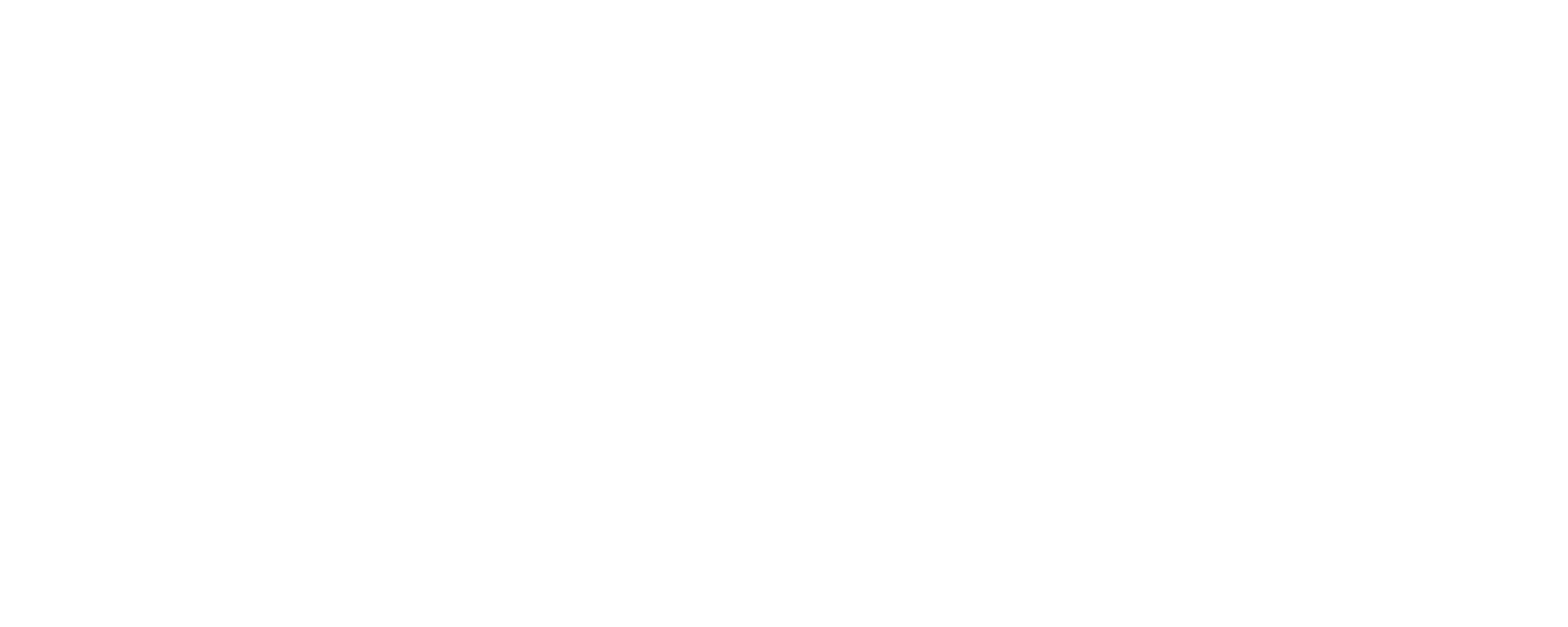 REAC 2025
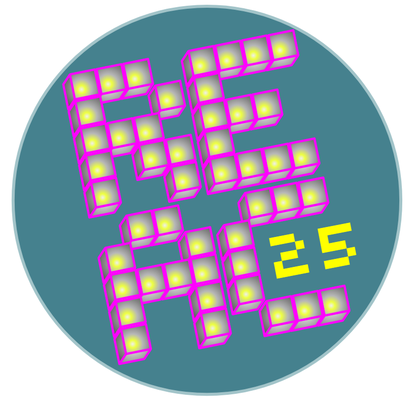 Precaching: Ways to do it
Manual Cache
Enumerate all possible combinations
Pros
Quite easy to implement
Just works out of the box
Hard to implement if issue was neglected for some time
Storing more than you need, memory overhead
Build process takes more time
Easy to get out of hand
Cons
Slows down the iterations a lot
Tricky to design right
Not guaranteed to collect all pipeline states
Changing the art or shaders can easy render cache obsolete
[Speaker Notes: Ultimately there are 2 approaches.

First is restore manual cache, when qa runs through the whole game, collects pipeline information and we use it to precache engine passes.

Second is somehow to be able to enumerate all pipeline combinations as well as shader combinations

Both have pros and cons.

For manual cache pros is it is quite easy to implement but cons are that it slows down the iterations a lot (which is really important the closer the release date is)

It is tricky to design in such a way that it removes a lot of the pain to work with that cache. 

We cant really guarantee to collect everything and changing art or even engine code can render cache obsolete which causes qa to run through game again (which can took several days)

As for trying to fit enumeration of pipelines into build process

pros is that if we succeed  - it will just work no need to wait for qa to collect pipeline information, we will be sure that we have every pipeline that we need.

Cons are first - it is really hard to fit it in build process when you neglected the issue for so long, needs ton of per pass optimizations to even fit in in extra hours range of build process time, we also store way way more than we need which leads to quite sufficient memory overhead,

build process would take drastically longer to complete, and it is very unstable since adding even one define can cause doubling both build time and memory overhead for a pass]
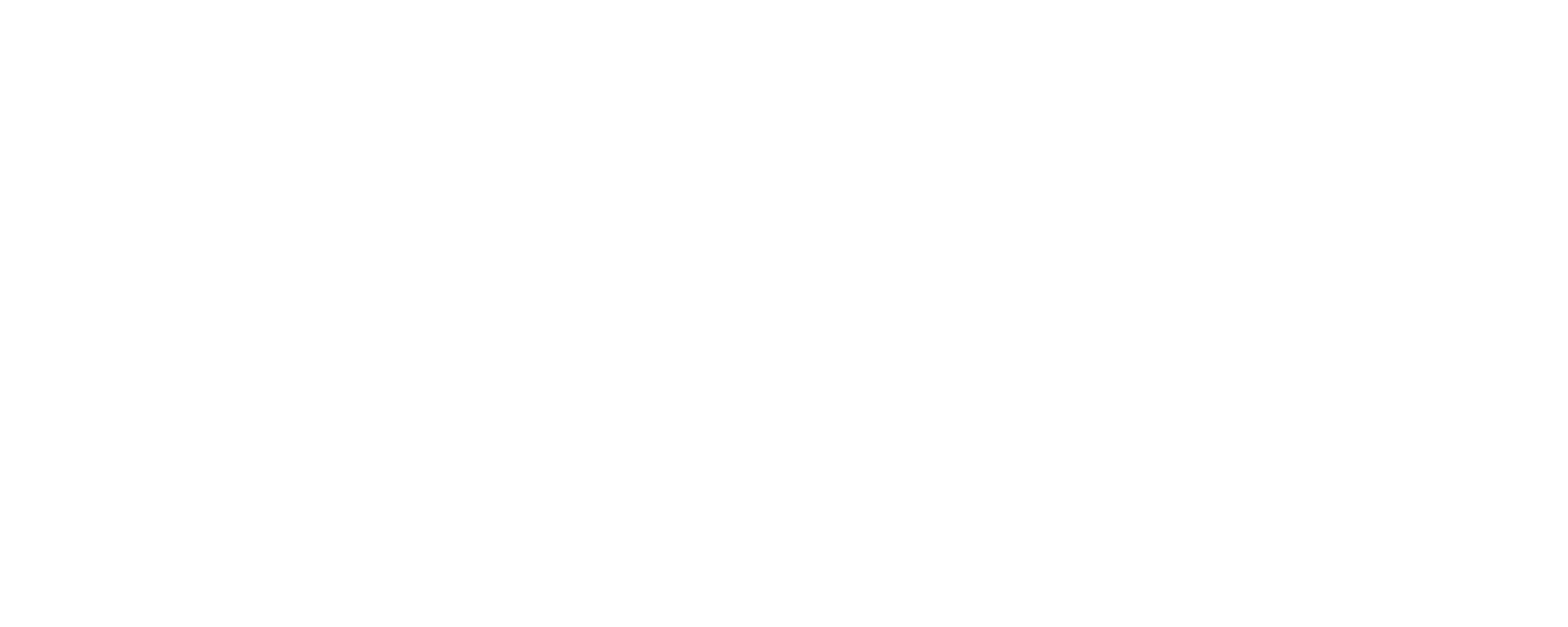 REAC 2025
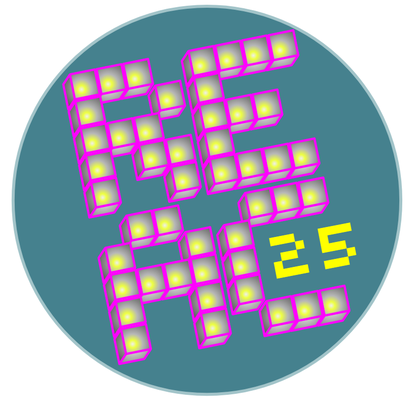 Precaching: What we chose
Manual cache!

What we did differently:
Profiled and narrowed down pass list
Store pipeline cache in text form
Invalidate only pipelines that couldn’t be read
Easy to hand fix if needed

Art was ready at that time, cache wasn’t outdated for a long time
Cache was collected only for a shipping builds, but still could and was used in dev builds to help here and there


Overall ugly solution to the problem but it gets the job done
[Speaker Notes: We chose manual cache for SM2 but we tried to avoid several mistaked that was made in WWZ implementation.

First, we consider collecting only several passes that caused noticeable spikes

Second, we store pipeline information not in binary but in the text form, so if pipeline couldn’t be serialized for one pass it does not affect another pass, we can collect pipeline information less often.

Also we can manually fix some parameters in some cases, in case of an error or other extra situaltuon.

That allows us to be agile and easily patch that cache if needed by hand.

Art at that time was ready and cache doesn’t really become outdated for a long time

Pipeline info was collected only for shipping builds, but still was used in dev builds to help here and there.

Its not the best solution in the slightest but considering our time limitations it got the job done]
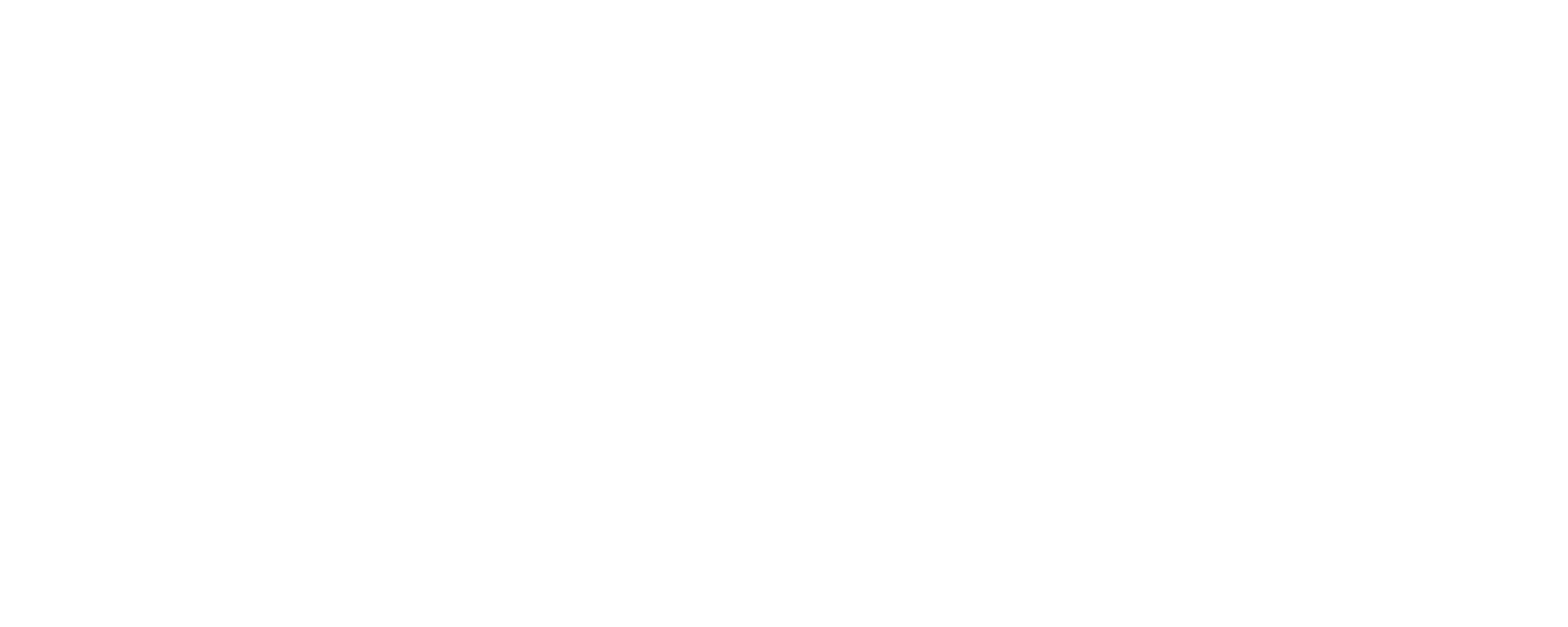 REAC 2025
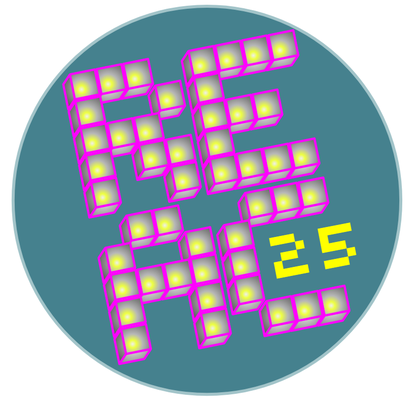 Precaching: Conclusion
Don’t forget about the issue, try to keep it in mind!

Try to regularly profile the issue and keeping stats every so often

Sometimes ugly solutions is the way to go
[Speaker Notes: In Conclusion to precaching

Don’t forget about this issue try to always keep it in mind to avoid close to release problem solving

It would be even better to regularly profile and keep statistics every so often (can even automate it)

Sometimes ugly solution is the way to go, don't fear them, don’t seek the perfect well architectured sound solution.]
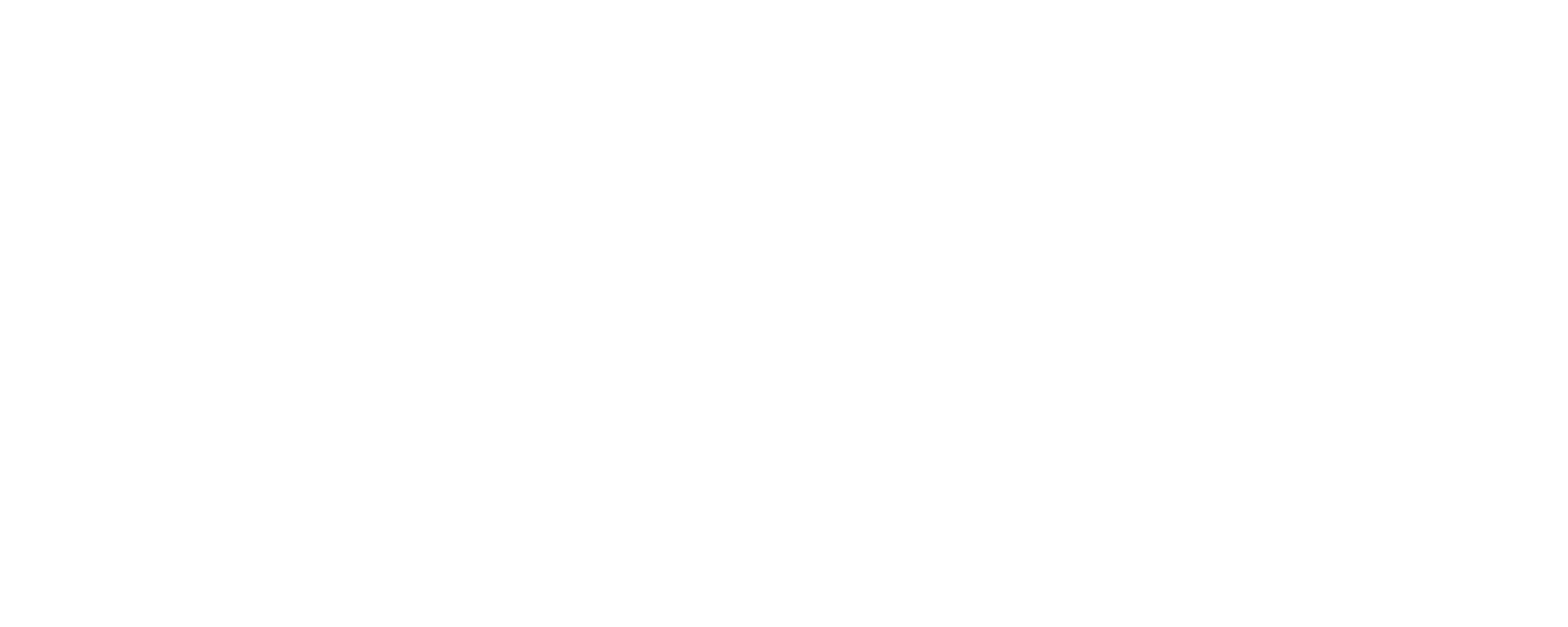 REAC 2025
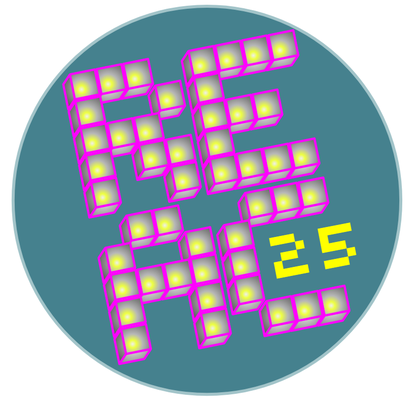 Shader infrastructure: Conclusion
Managed to ship more demanding game with little changes to system

Enabled artists and developers to create with little limitations

Managed to stay within certain performance limits

Learned a few lessons about managing precache performance
[Speaker Notes: In Conclusion to precaching

Don’t forget about this issue try to always keep it in mind to avoid close to release problem solving

It would be even better to regularly profile and keep statistics every so often (can even automate it)

Sometimes ugly solution is the way to go, don't fear them, don’t seek the perfect well architectured sound solution.]
++++++++++++++++++++++++++++++++++++++++++++++++++++++++++++++++++++++++++++++++++++++++++++++++++++++++++++++++++++++++++++++++++++++++++++++++++++++++++++++++++++++++++++++++++++++++++++++++++++++++++++++++++++++++++++++++++++++++++++++++++++++++++++++++++++++++++++++++++++++++++++++++++++++++++++++++++++++++++++++++++++++++++++++++++++++++++++++++++++++++++++++++++++++++++++++++++++++++++++++++++++++++++++++++++++++++++++++++++++++++++++++++++++++++++++++++++++++++++++++++++++++++++++++++++++++++++++++++++++++++++++++++++++++++++++++++++++++++++++++++++++++++++++++++++++++++++++++++++++++++++++++++++++++++++++++++++++++++++++++++++++++++++++++++++++++++++++++++++++++++++++++++++++++++++++++++++++++++++++++++++++++++++++++++++++++++++++++++++++++++++++++++++++++++++++++++++++++++++++++++++++++++++++++++++++++++++++++++++++++++++++++++++++++++++++++++++++++++++++++++++++++++++++++++++++++++++++++++++++++++++++++++++++++++++++++++++++++++++++++++++++++++++++++++++++++++++++++++++++++++++++++++++++++++++++++++++++++++++++++++++++++++++++++++++++++++++++++++++++++++++++++++++++++++++++++++++++++++++++++++++++++++++++++++++++++++++++++++
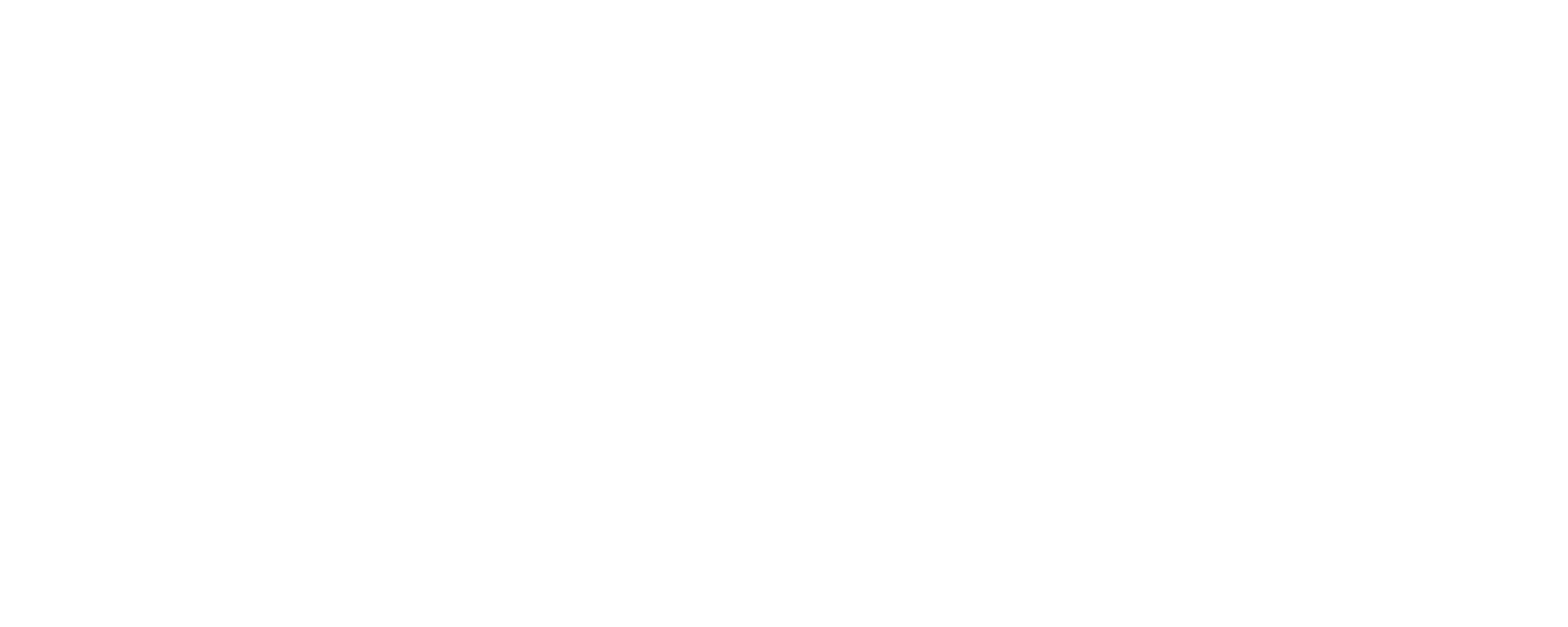 REAC 2025
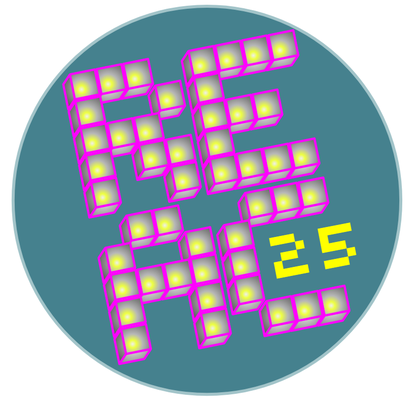 Thanks!
Thanks to everyone who participated in rendering engine development in recent years

Rendering team
Engine programming team
Tools team
Infrastructure team
Technical art department

Special thanks to conference organisers and to our Graphics R&D Technical Director 
Denis Sladkov for this presentation supervision
enginearchitecture.org
[Speaker Notes: As you can imagine both shader infrastructure tech and geometry tech is not possible without cooperation between a lot of people,

i want to thank all the departments that helped us, Rendering team, Engine, Tools, Infrastructure and Tech Art tems.

Special thanks to Denis Sladkov our Graphics TD for this presentation supervision.

And now on to for some Q&A]